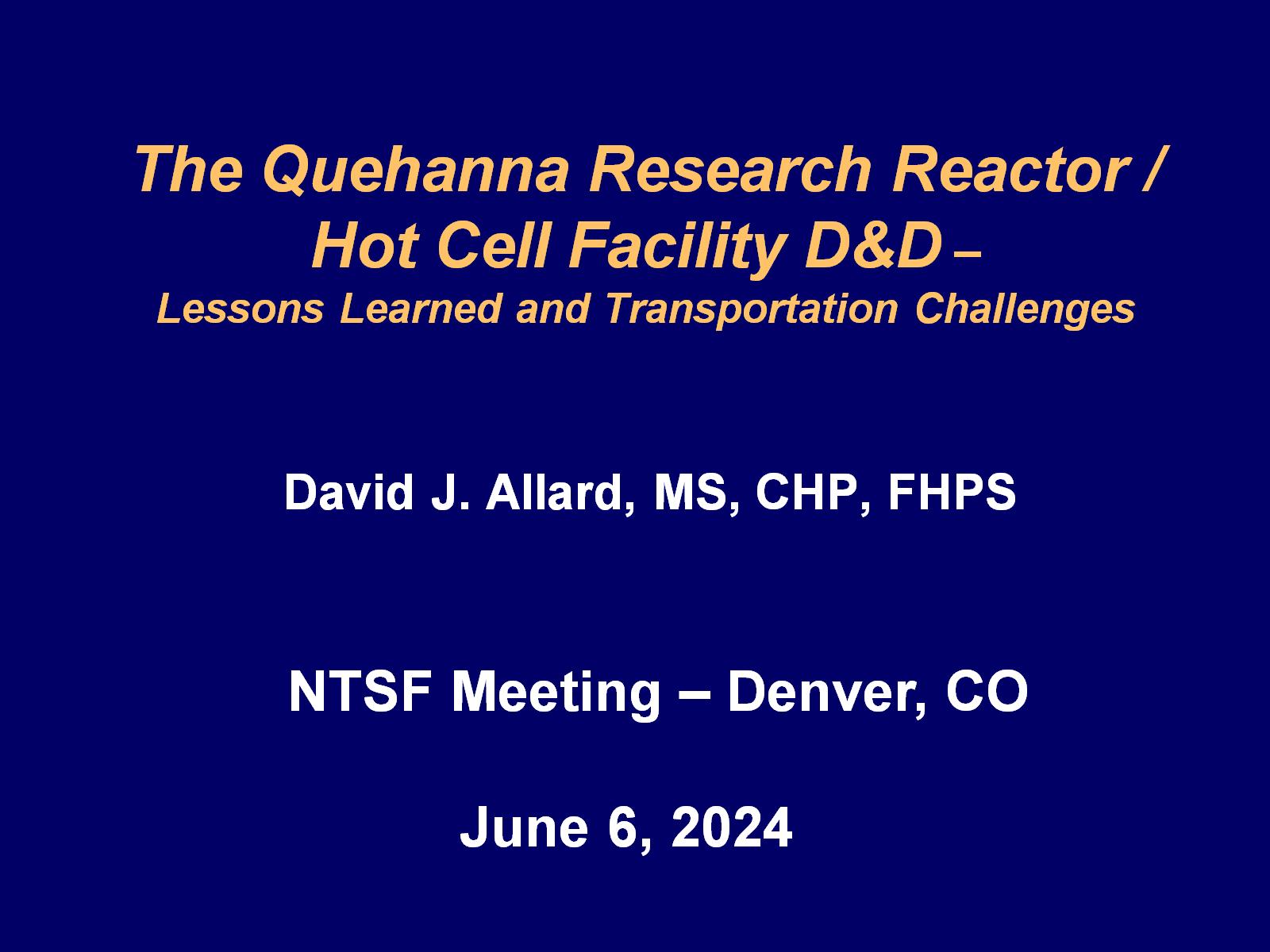 The Quehanna Research Reactor / Hot Cell Facility D&D – Lessons Learned and Transportation Challenges
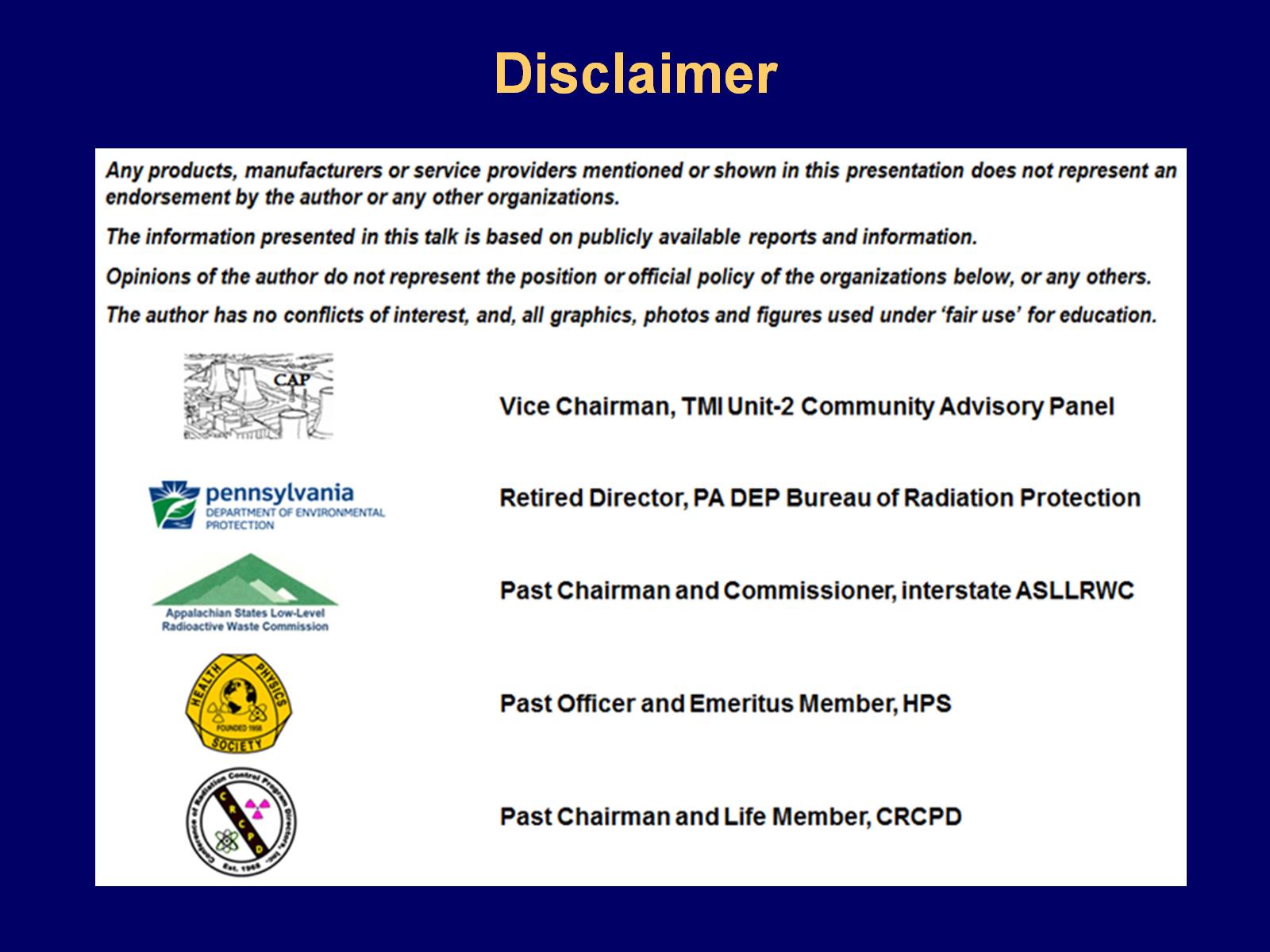 Disclaimer
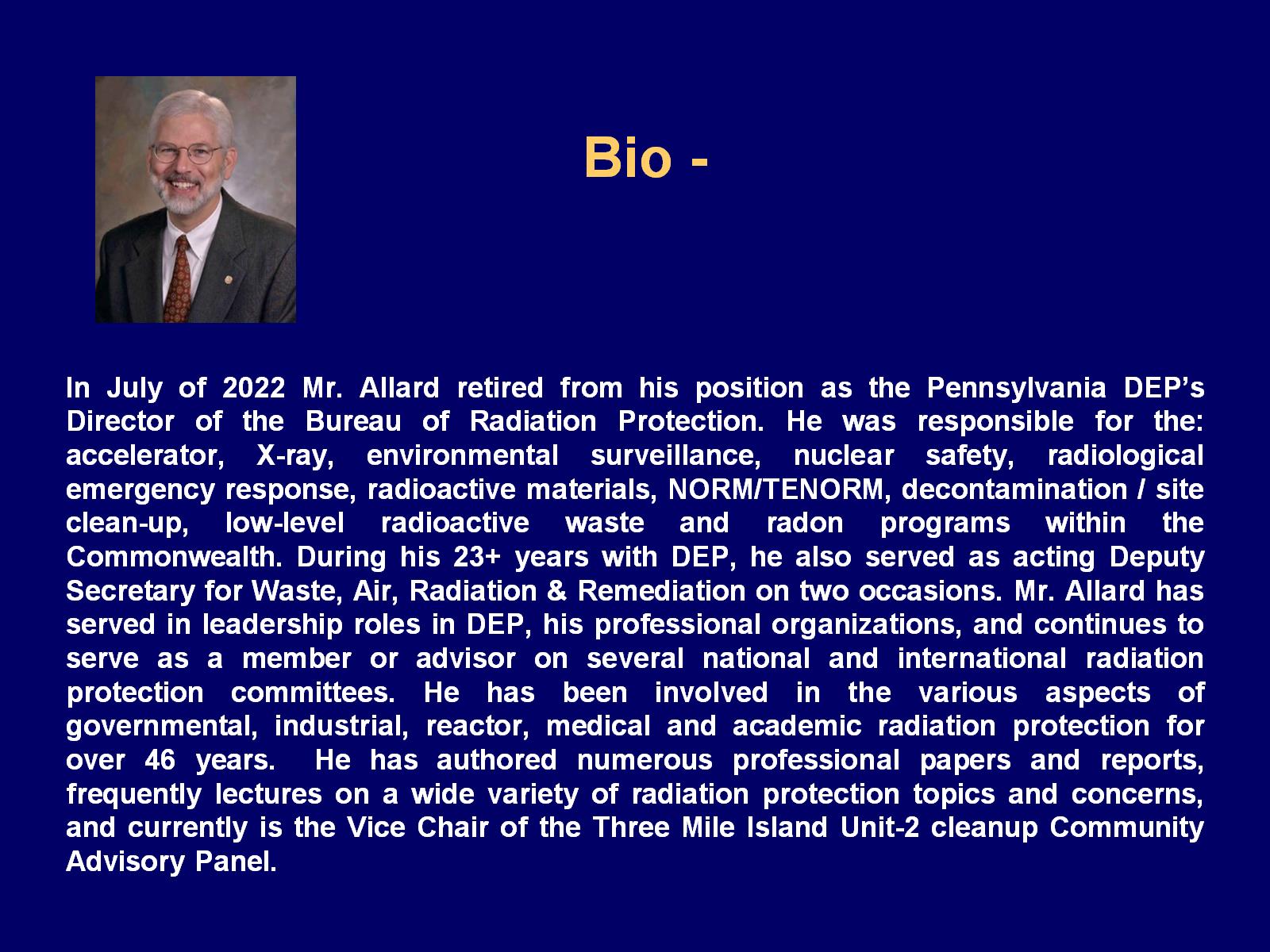 Bio -
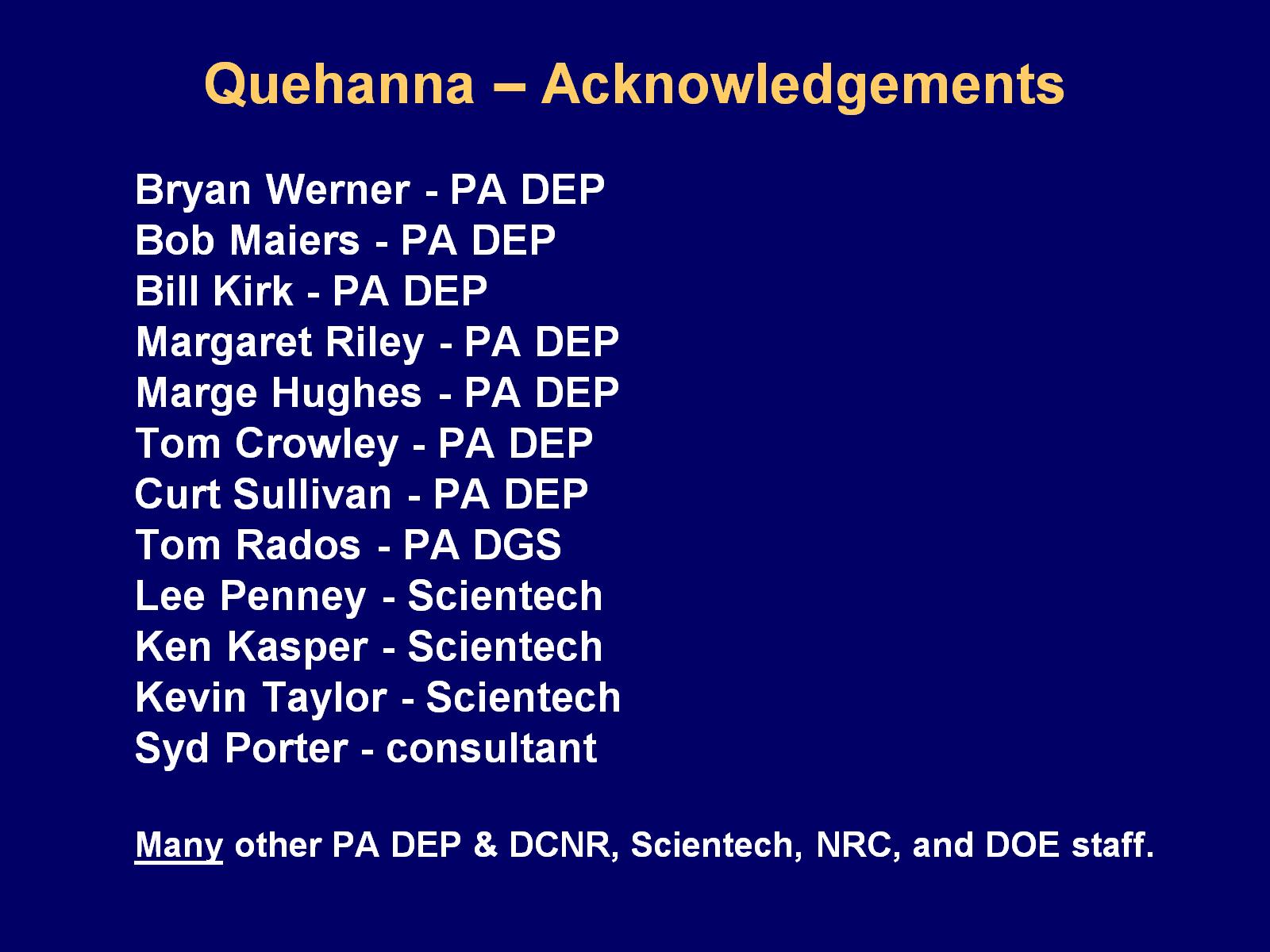 Quehanna – Acknowledgements
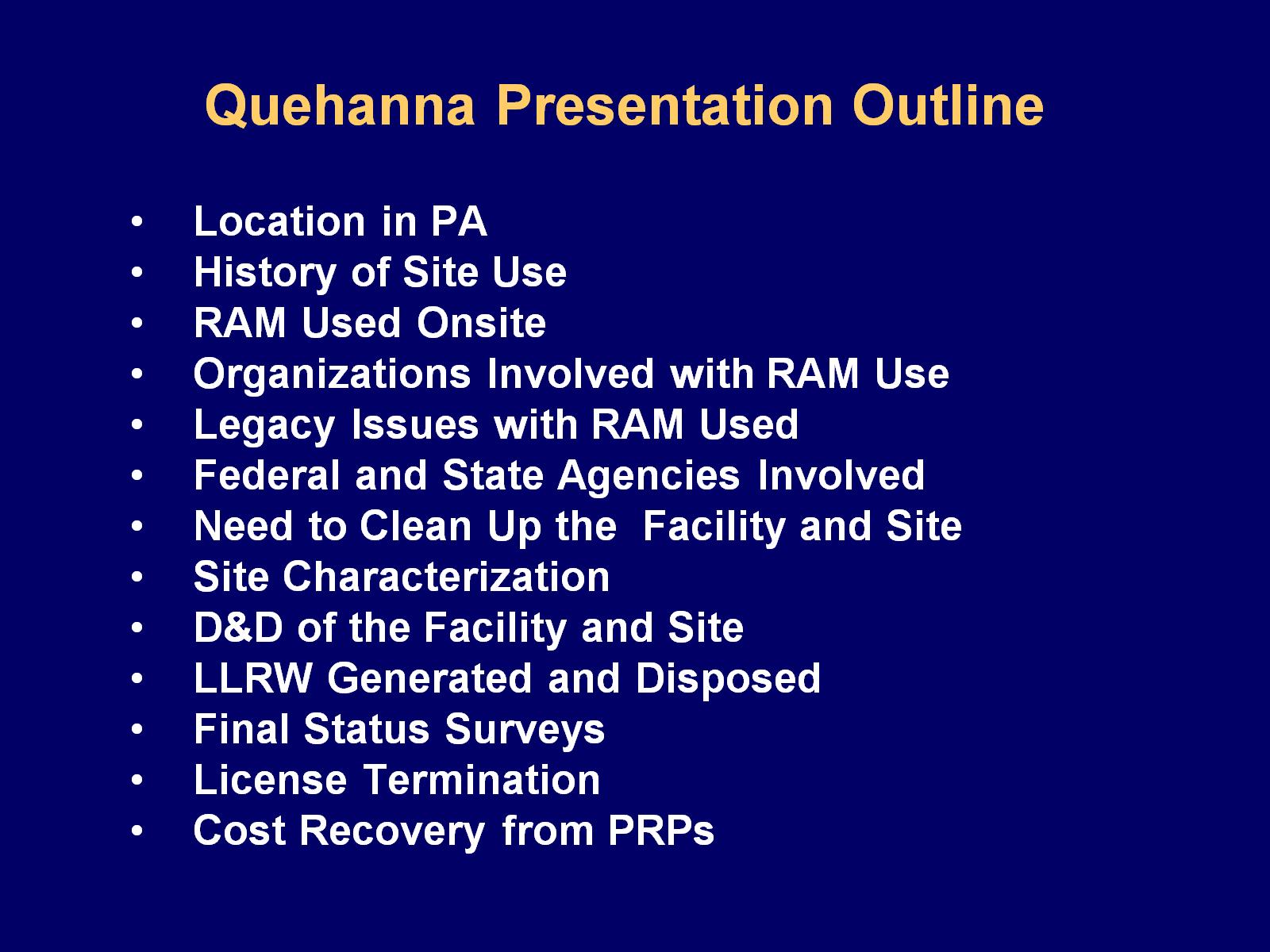 Quehanna Presentation Outline
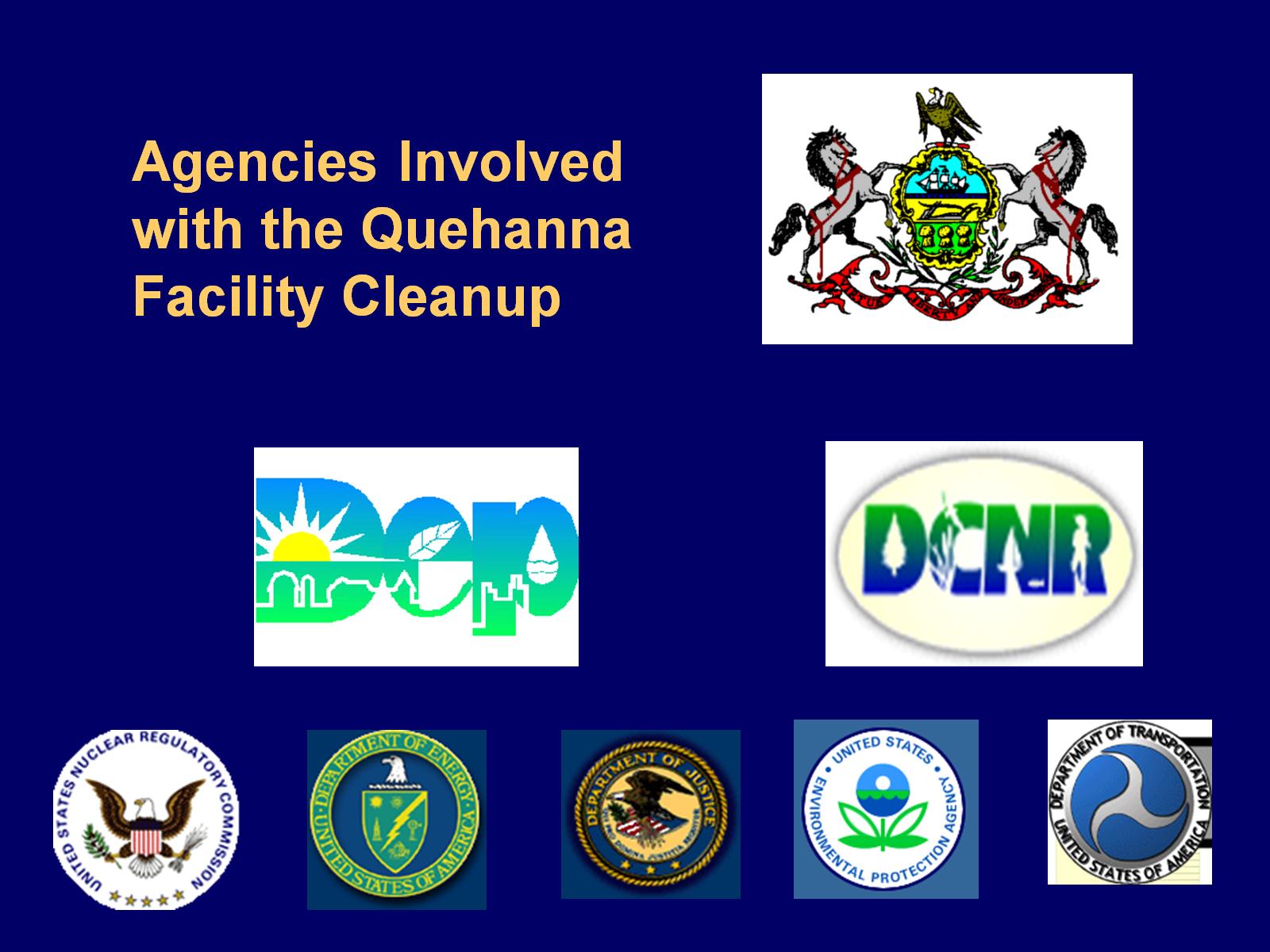 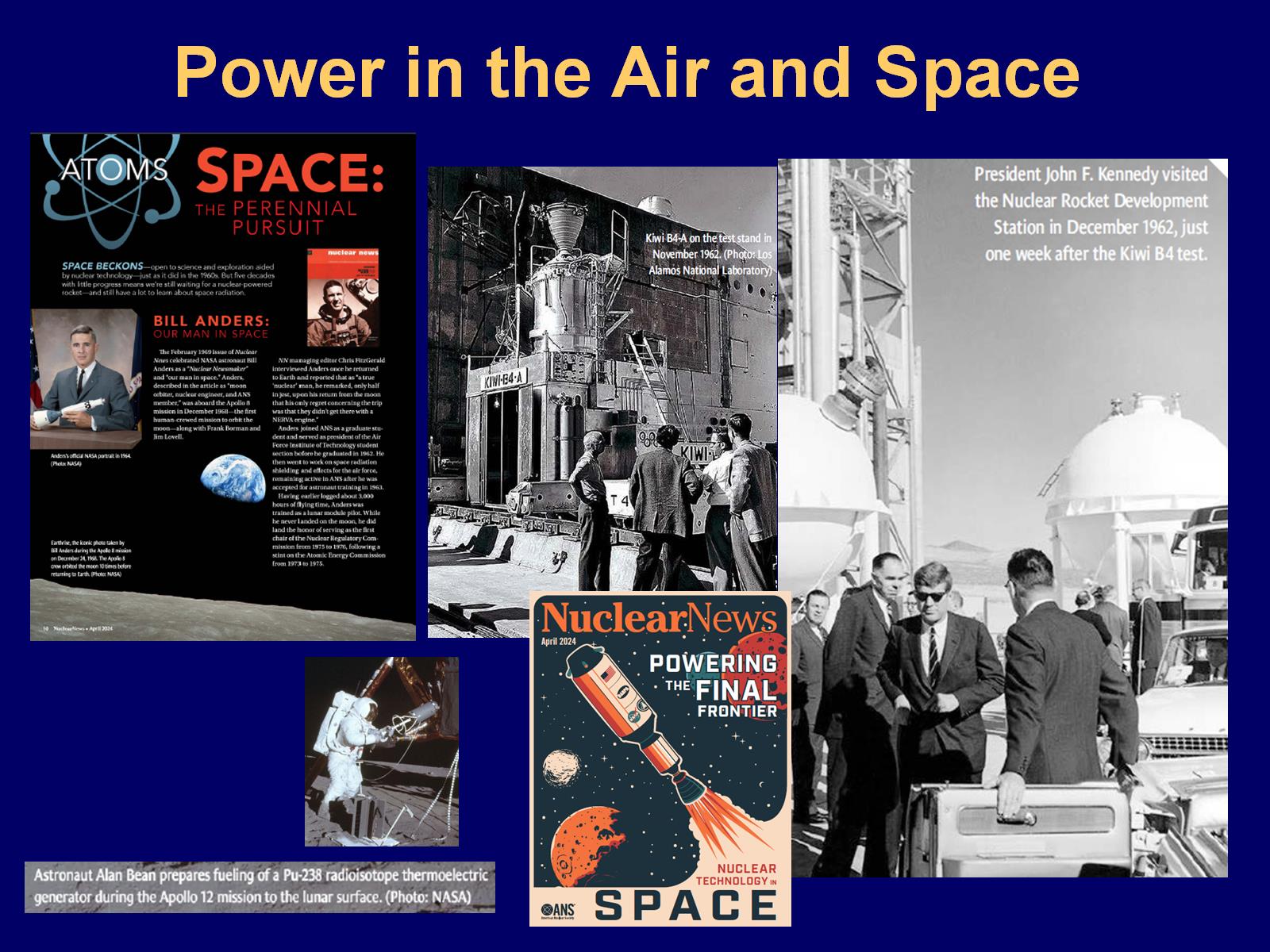 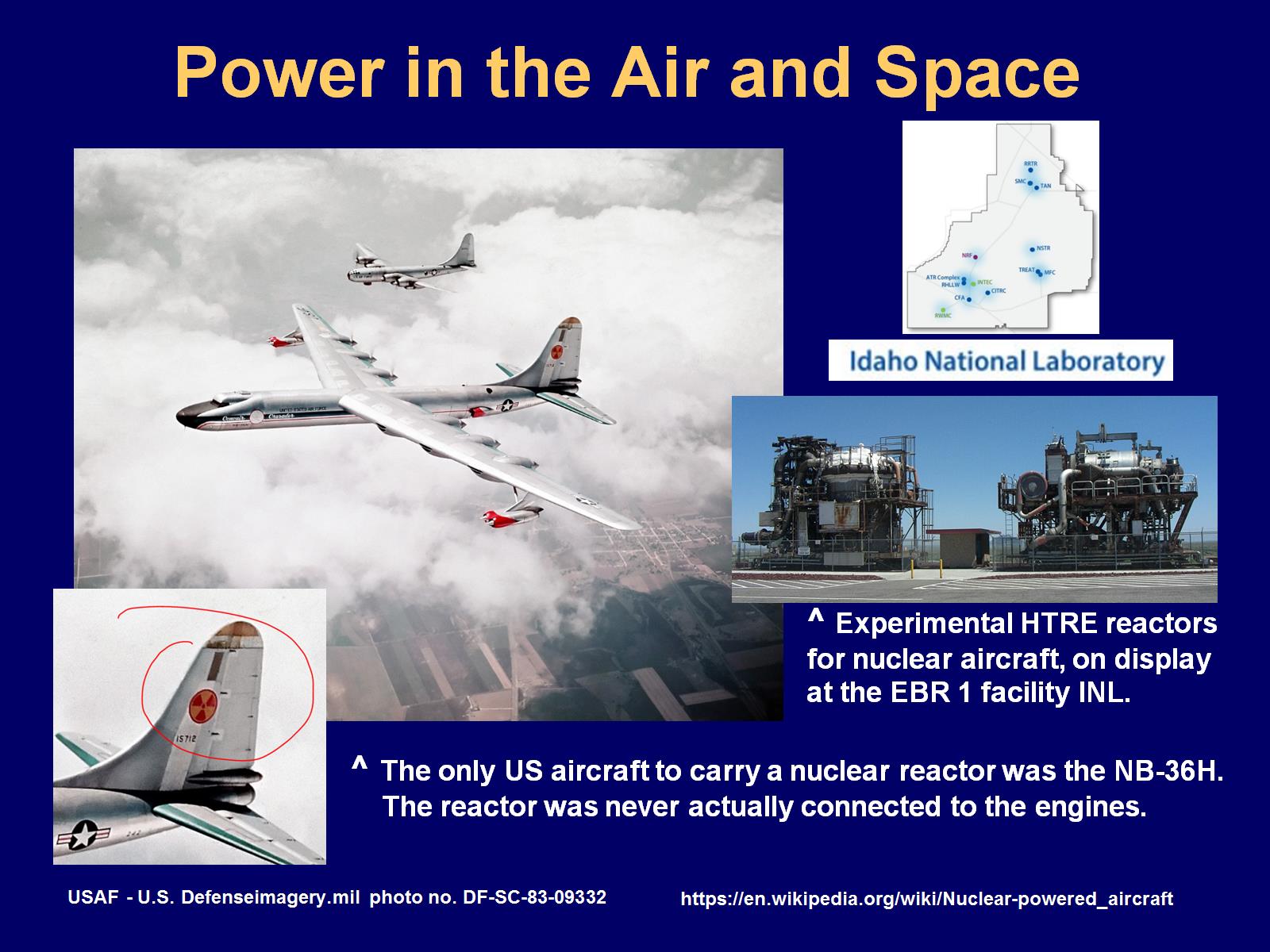 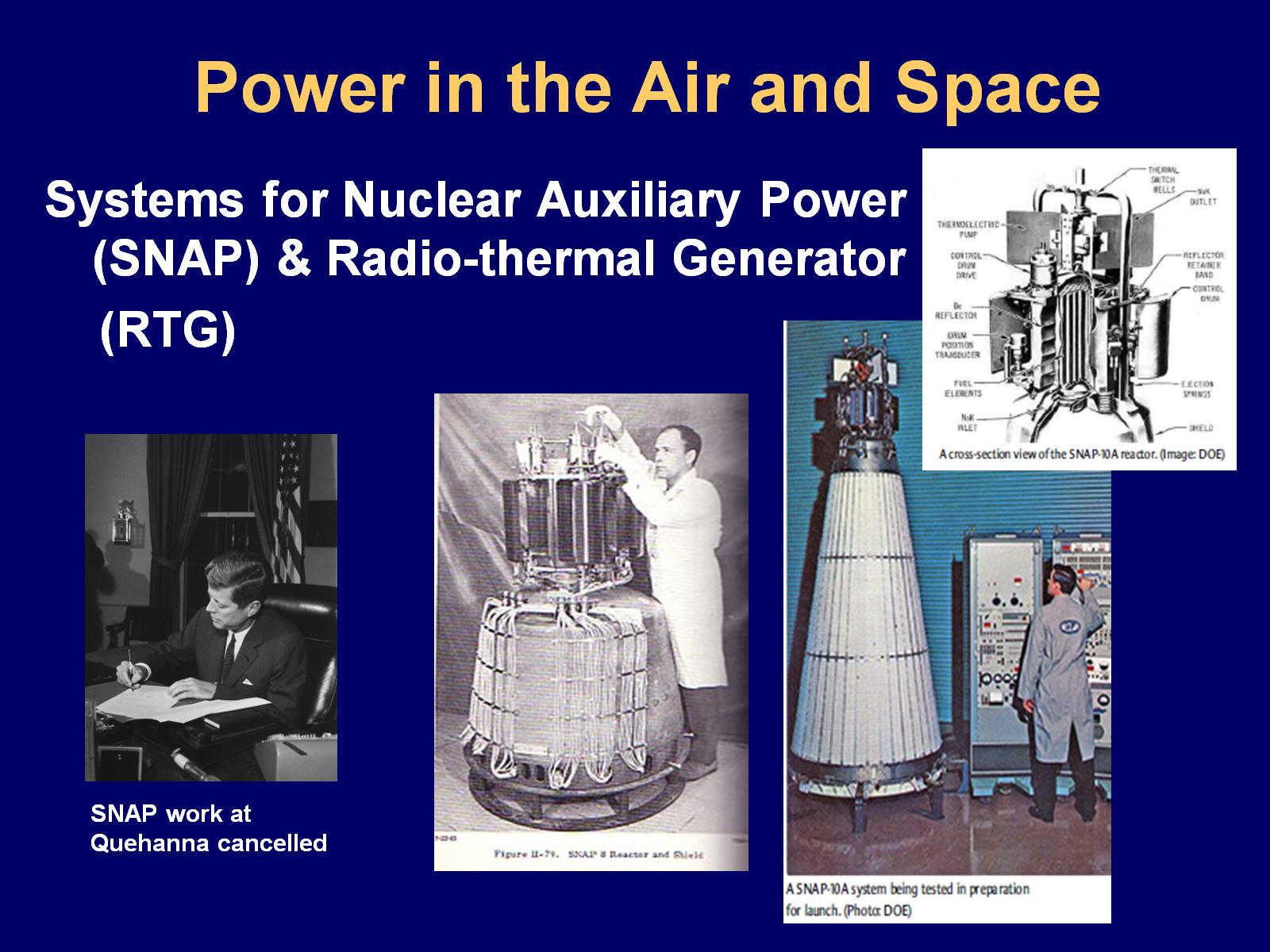 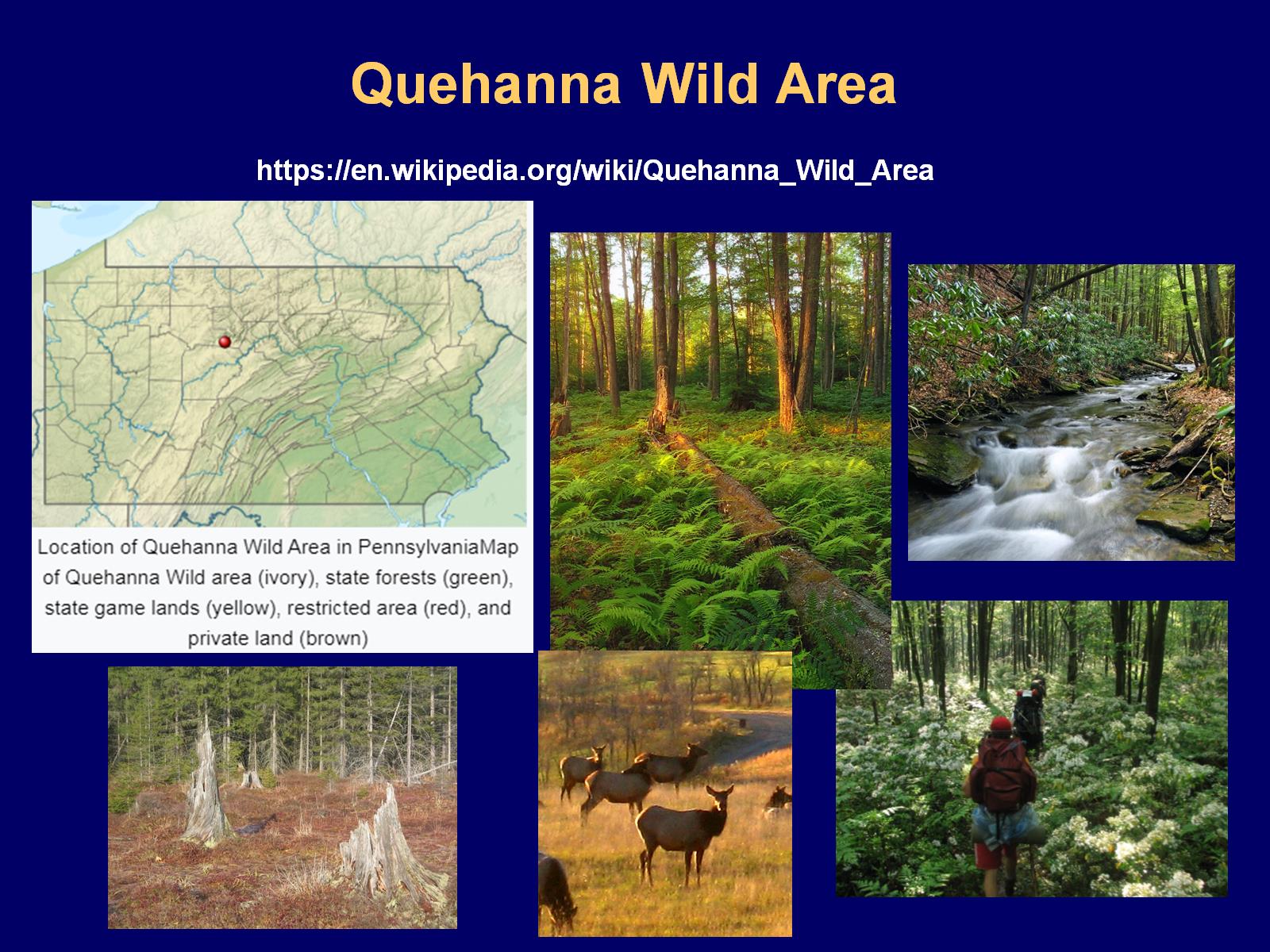 Quehanna Wild Area
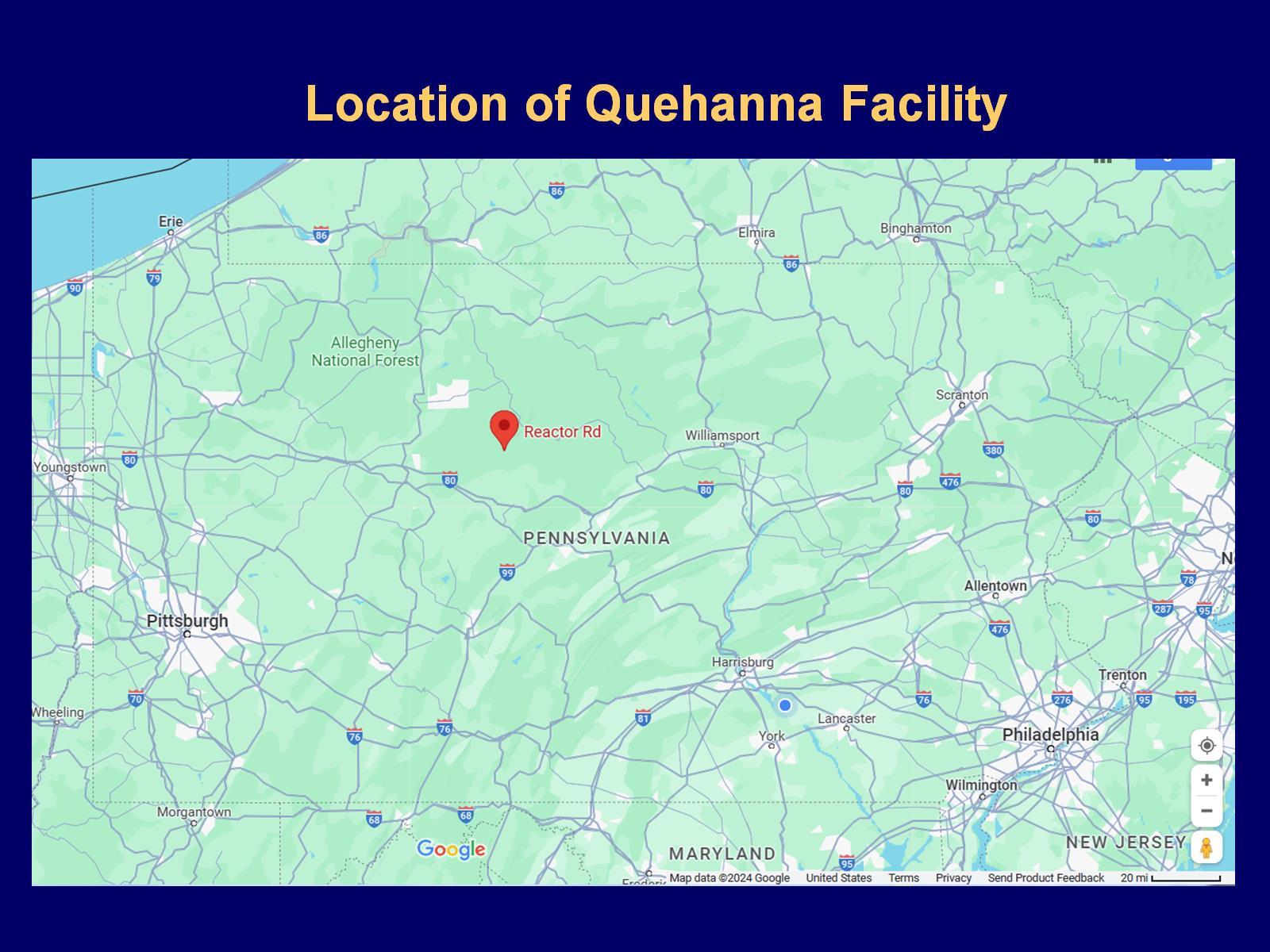 Location of Quehanna Facility
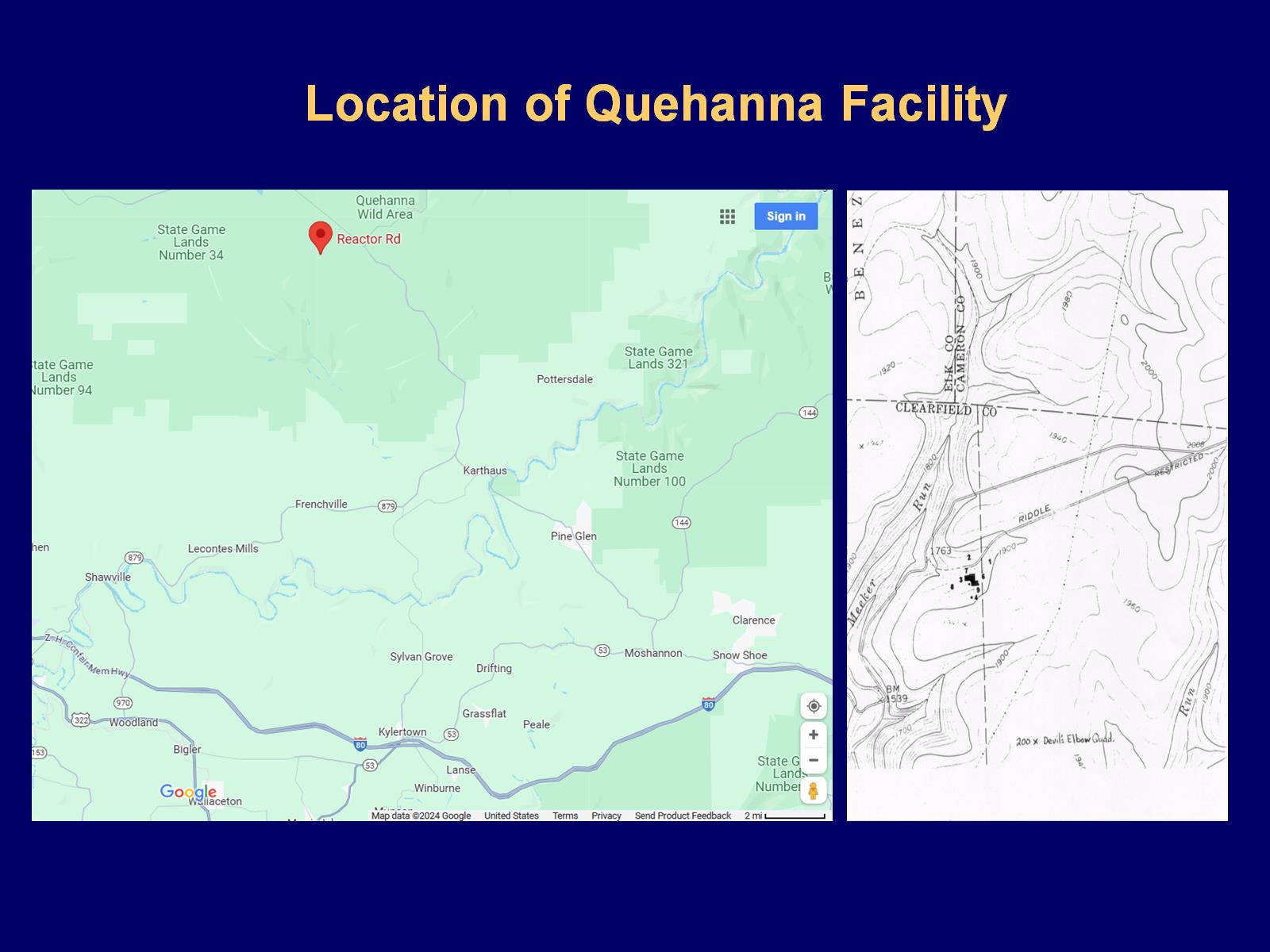 Location of Quehanna Facility
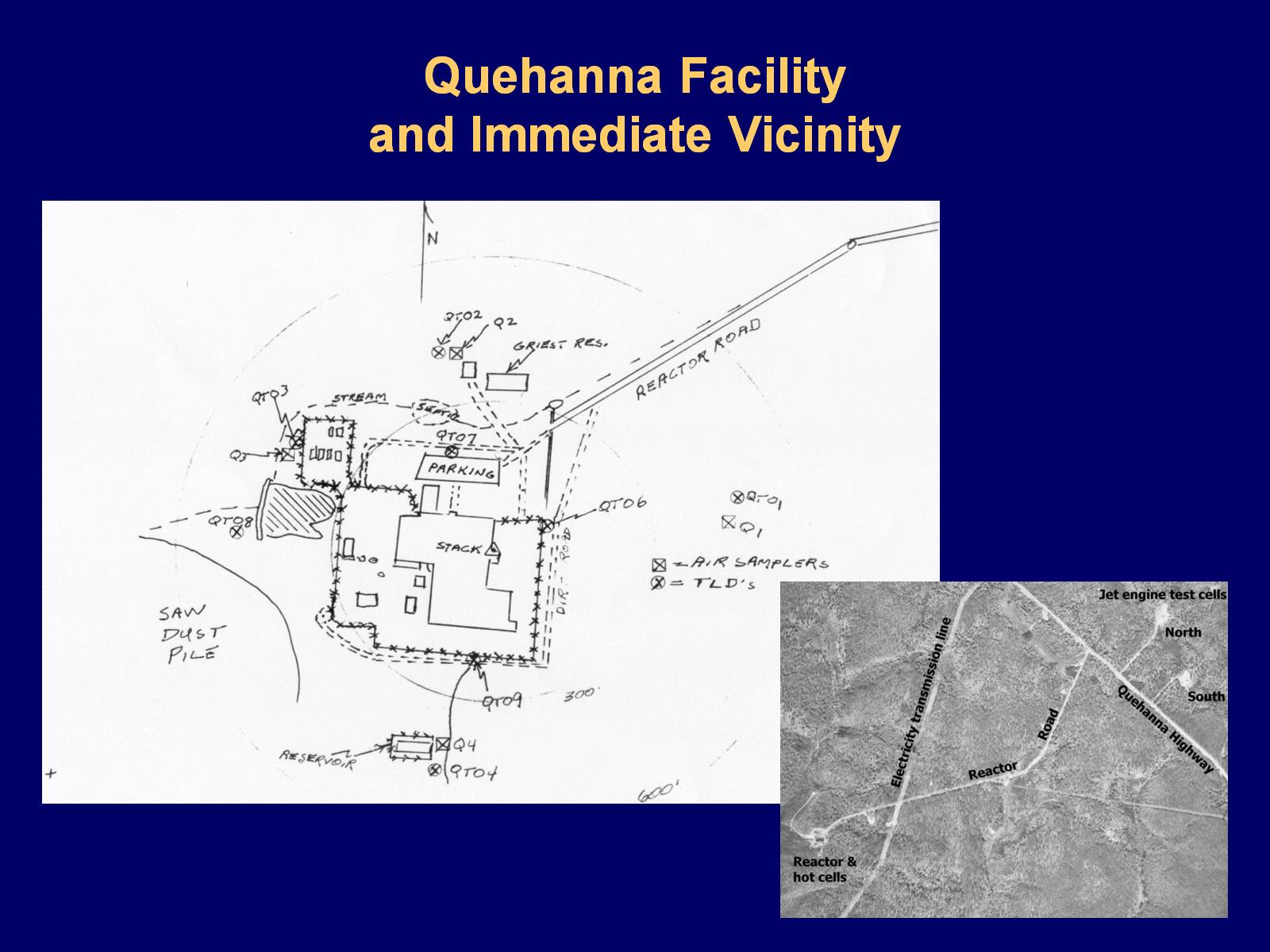 Quehanna Facility and Immediate Vicinity
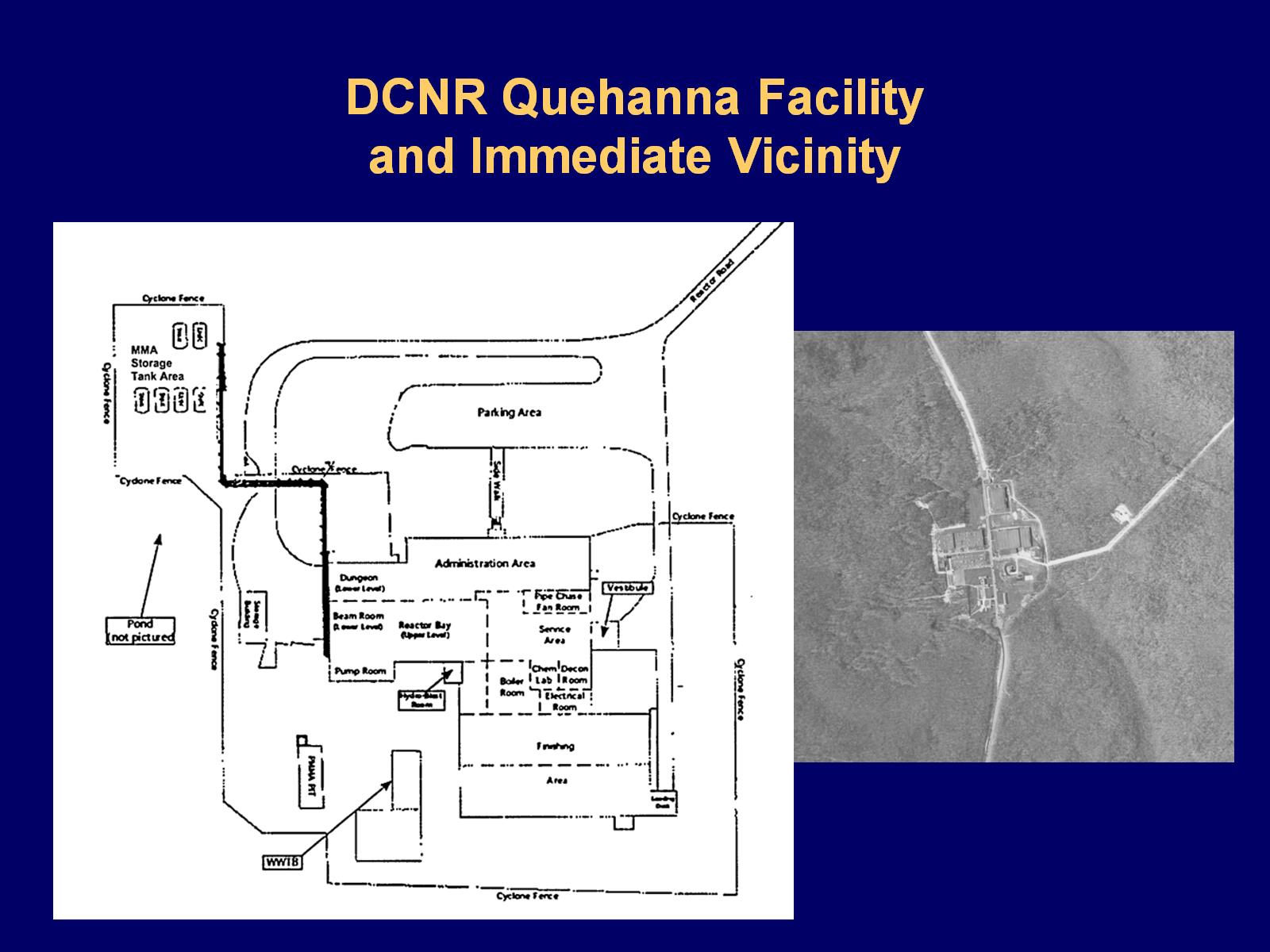 DCNR Quehanna Facility and Immediate Vicinity
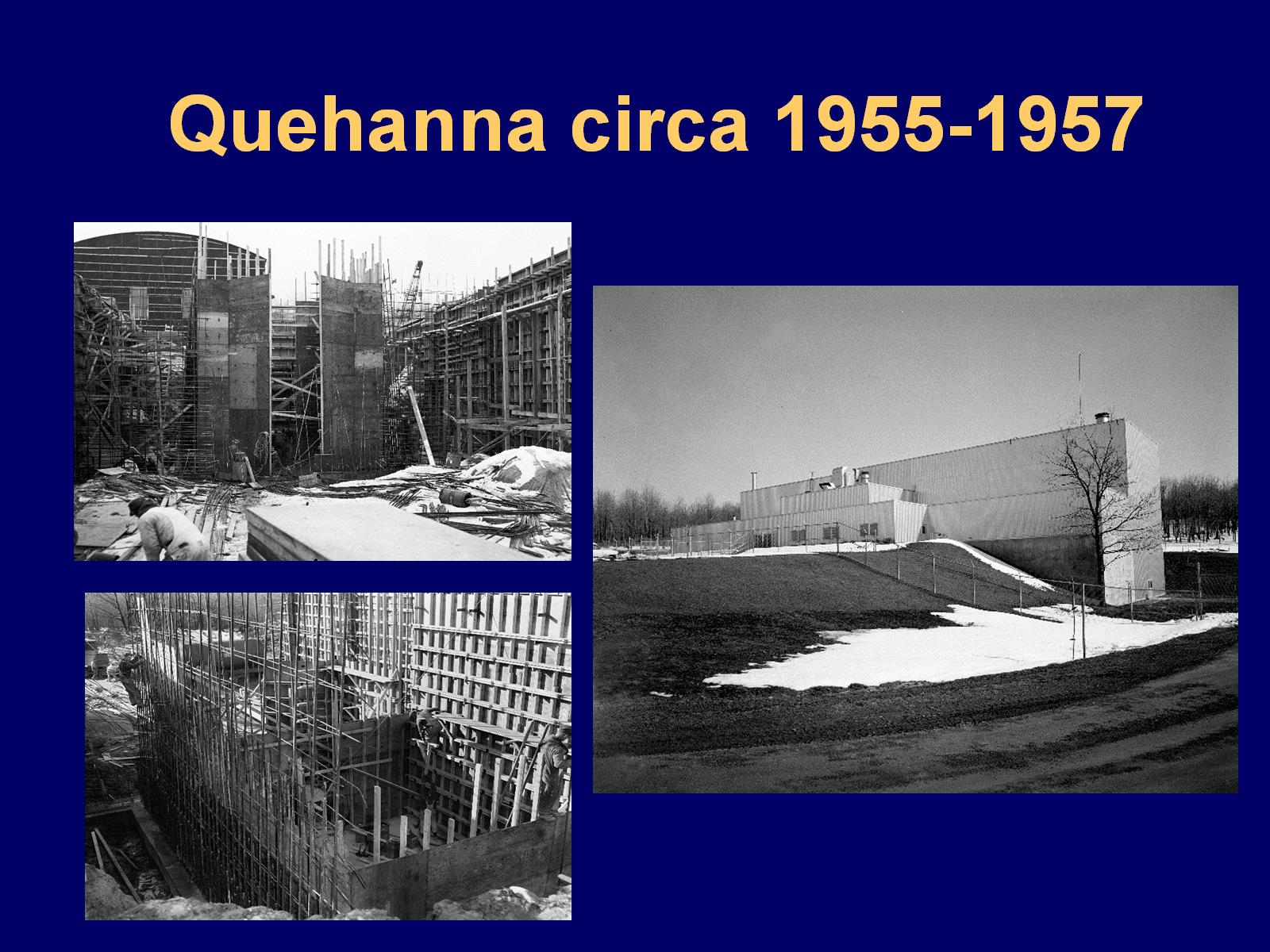 Quehanna circa 1955-1957
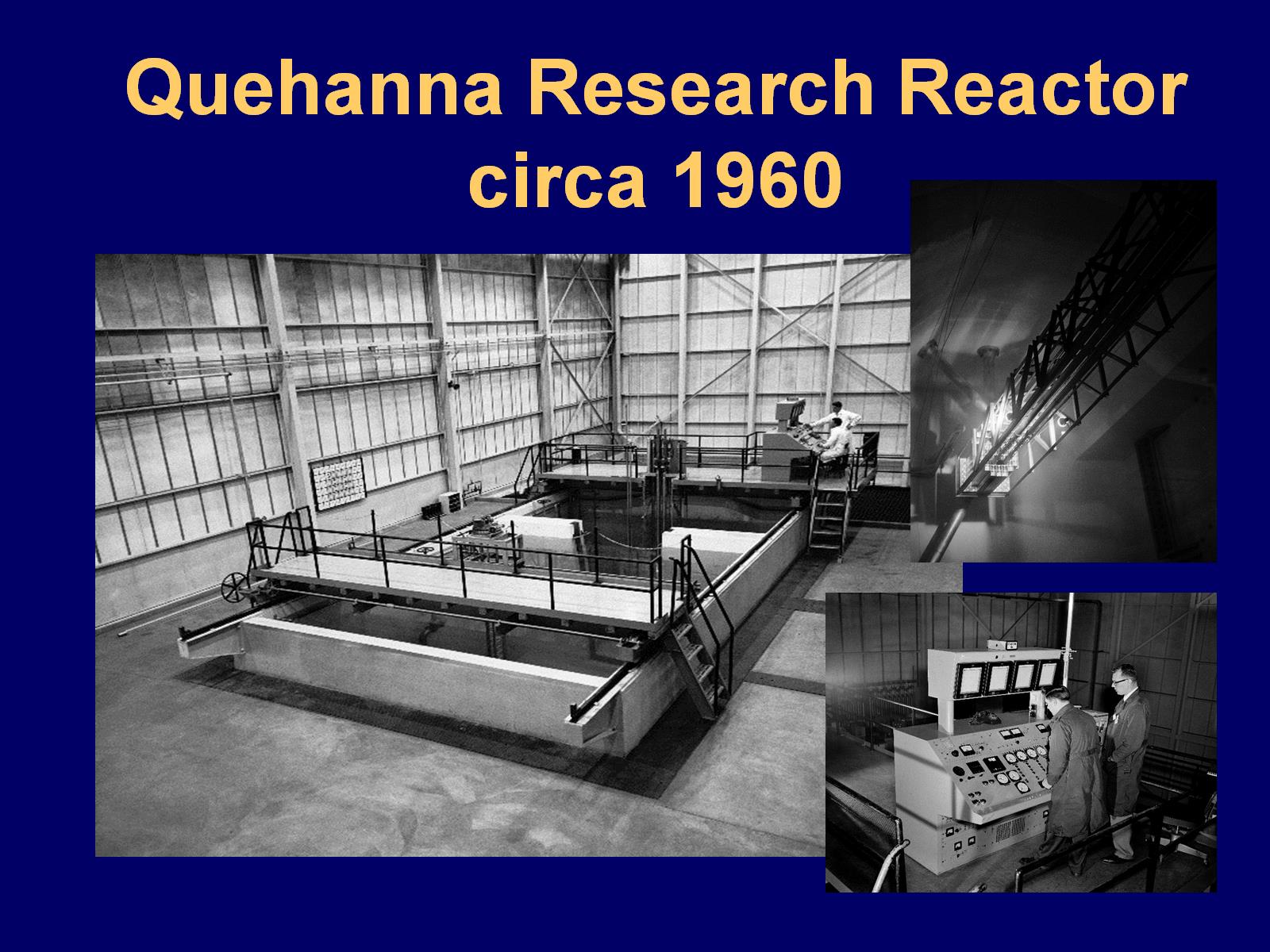 Quehanna Research Reactor circa 1960
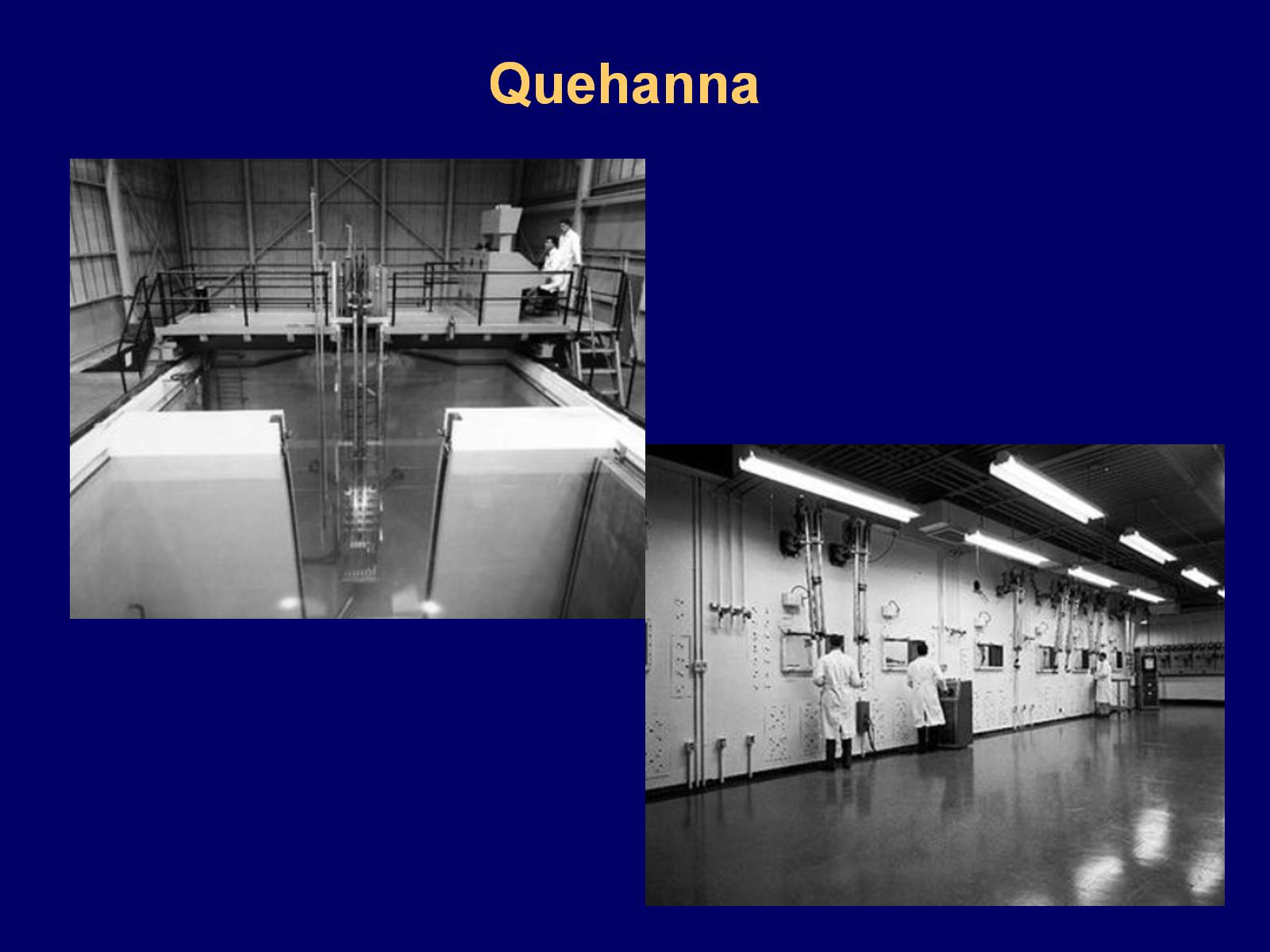 Quehanna
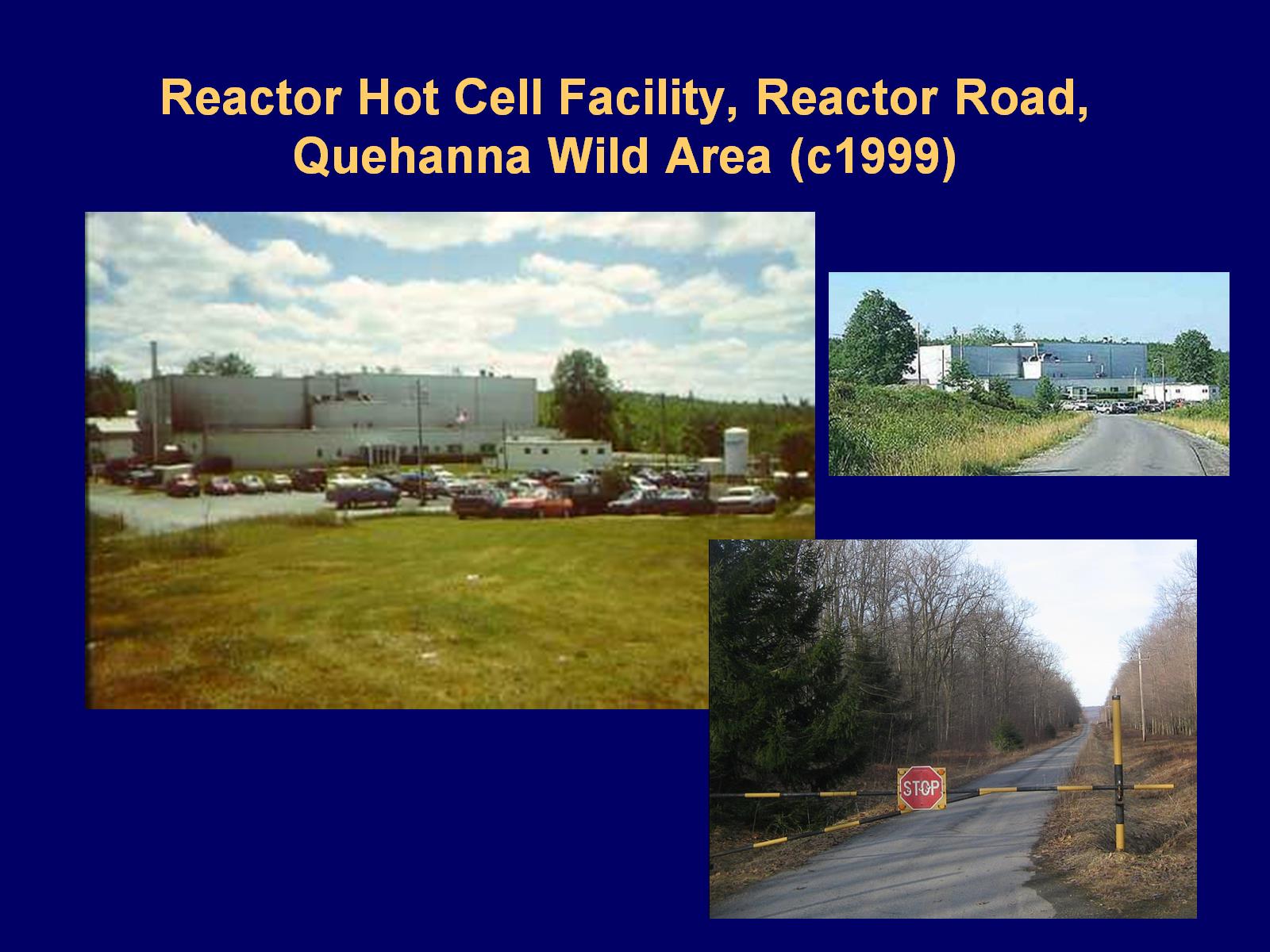 Reactor Hot Cell Facility, Reactor Road, Quehanna Wild Area (c1999)
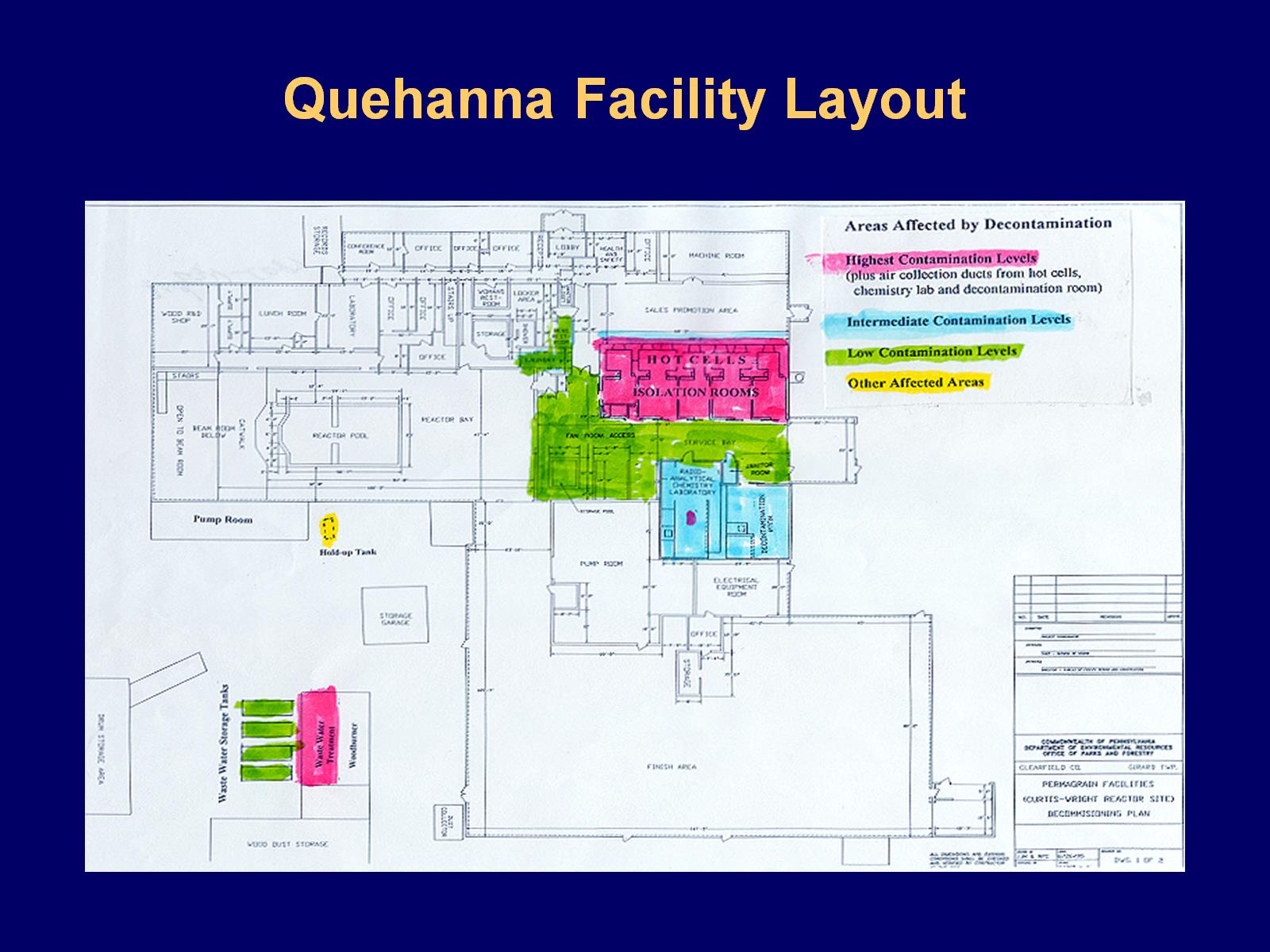 Quehanna Facility Layout
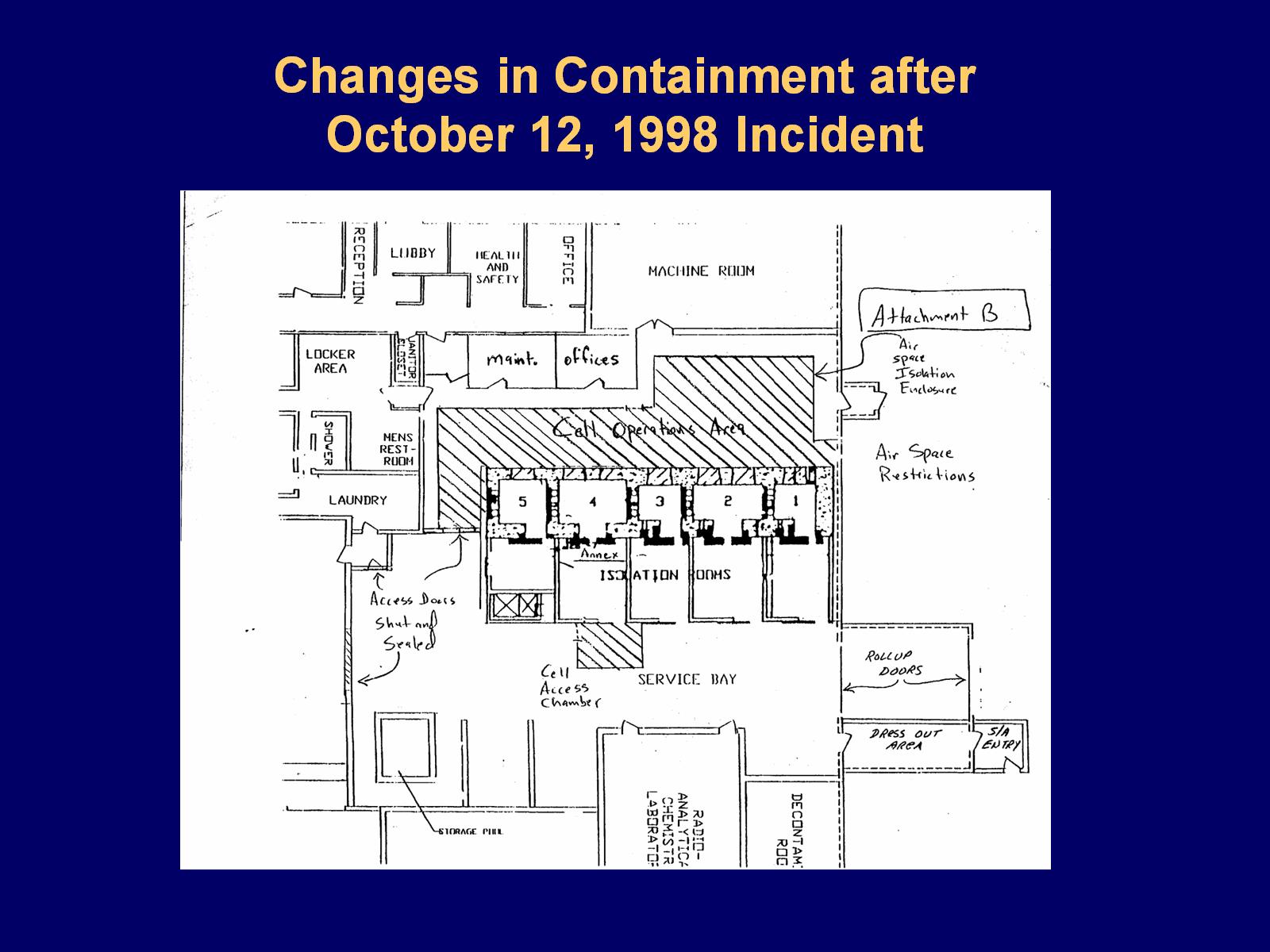 Changes in Containment afterOctober 12, 1998 Incident
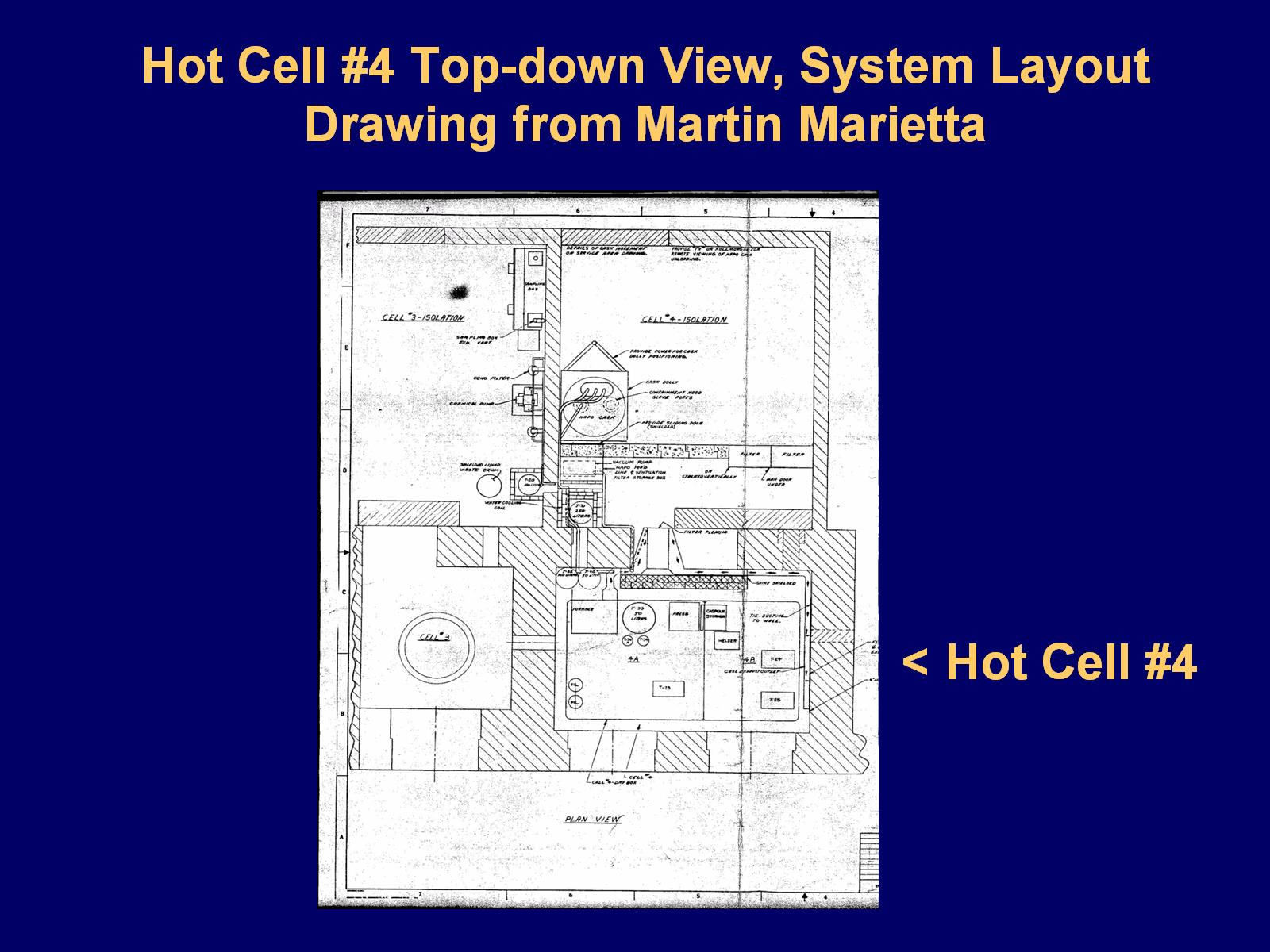 Hot Cell #4 Top-down View, System Layout Drawing from Martin Marietta
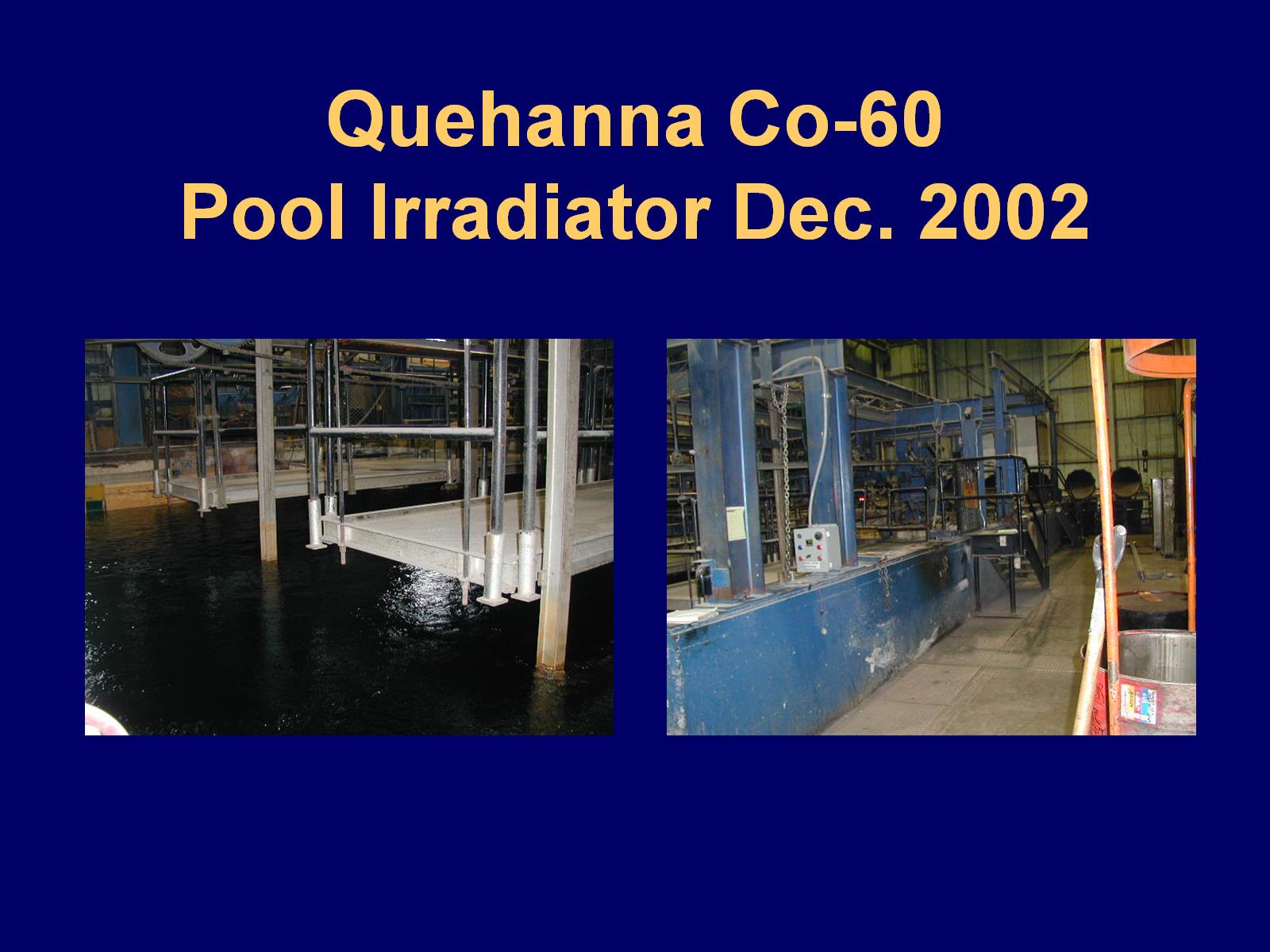 Quehanna Co-60 Pool Irradiator Dec. 2002
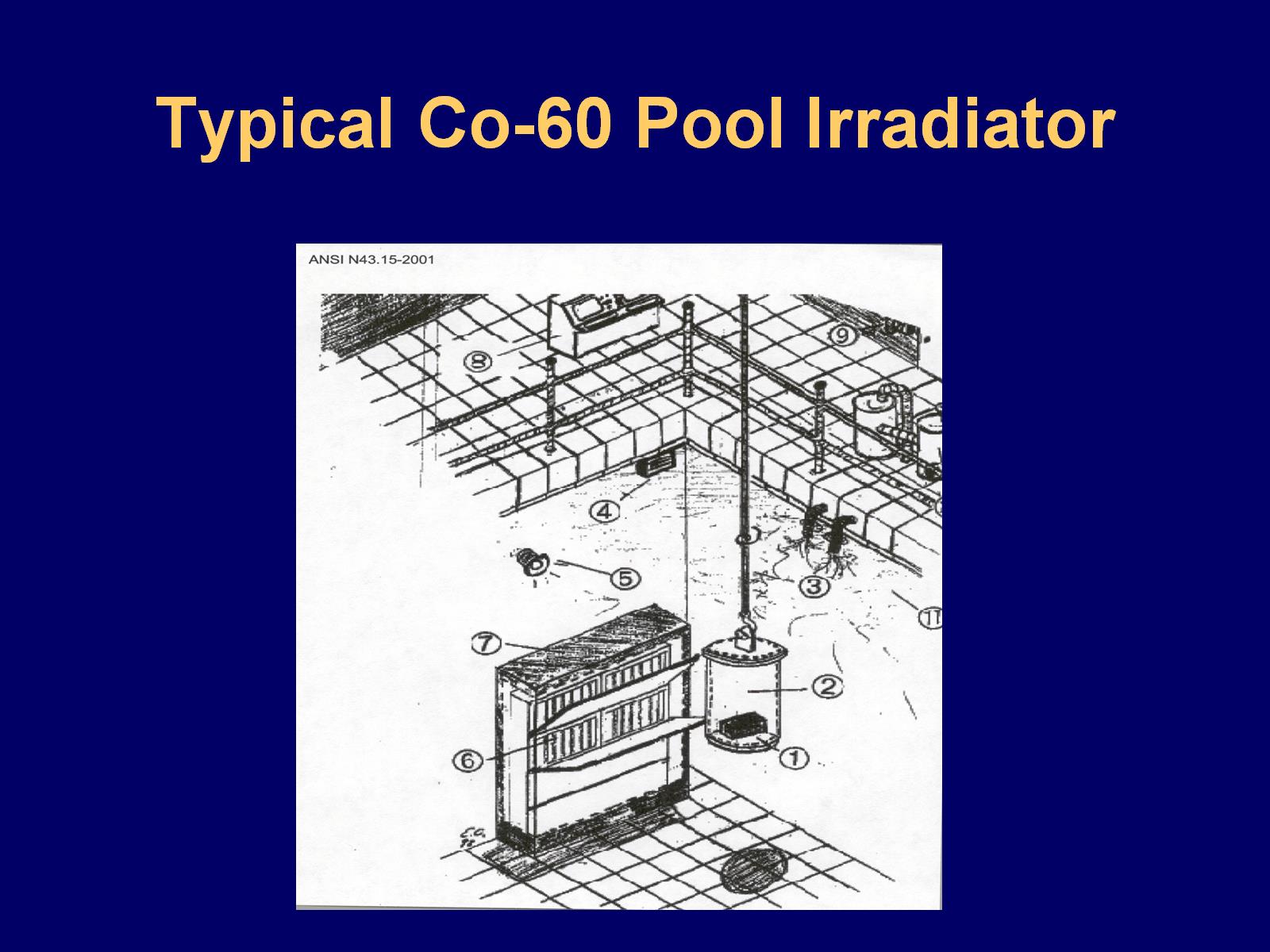 Typical Co-60 Pool Irradiator
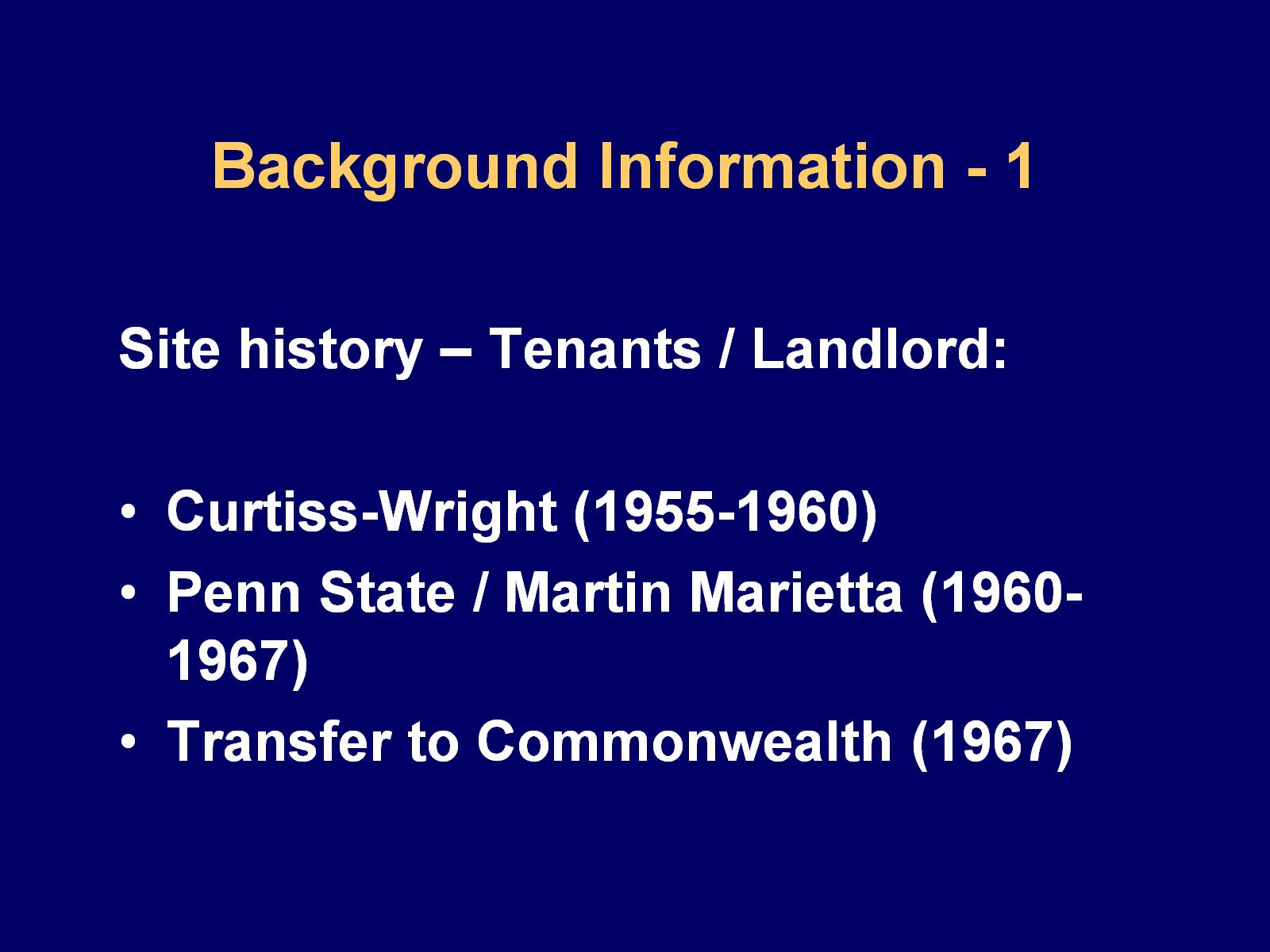 Background Information - 1
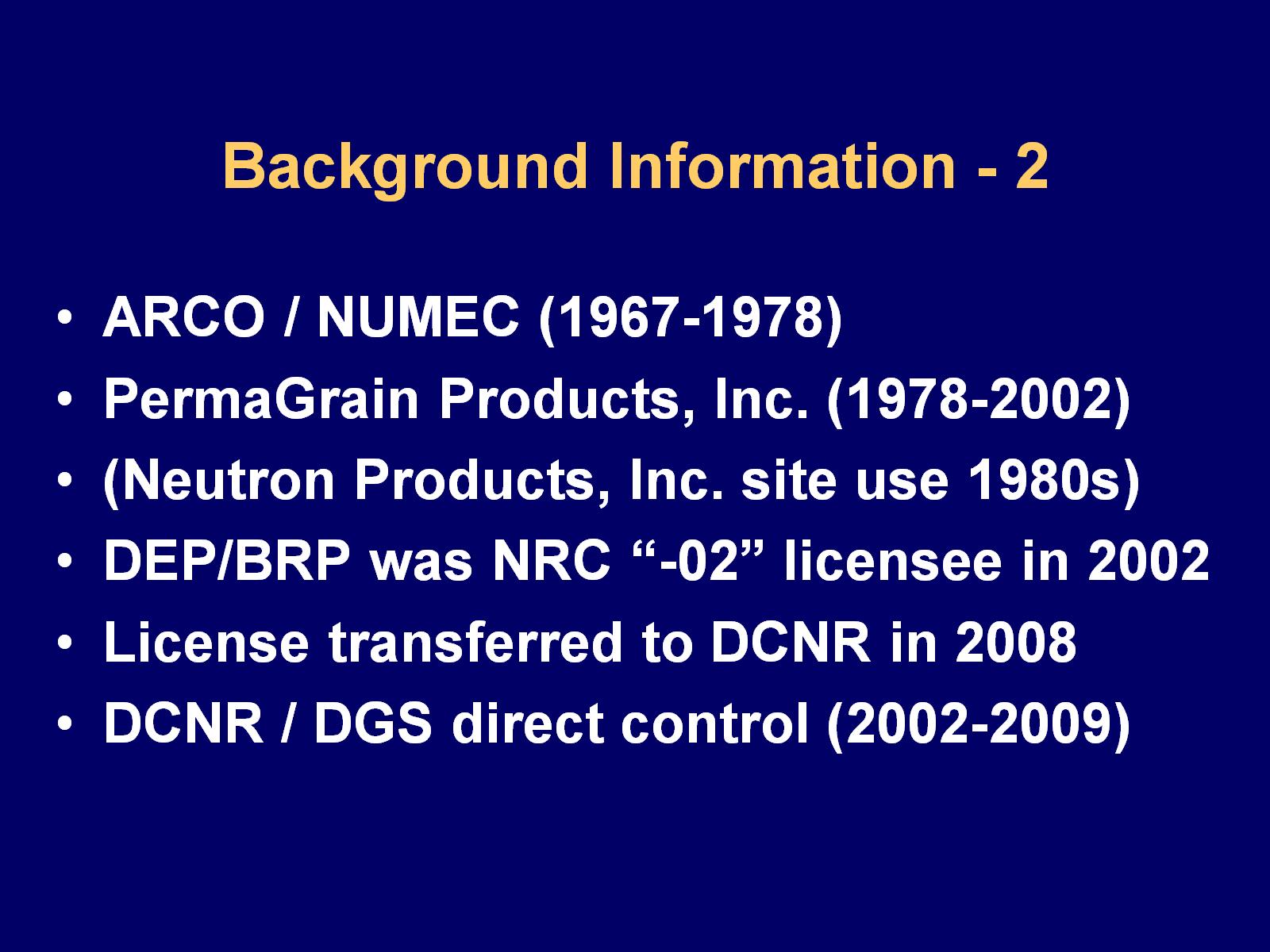 Background Information - 2
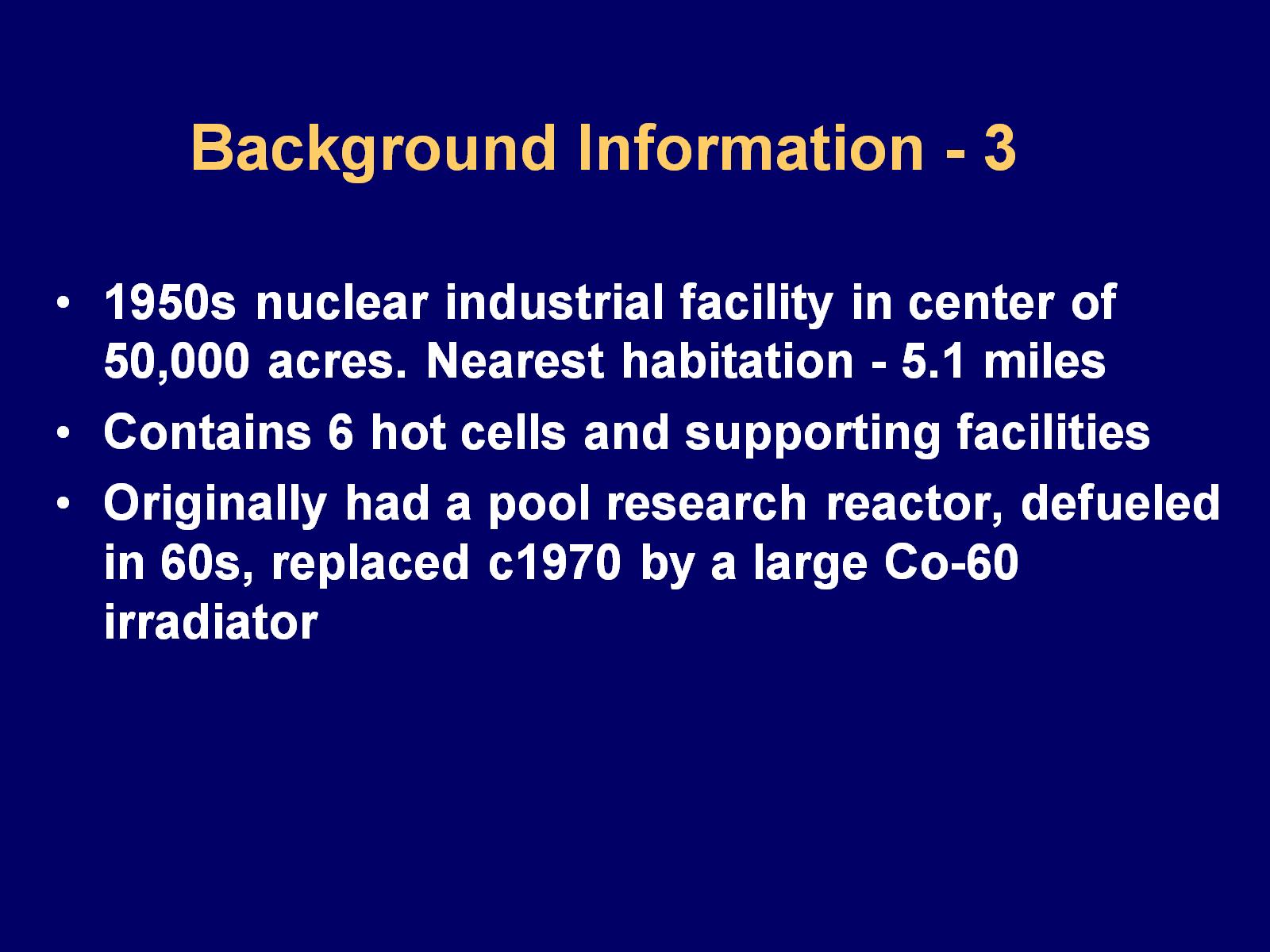 Background Information - 3
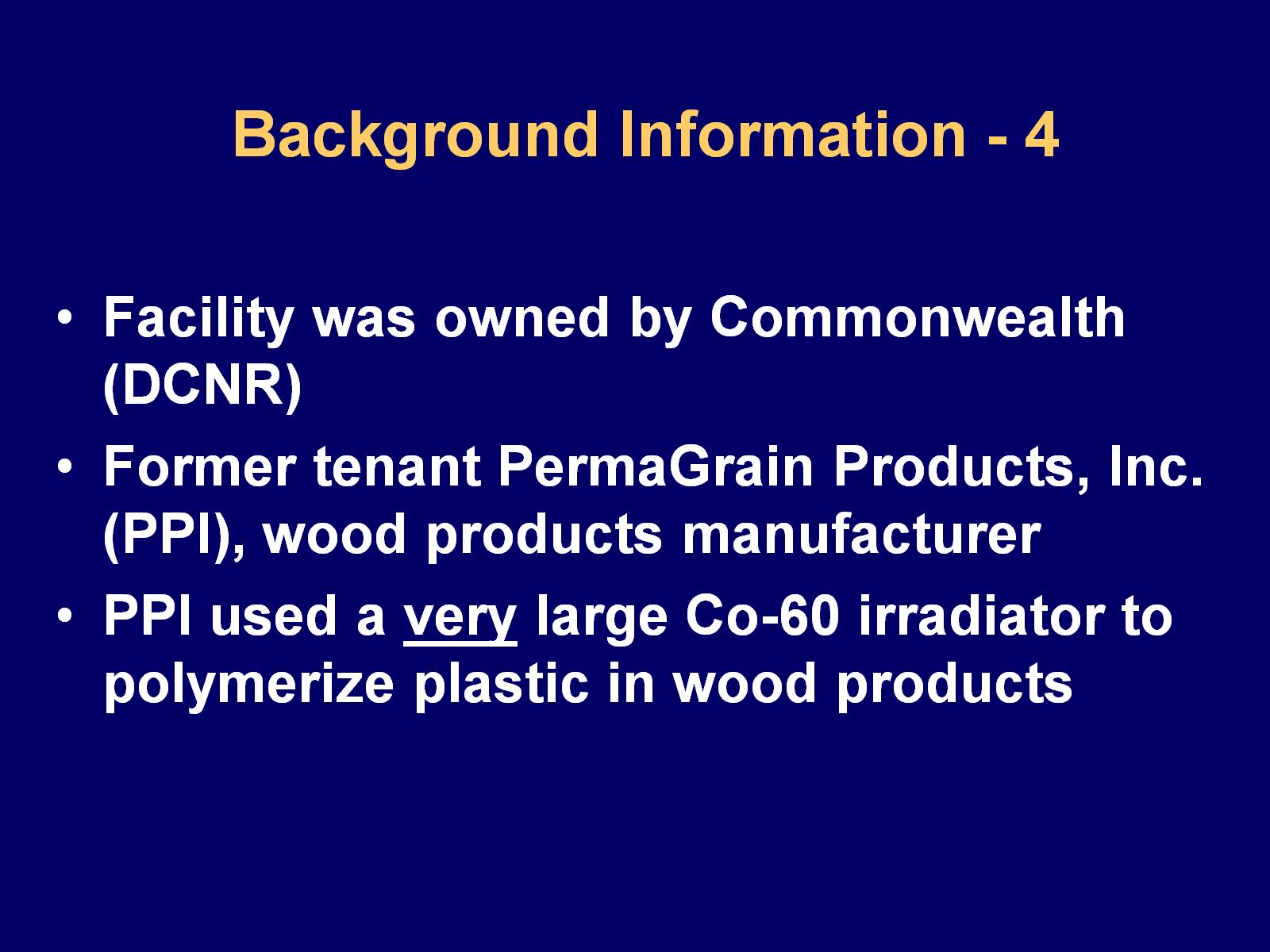 Background Information - 4
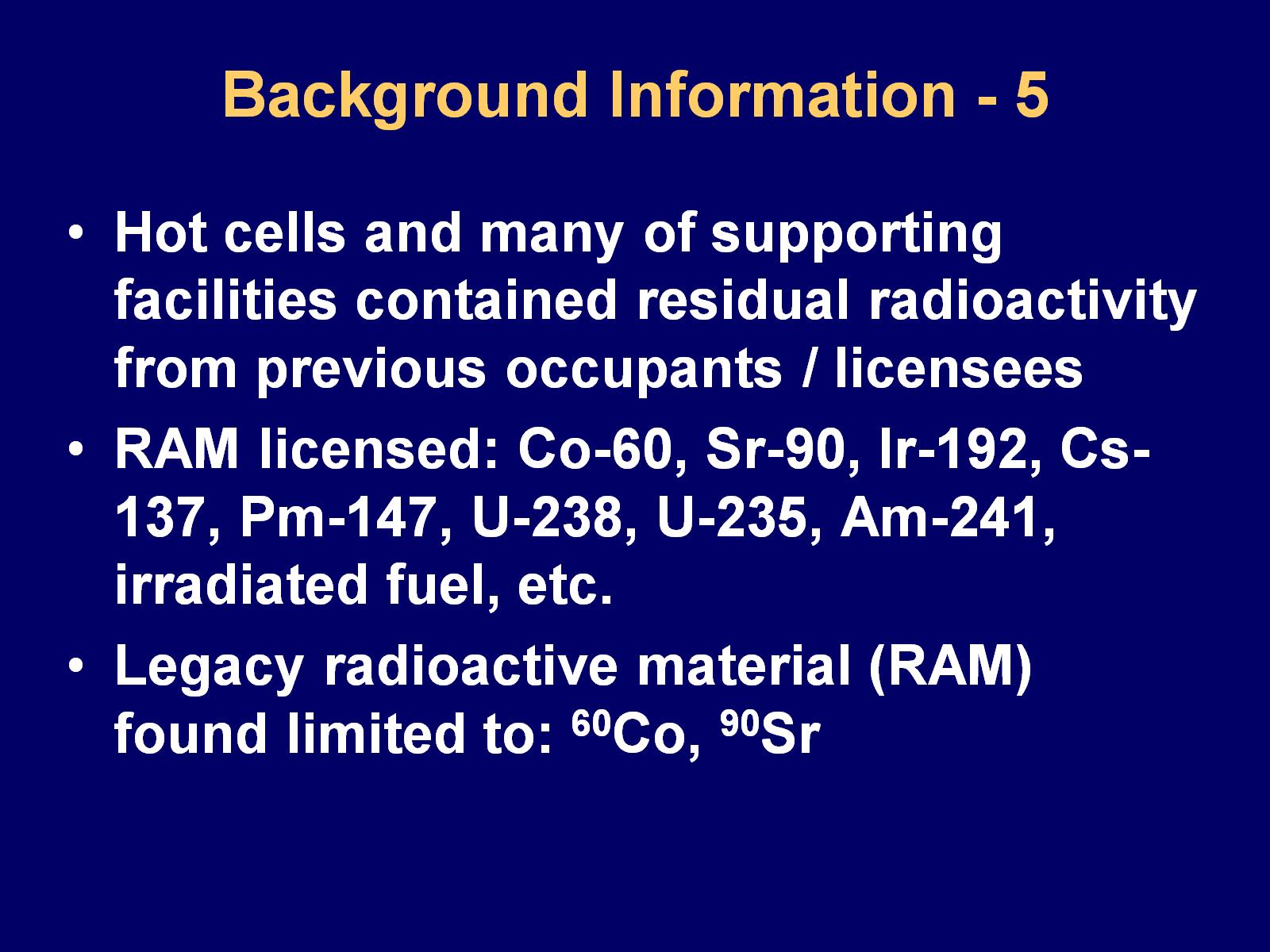 Background Information - 5
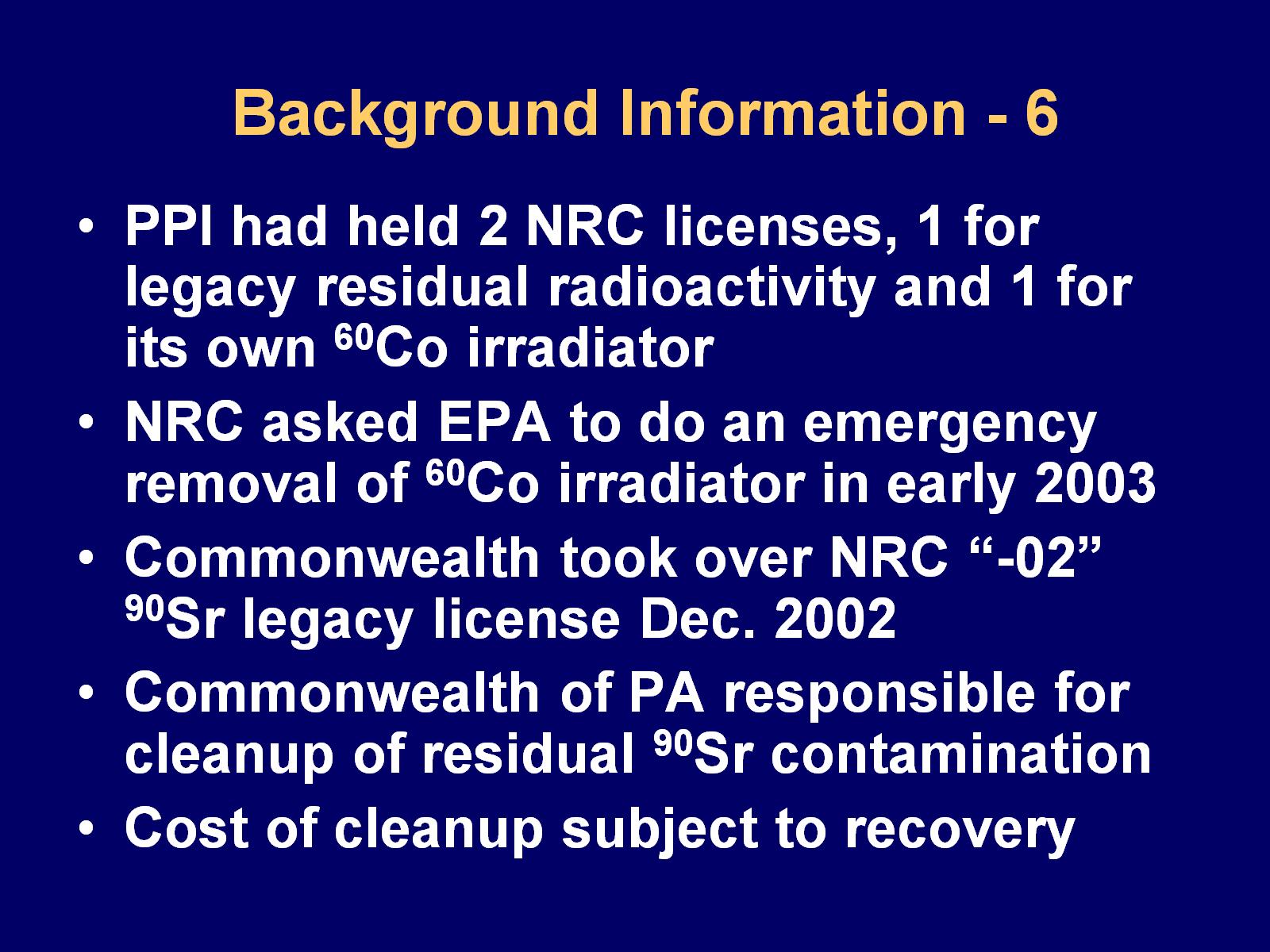 Background Information - 6
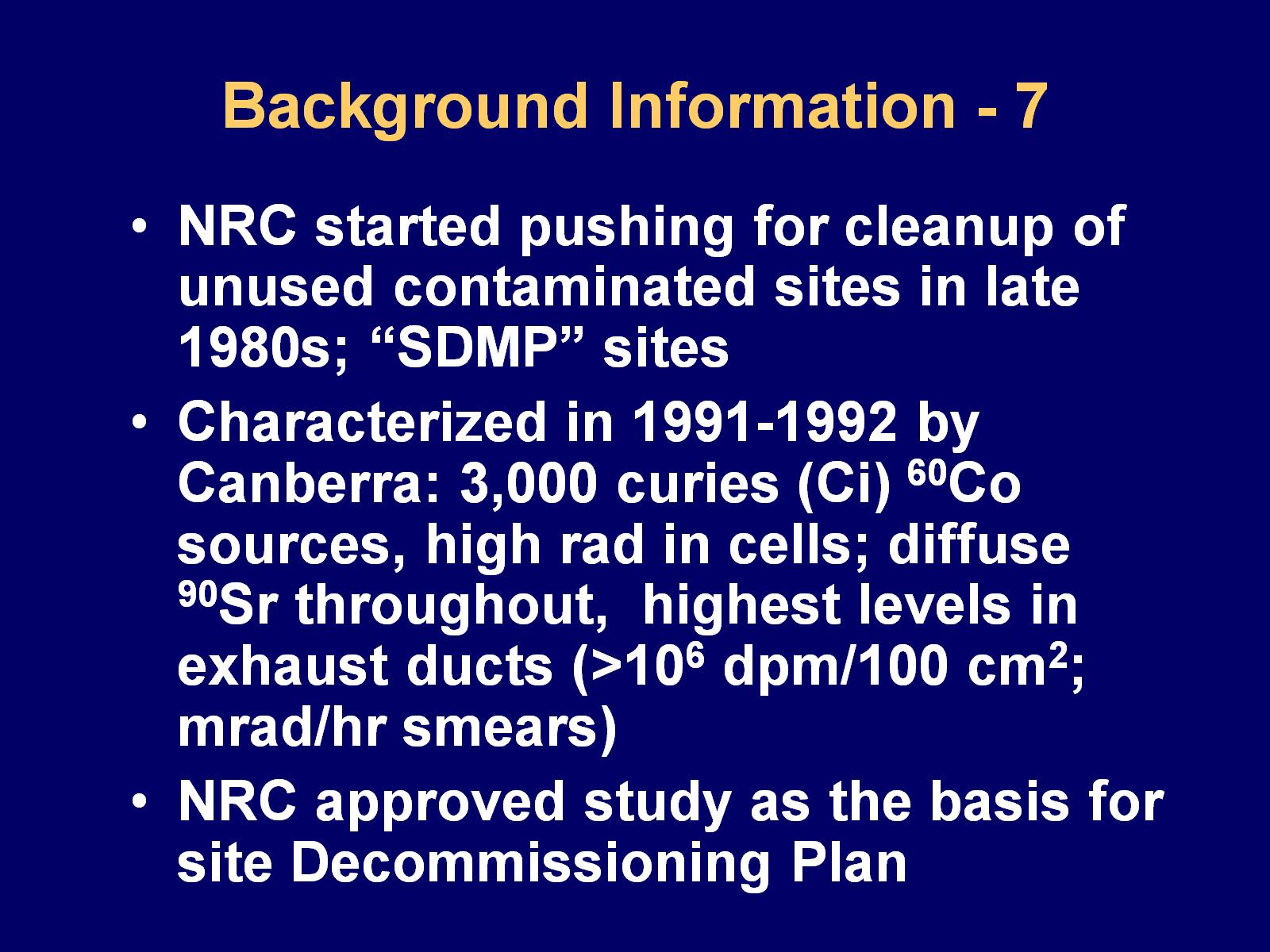 Background Information - 7
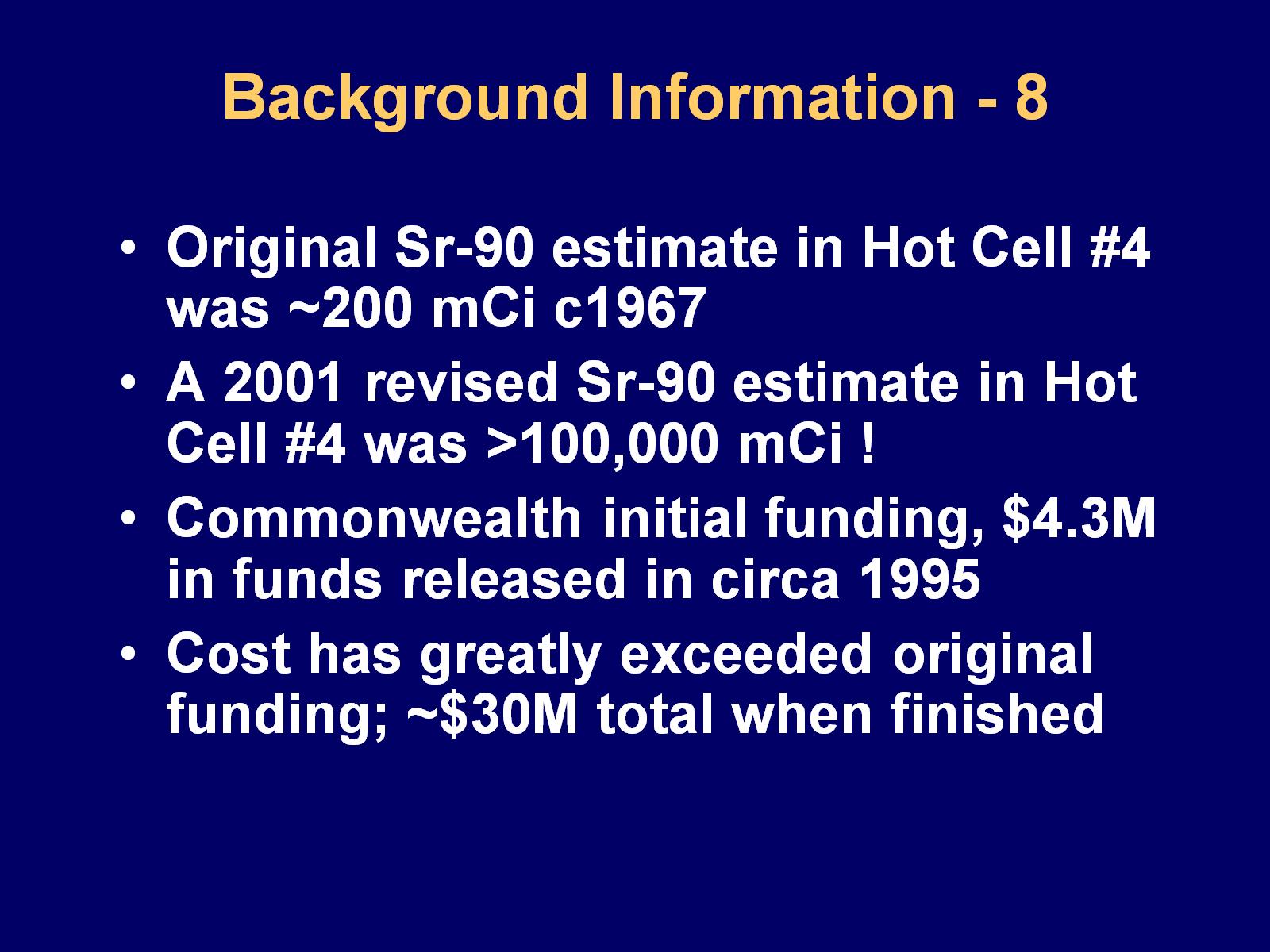 Background Information - 8
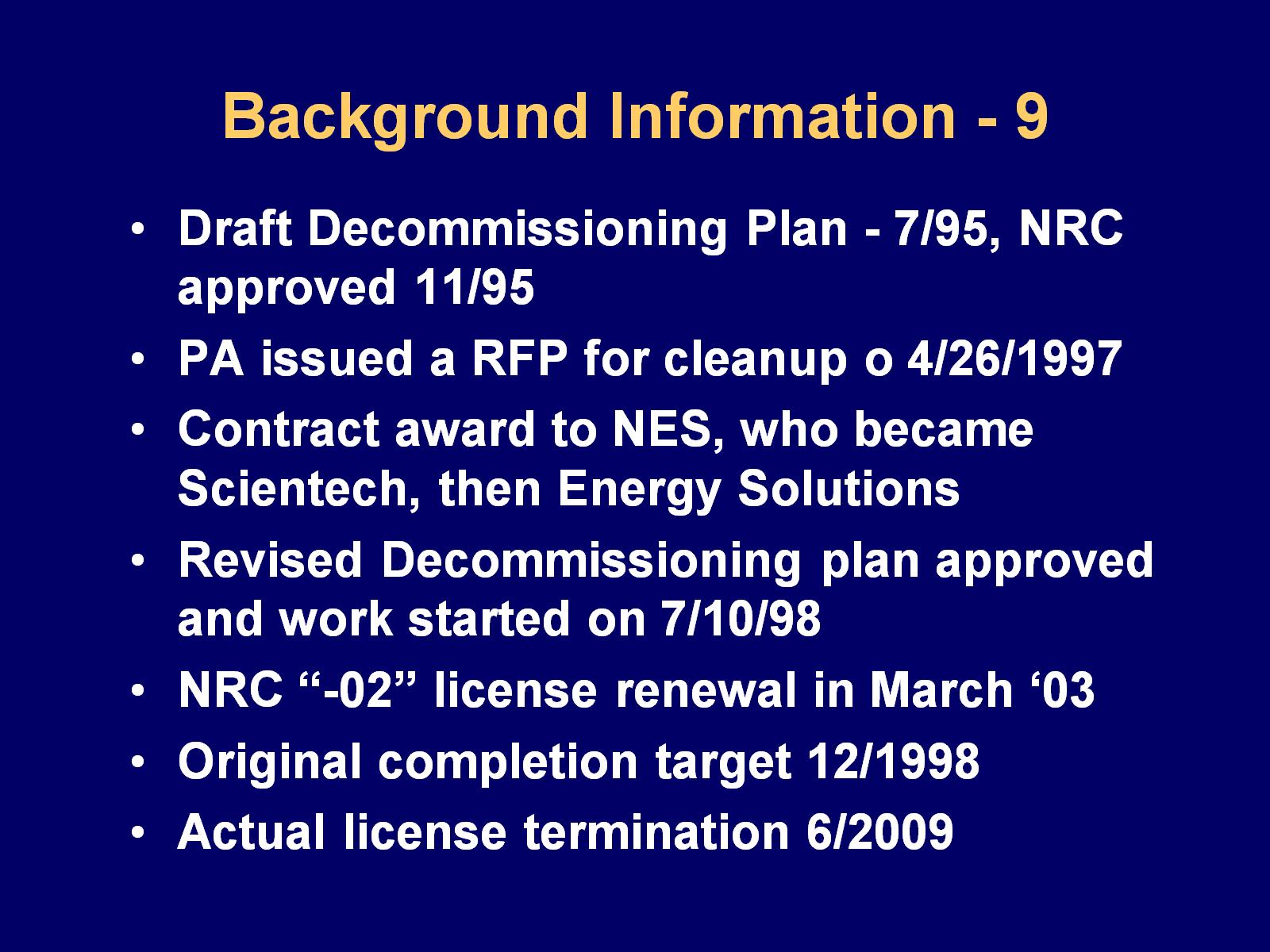 Background Information - 9
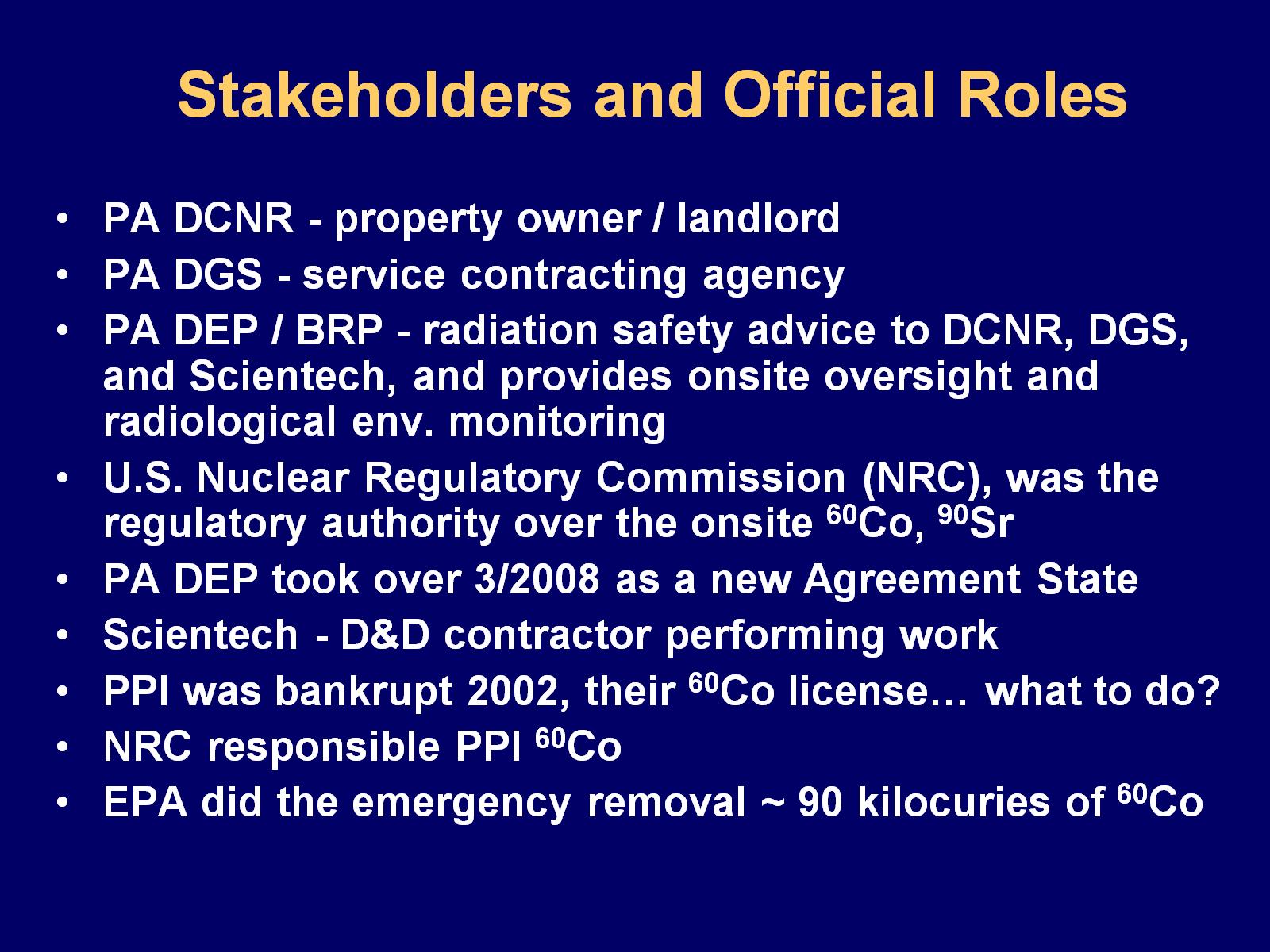 Stakeholders and Official Roles
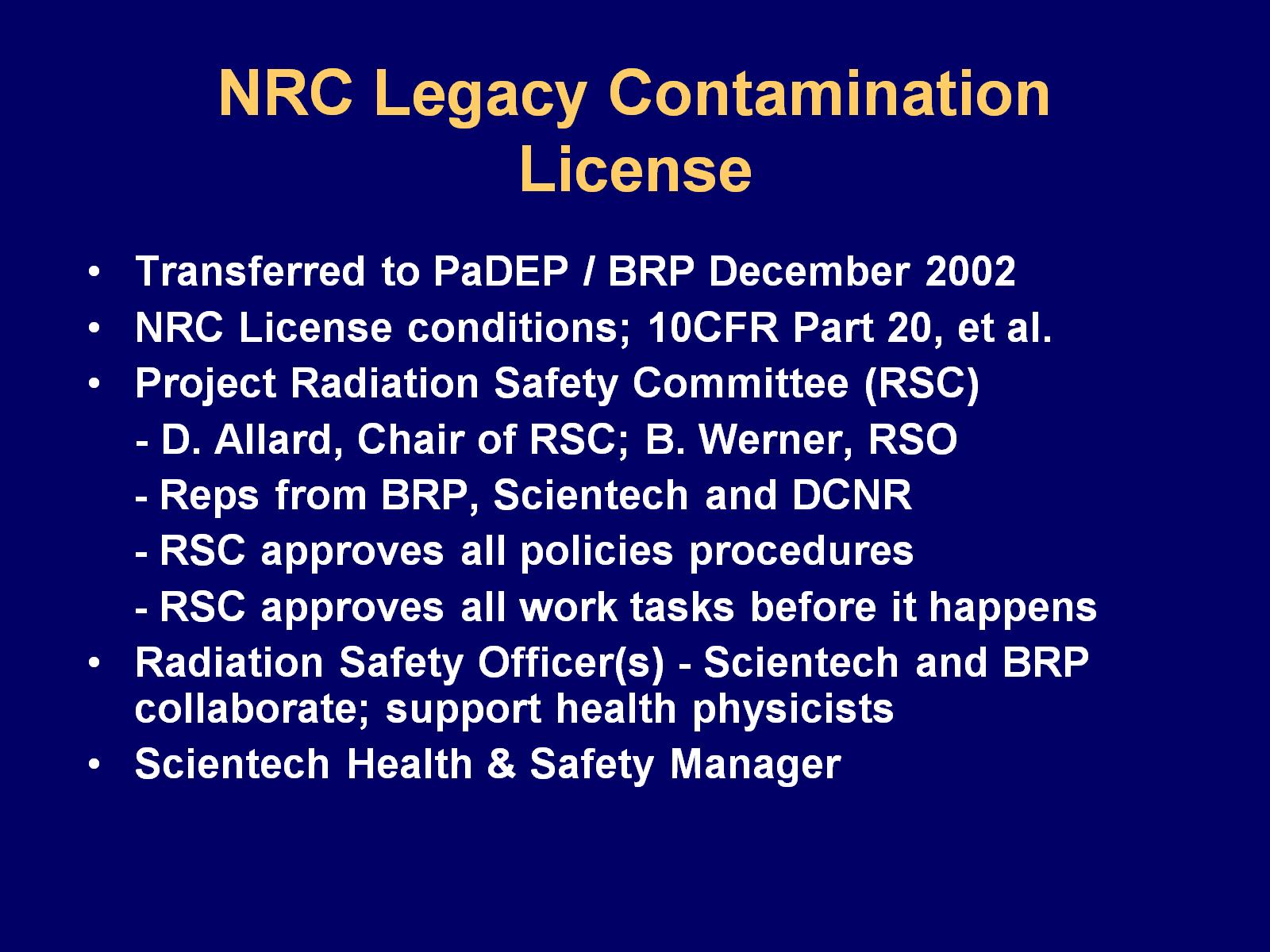 NRC Legacy Contamination License
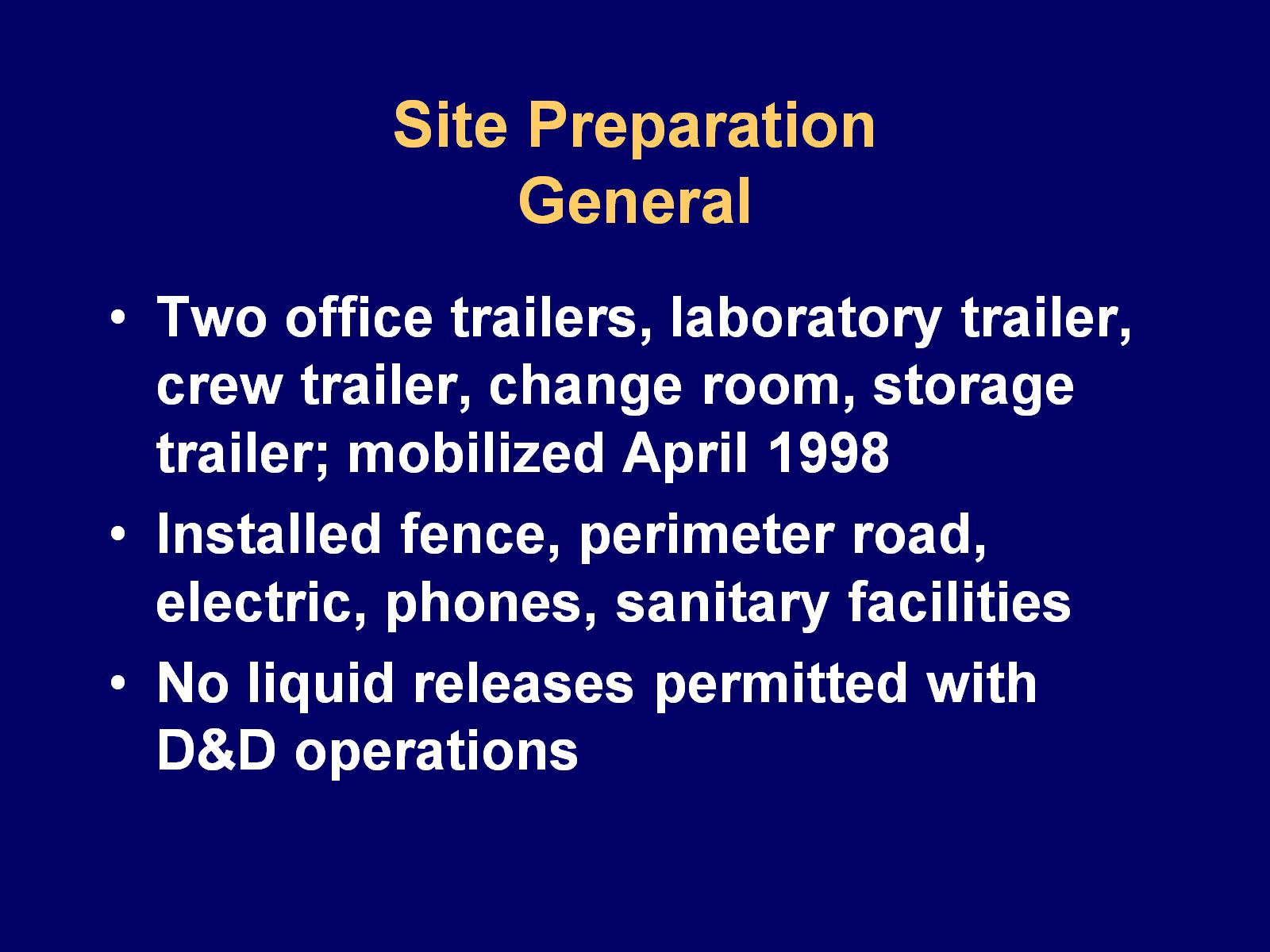 Site Preparation General
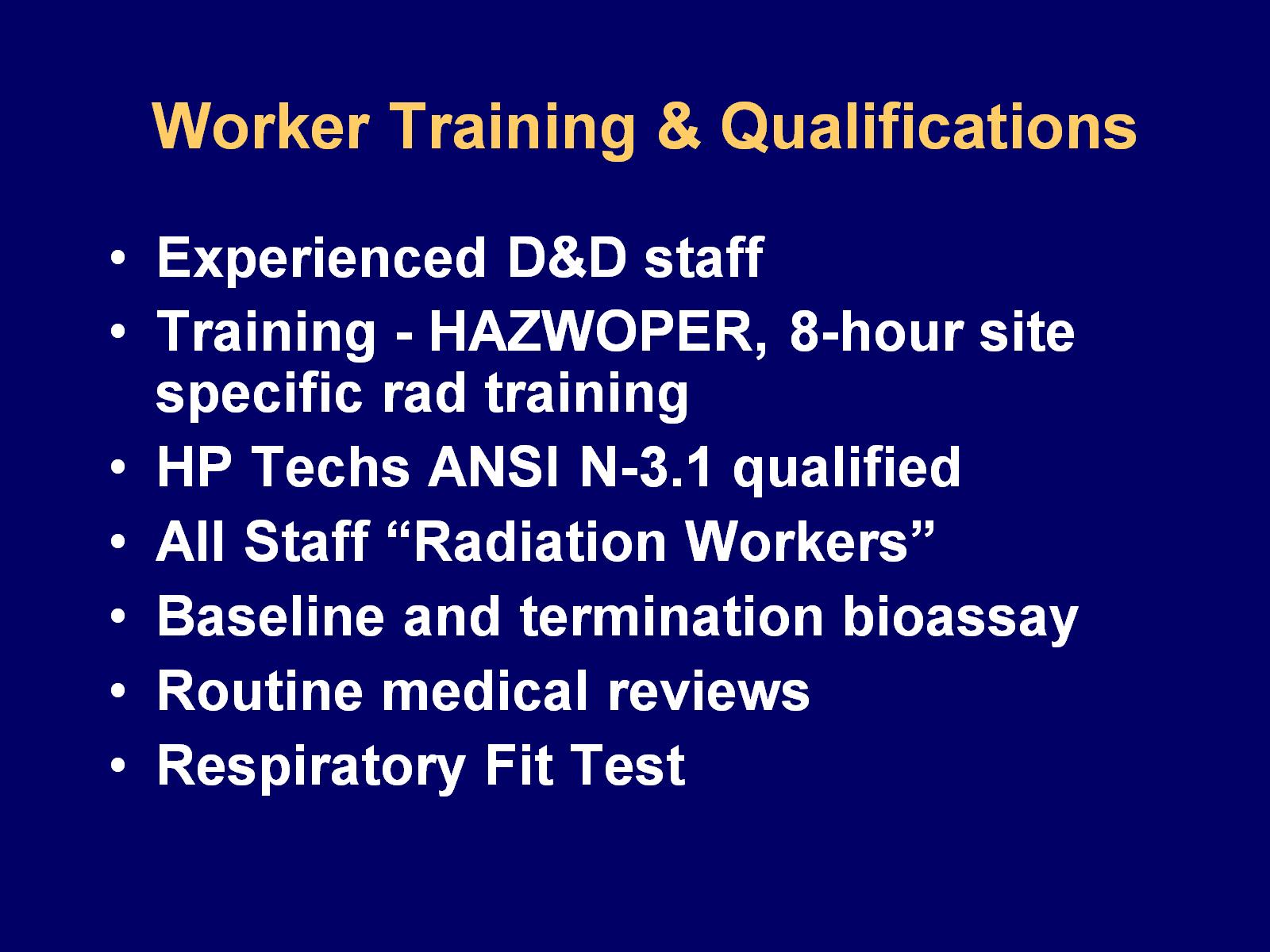 Worker Training & Qualifications
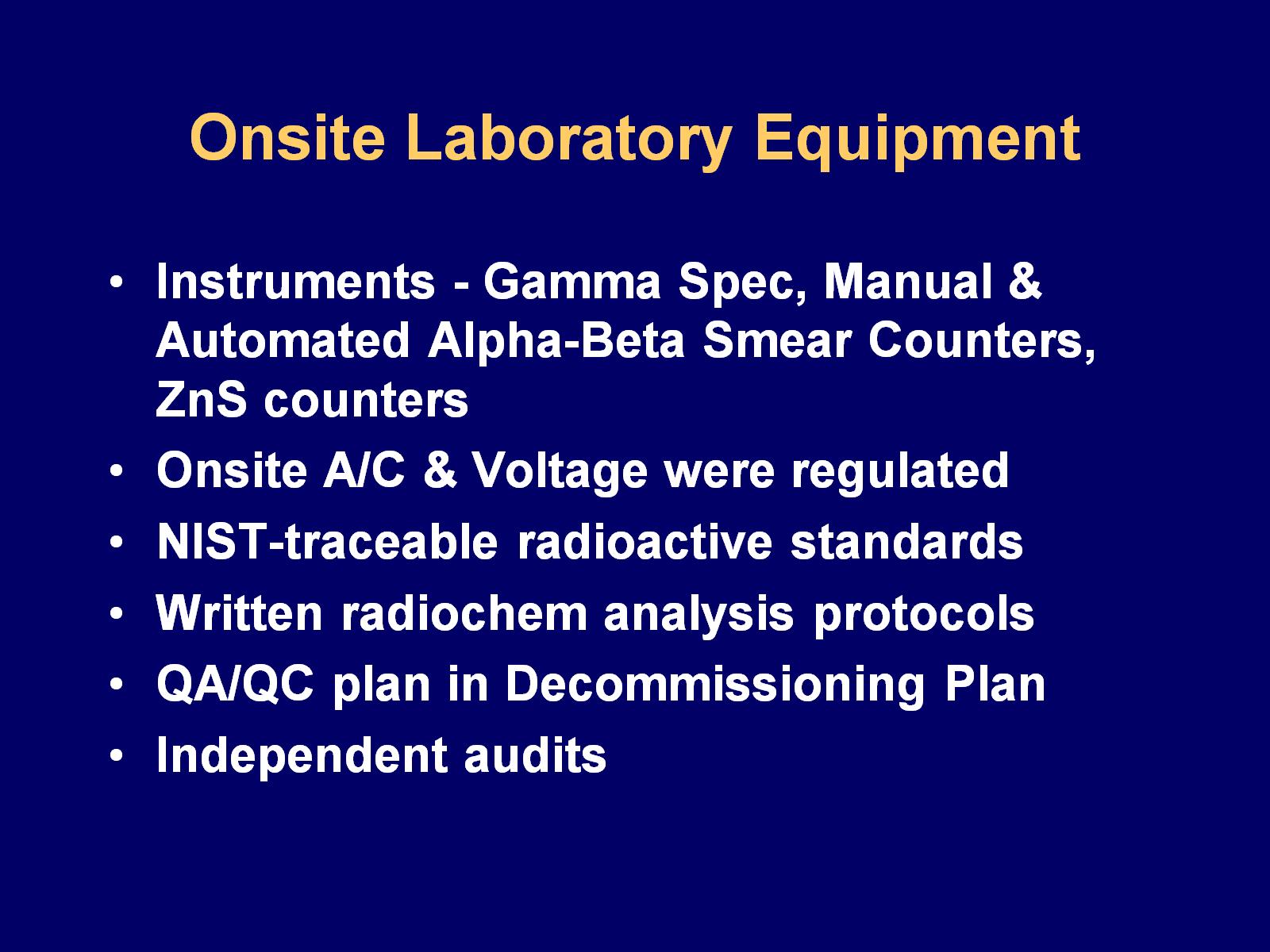 Onsite Laboratory Equipment
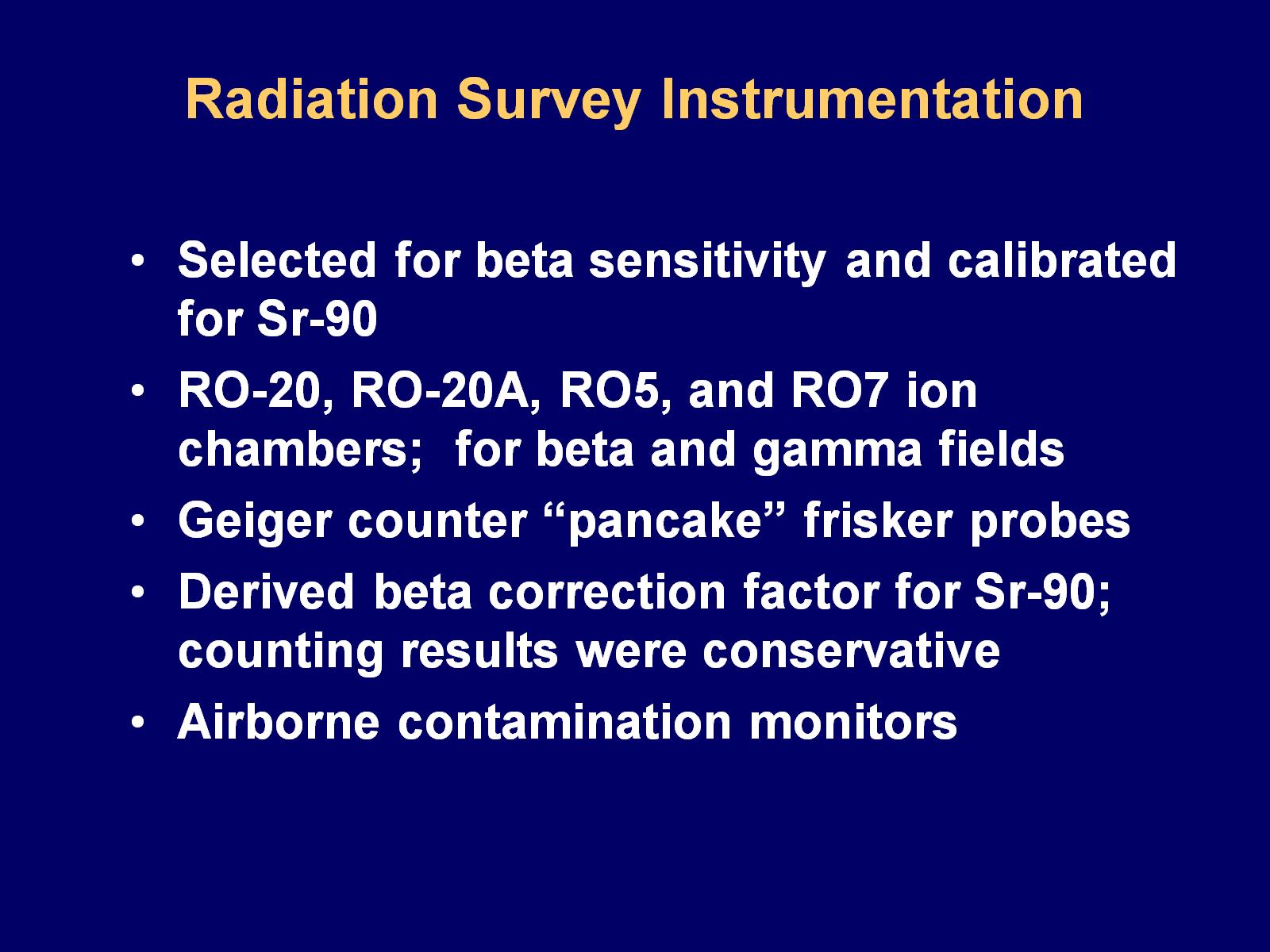 Radiation Survey Instrumentation
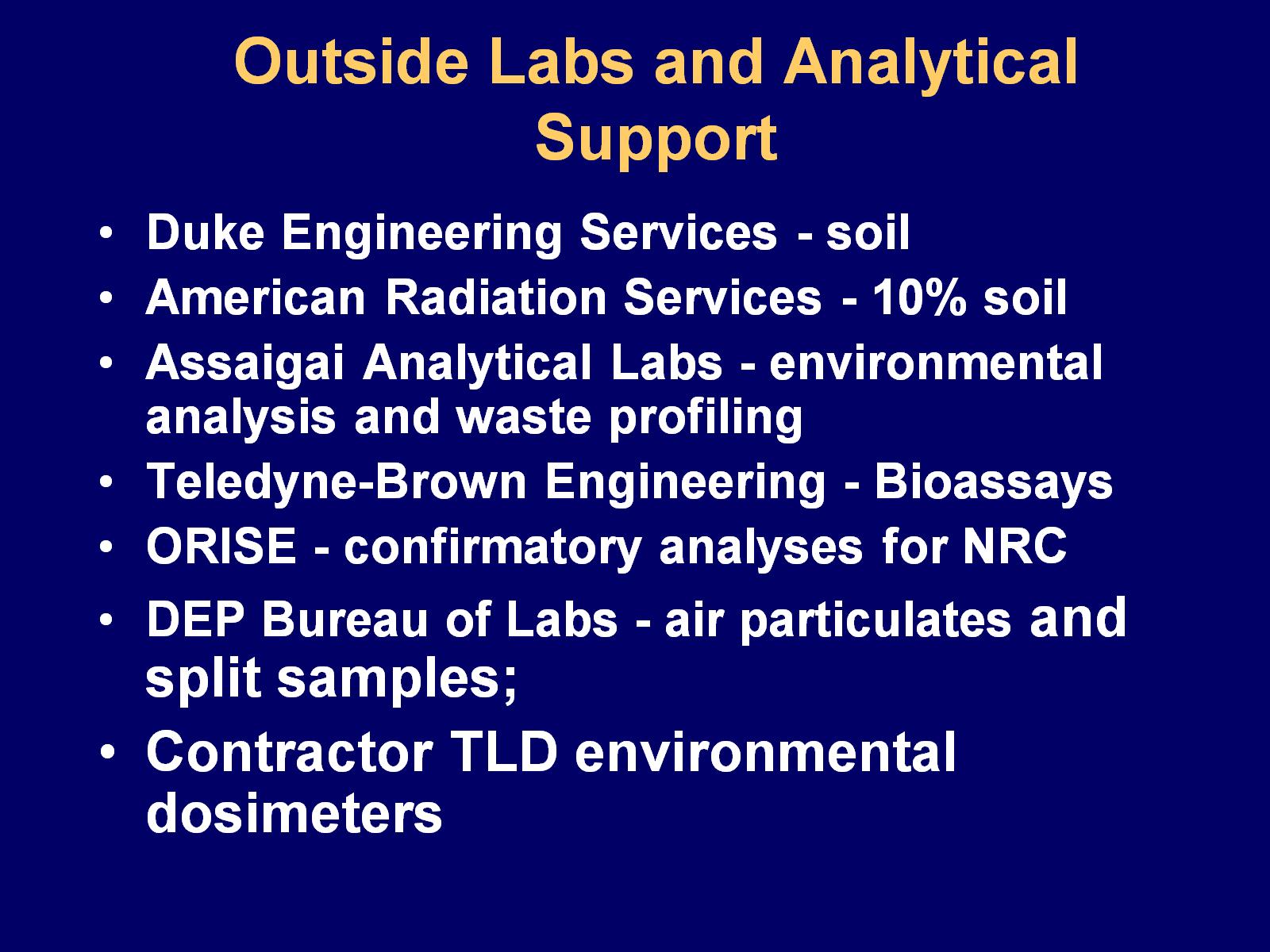 Outside Labs and Analytical Support
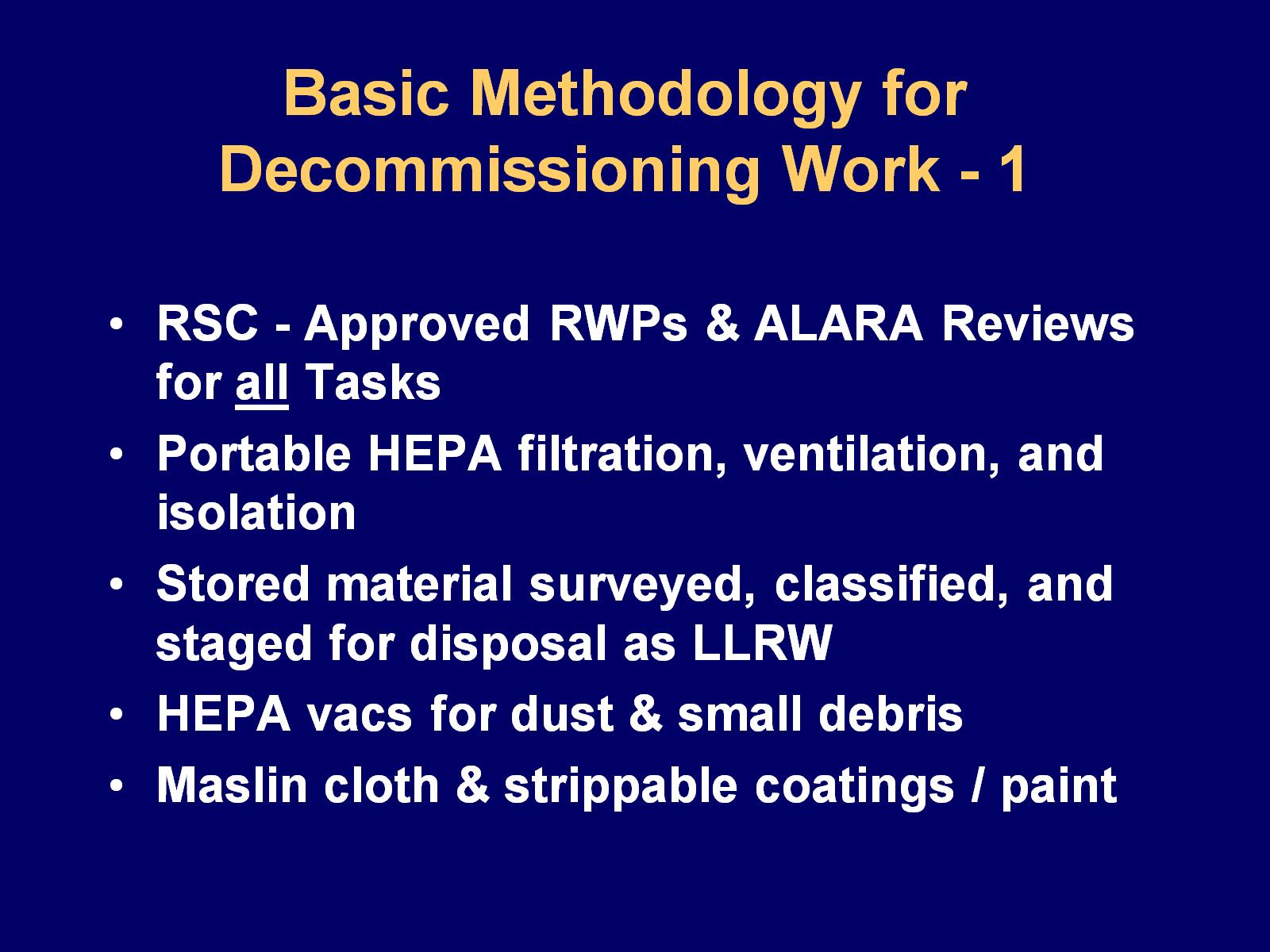 Basic Methodology for Decommissioning Work - 1
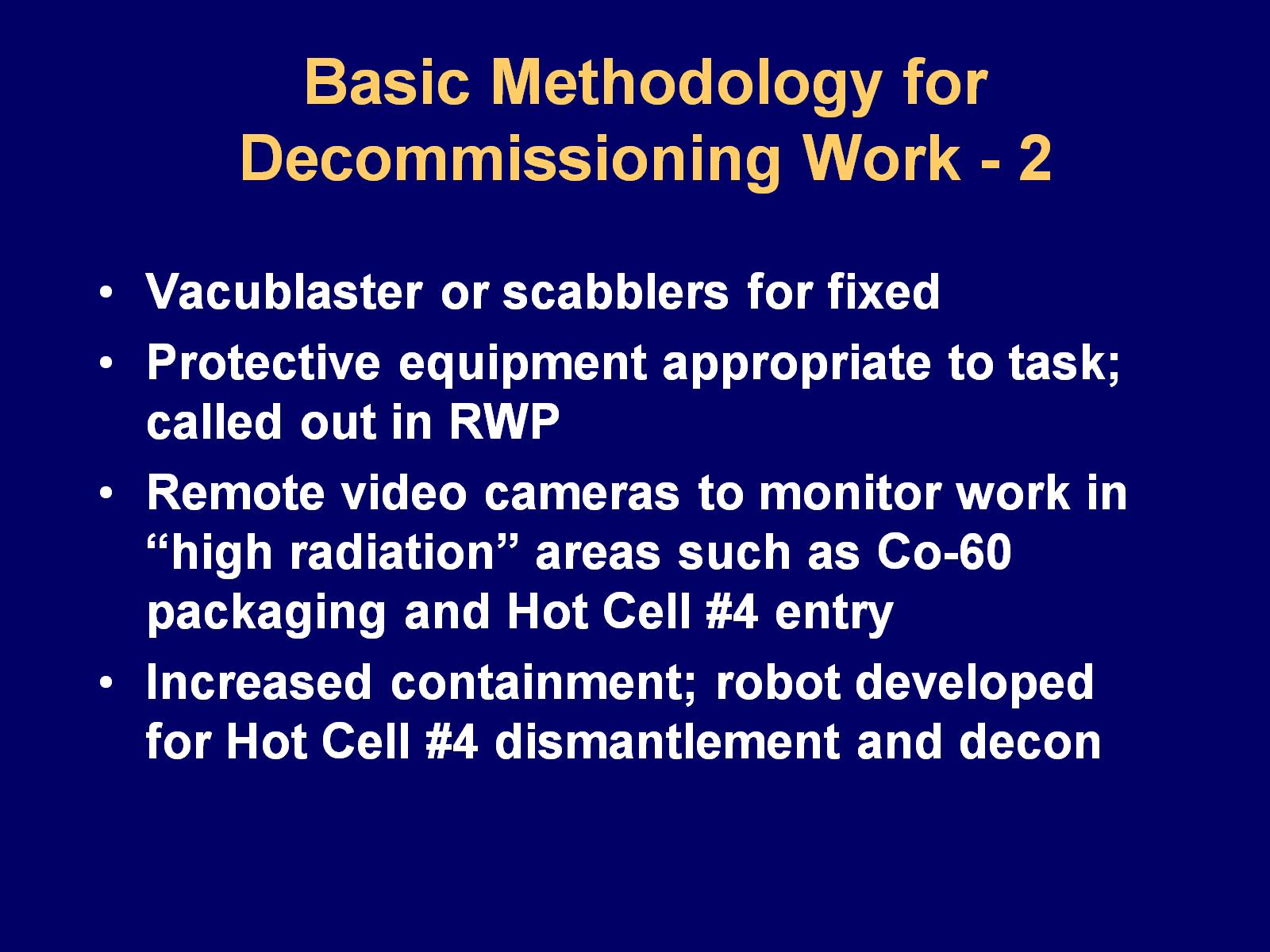 Basic Methodology for Decommissioning Work - 2
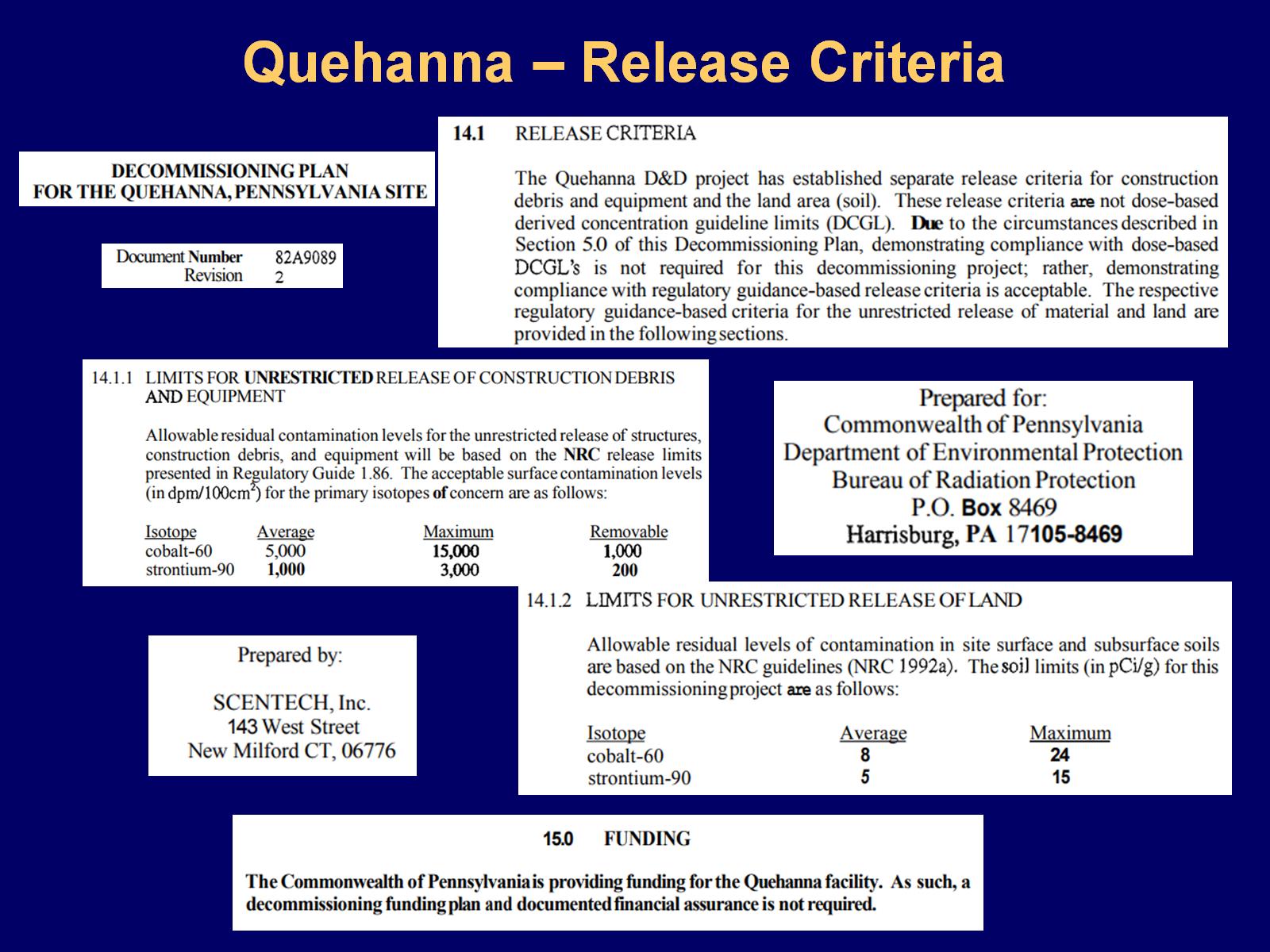 Quehanna – Release Criteria
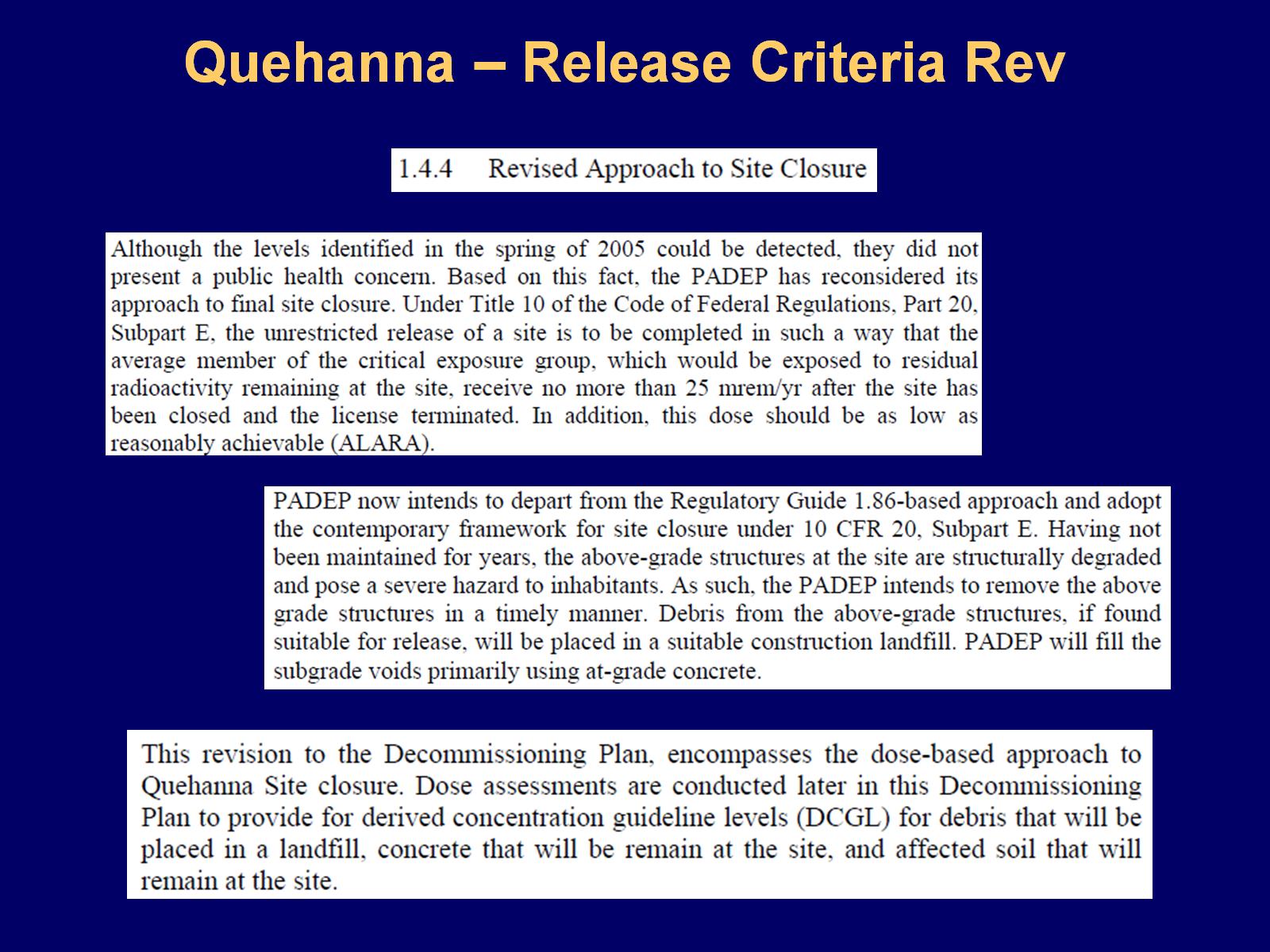 Quehanna – Release Criteria Rev
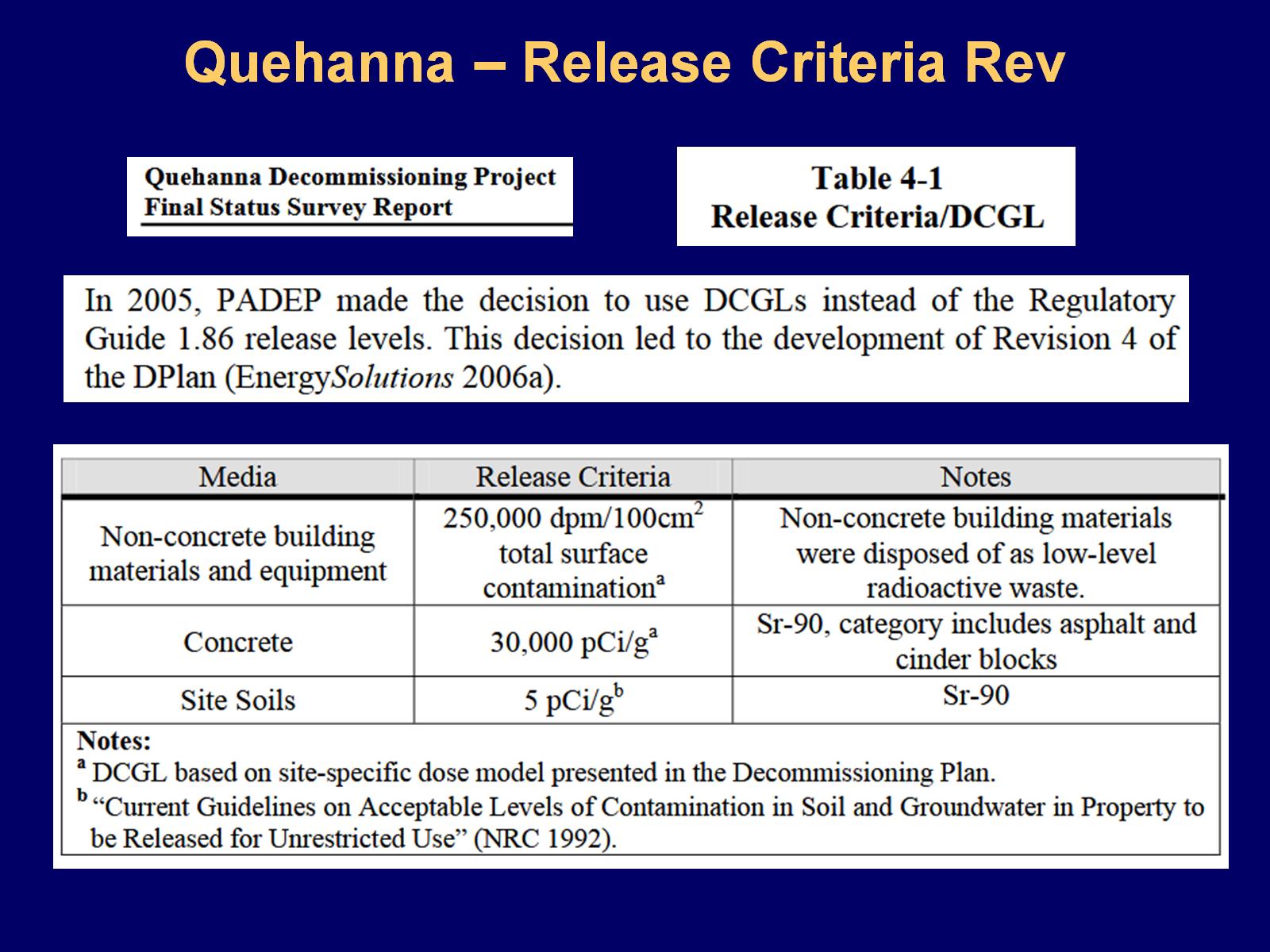 Quehanna – Release Criteria Rev
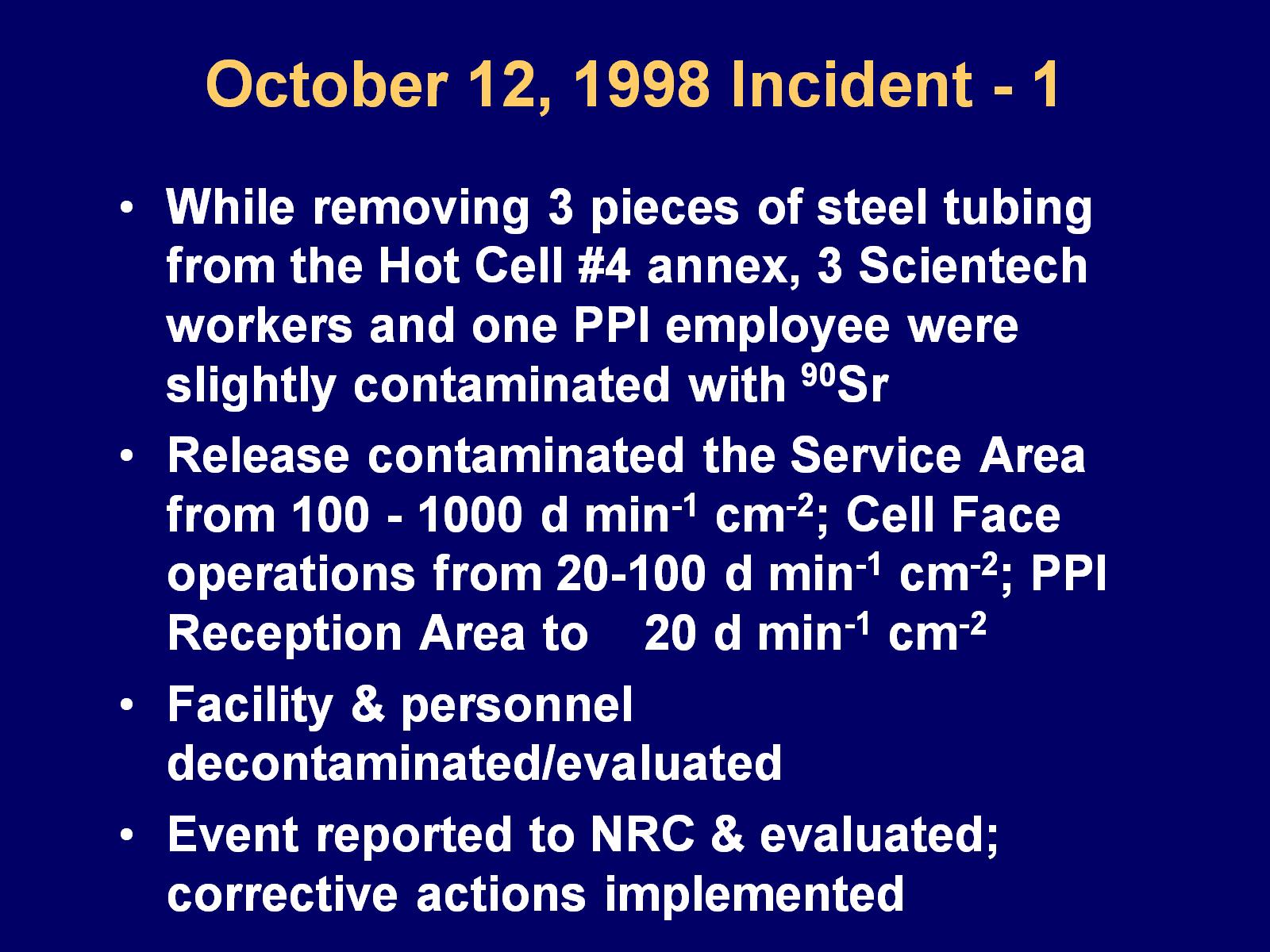 October 12, 1998 Incident - 1
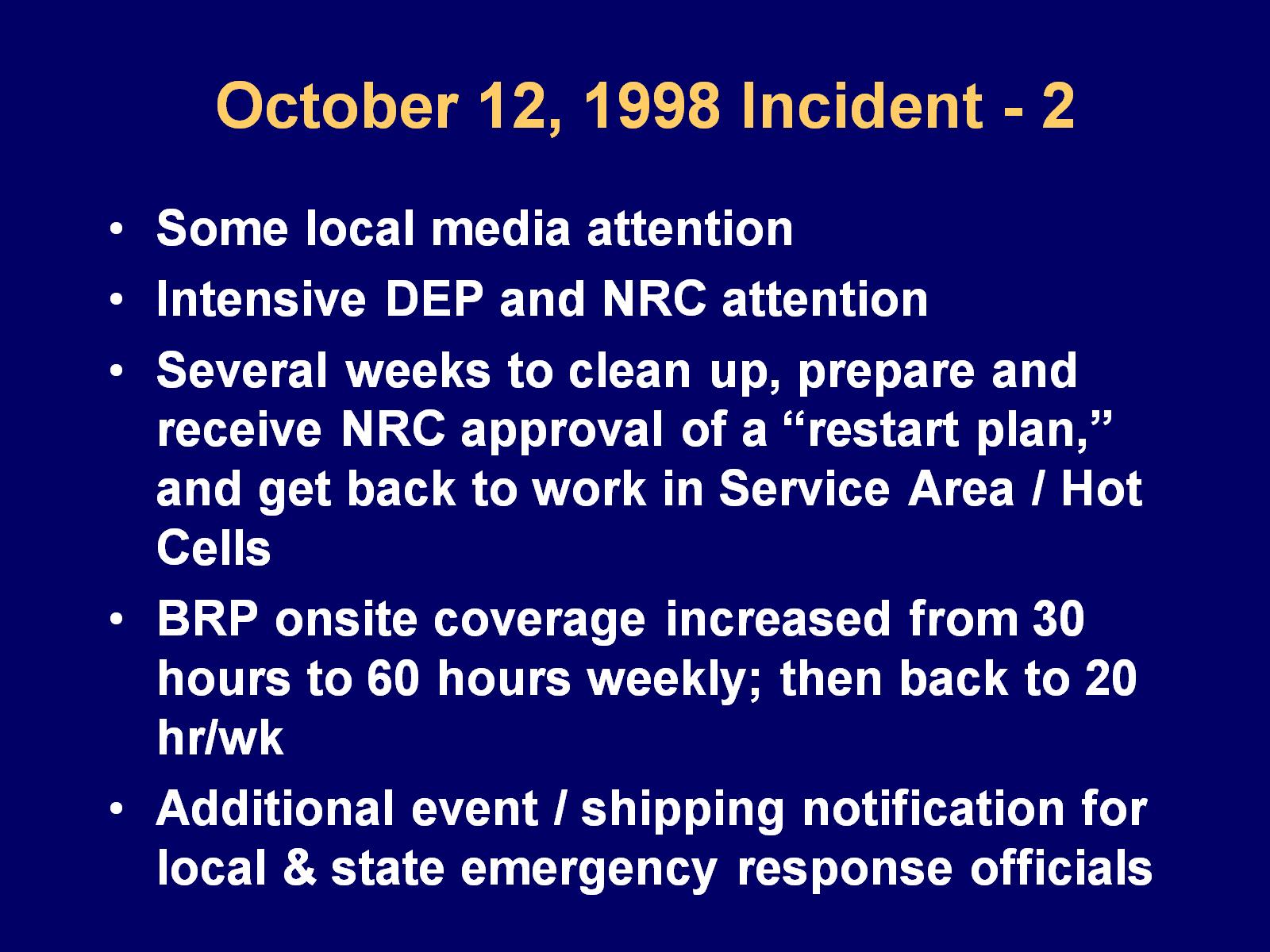 October 12, 1998 Incident - 2
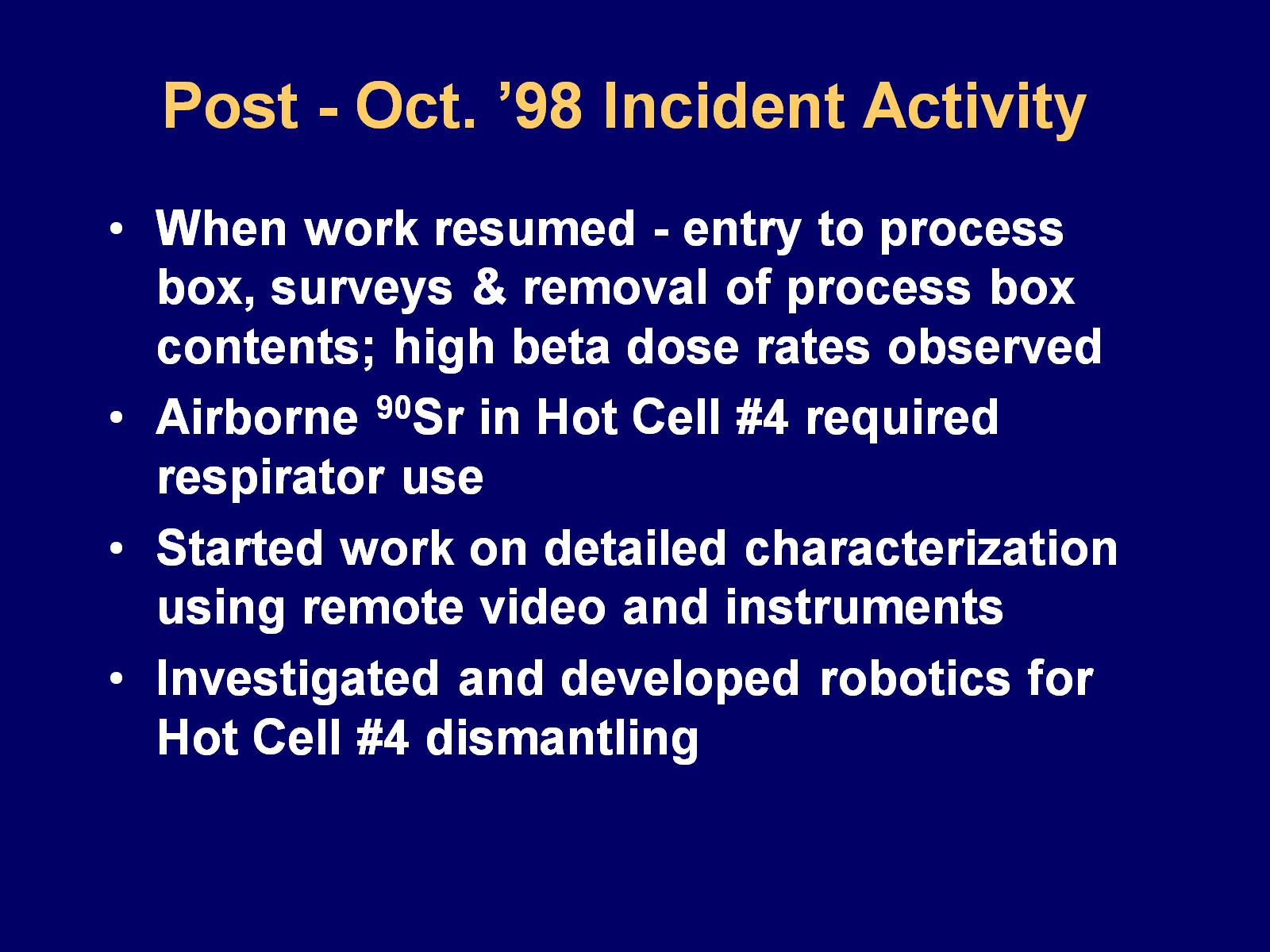 Post - Oct. ’98 Incident Activity
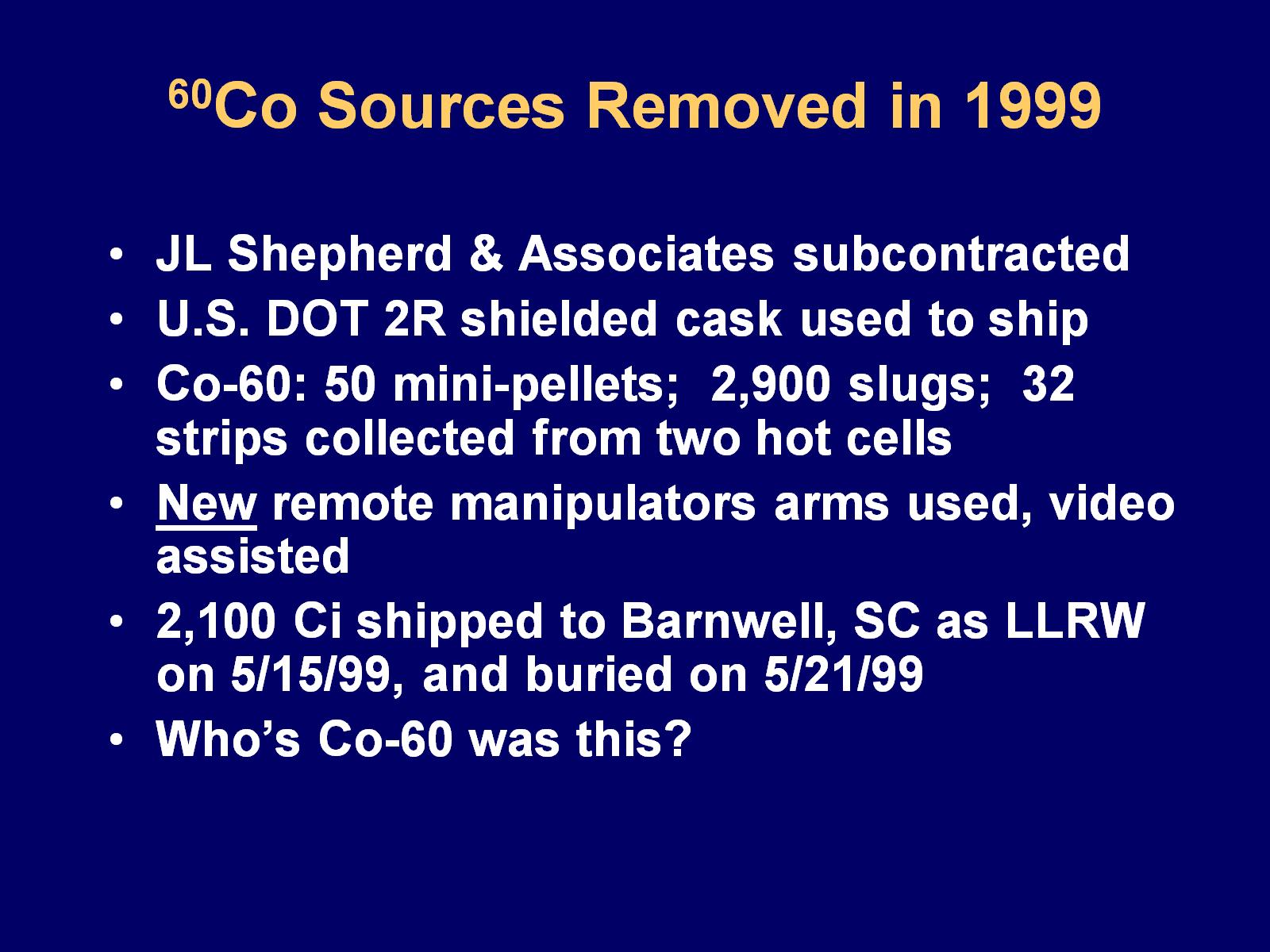 60Co Sources Removed in 1999
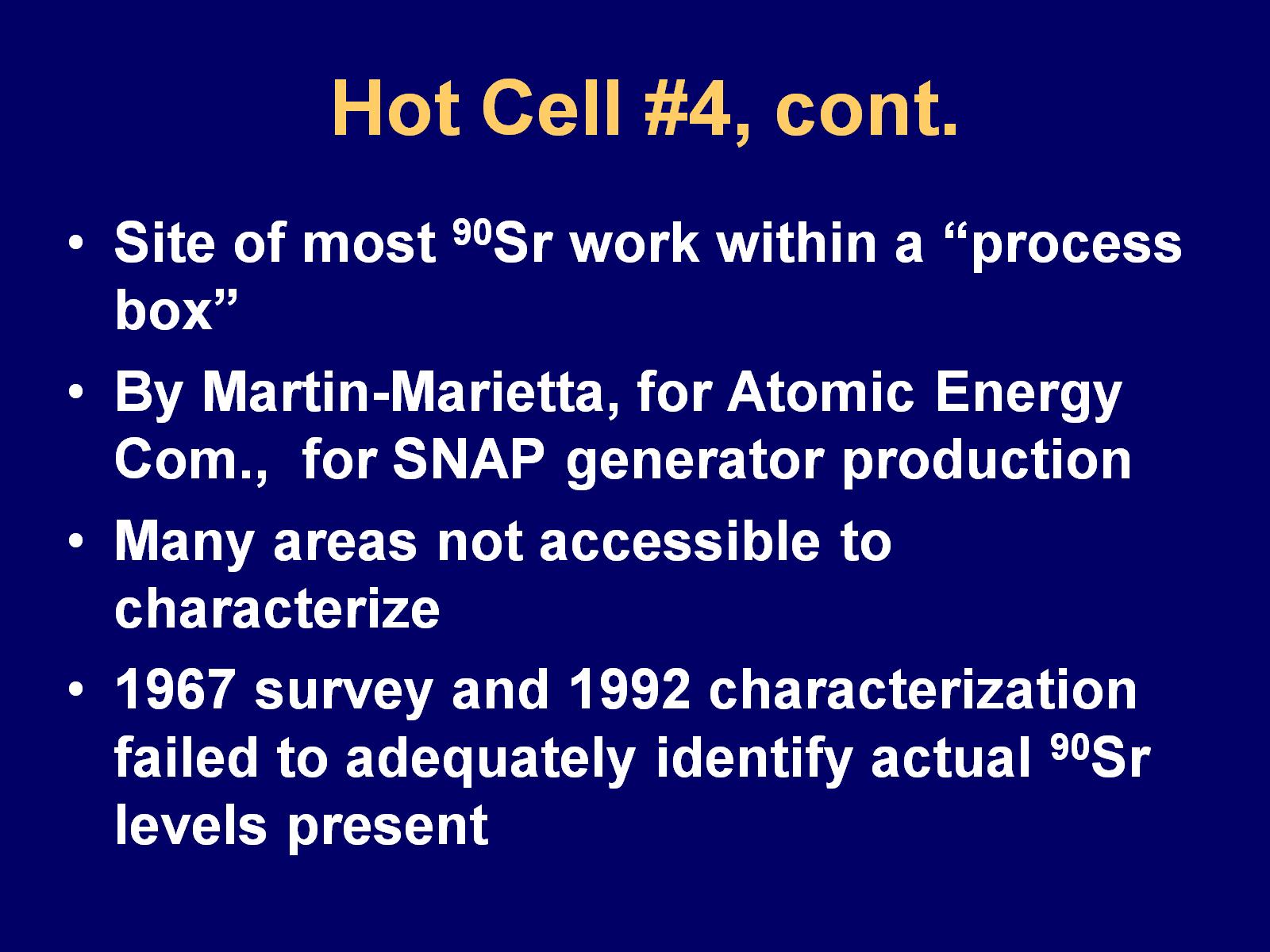 Hot Cell #4, cont.
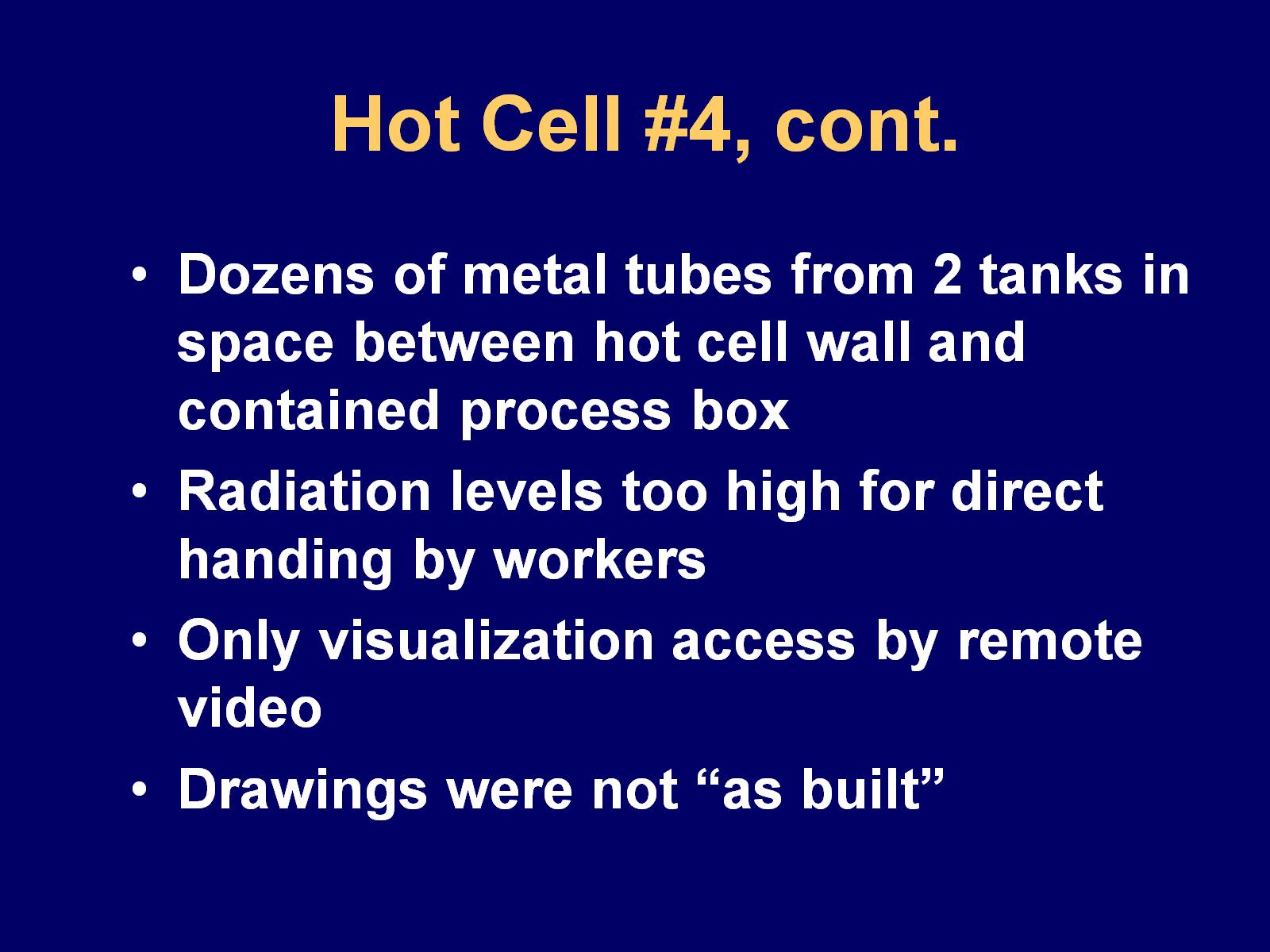 Hot Cell #4, cont.
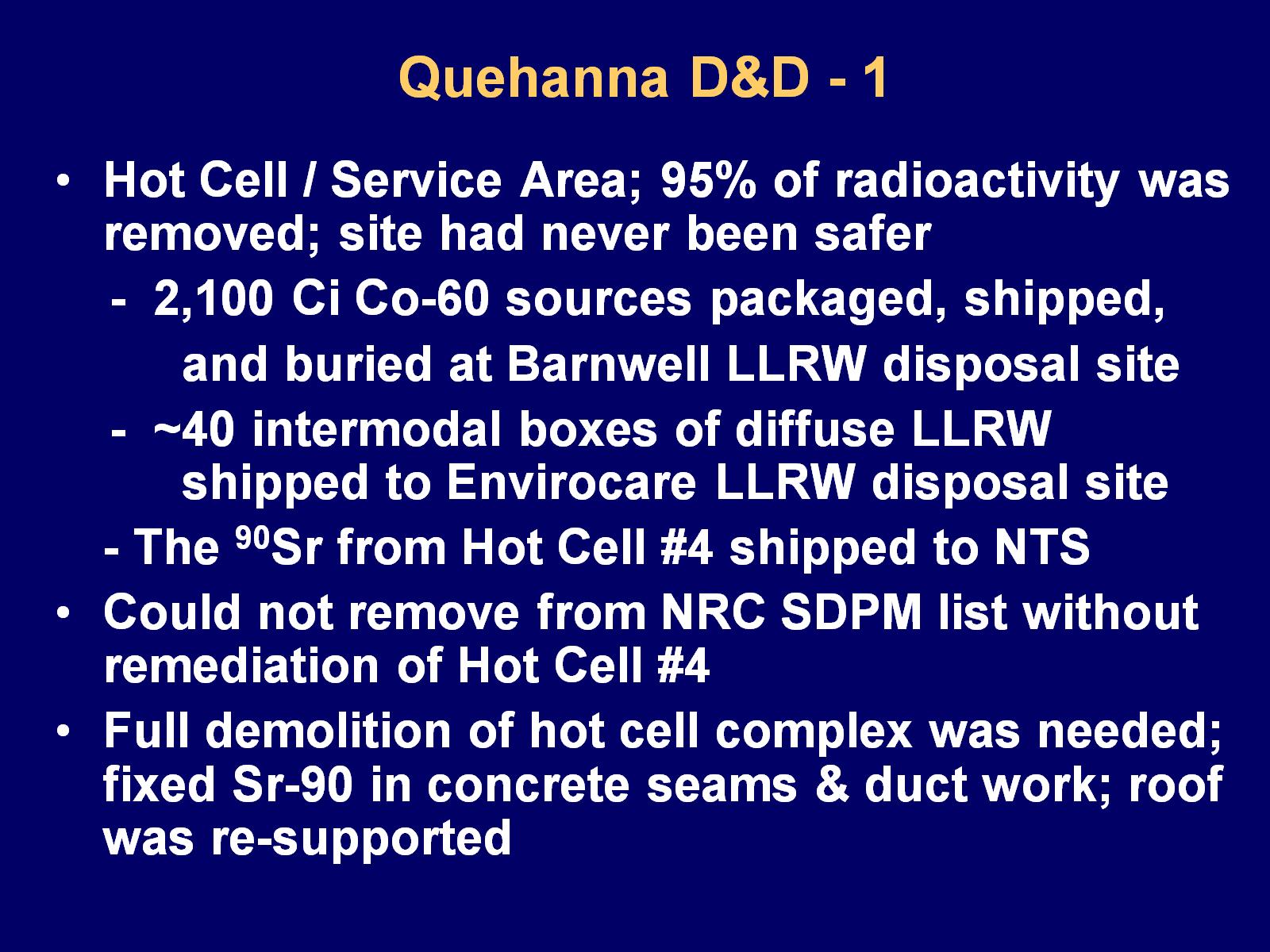 Quehanna D&D - 1
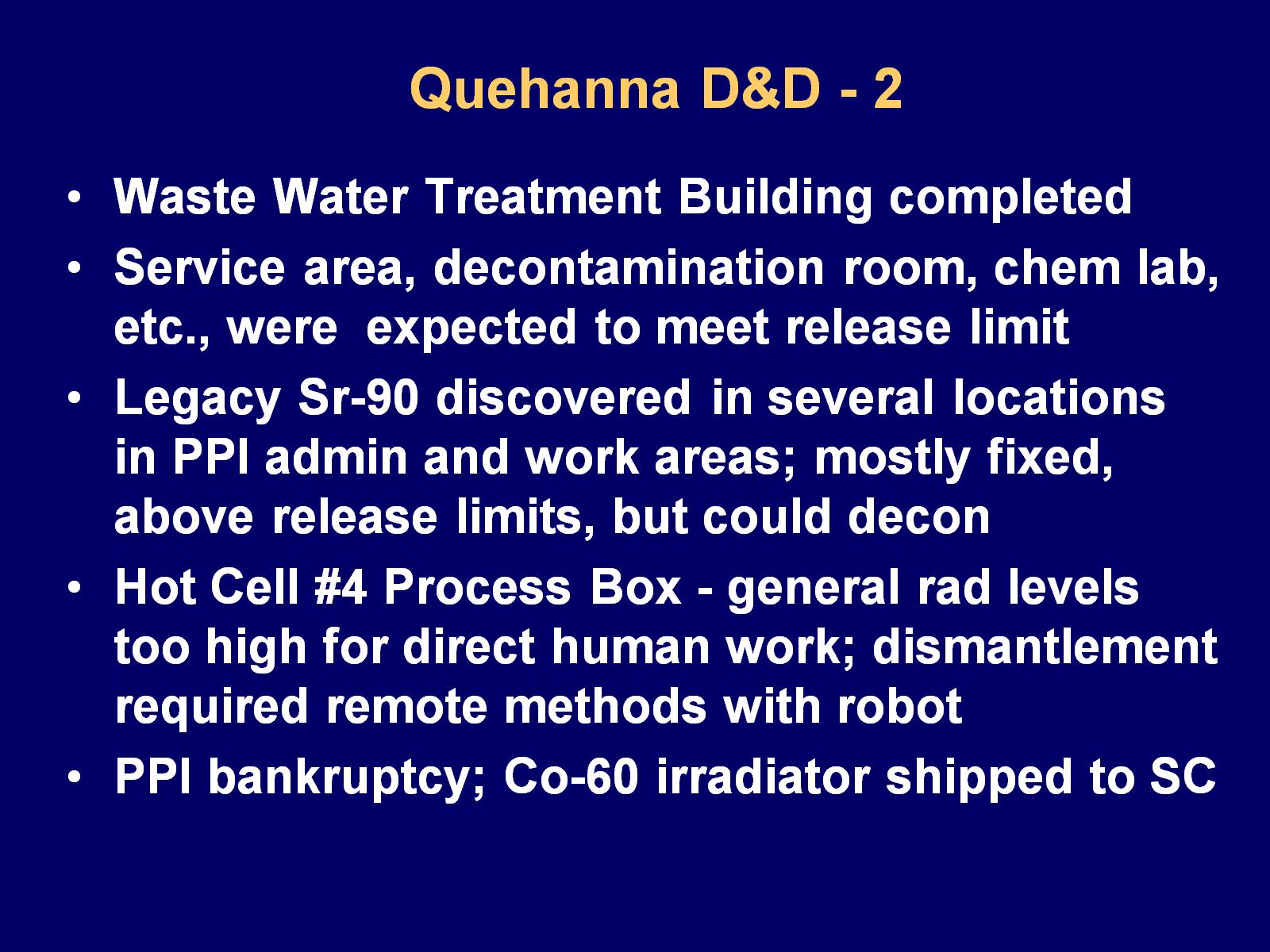 Quehanna D&D - 2
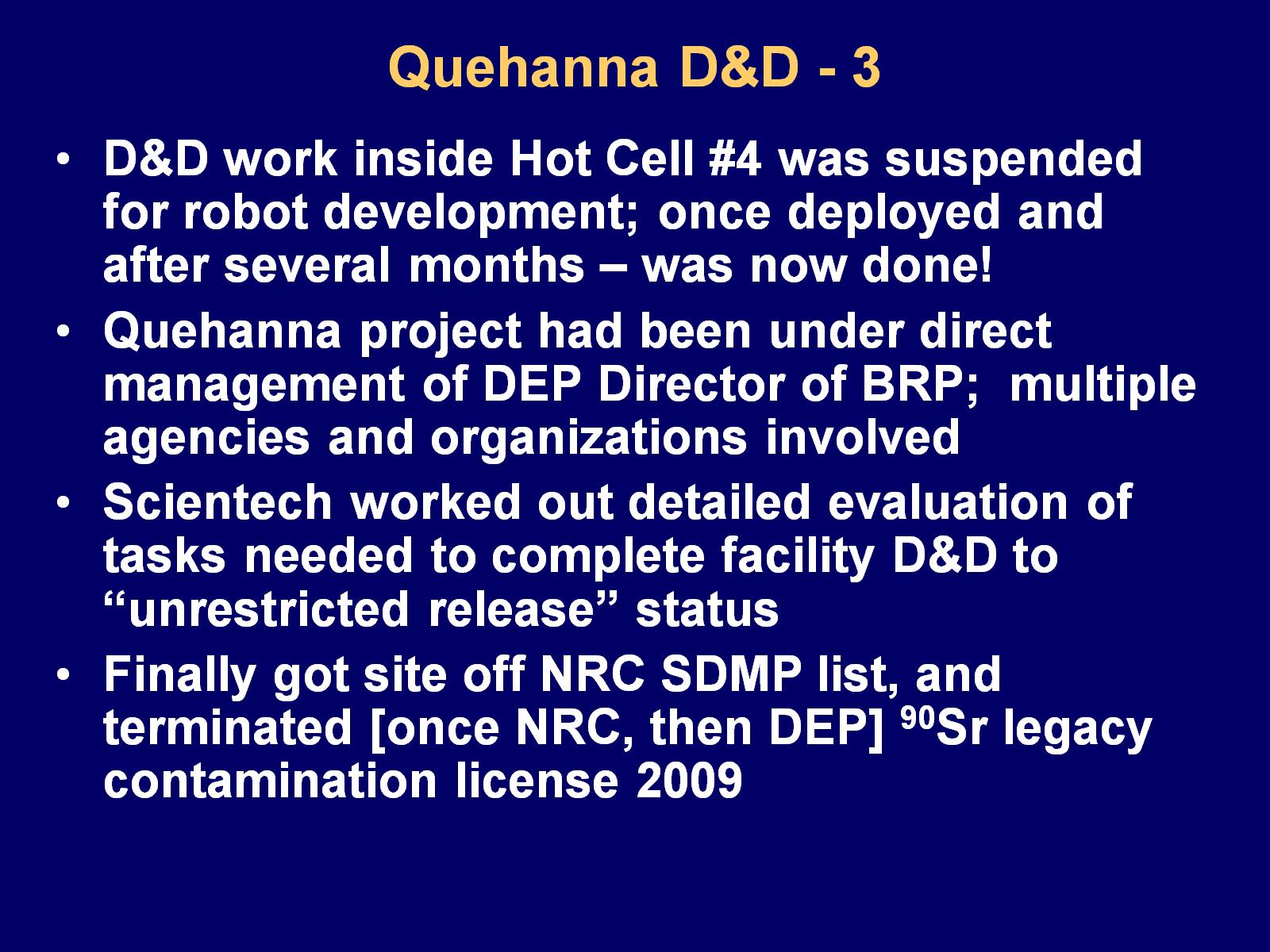 Quehanna D&D - 3
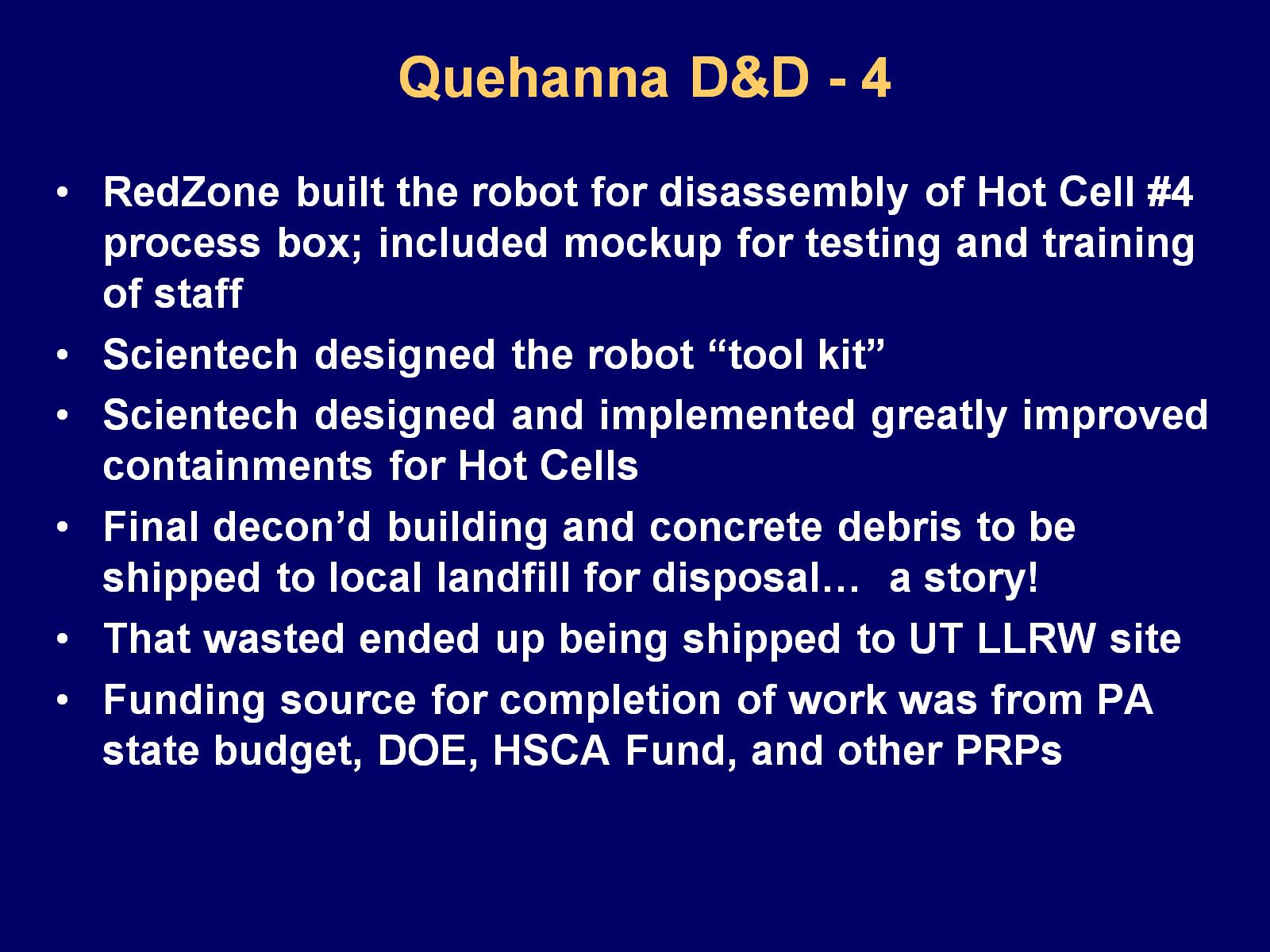 Quehanna D&D - 4
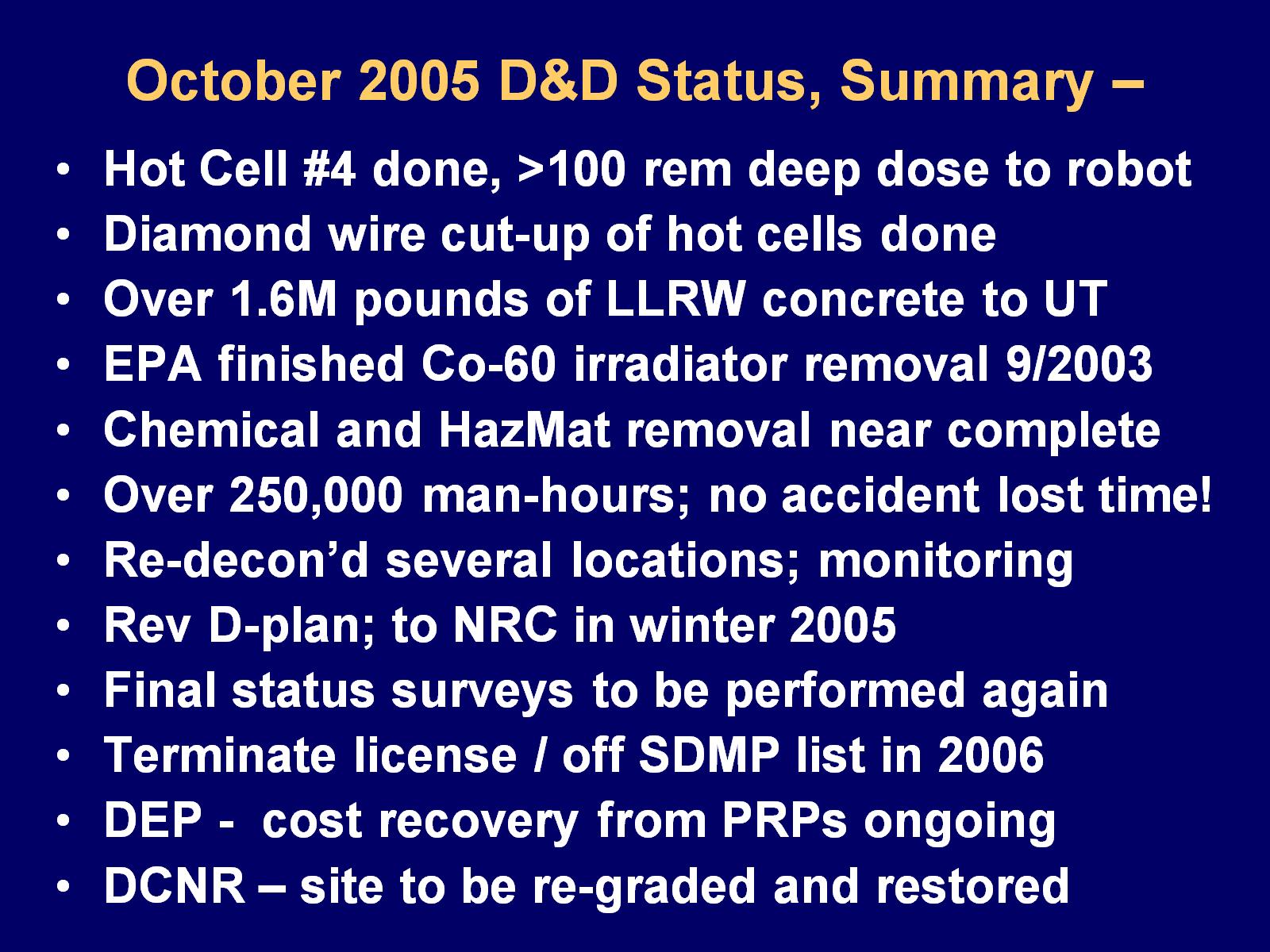 October 2005 D&D Status, Summary –
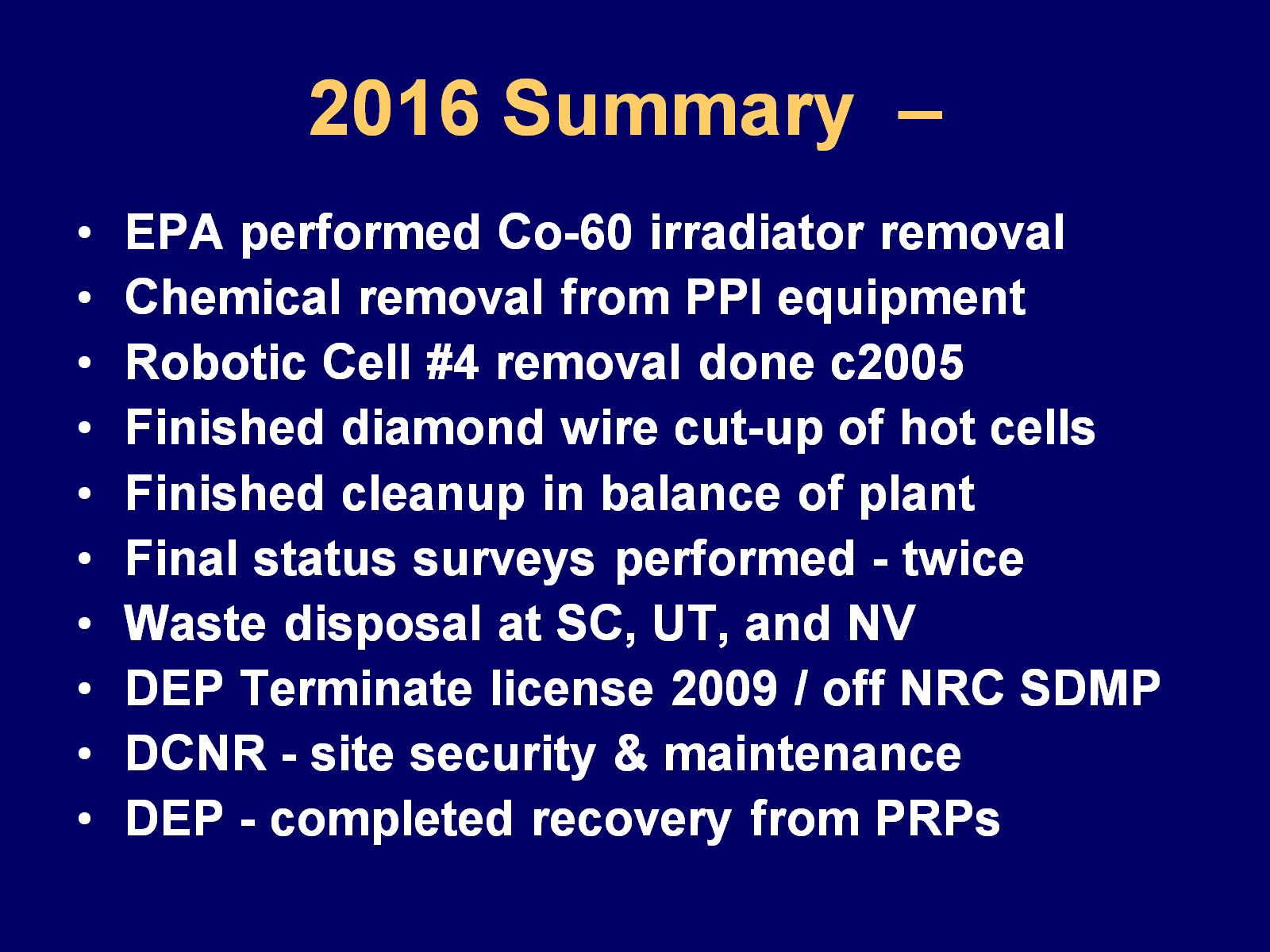 2016 Summary  –
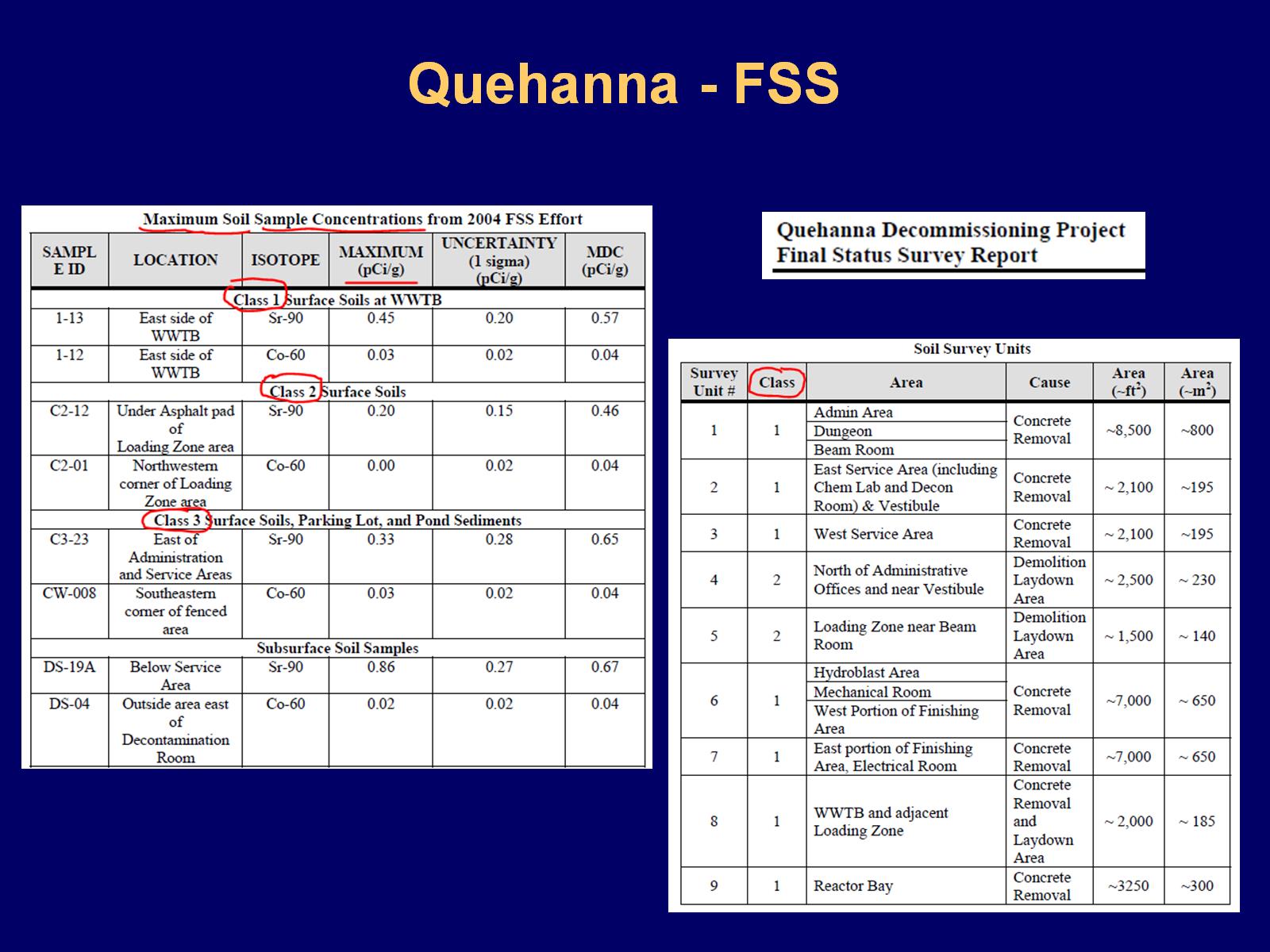 Quehanna - FSS
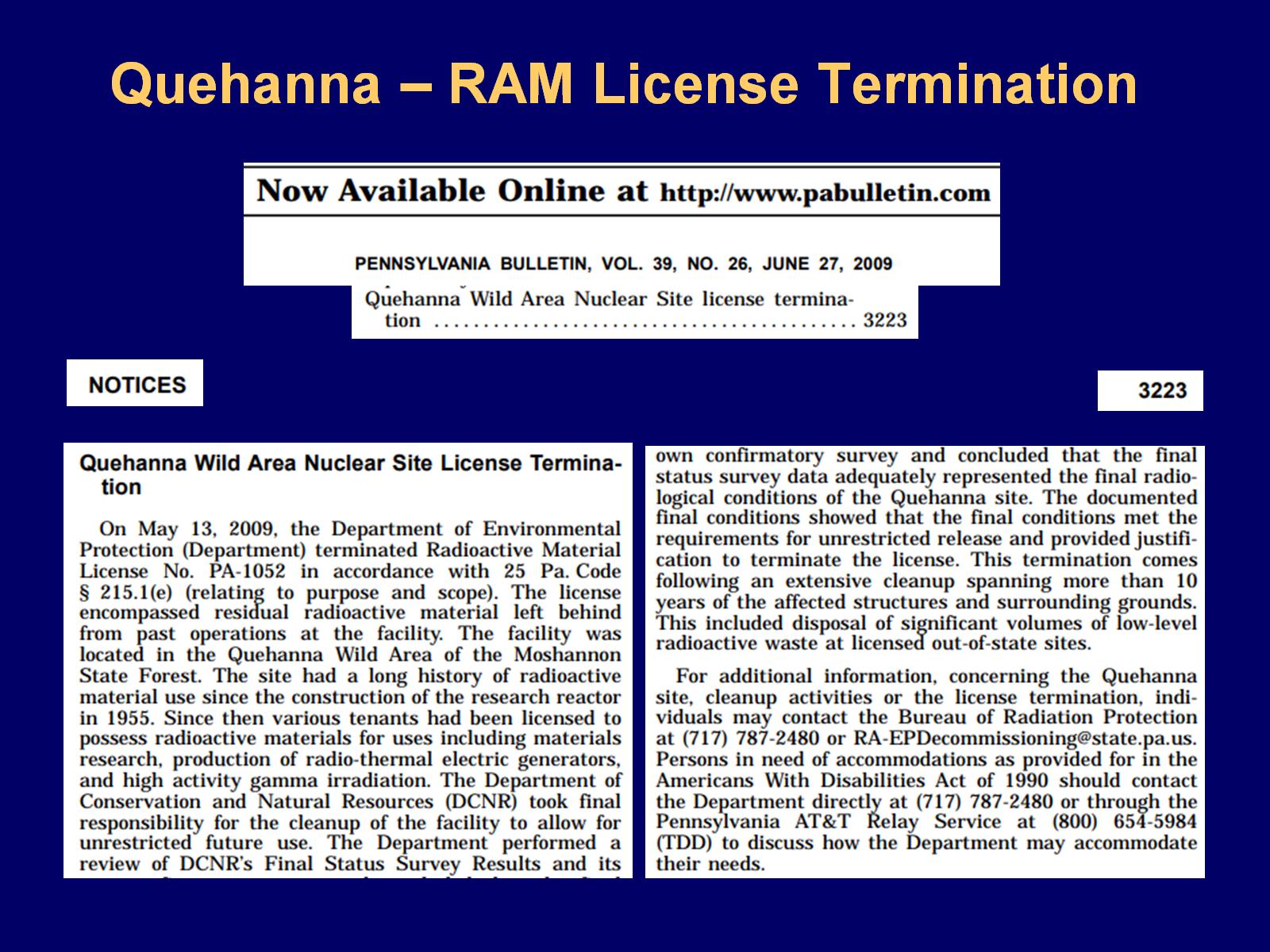 Quehanna – RAM License Termination
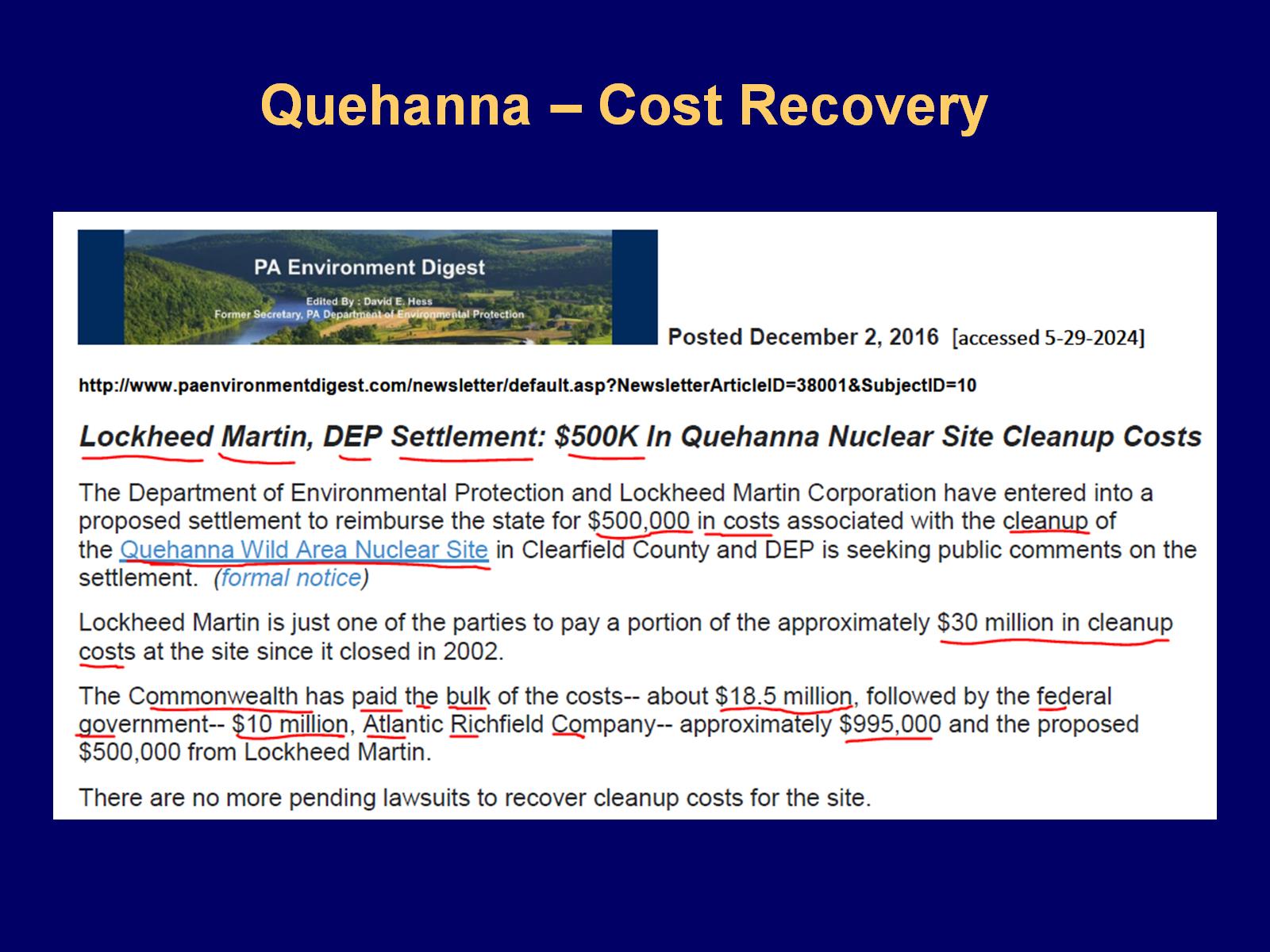 Quehanna – Cost Recovery
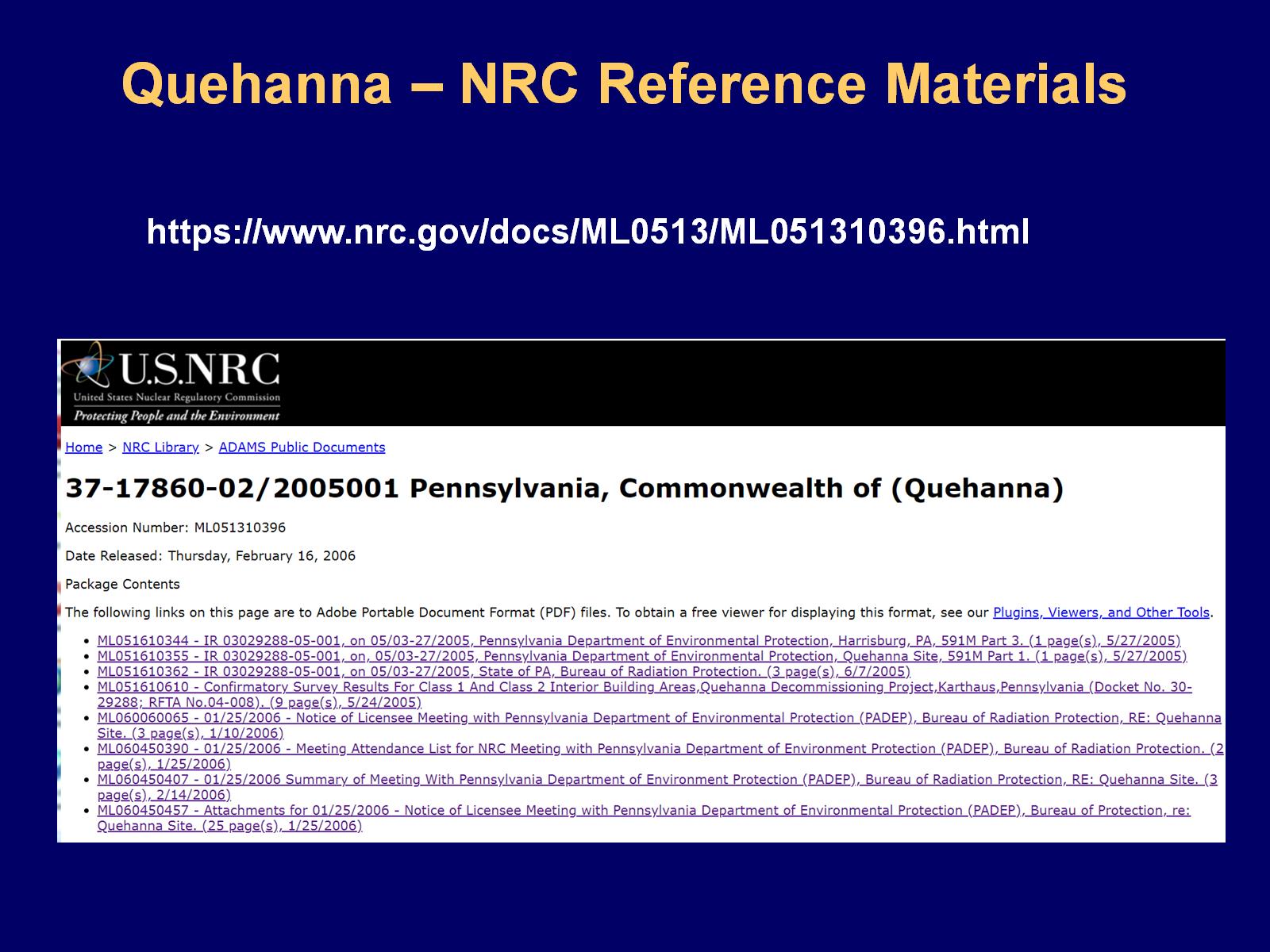 Quehanna – NRC Reference Materials
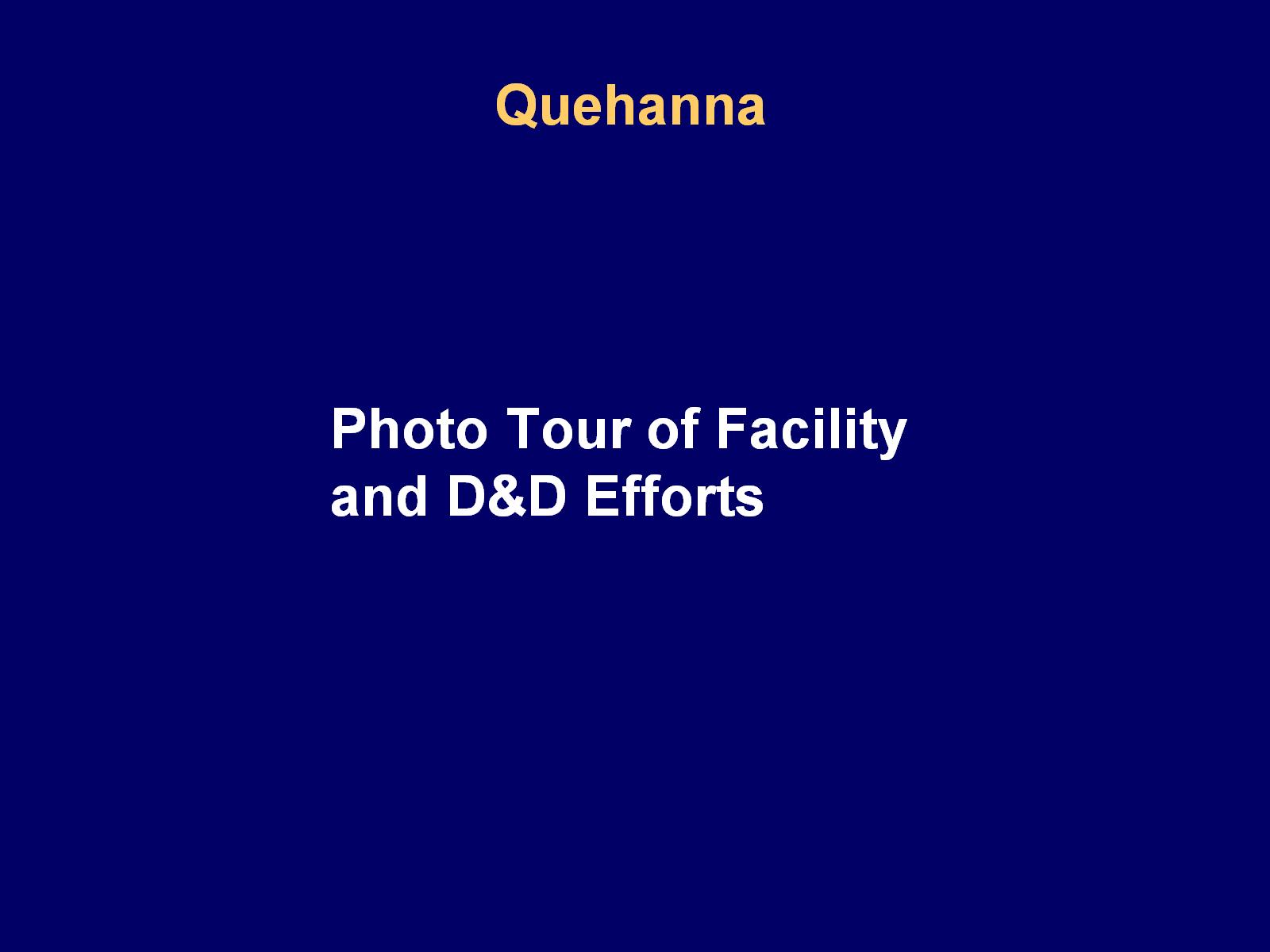 Quehanna
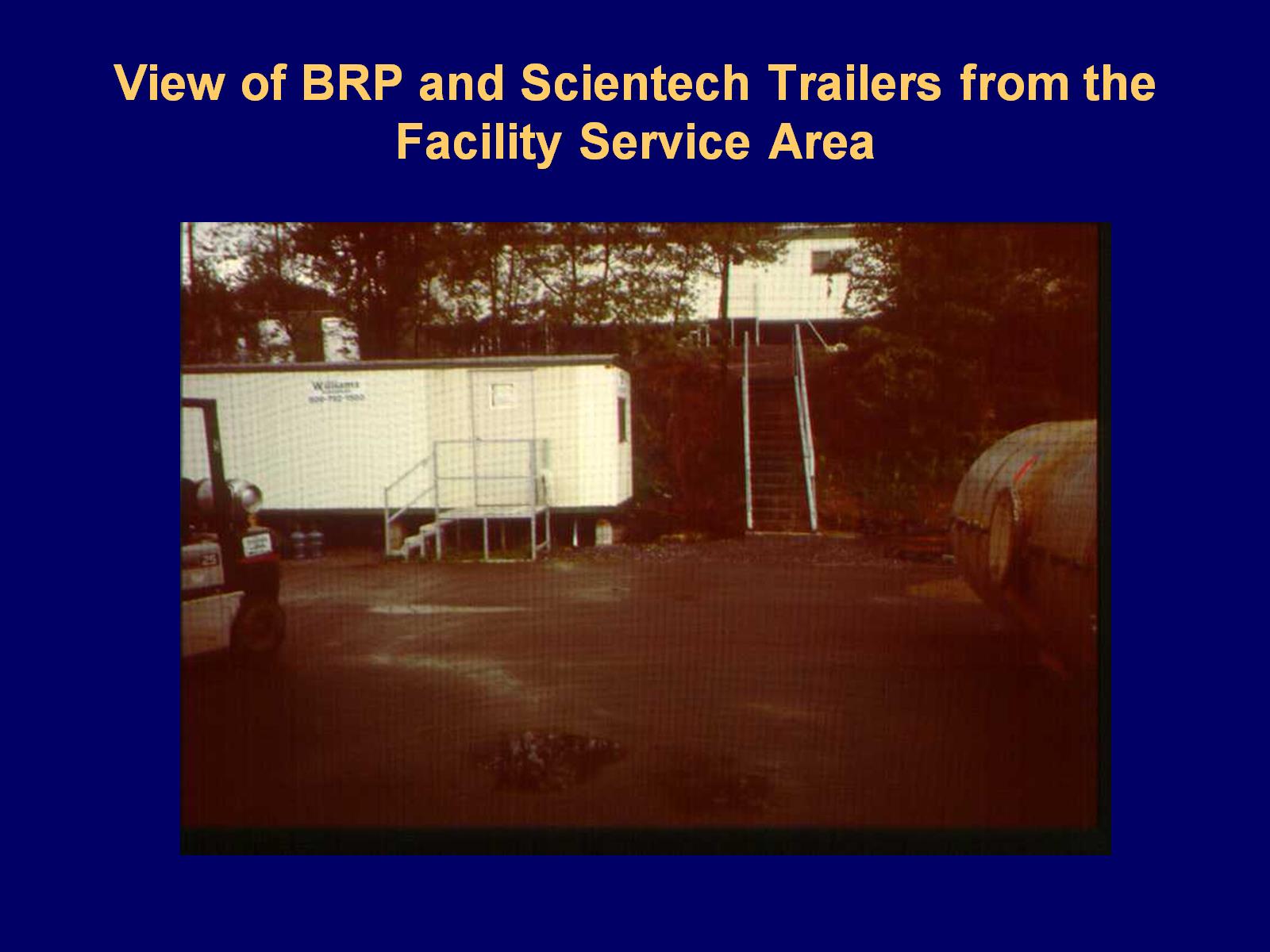 View of BRP and Scientech Trailers from the Facility Service Area
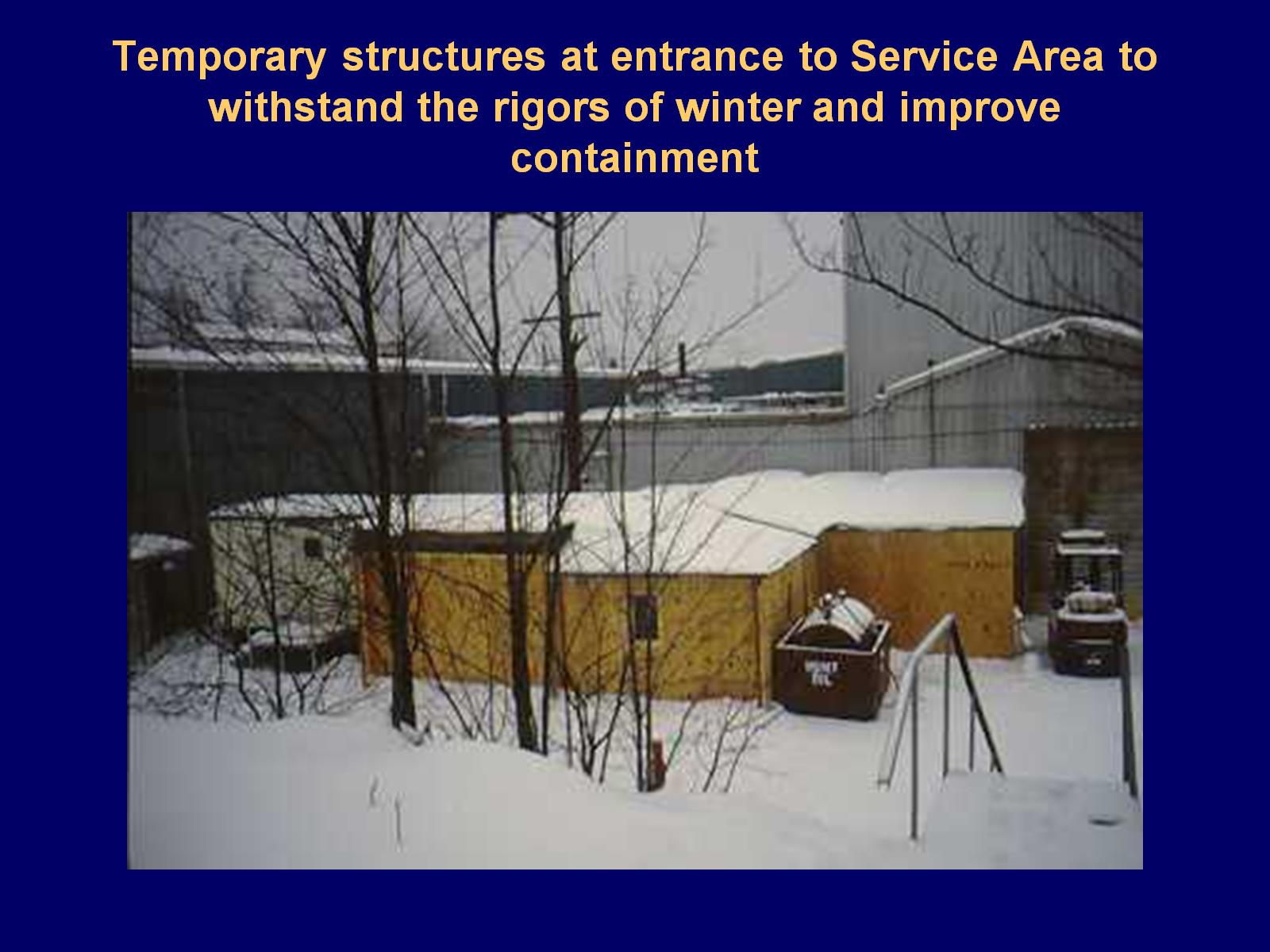 Temporary structures at entrance to Service Area to withstand the rigors of winter and improve containment
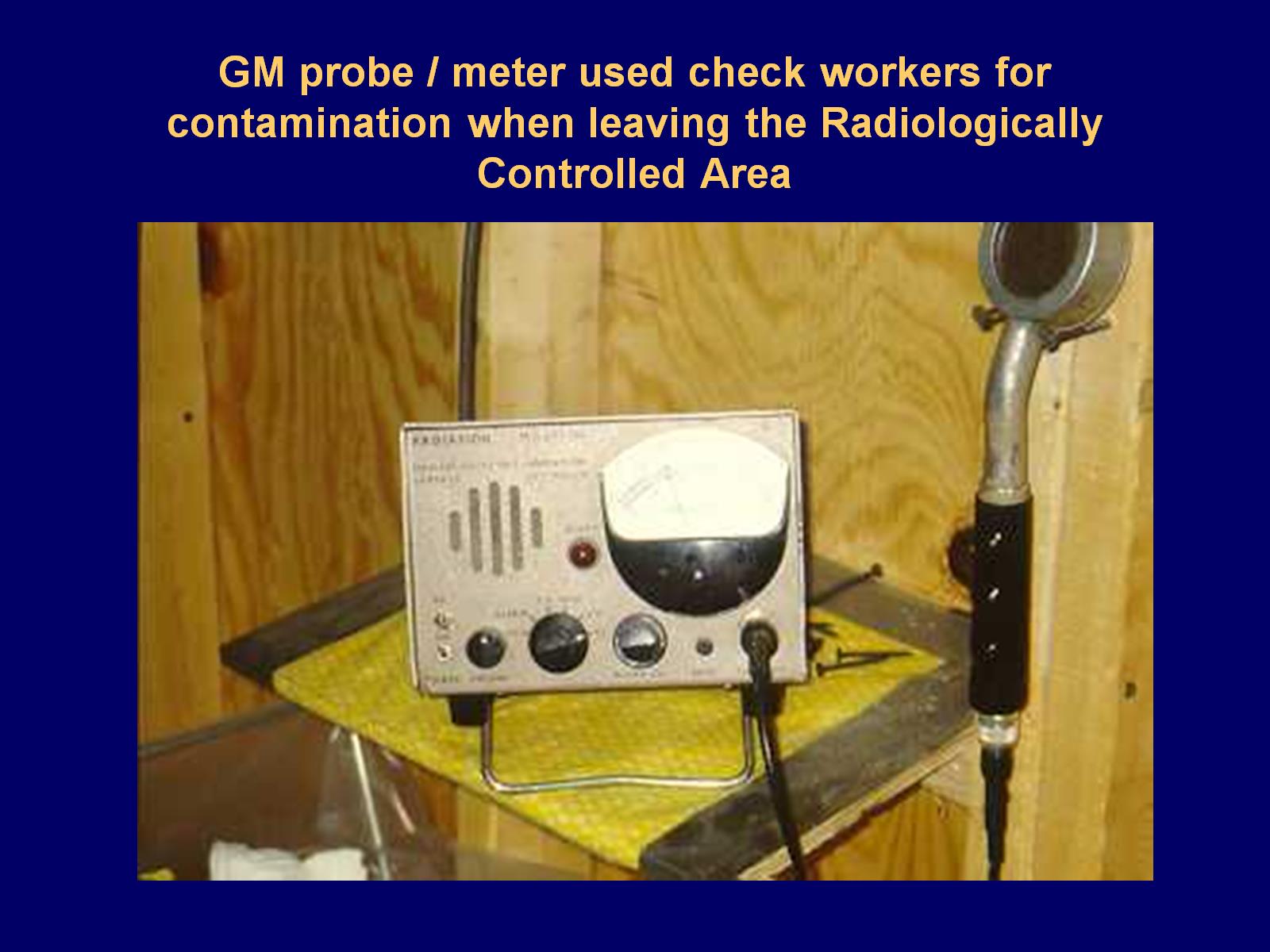 GM probe / meter used check workers for contamination when leaving the Radiologically Controlled Area
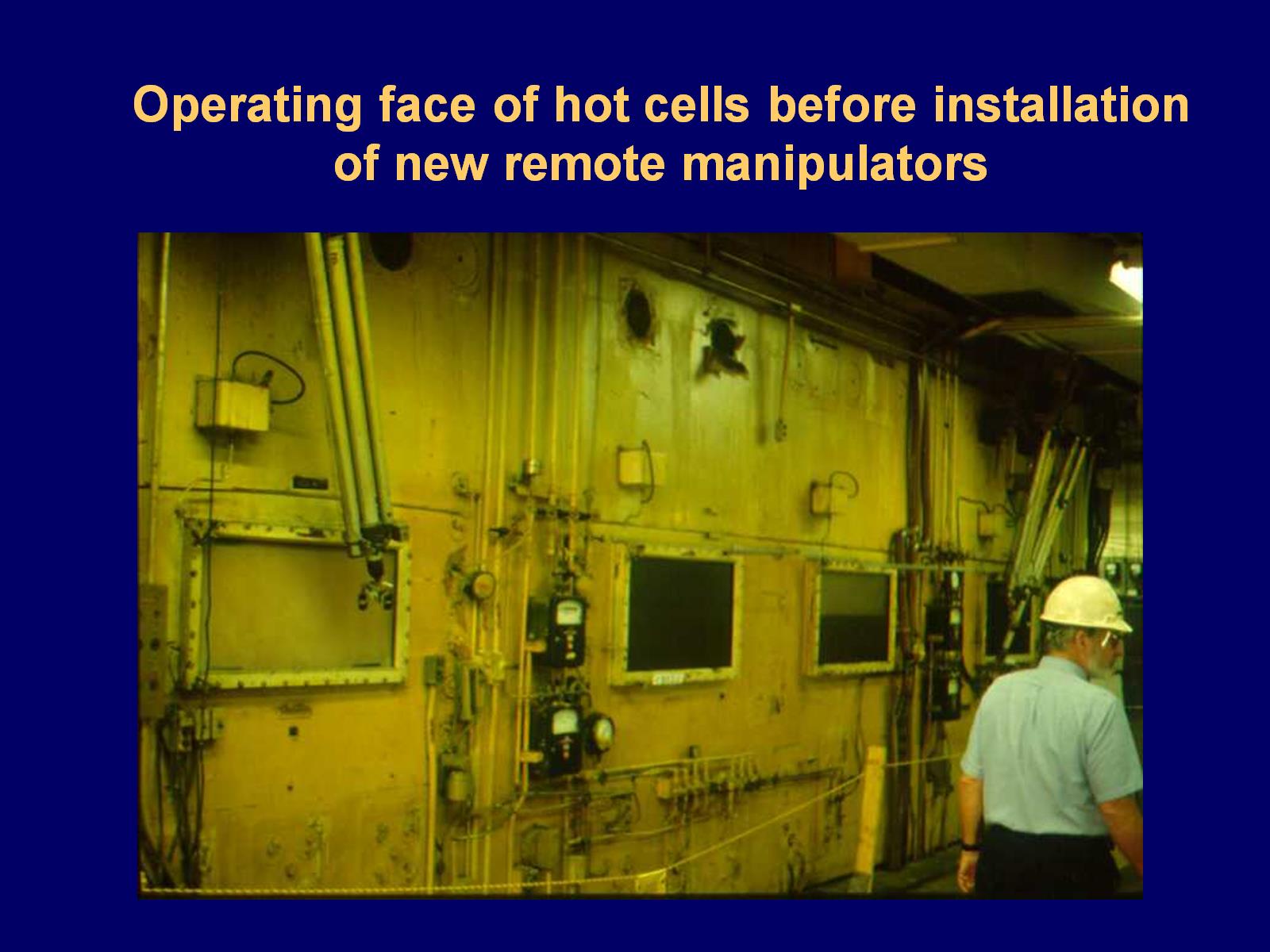 Operating face of hot cells before installation of new remote manipulators
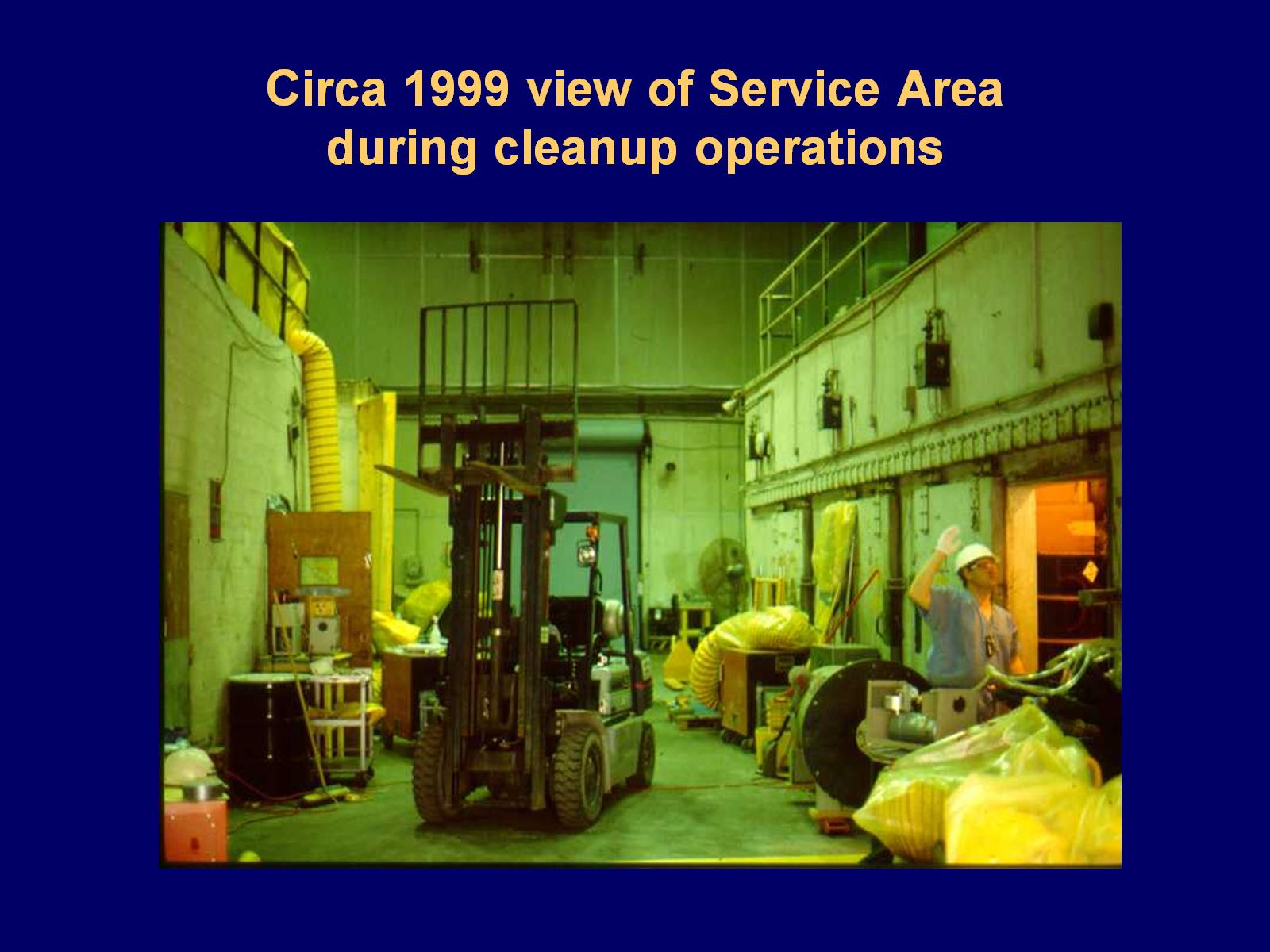 Circa 1999 view of Service Area during cleanup operations
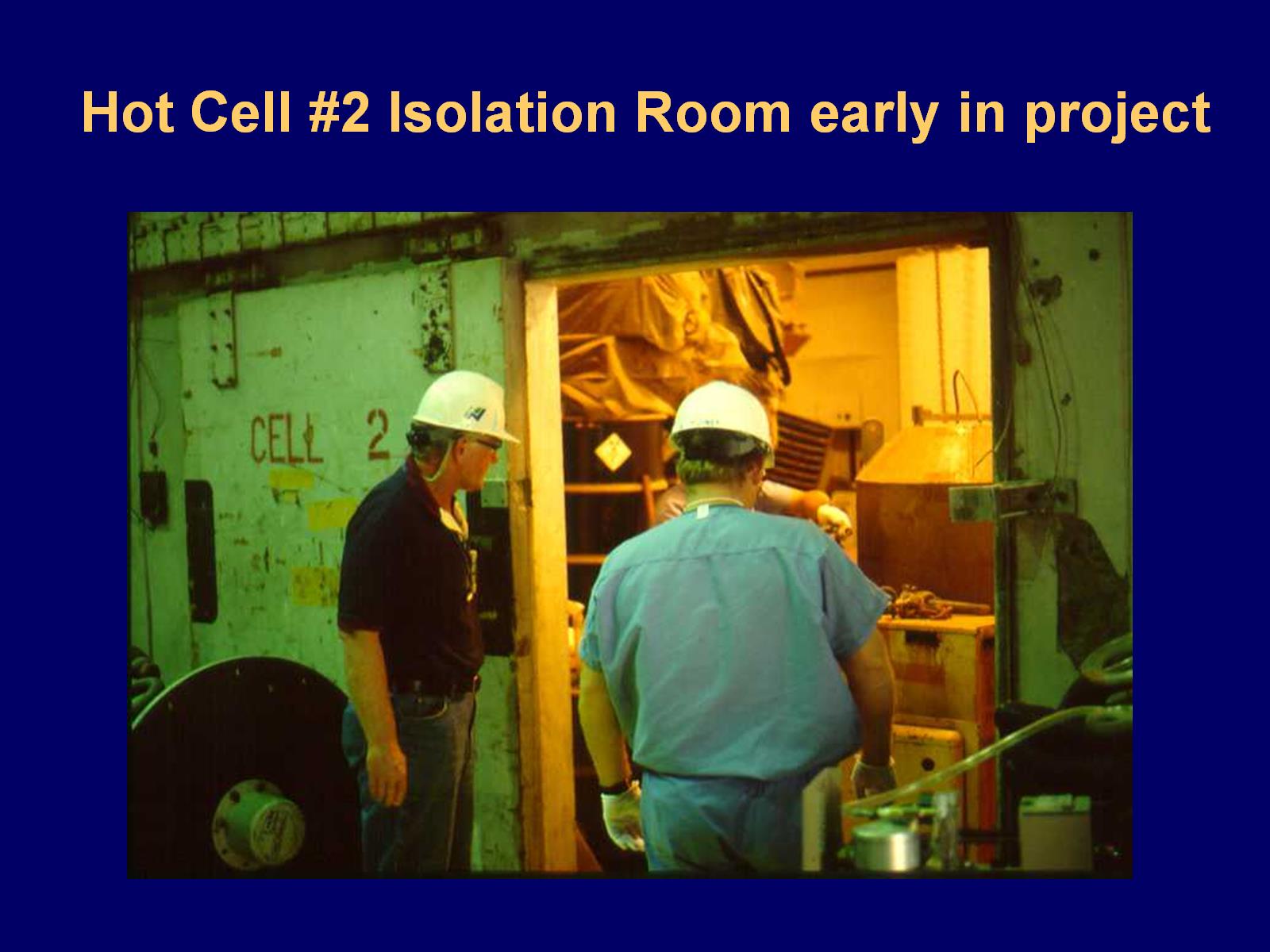 Hot Cell #2 Isolation Room early in project
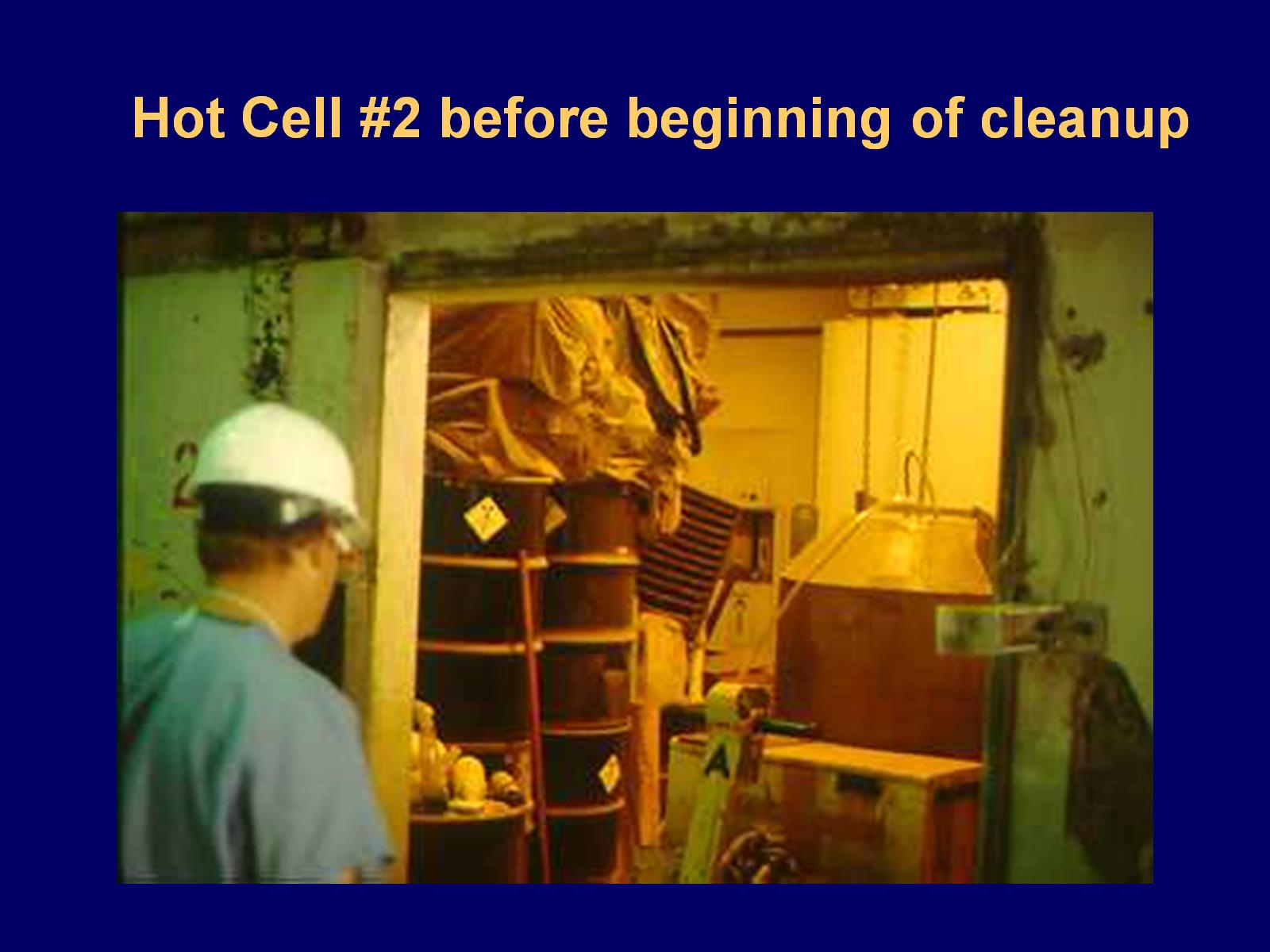 Hot Cell #2 before beginning of cleanup
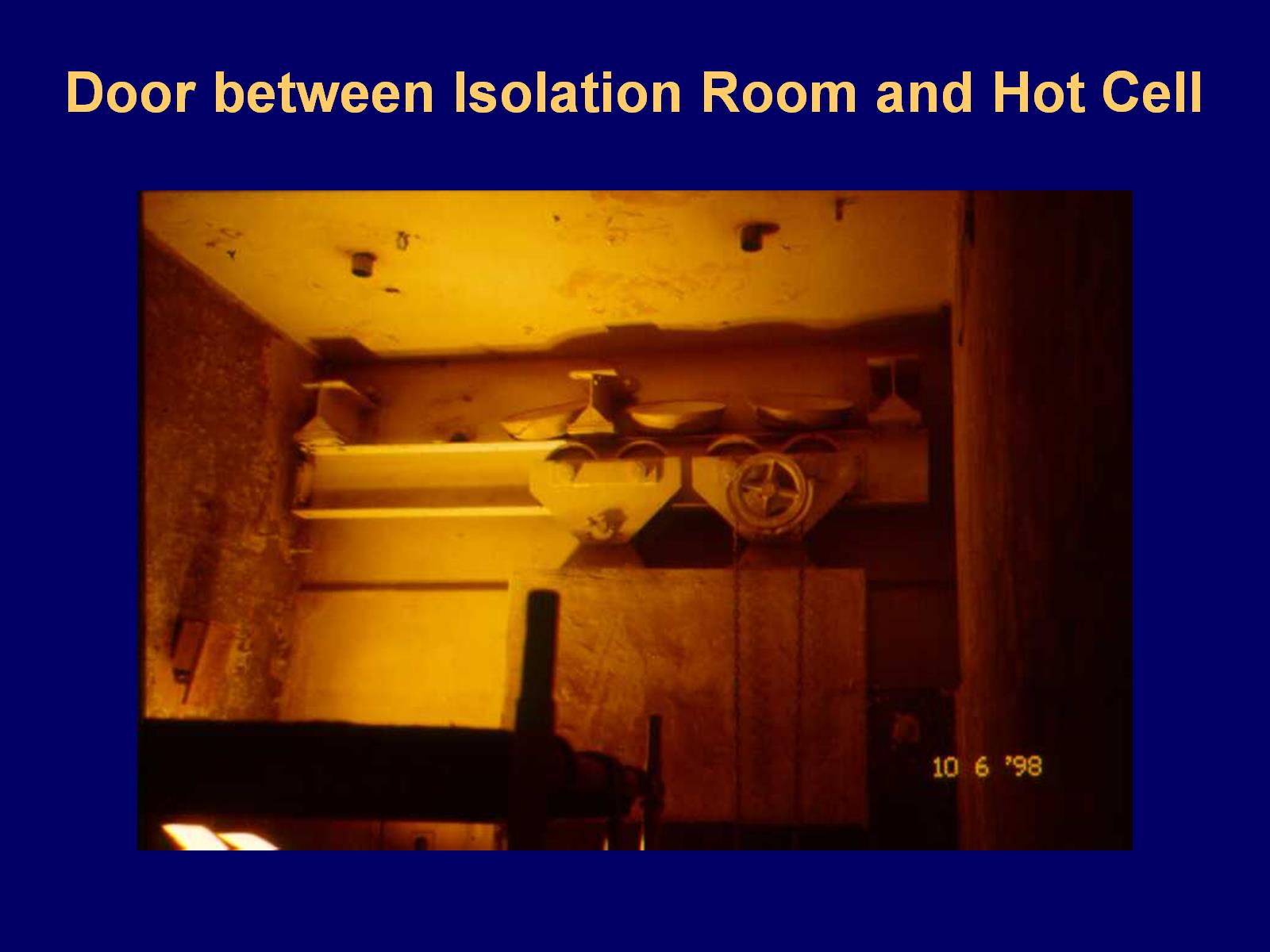 Door between Isolation Room and Hot Cell
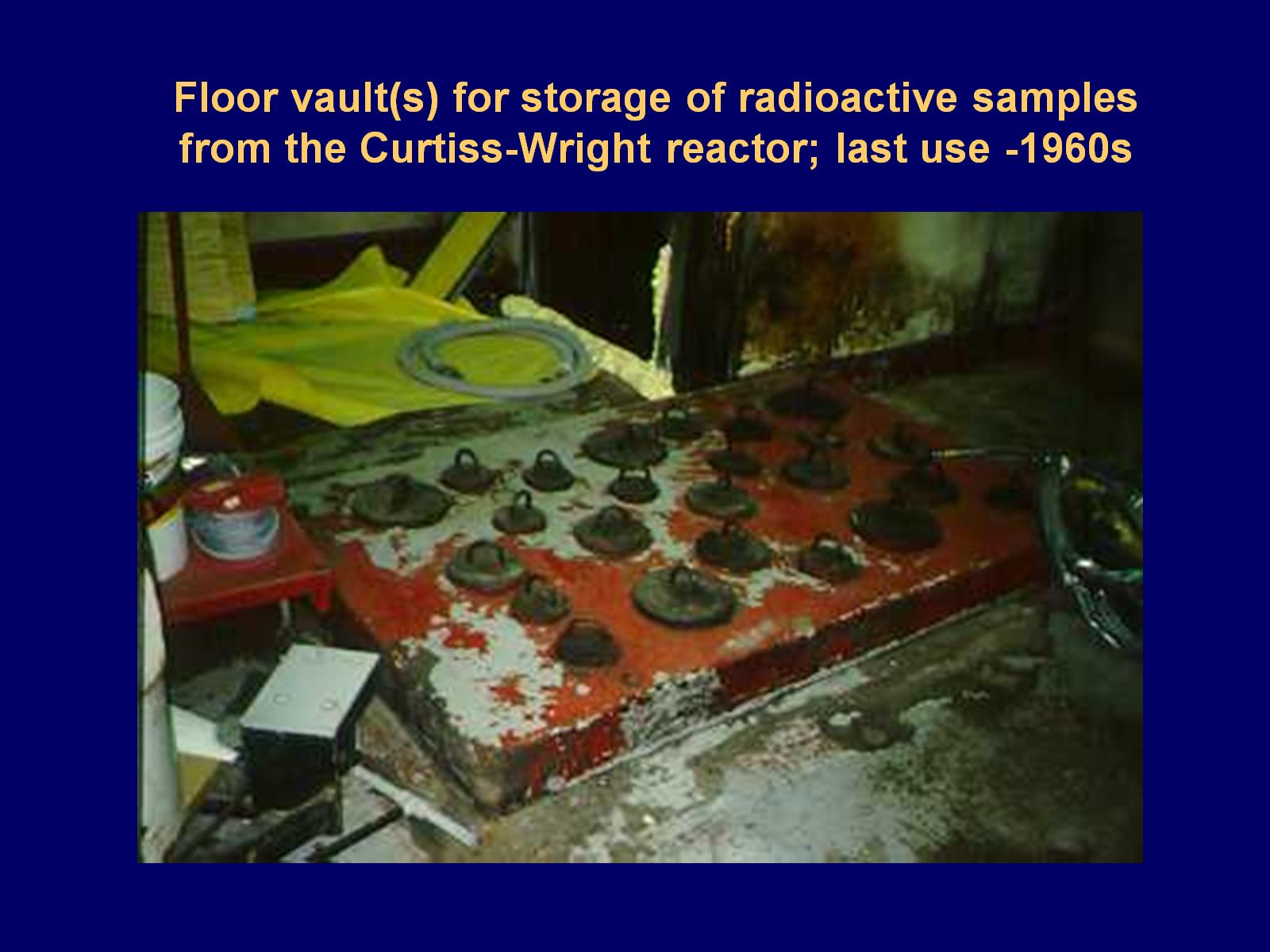 Floor vault(s) for storage of radioactive samples from the Curtiss-Wright reactor; last use -1960s
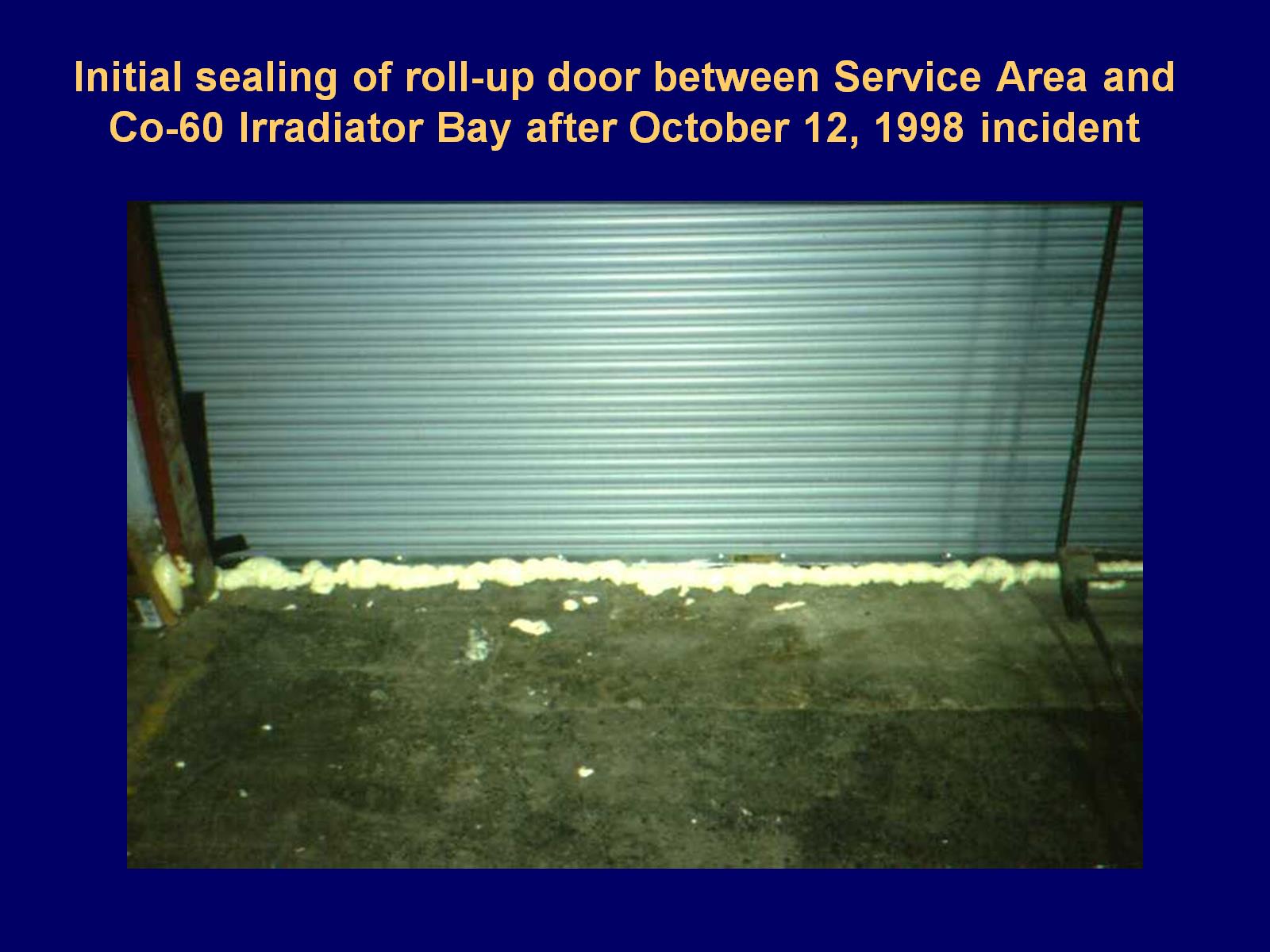 Initial sealing of roll-up door between Service Area and Co-60 Irradiator Bay after October 12, 1998 incident
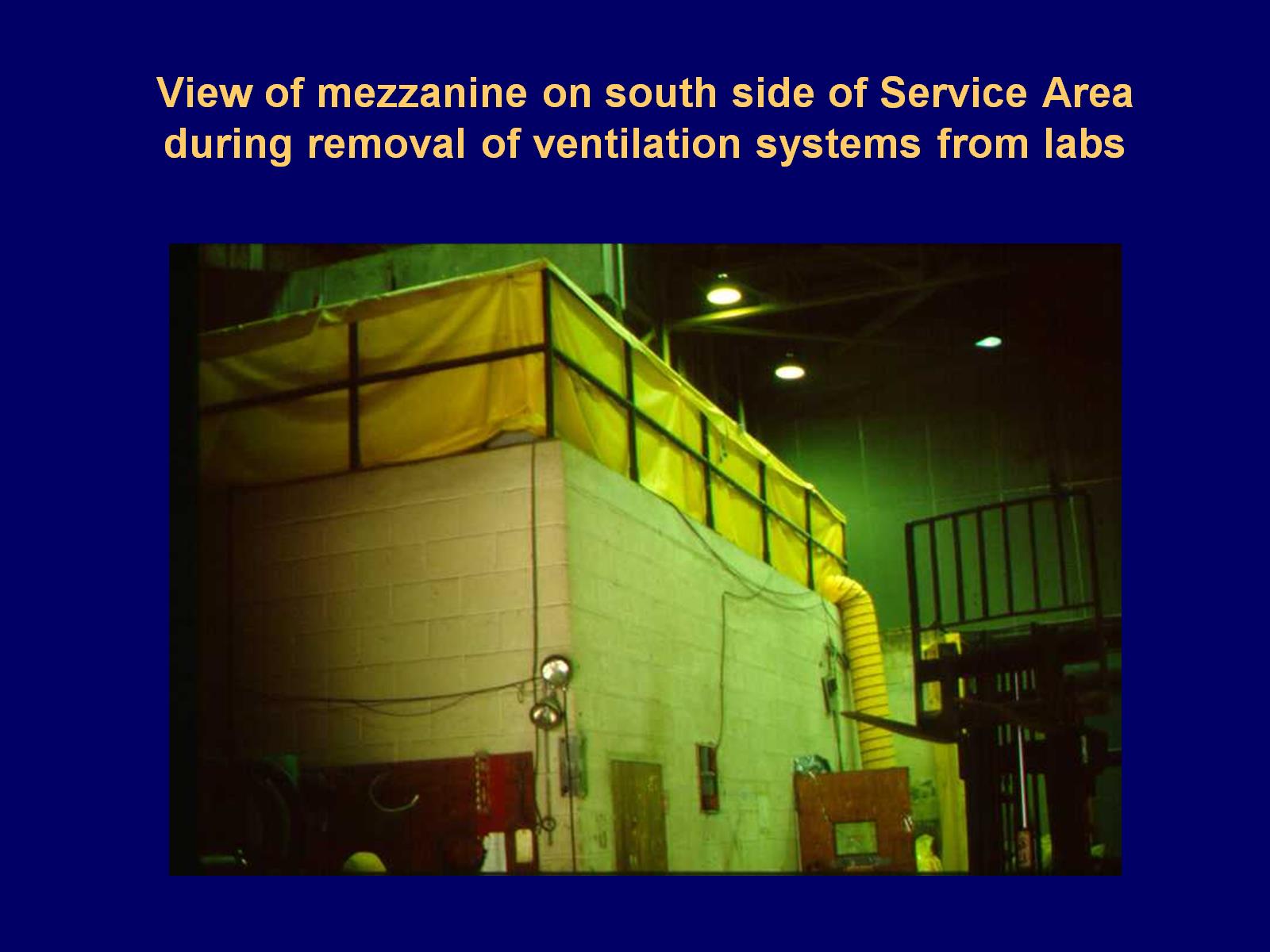 View of mezzanine on south side of Service Area during removal of ventilation systems from labs
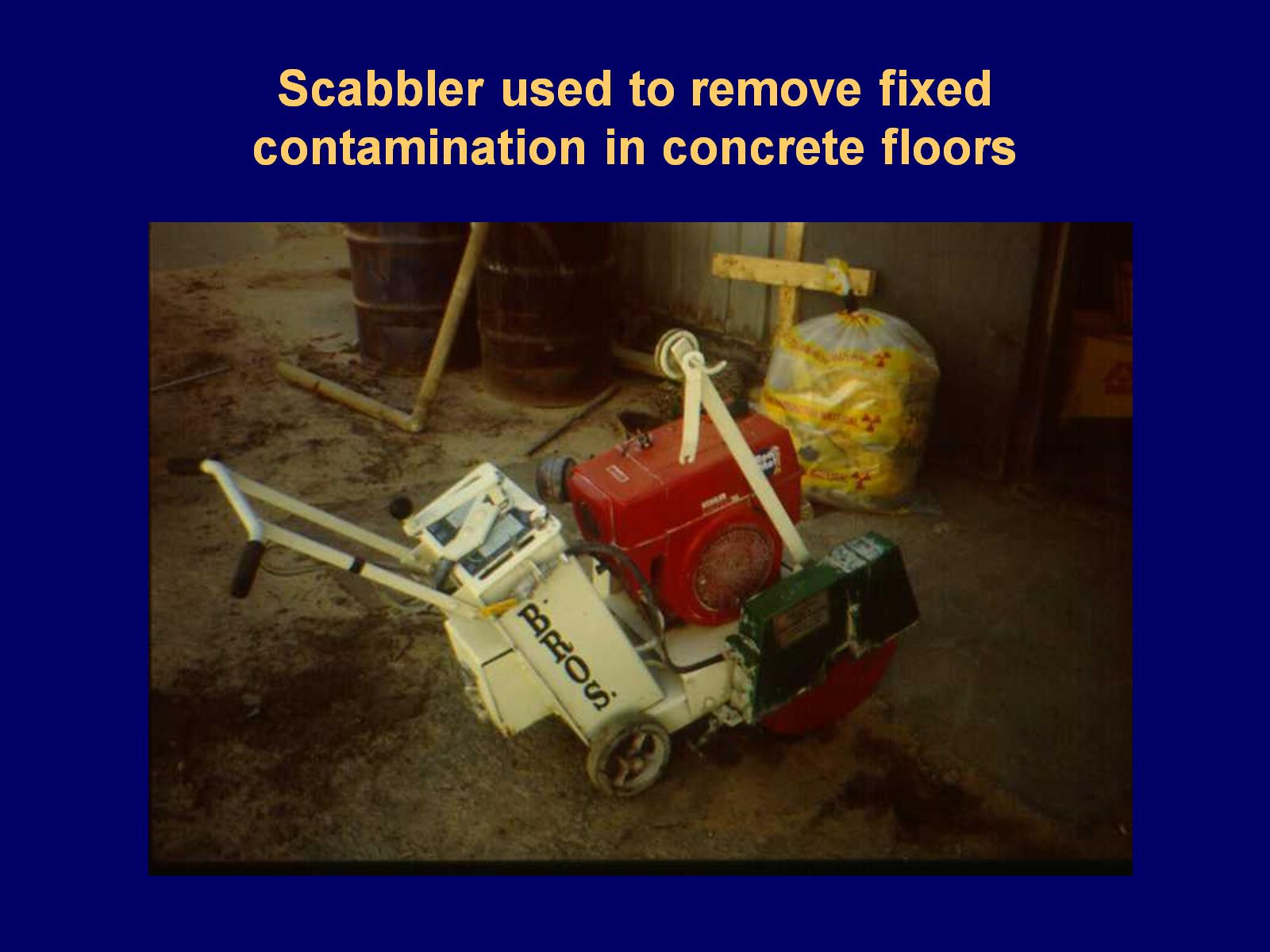 Scabbler used to remove fixed contamination in concrete floors
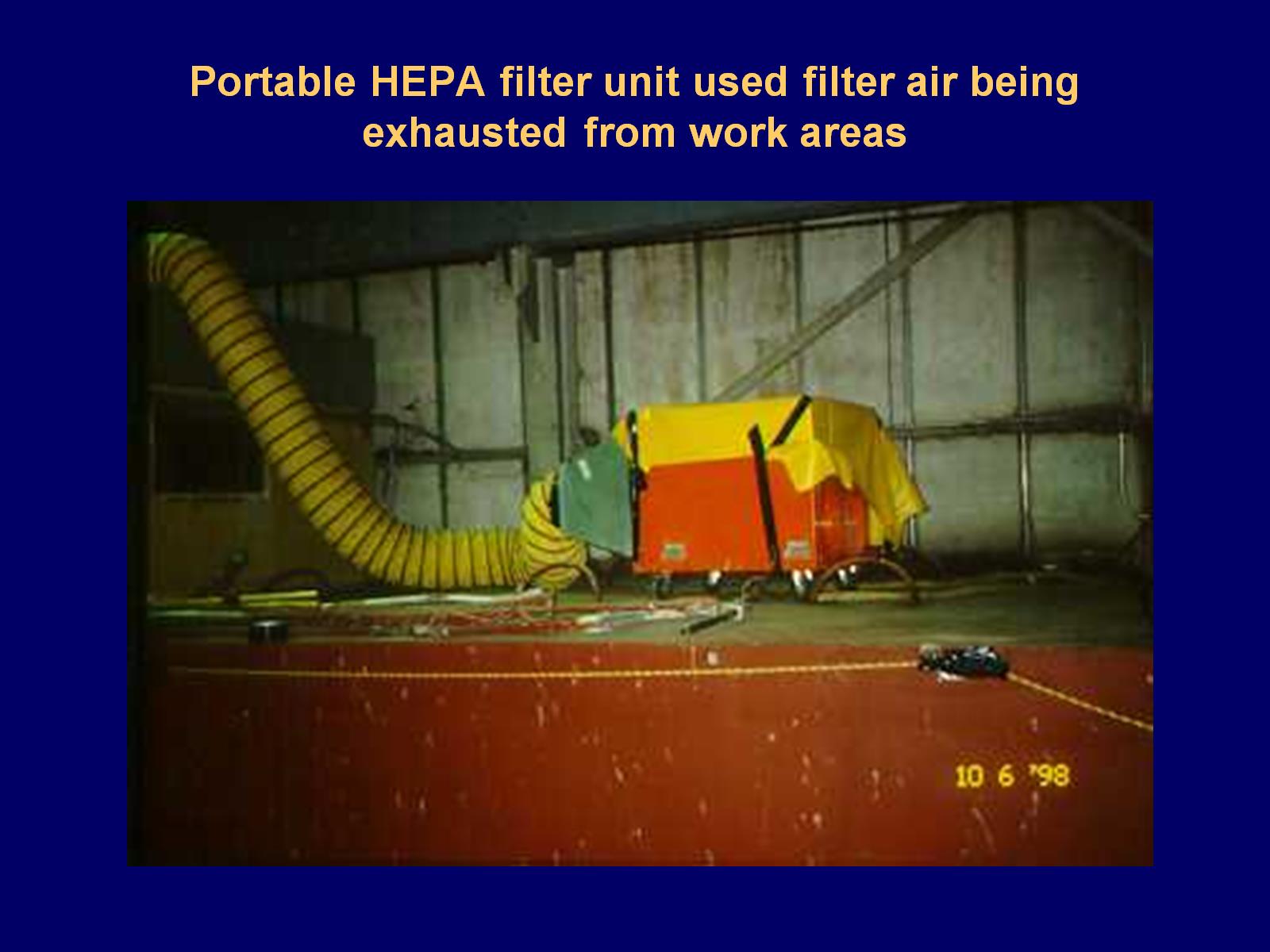 Portable HEPA filter unit used filter air being exhausted from work areas
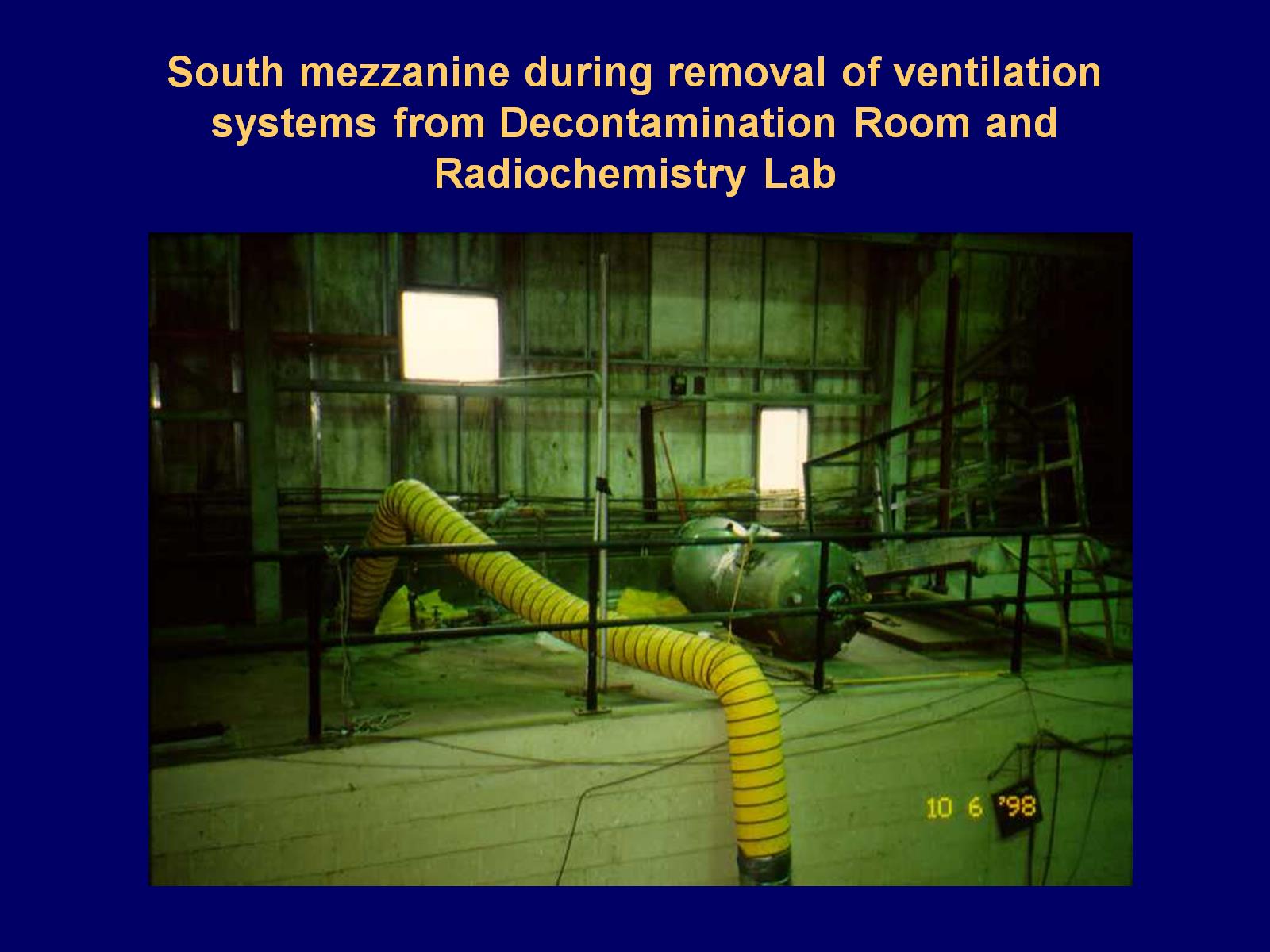 South mezzanine during removal of ventilation systems from Decontamination Room and Radiochemistry Lab
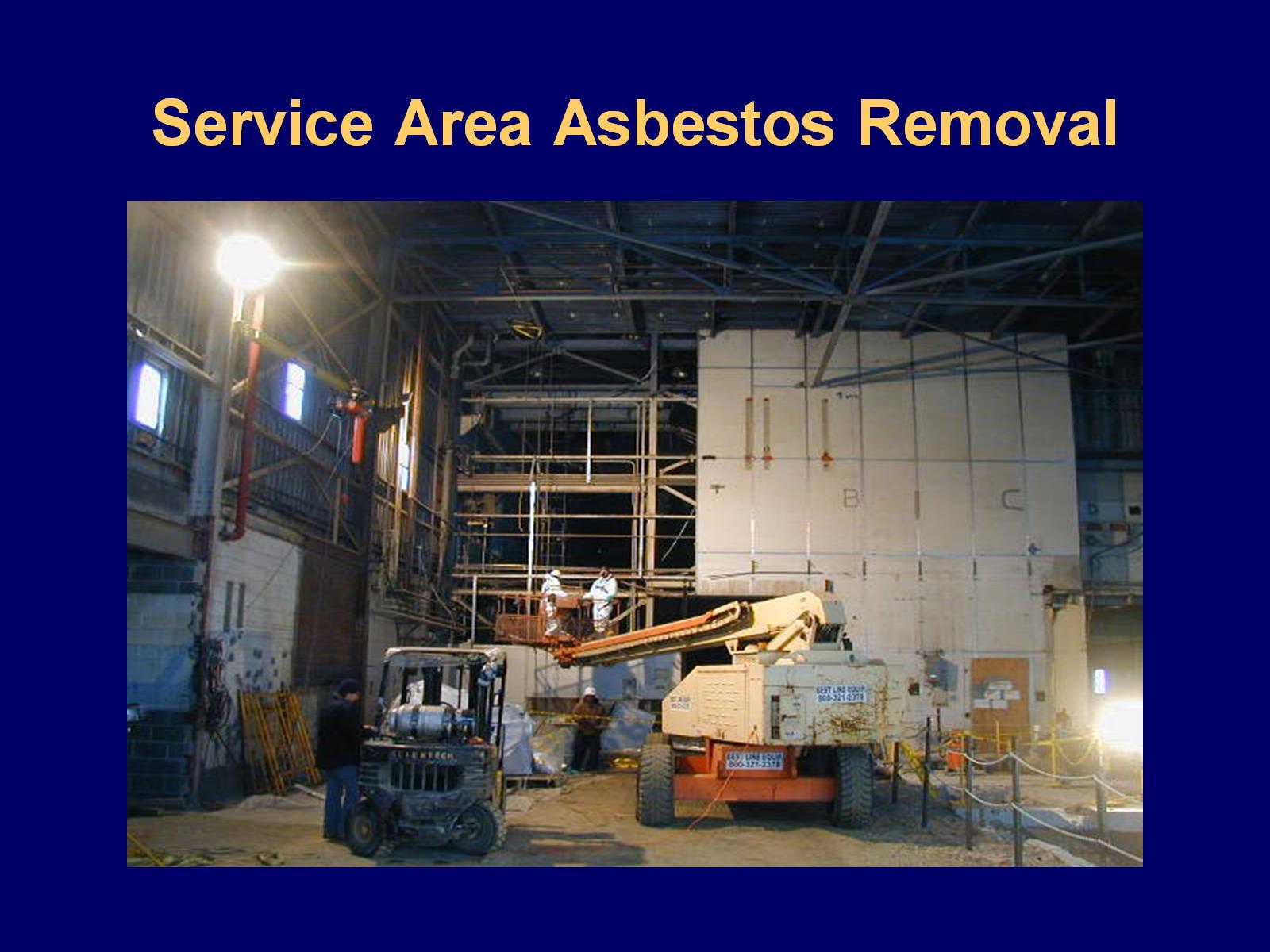 Service Area Asbestos Removal
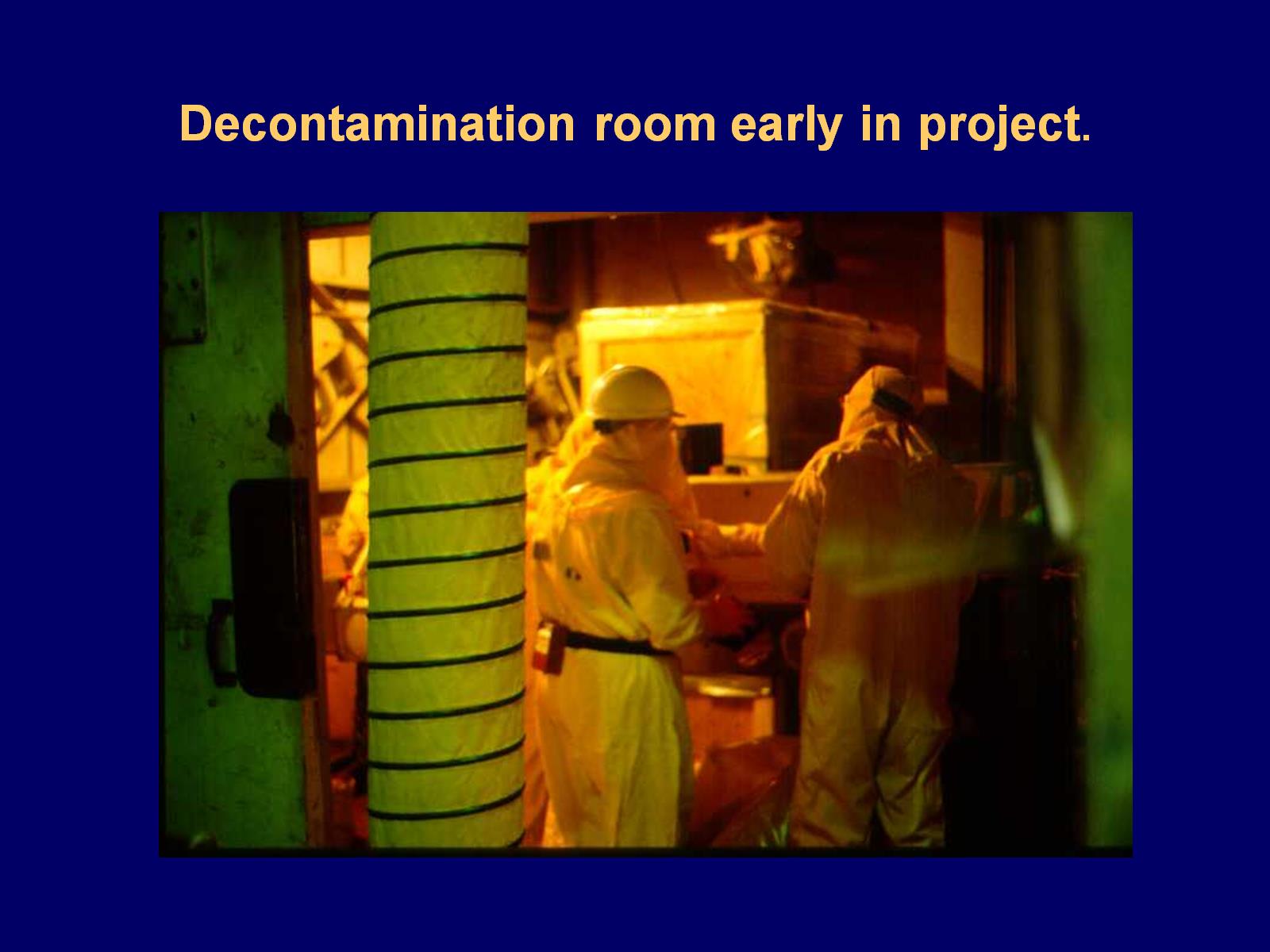 Decontamination room early in project.
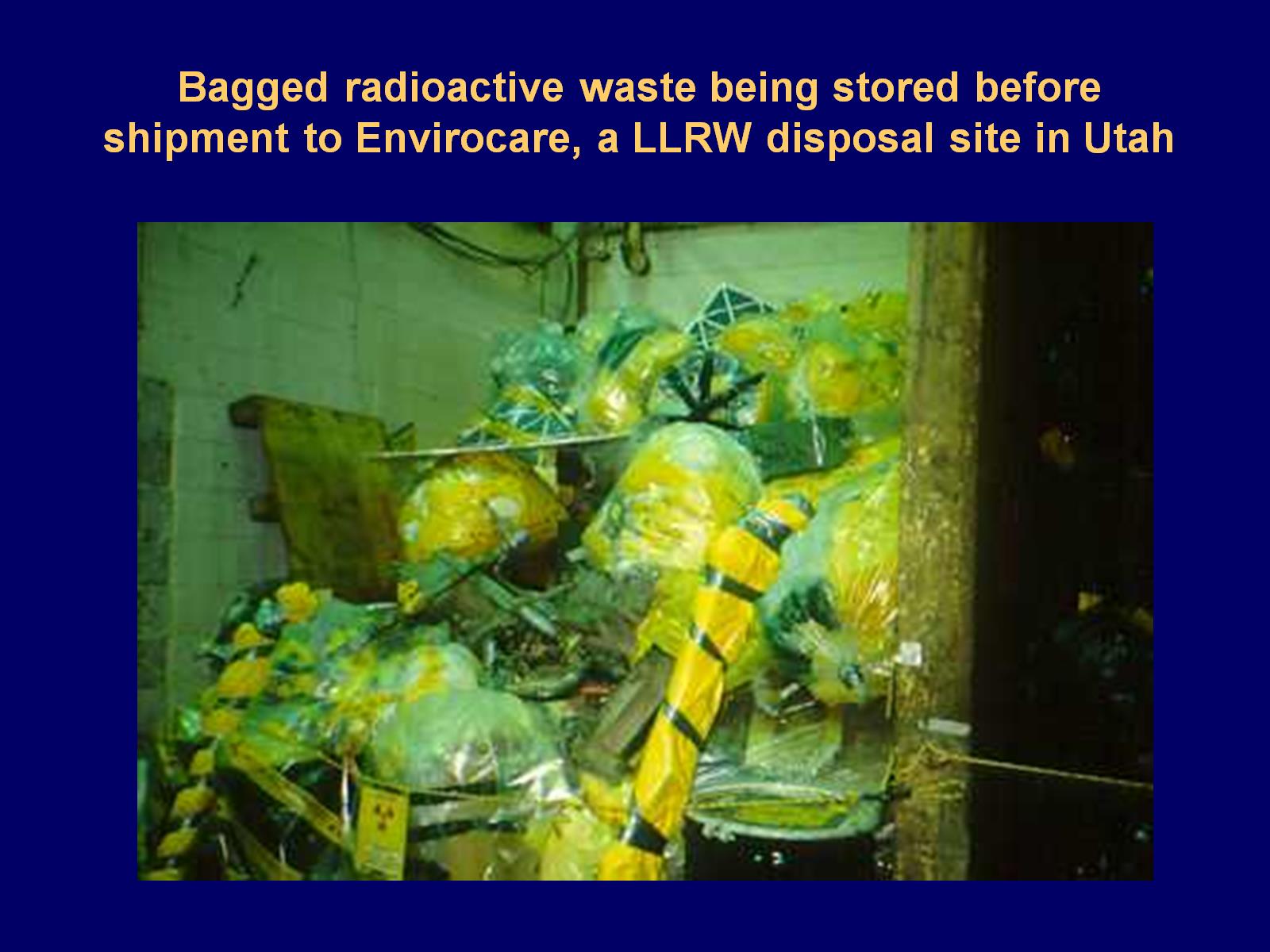 Bagged radioactive waste being stored before shipment to Envirocare, a LLRW disposal site in Utah
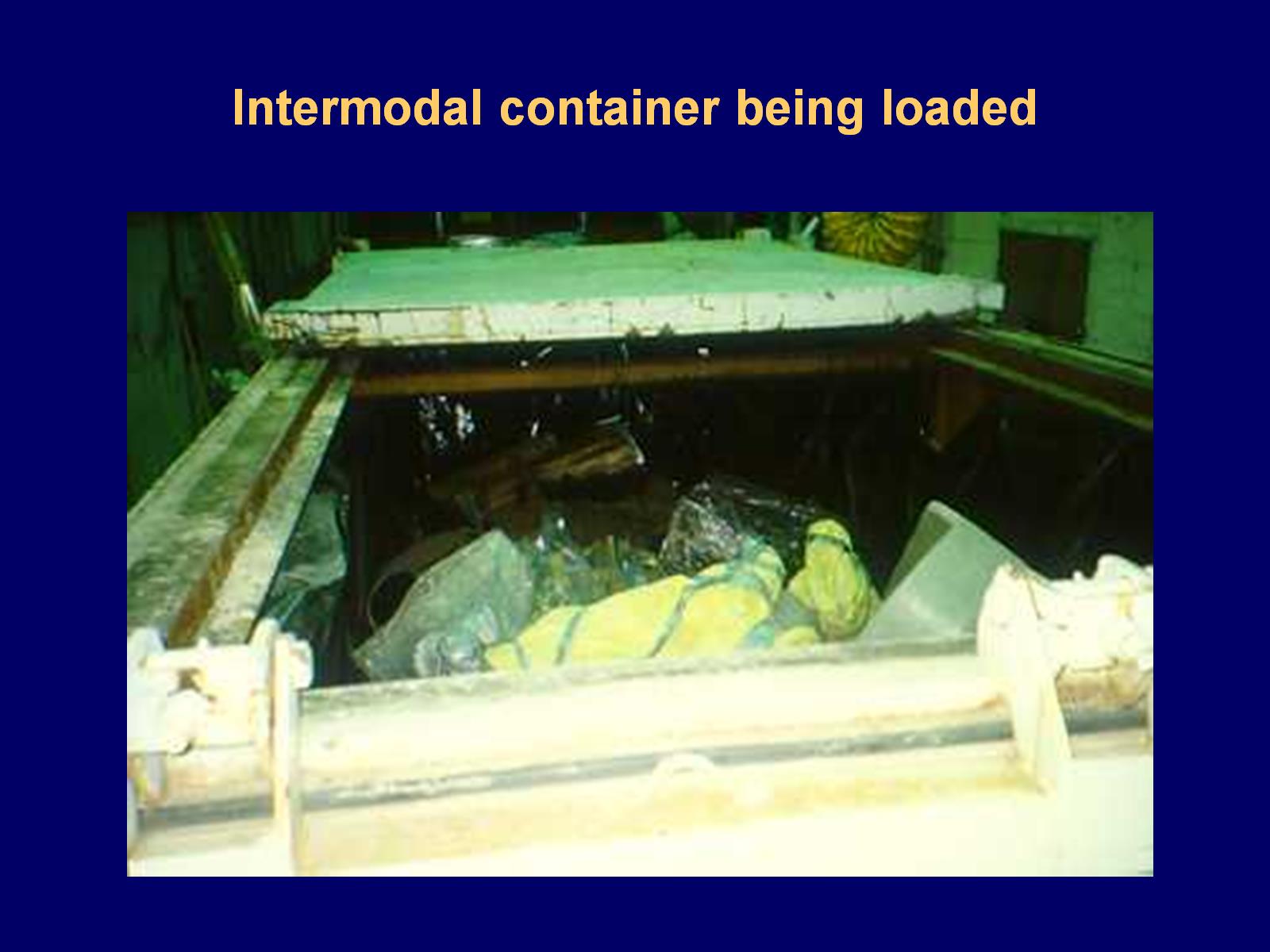 Intermodal container being loaded
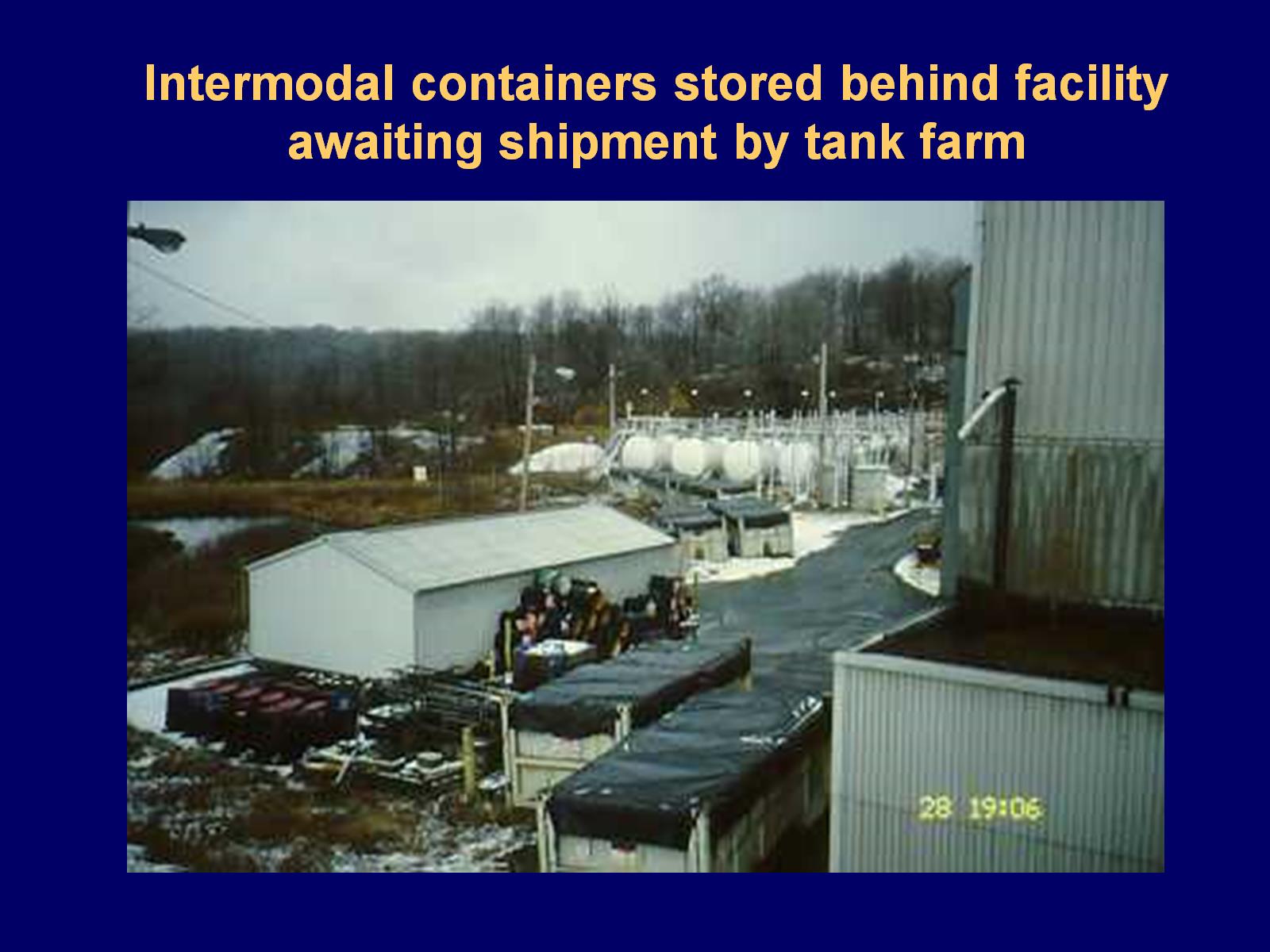 Intermodal containers stored behind facilityawaiting shipment by tank farm
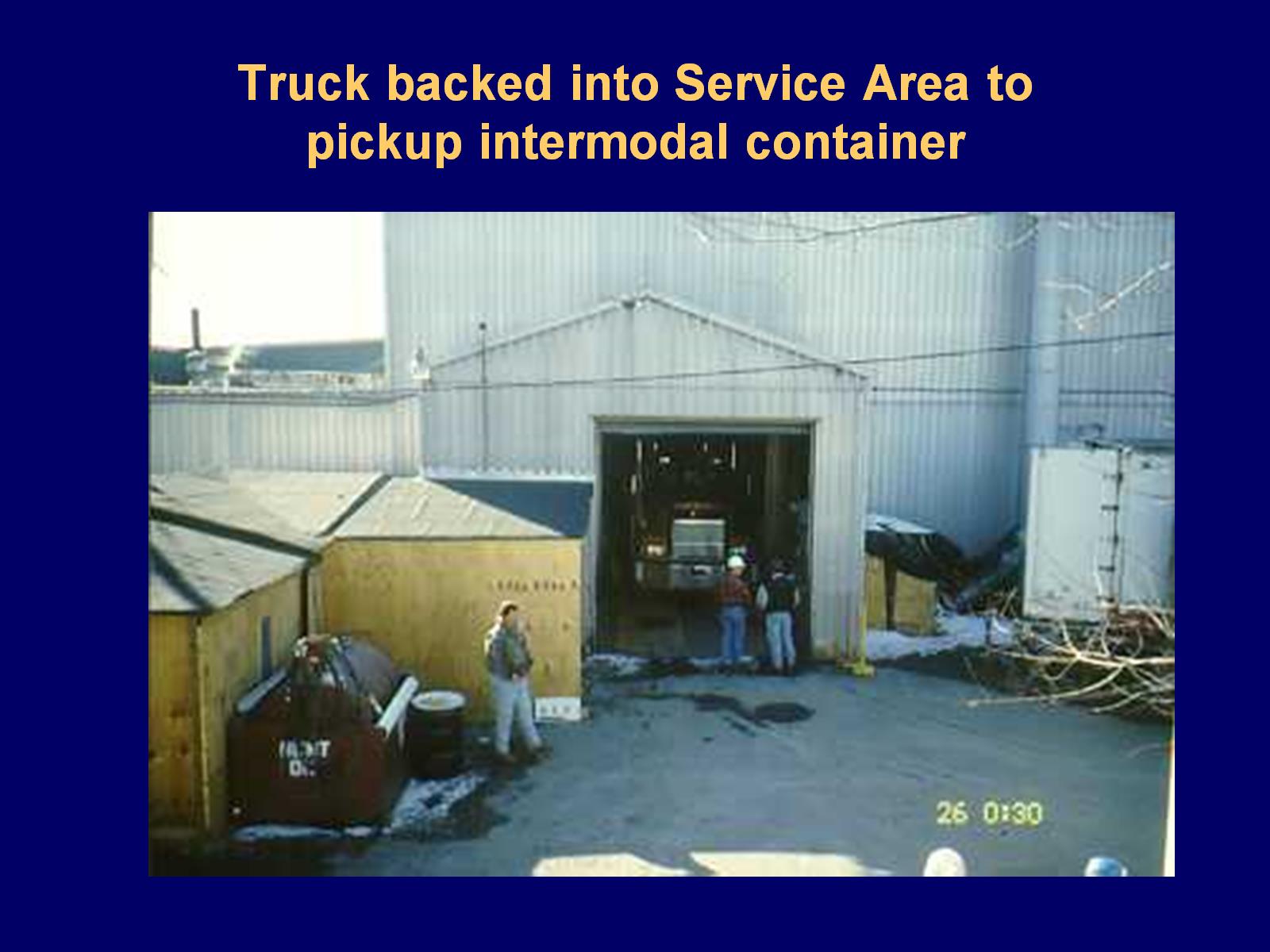 Truck backed into Service Area to pickup intermodal container
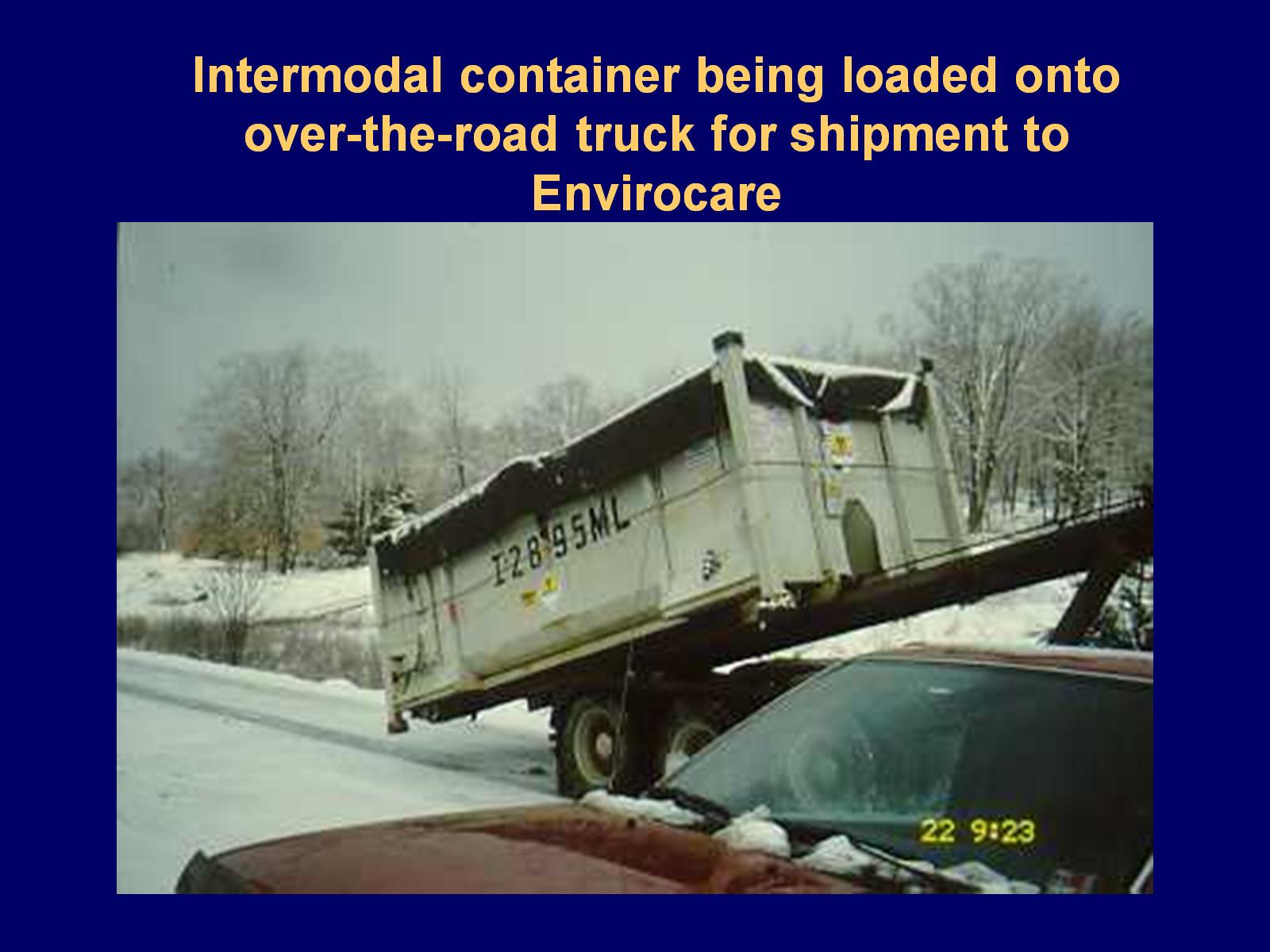 Intermodal container being loaded onto over-the-road truck for shipment to Envirocare
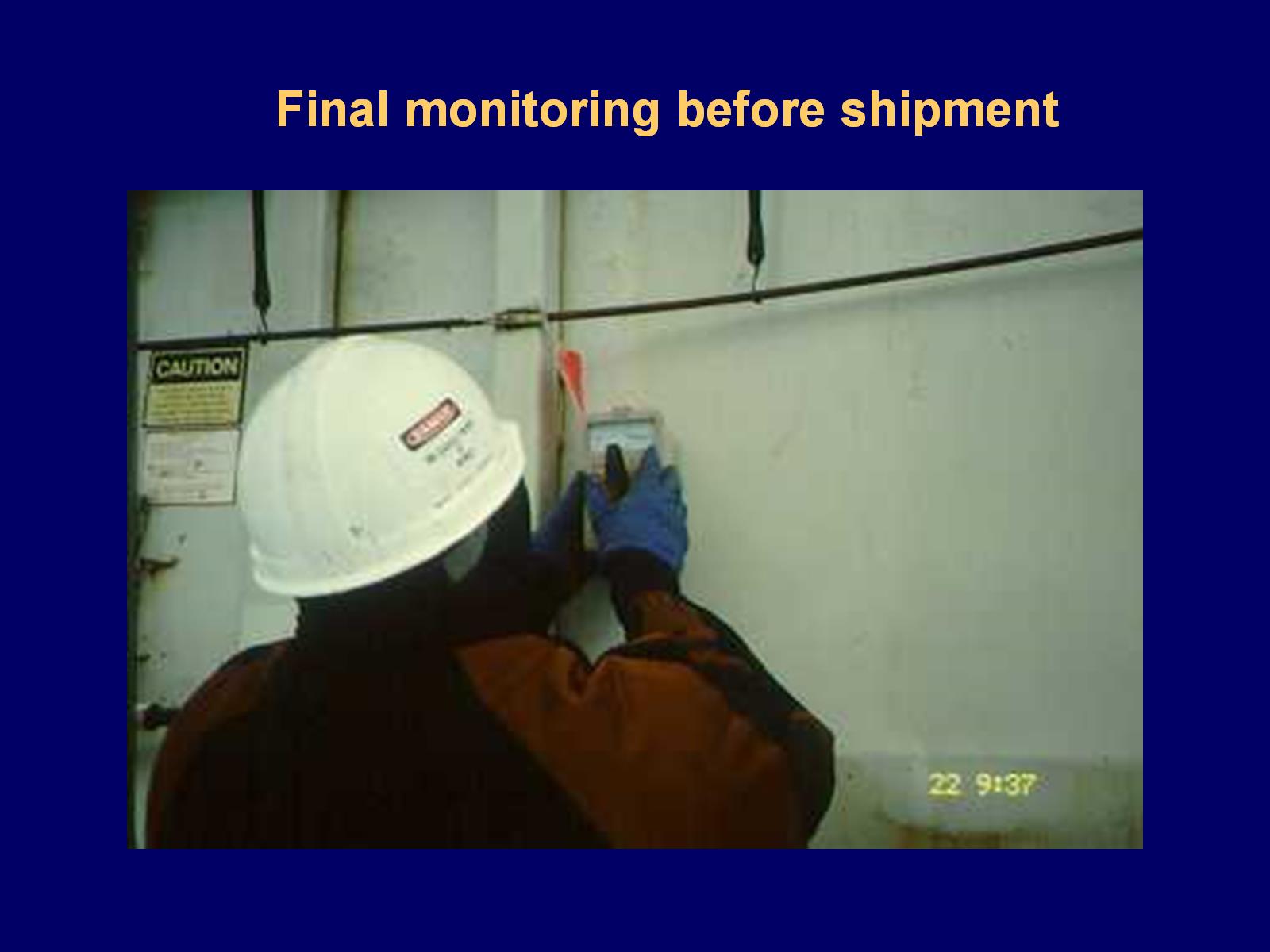 Final monitoring before shipment
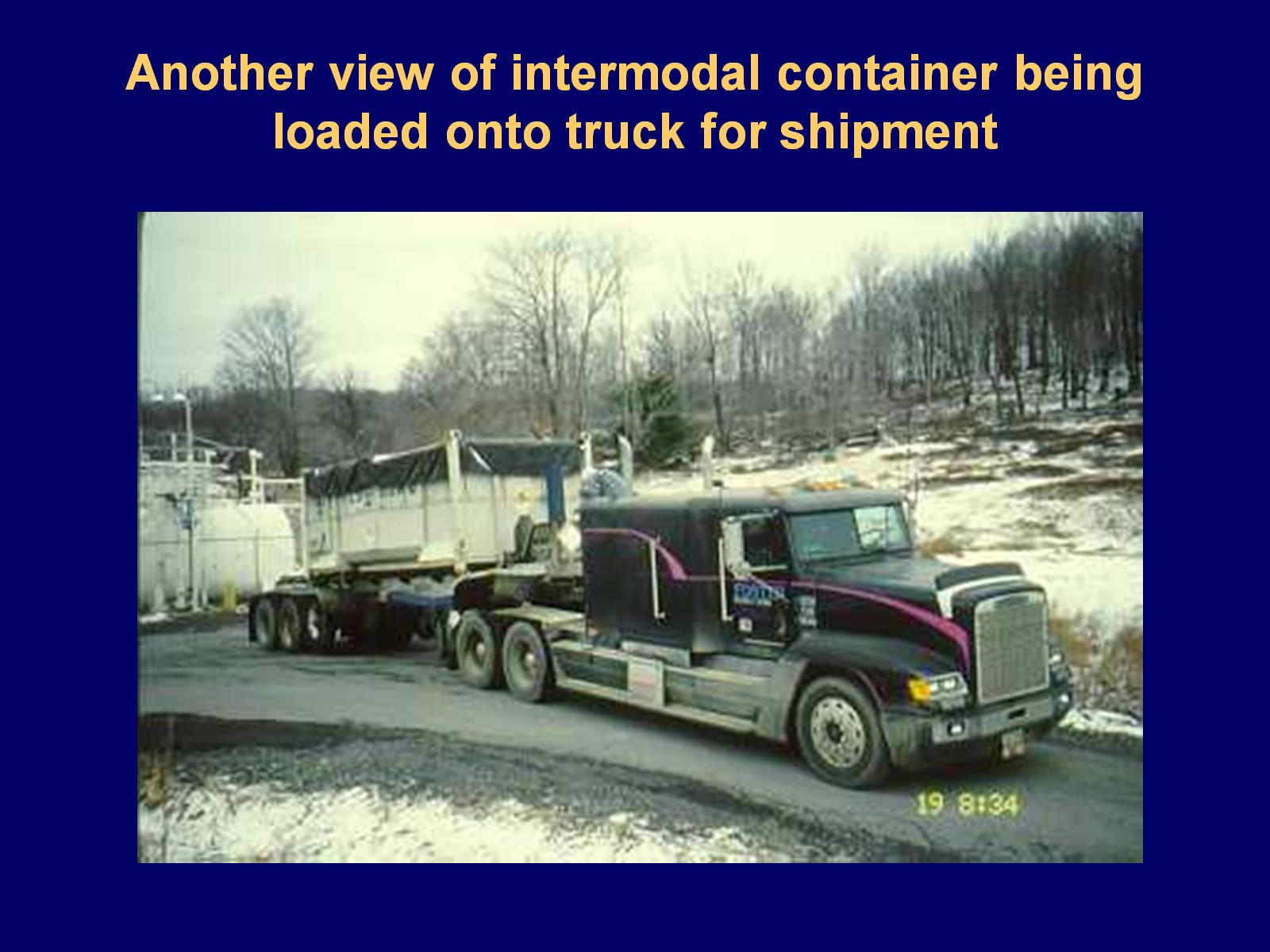 Another view of intermodal container being loaded onto truck for shipment
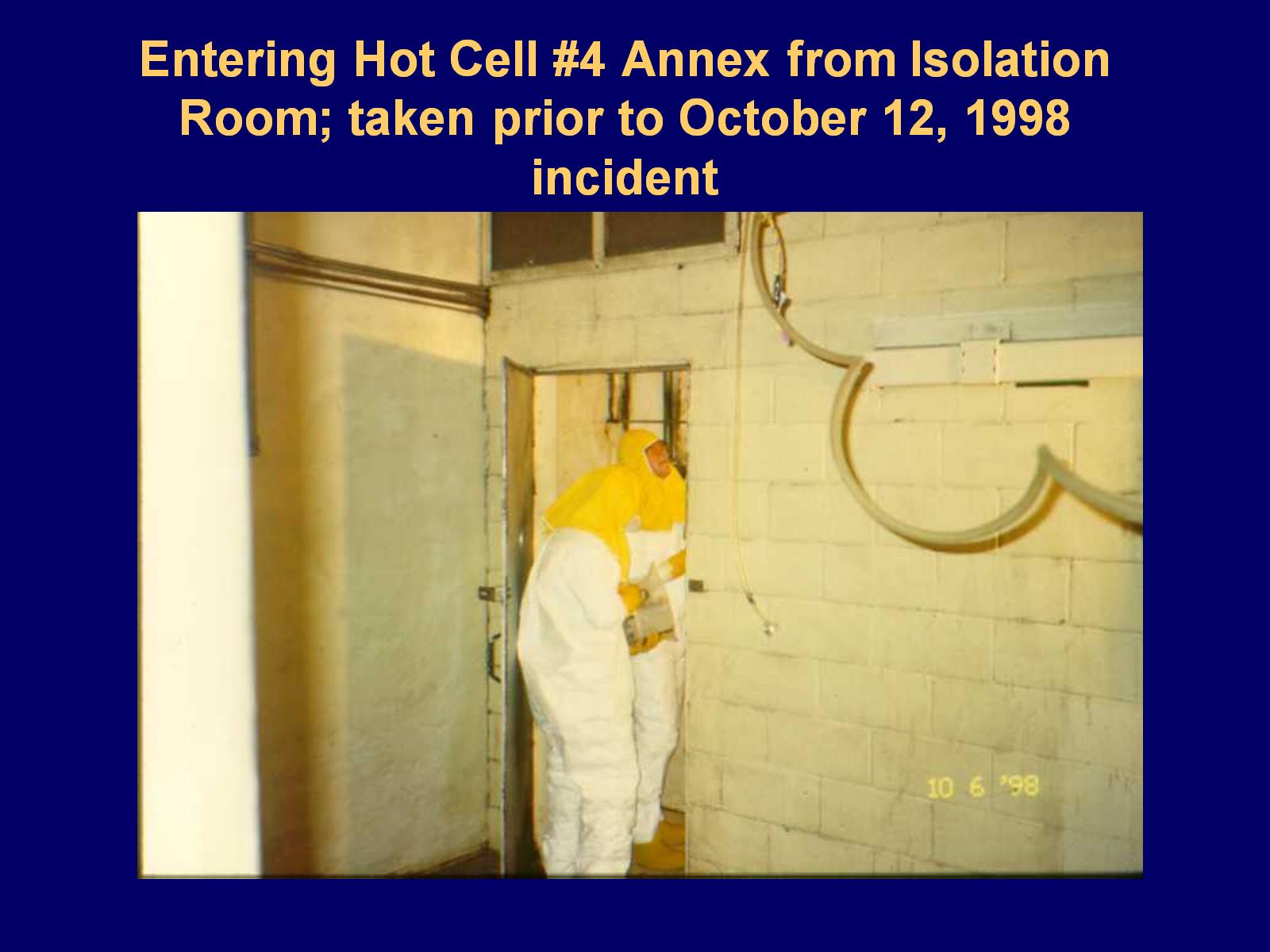 Entering Hot Cell #4 Annex from Isolation Room; taken prior to October 12, 1998 incident
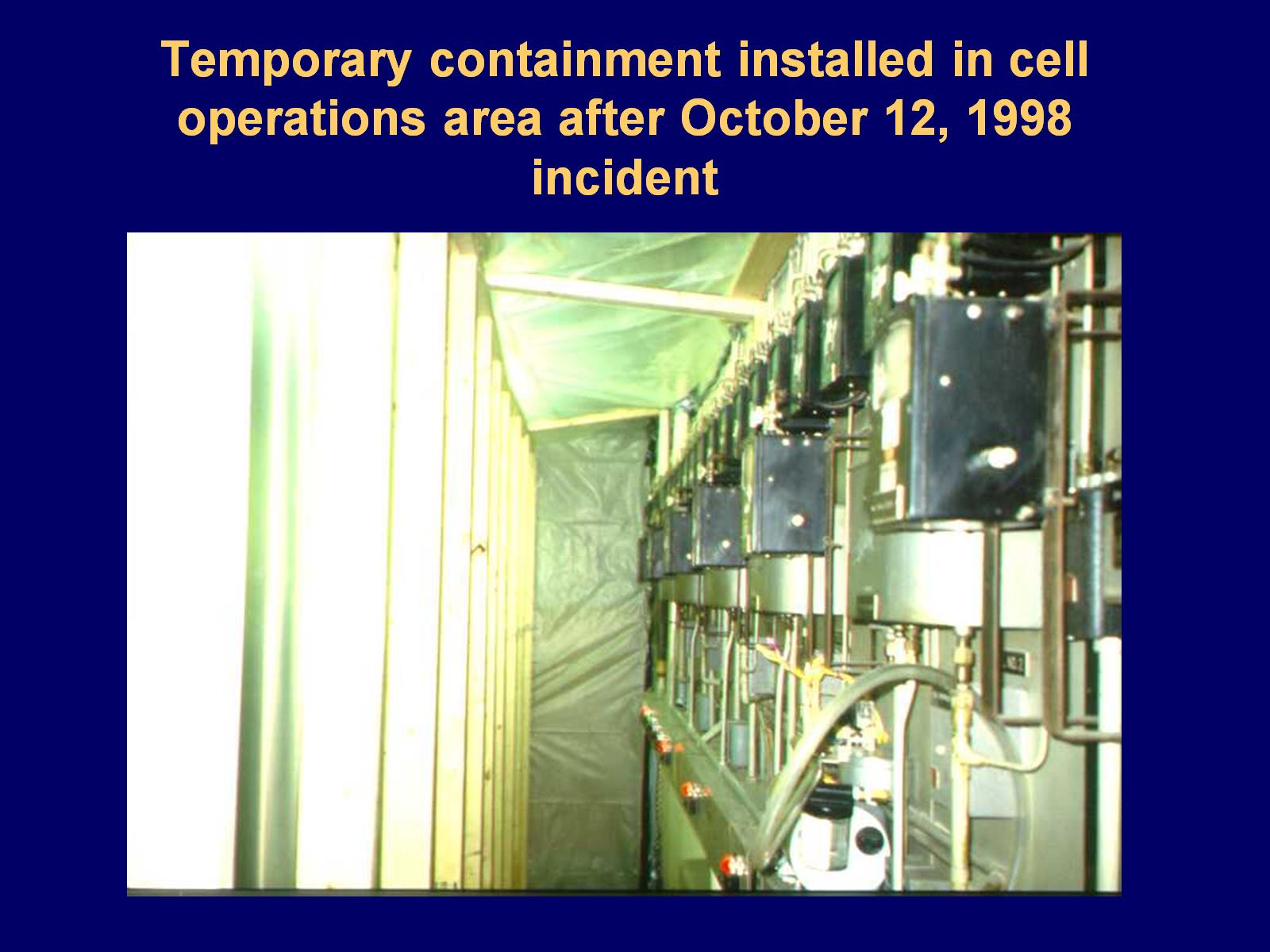 Temporary containment installed in cell operations area after October 12, 1998 incident
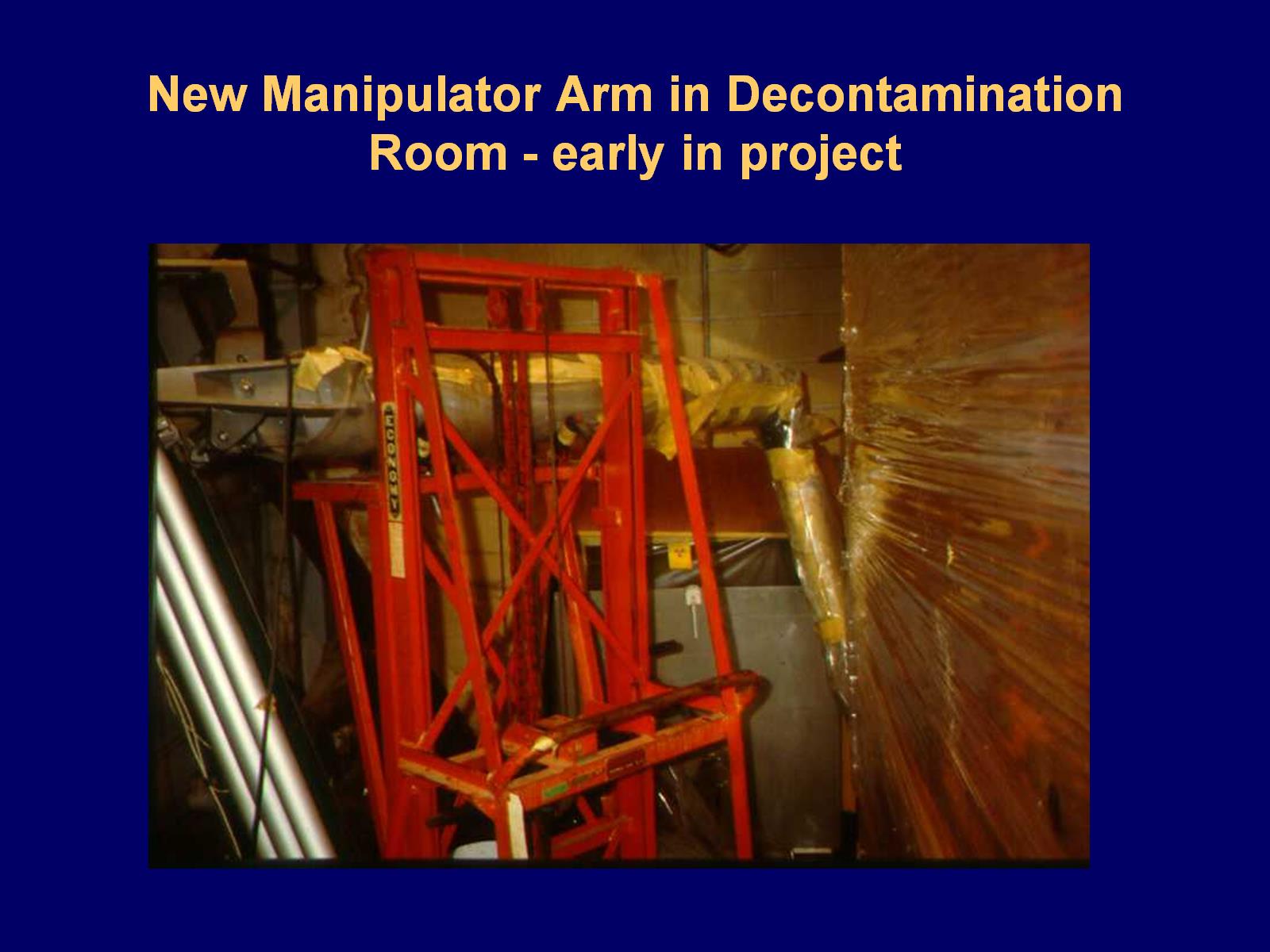 New Manipulator Arm in Decontamination Room - early in project
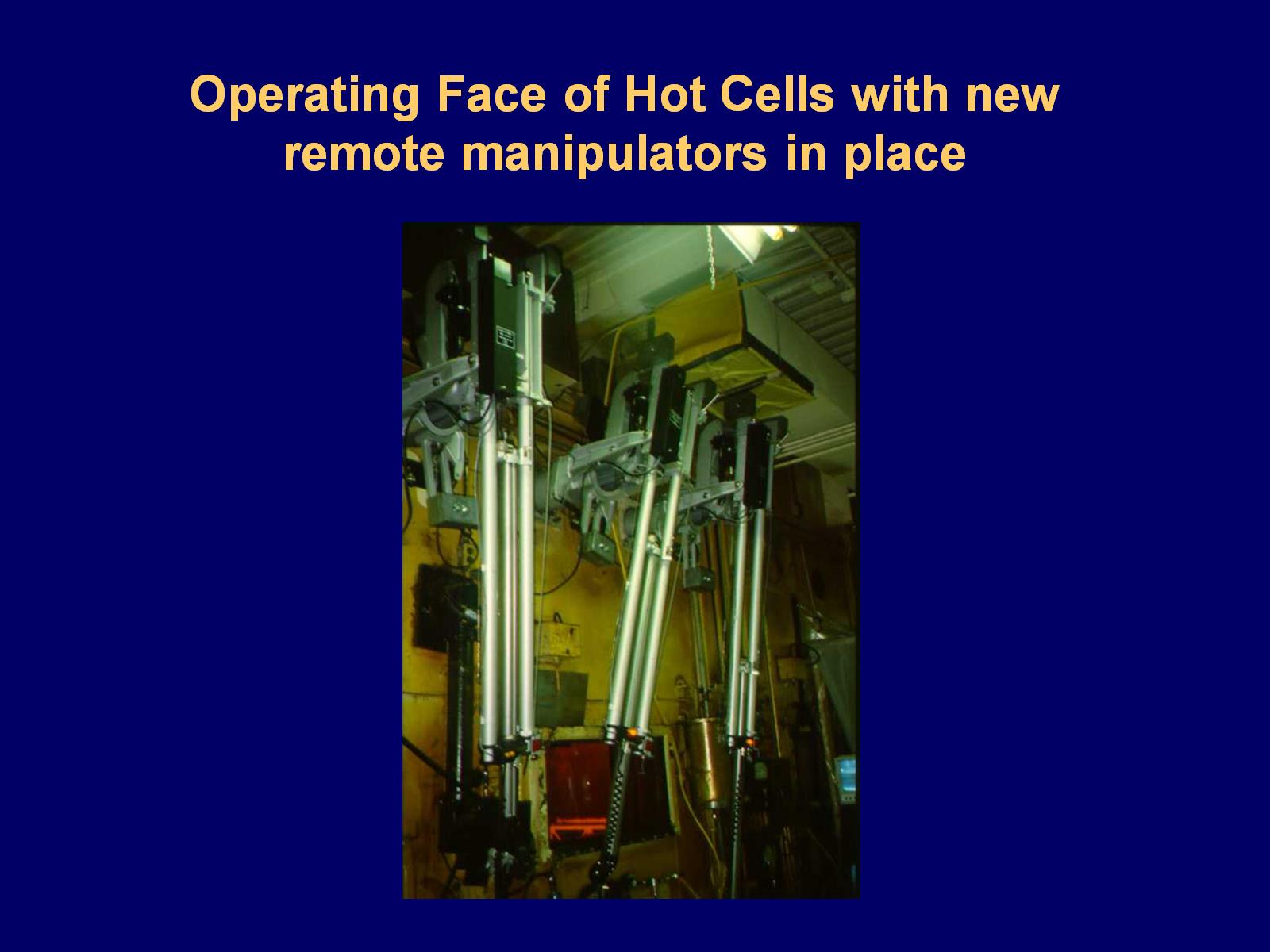 Operating Face of Hot Cells with new remote manipulators in place
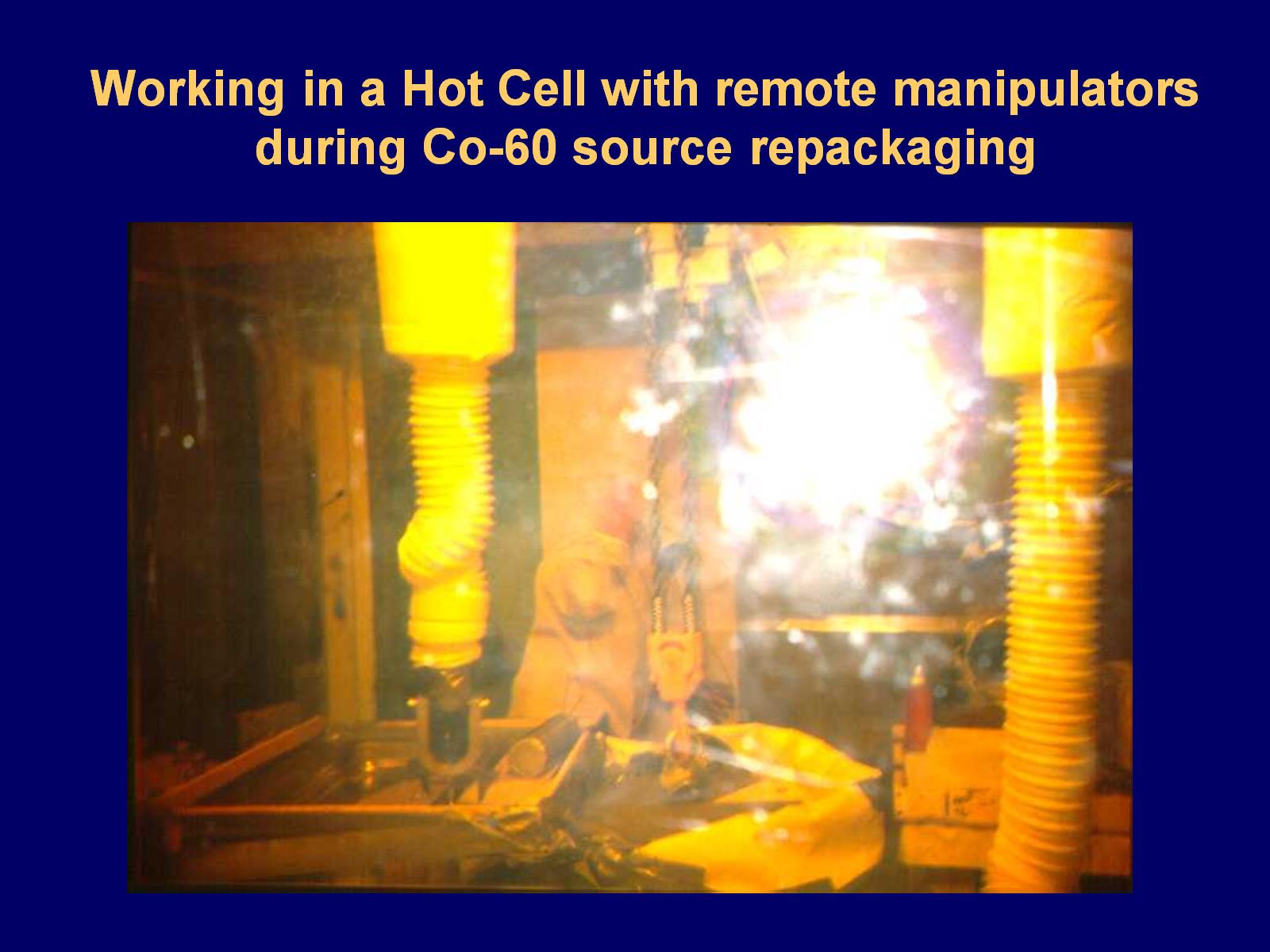 Working in a Hot Cell with remote manipulators during Co-60 source repackaging
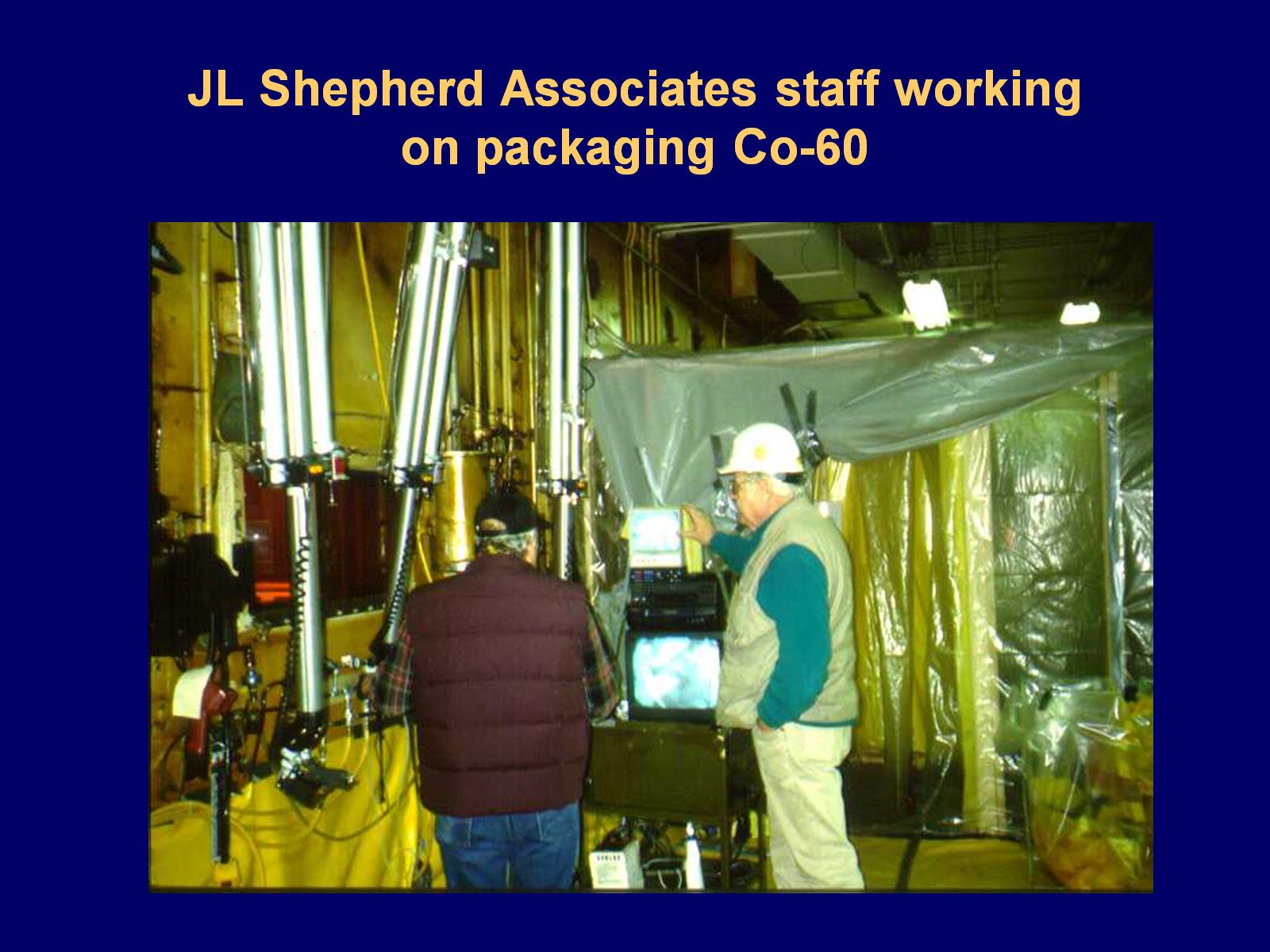 JL Shepherd Associates staff working on packaging Co-60
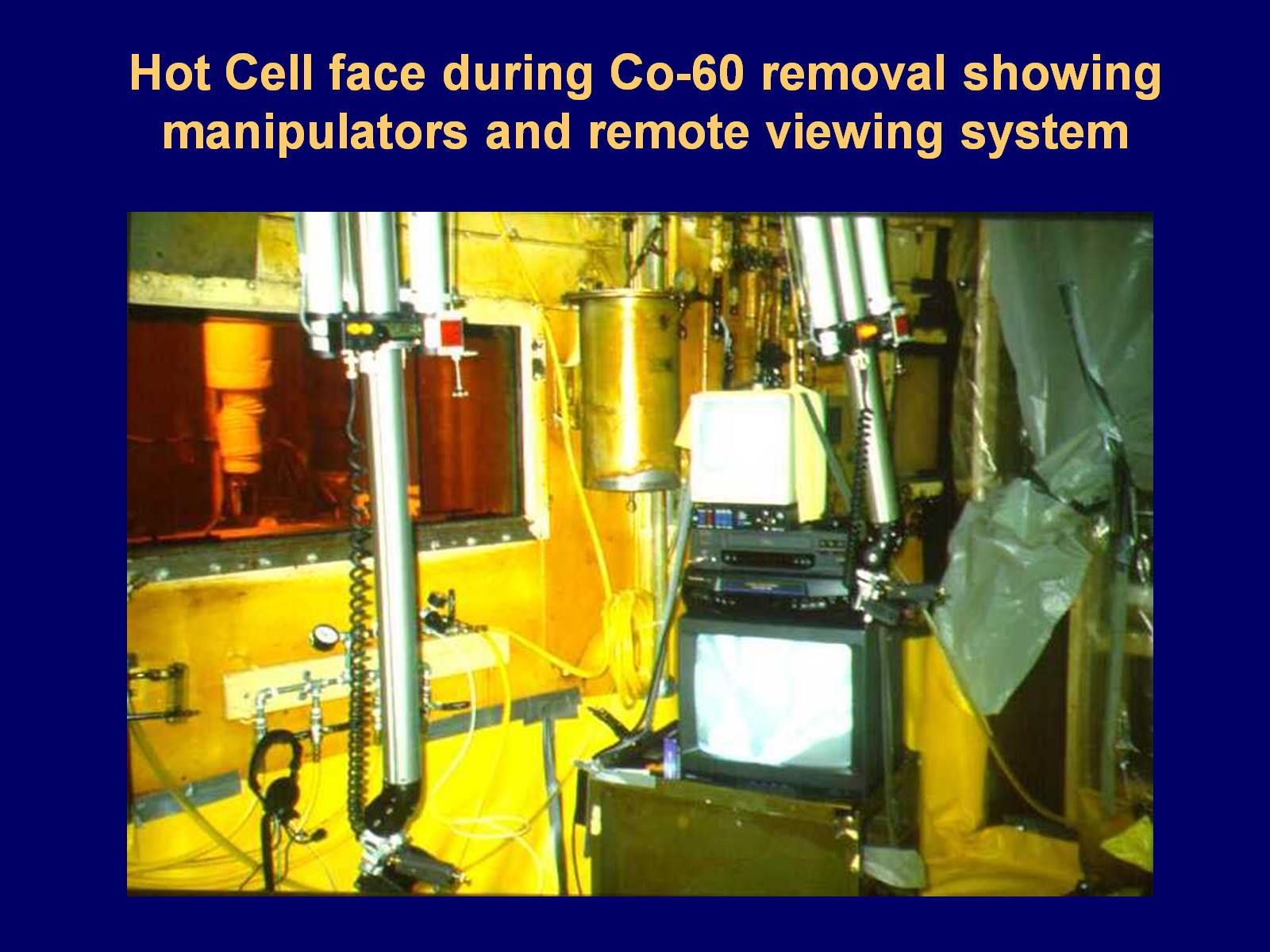 Hot Cell face during Co-60 removal showing manipulators and remote viewing system
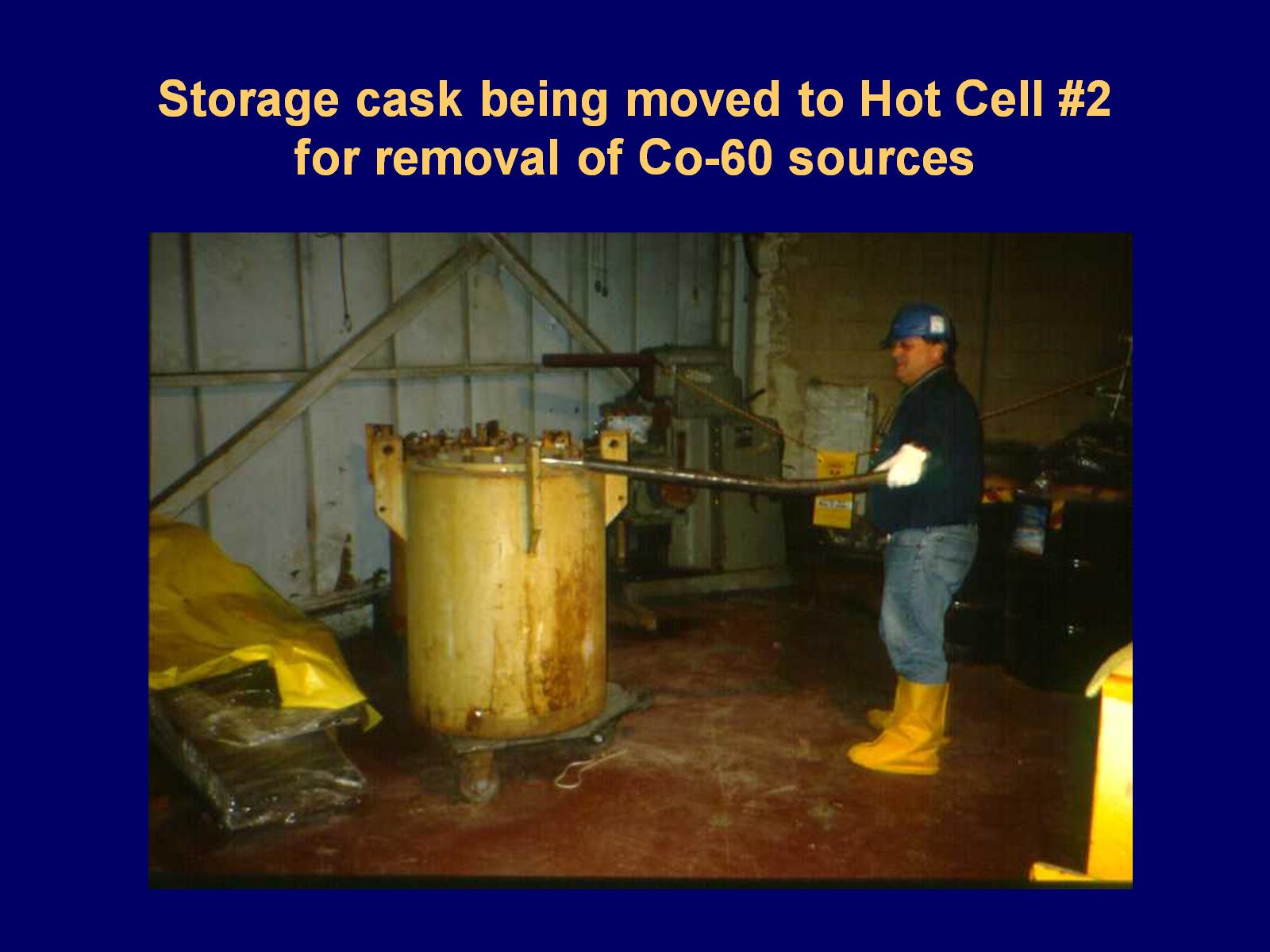 Storage cask being moved to Hot Cell #2 for removal of Co-60 sources
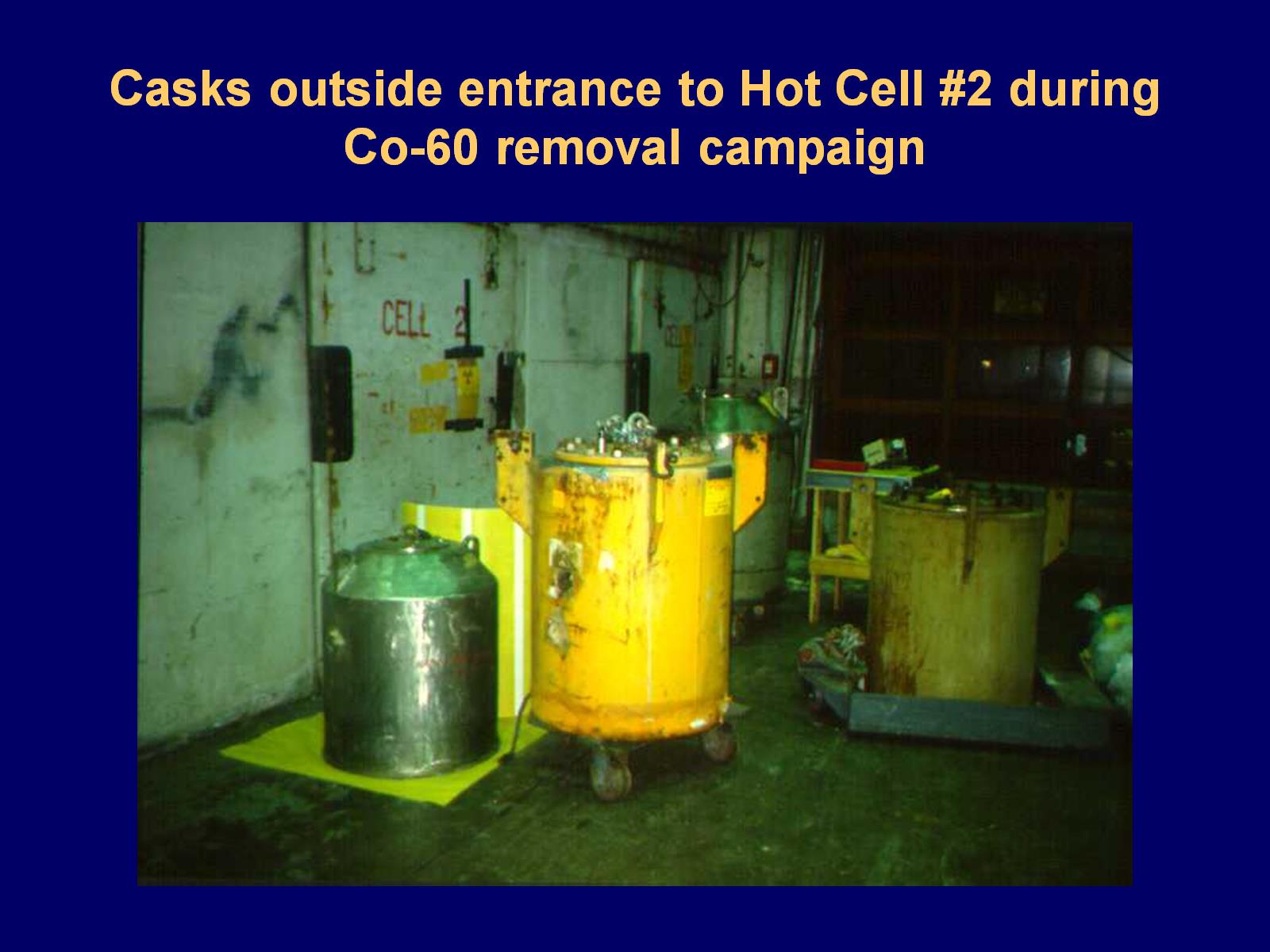 Casks outside entrance to Hot Cell #2 during Co-60 removal campaign
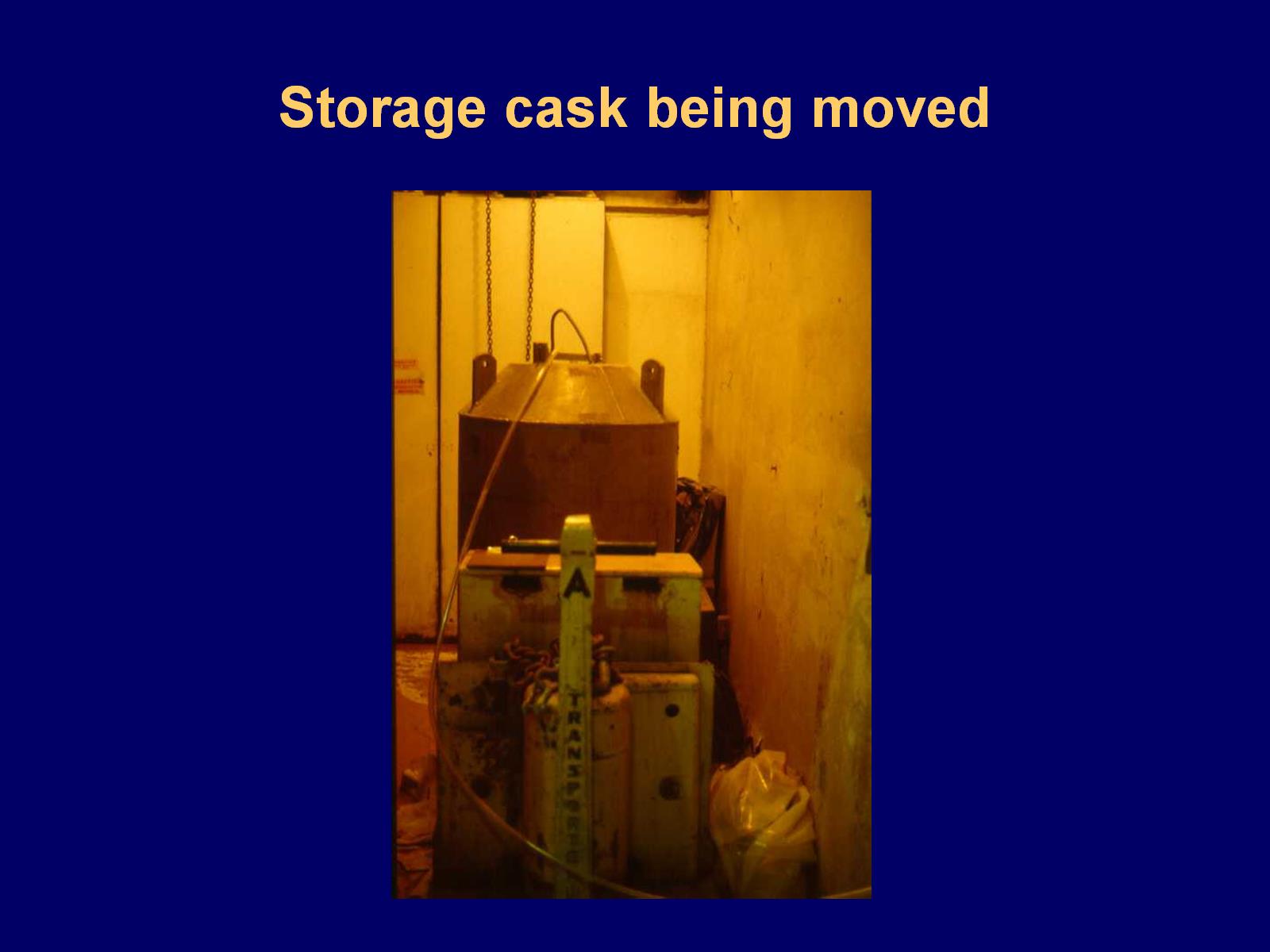 Storage cask being moved
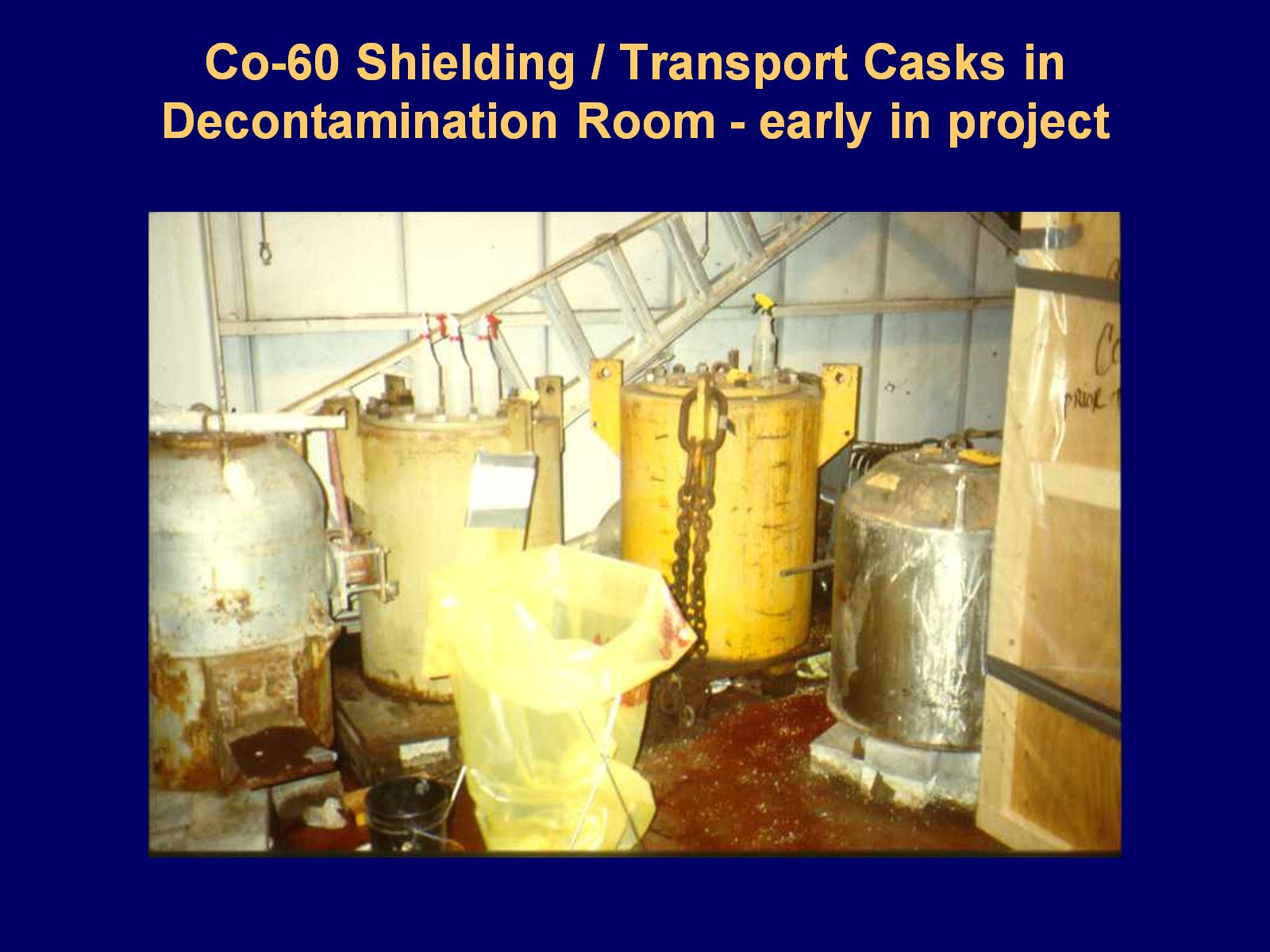 Co-60 Shielding / Transport Casks in Decontamination Room - early in project
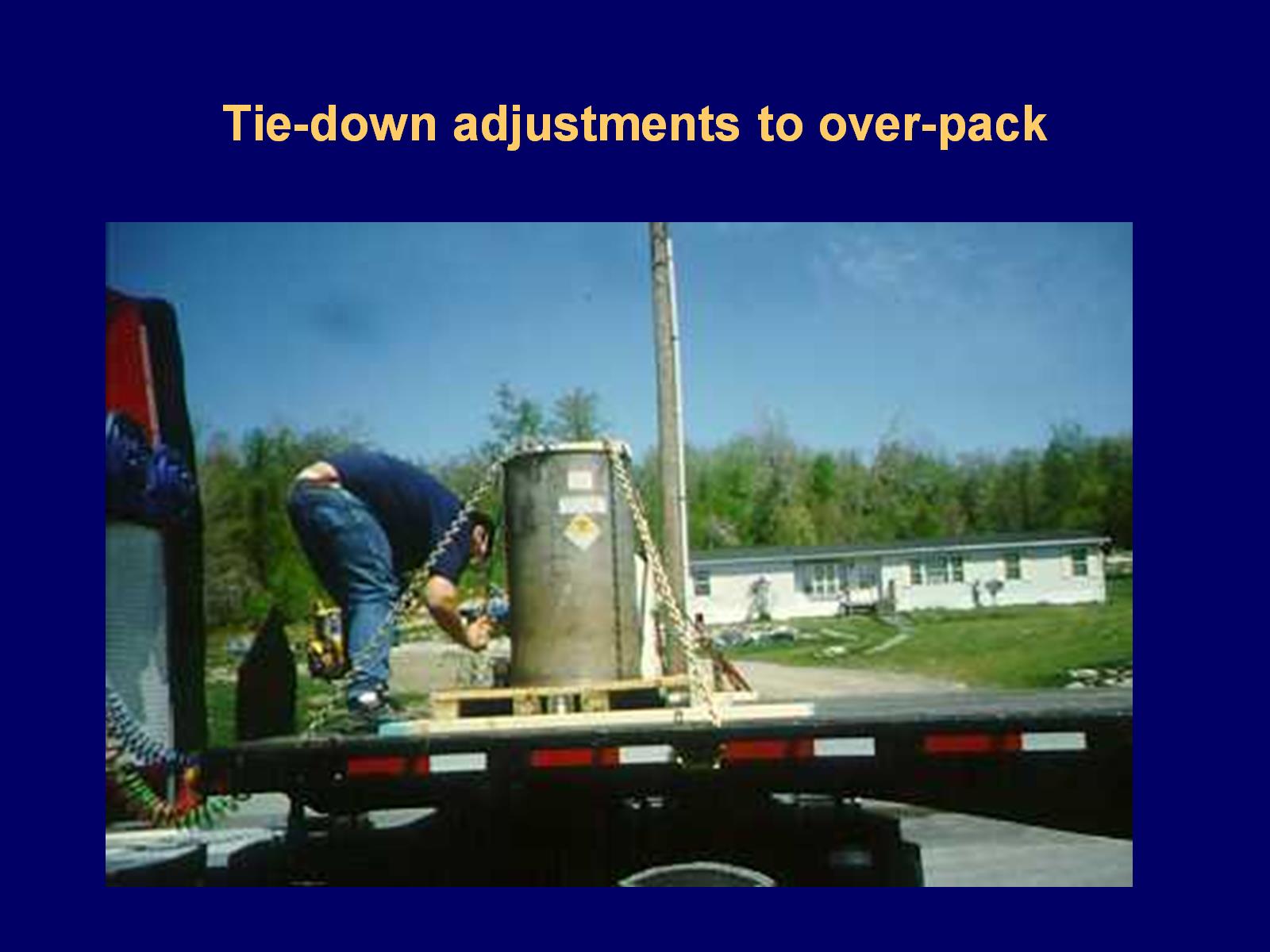 Tie-down adjustments to over-pack
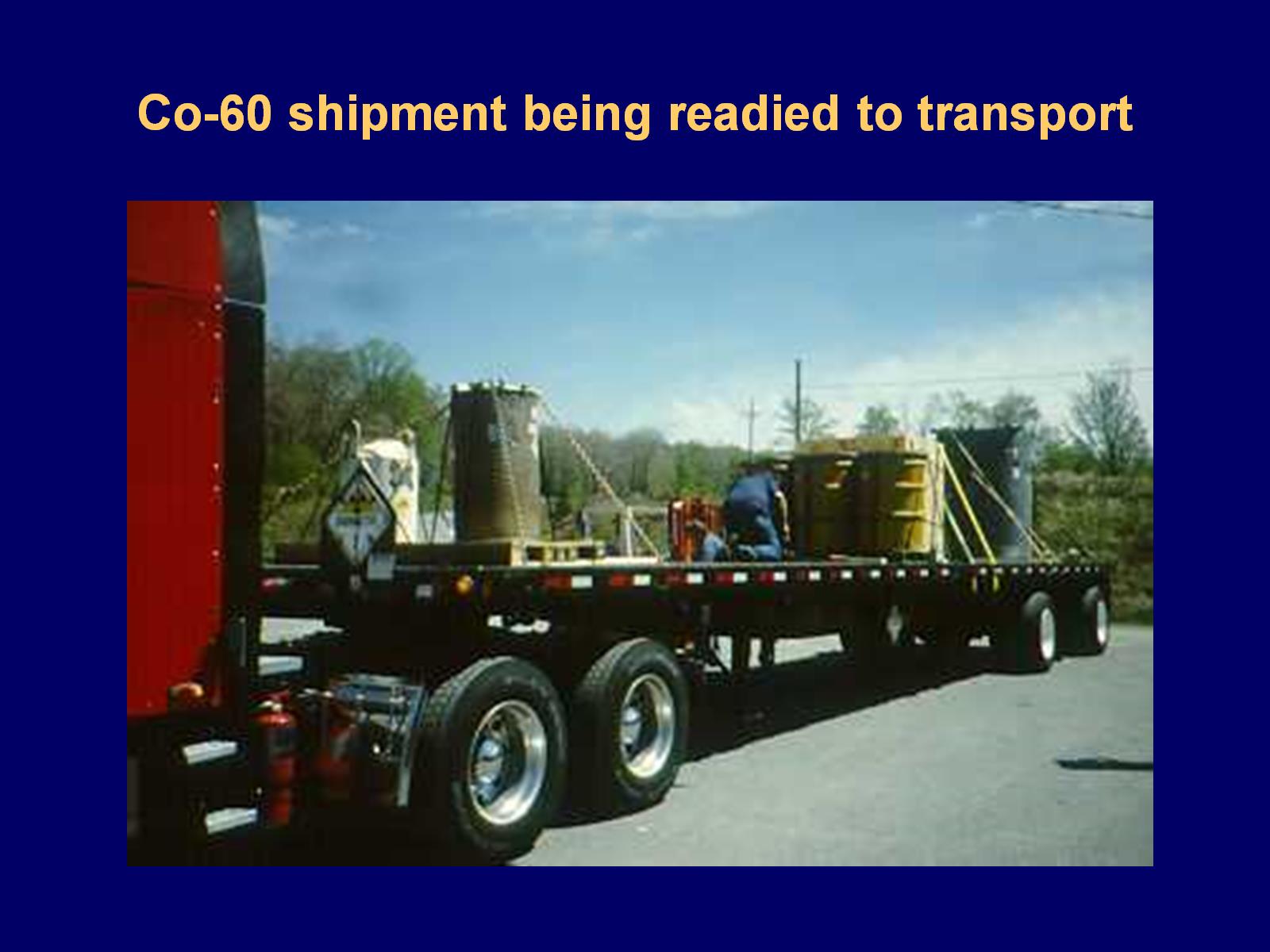 Co-60 shipment being readied to transport
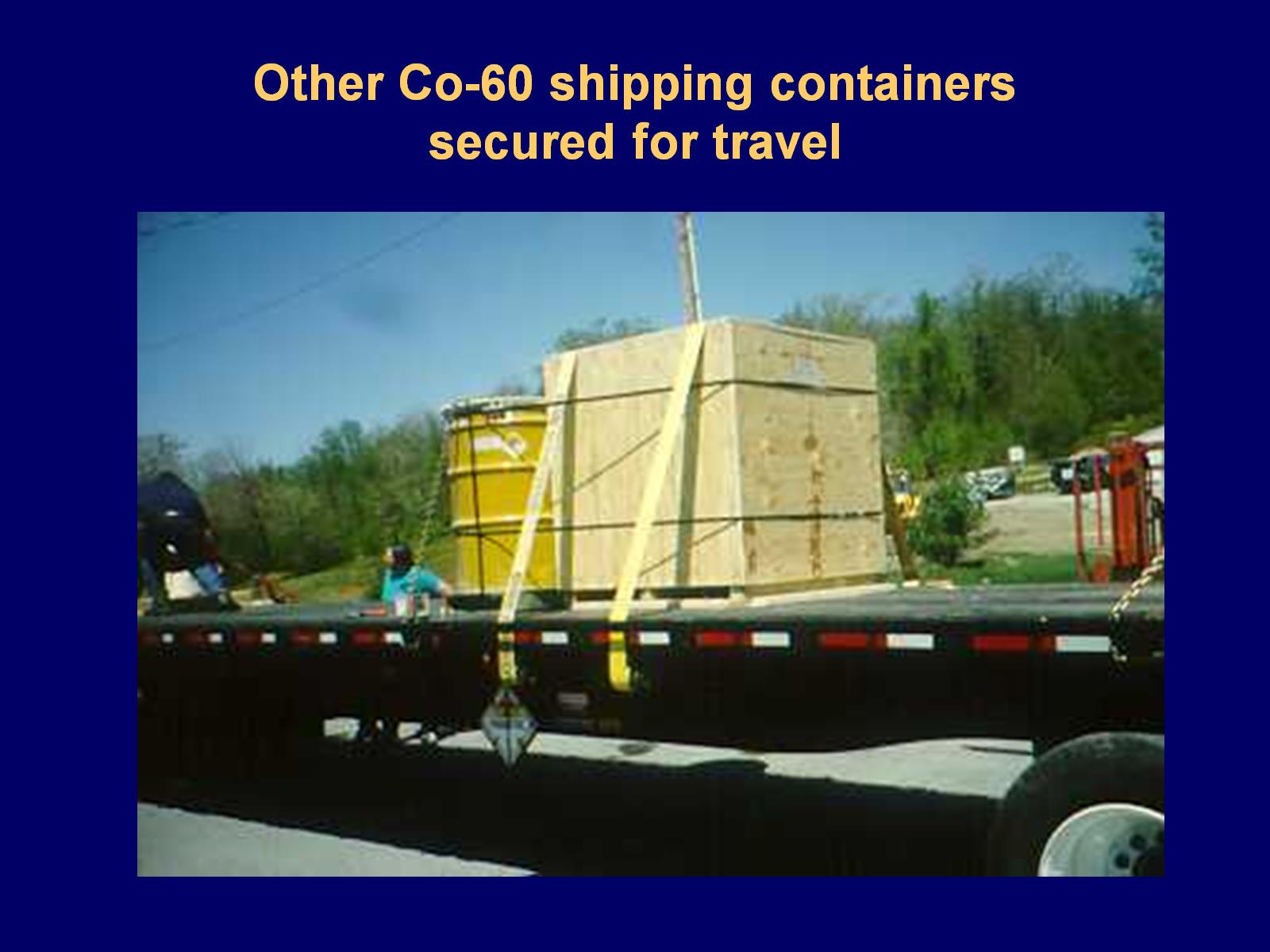 Other Co-60 shipping containers secured for travel
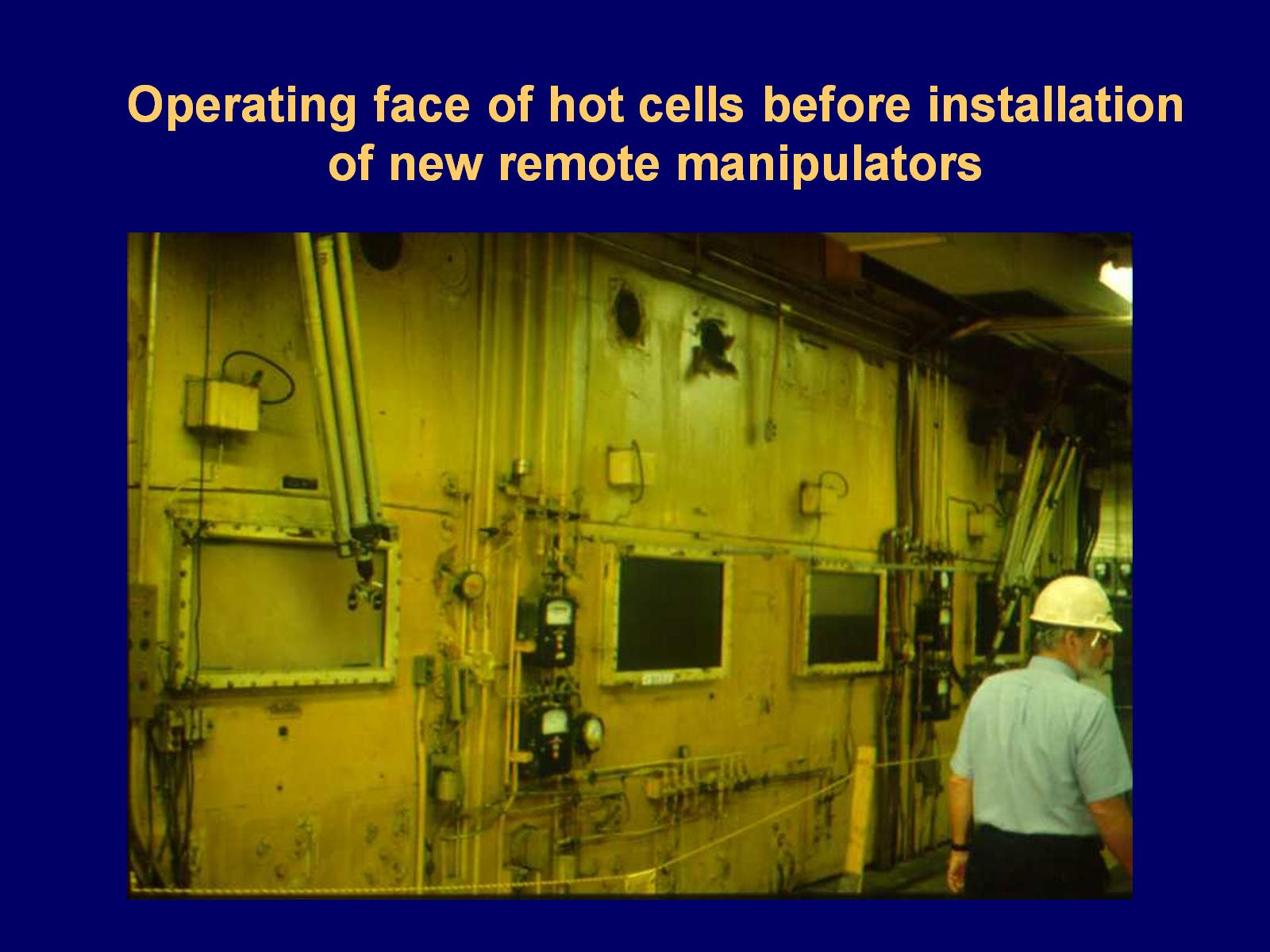 Operating face of hot cells before installation of new remote manipulators
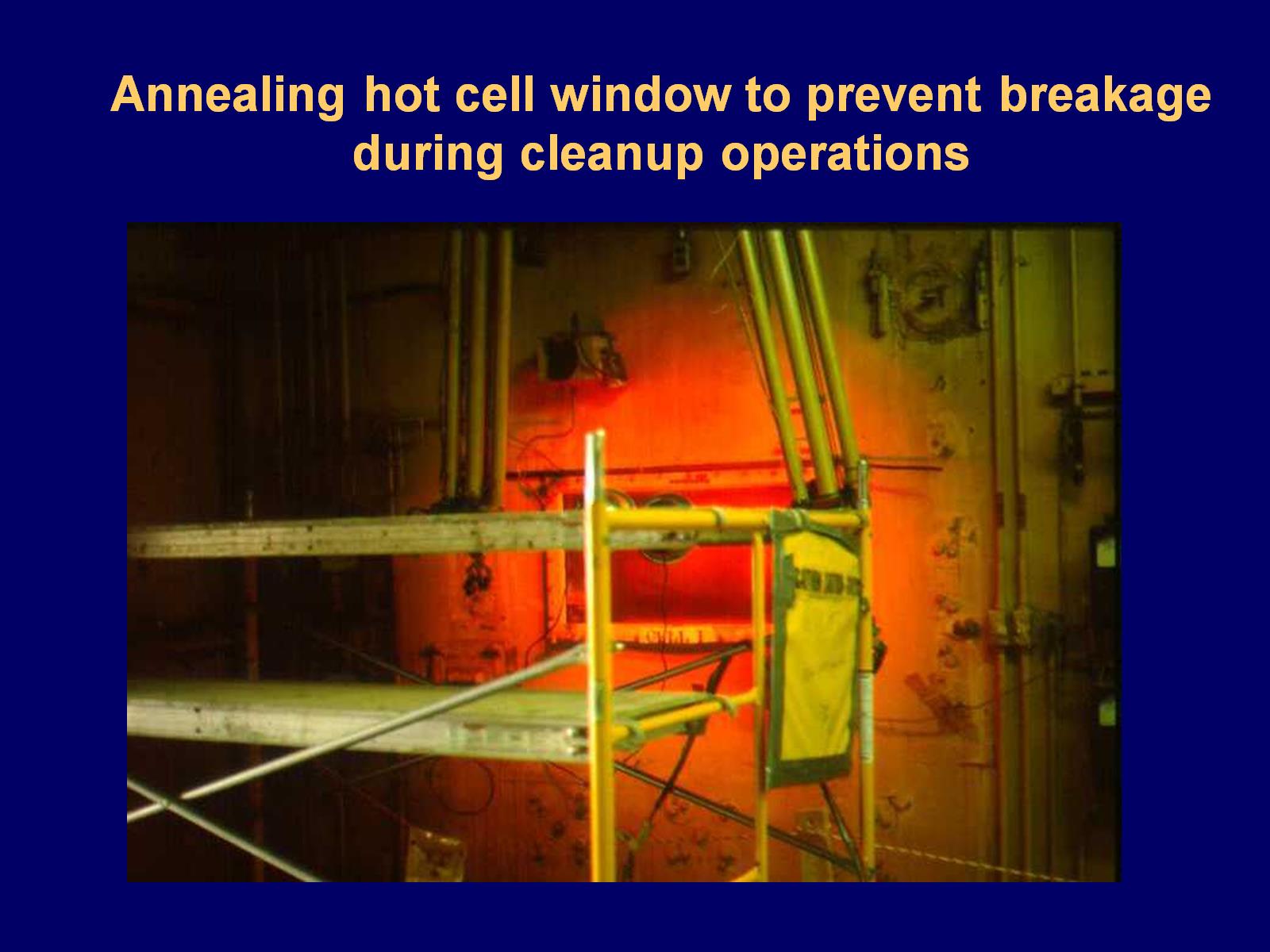 Annealing hot cell window to prevent breakage during cleanup operations
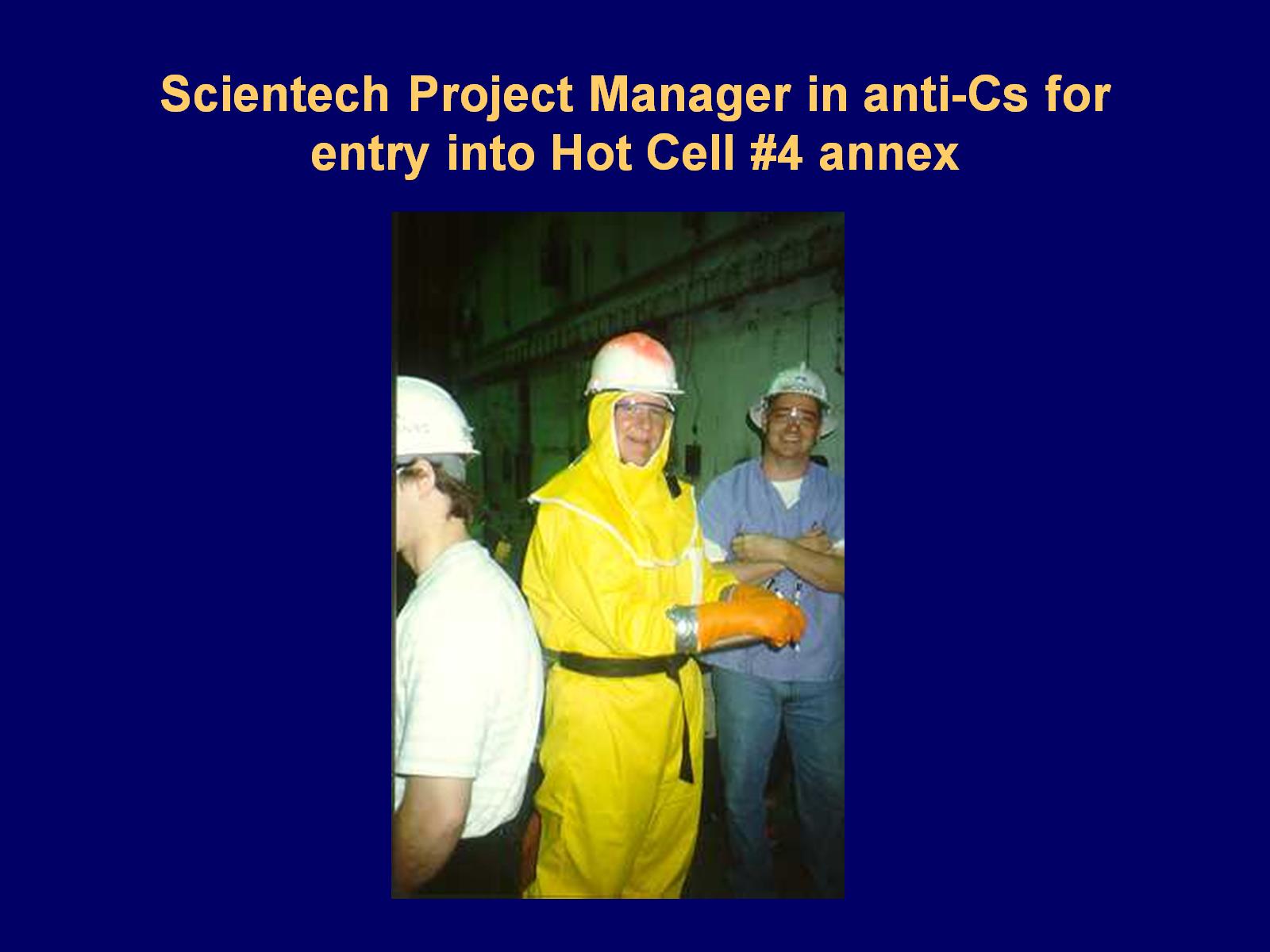 Scientech Project Manager in anti-Cs for entry into Hot Cell #4 annex
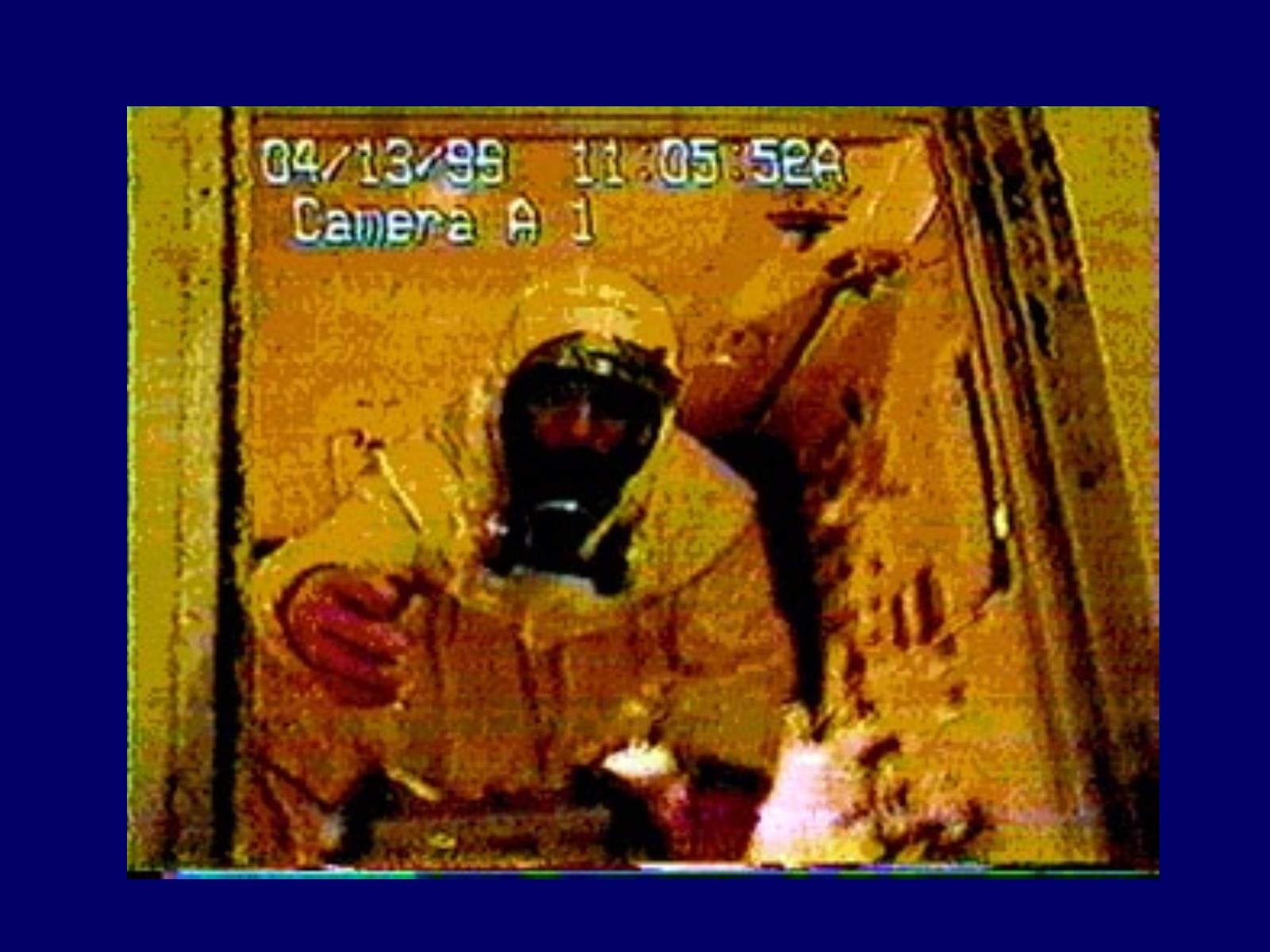 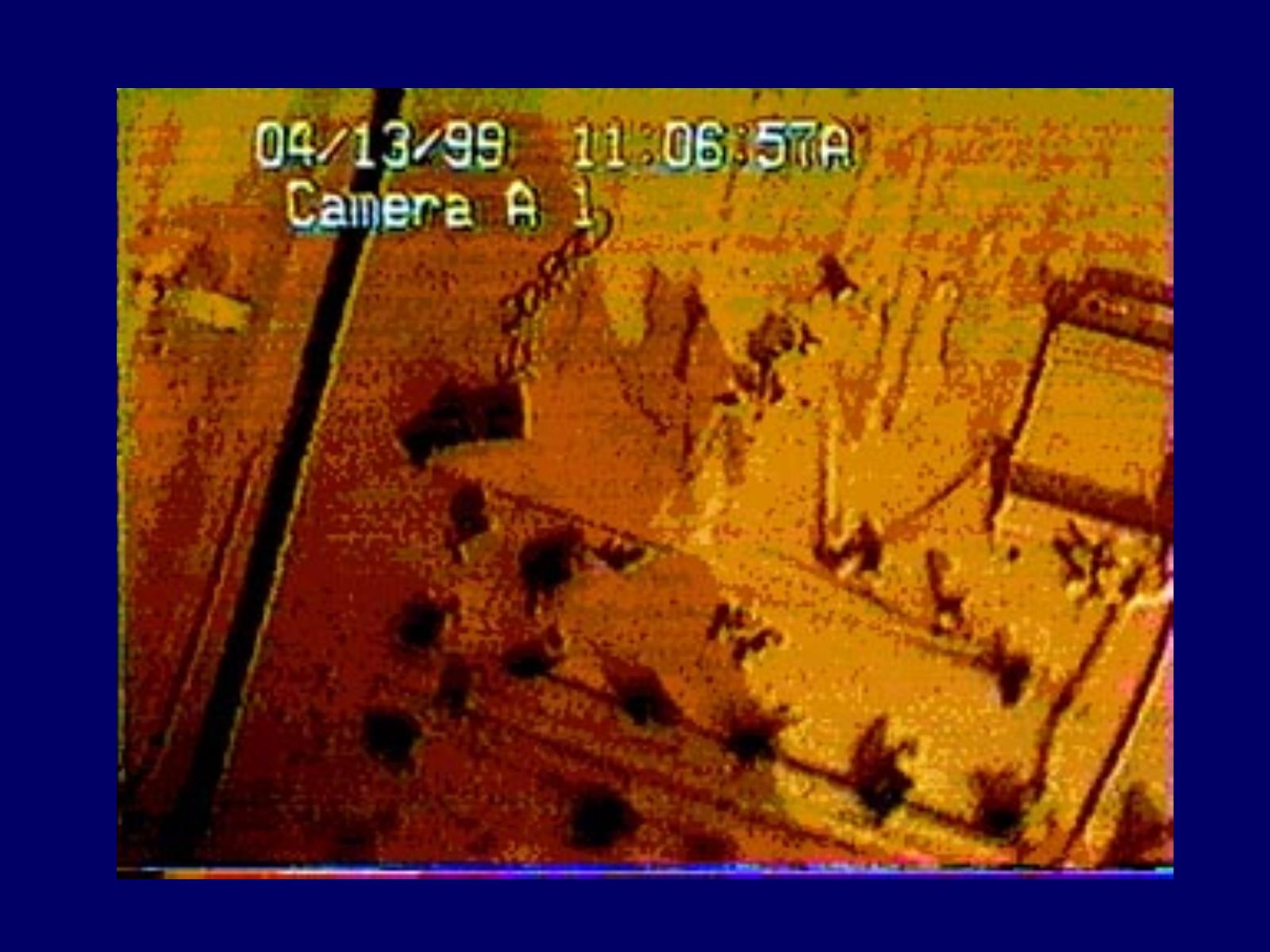 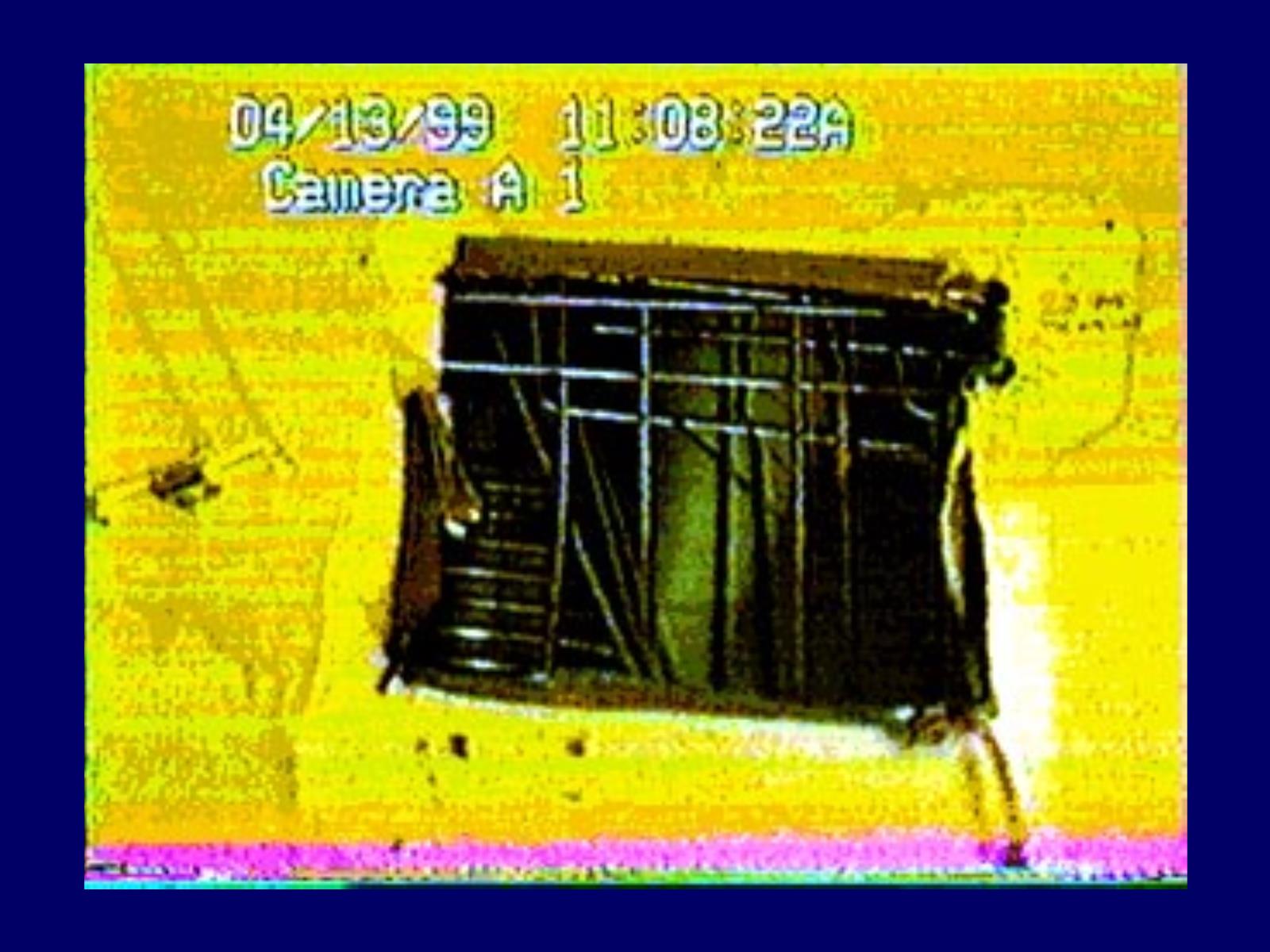 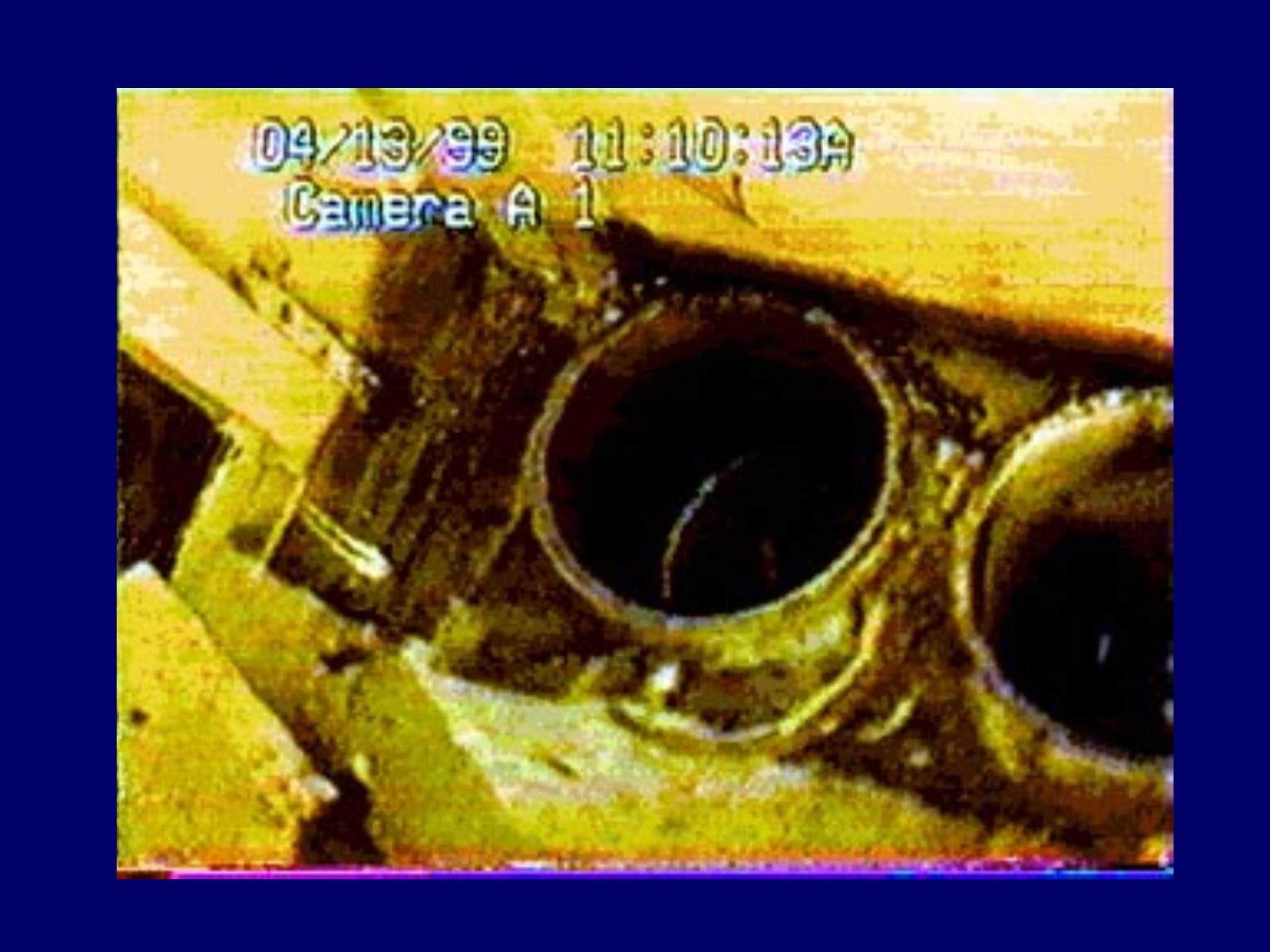 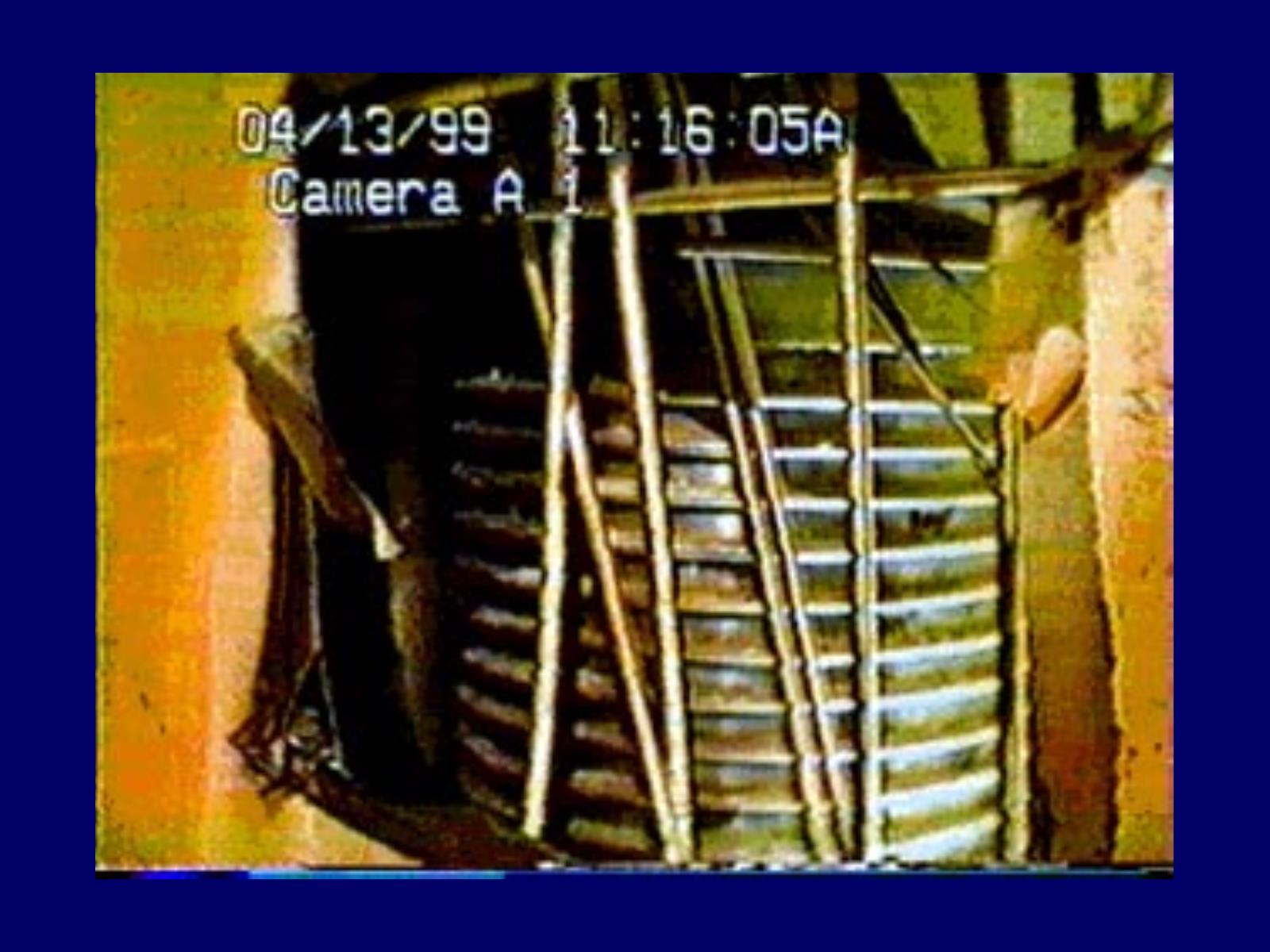 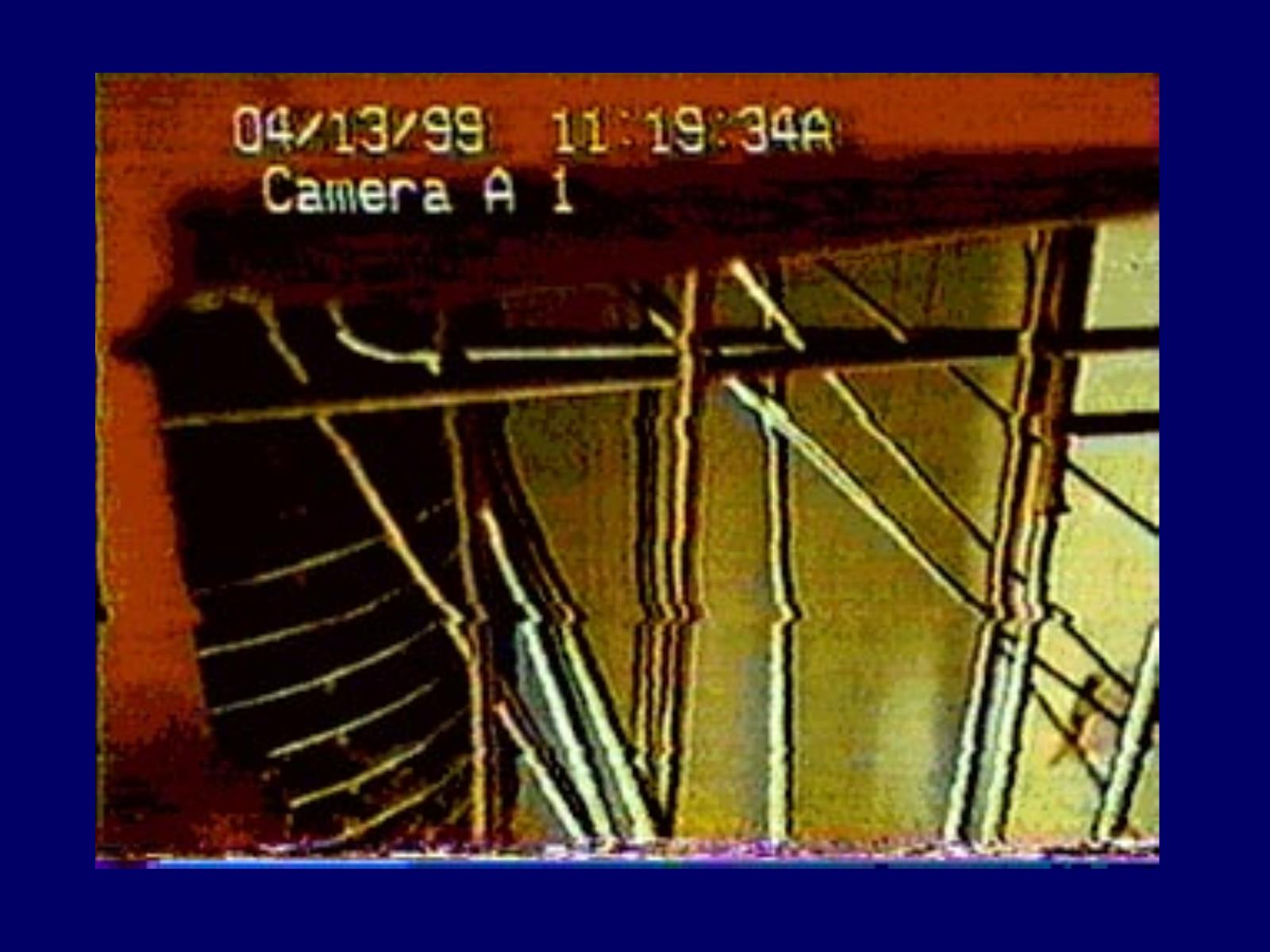 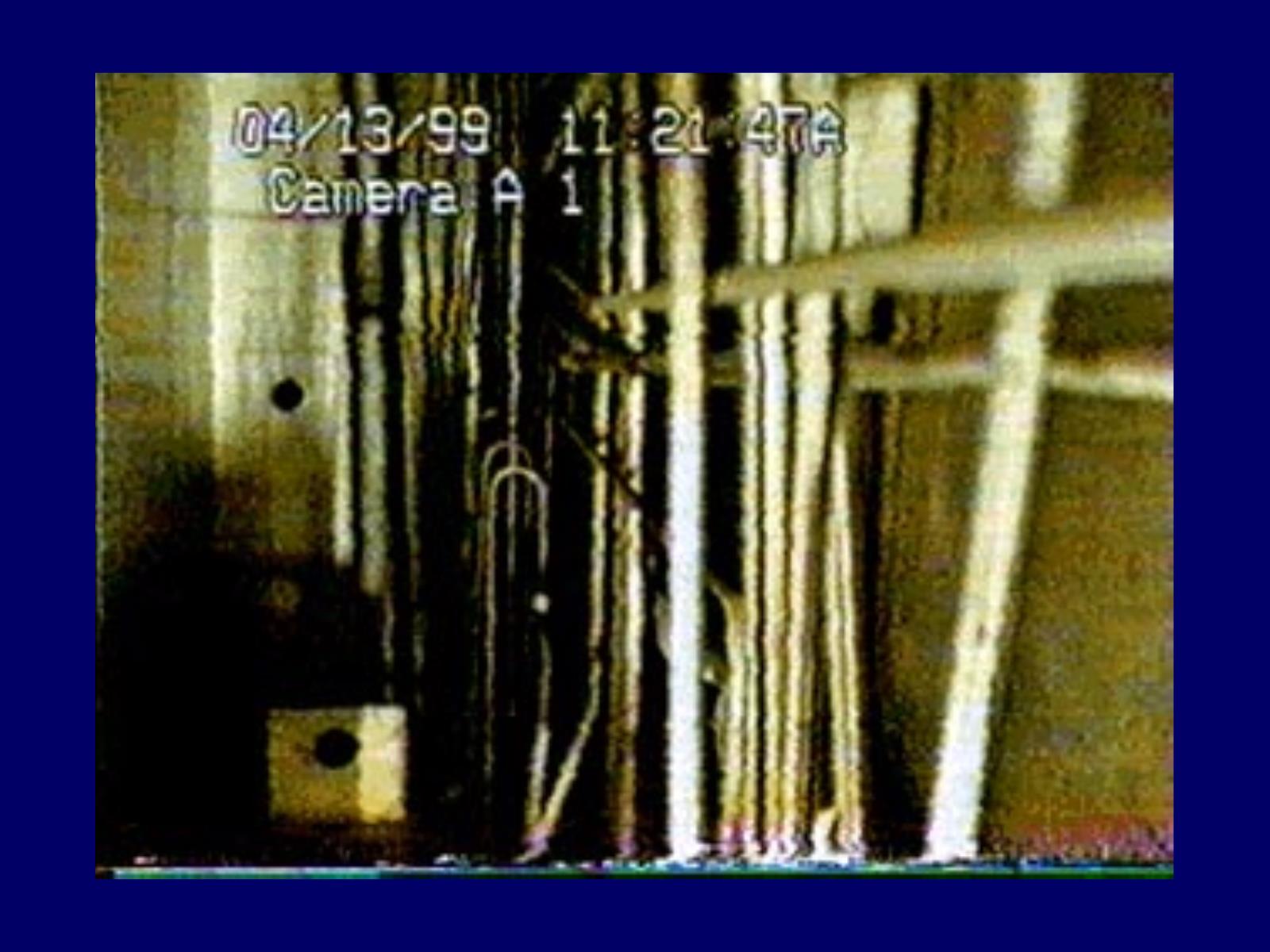 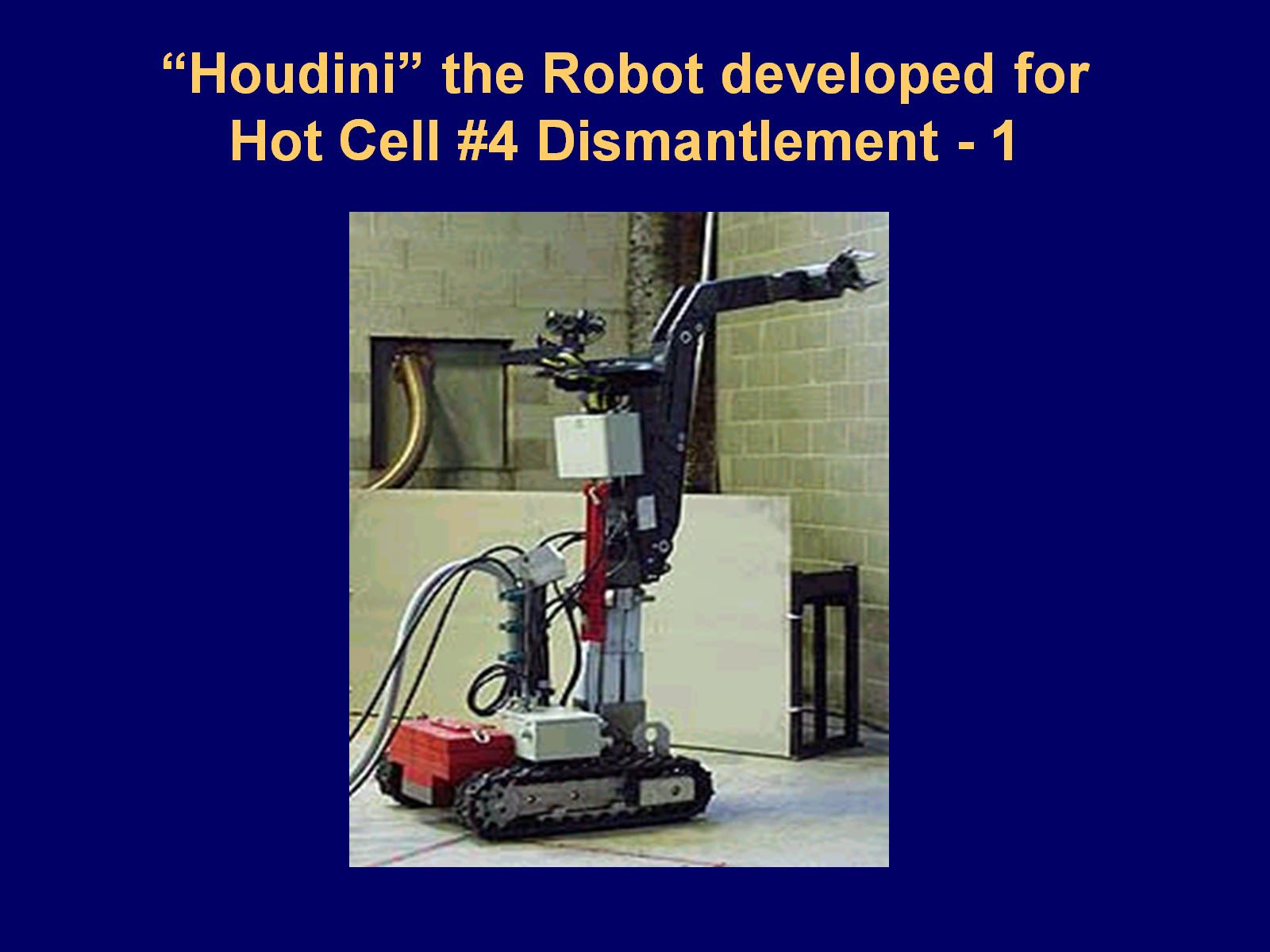 “Houdini” the Robot developed for Hot Cell #4 Dismantlement - 1
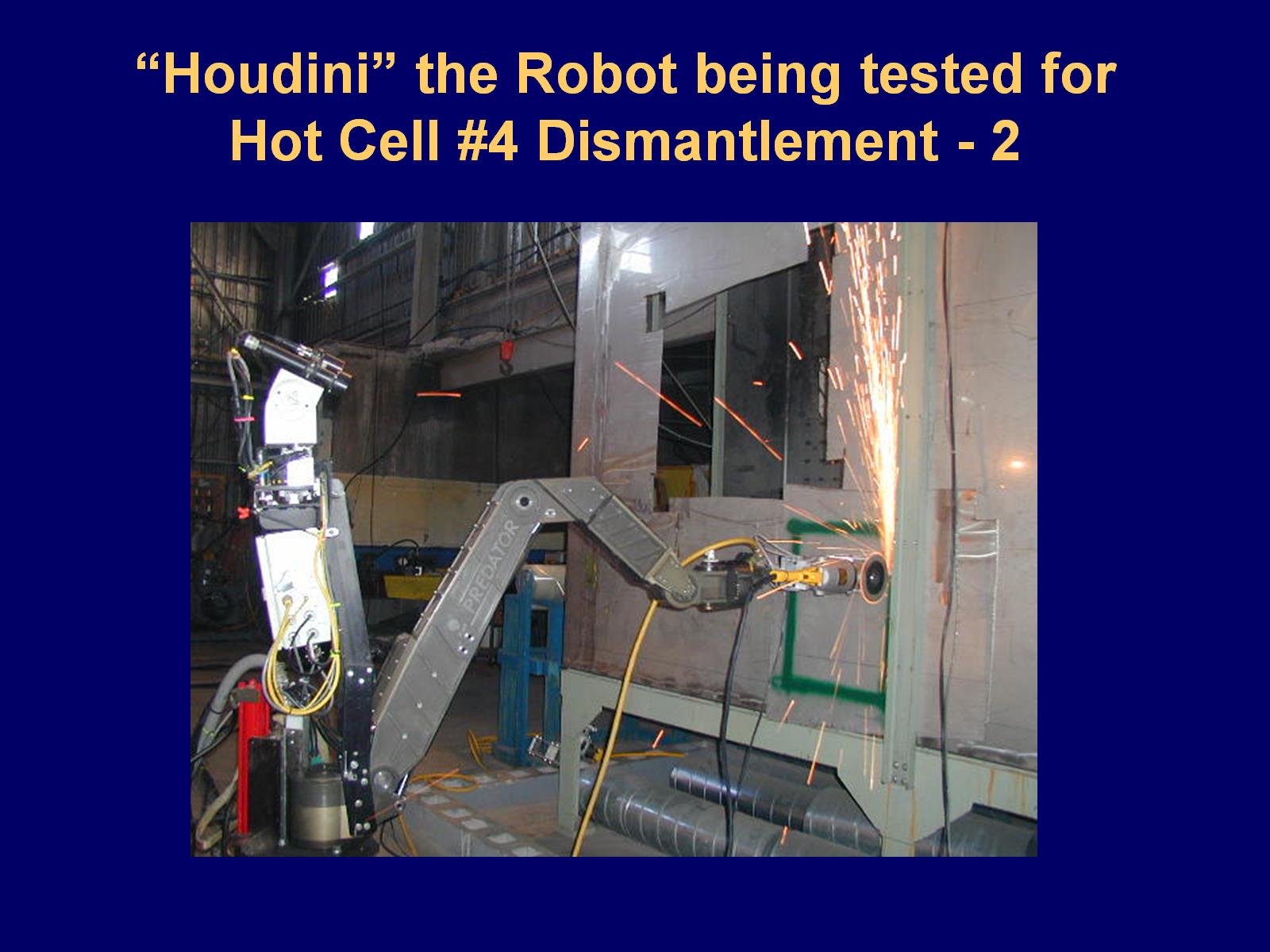 “Houdini” the Robot being tested for Hot Cell #4 Dismantlement - 2
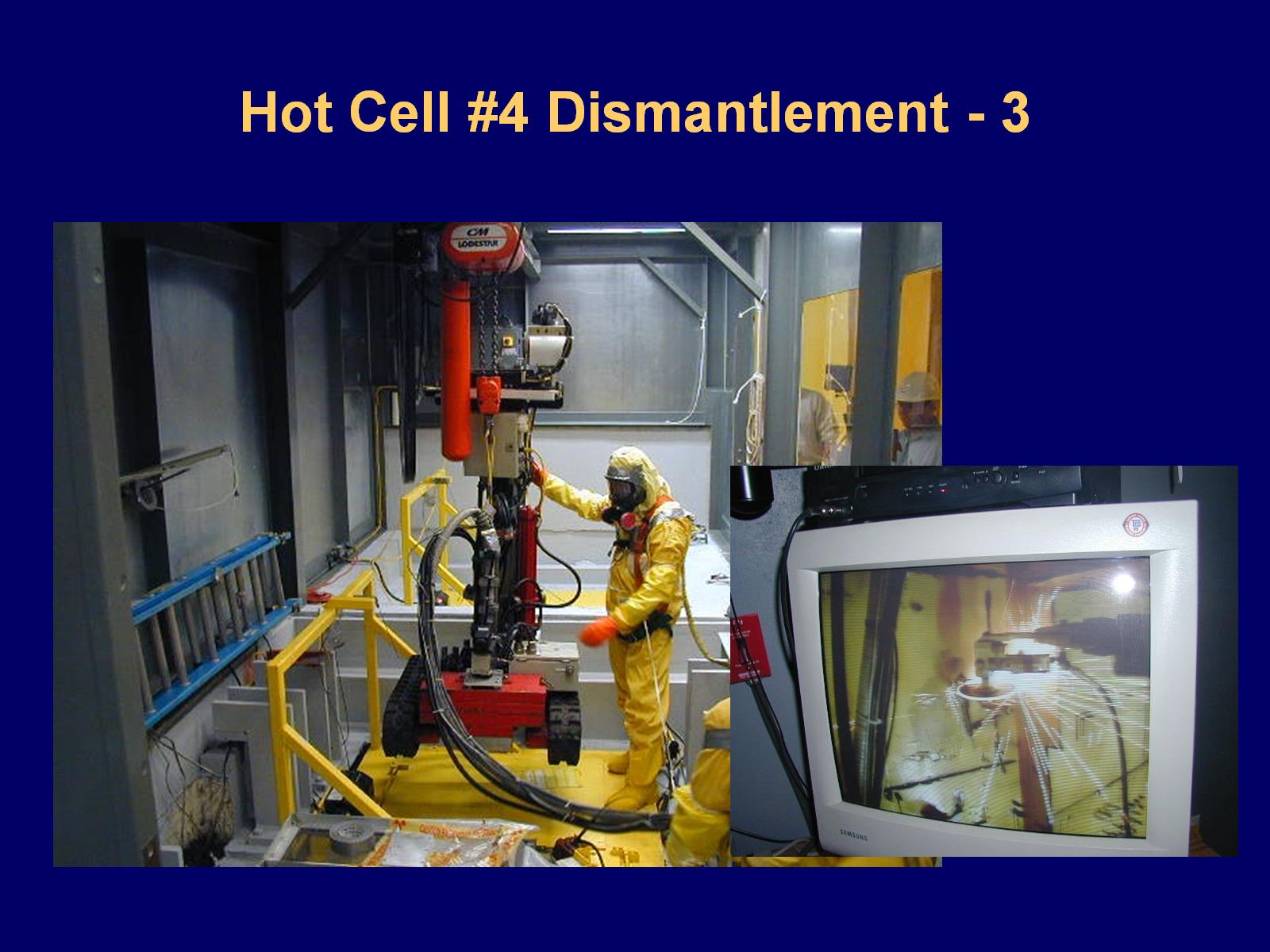 Hot Cell #4 Dismantlement - 3
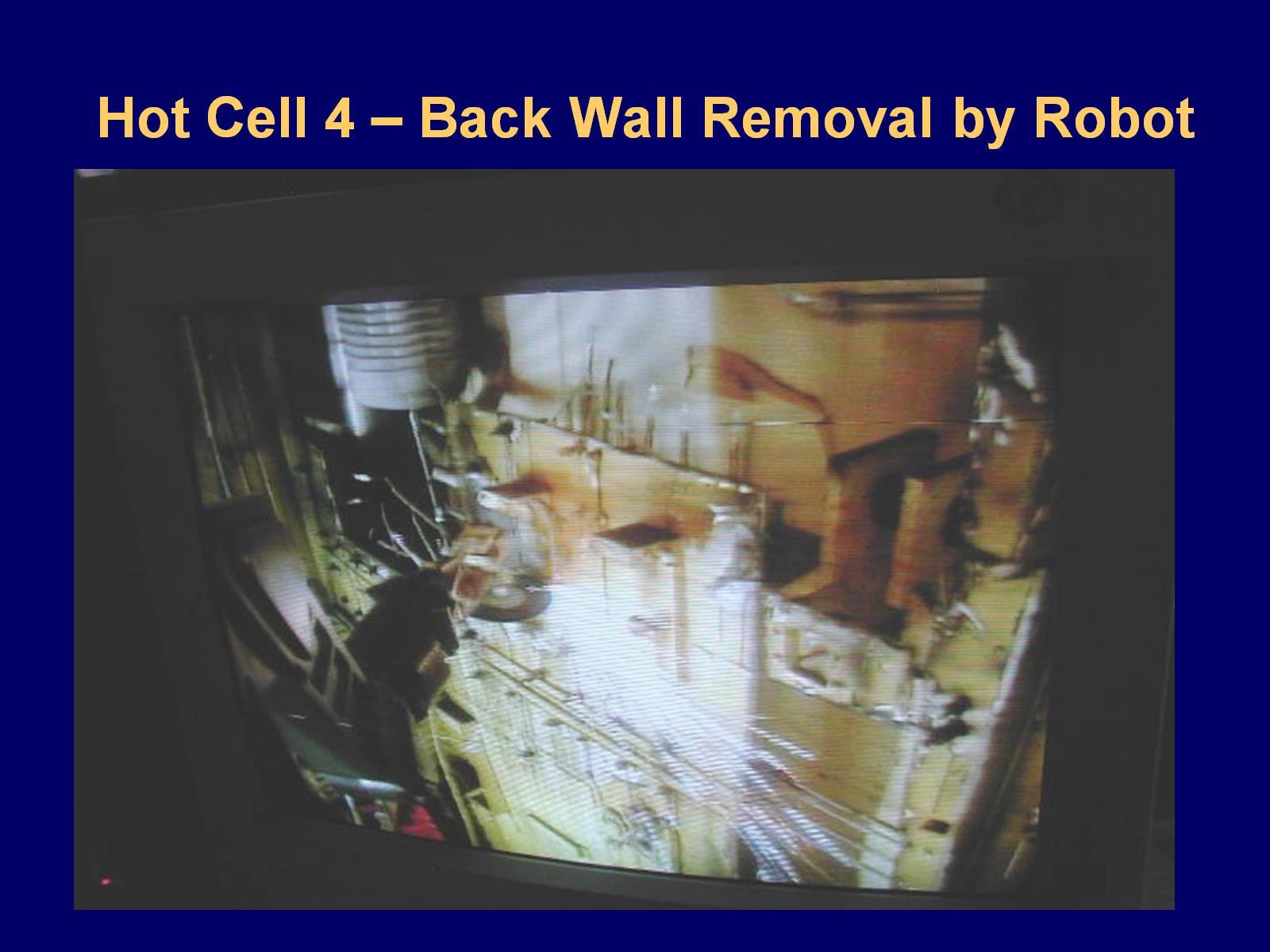 Hot Cell 4 – Back Wall Removal by Robot
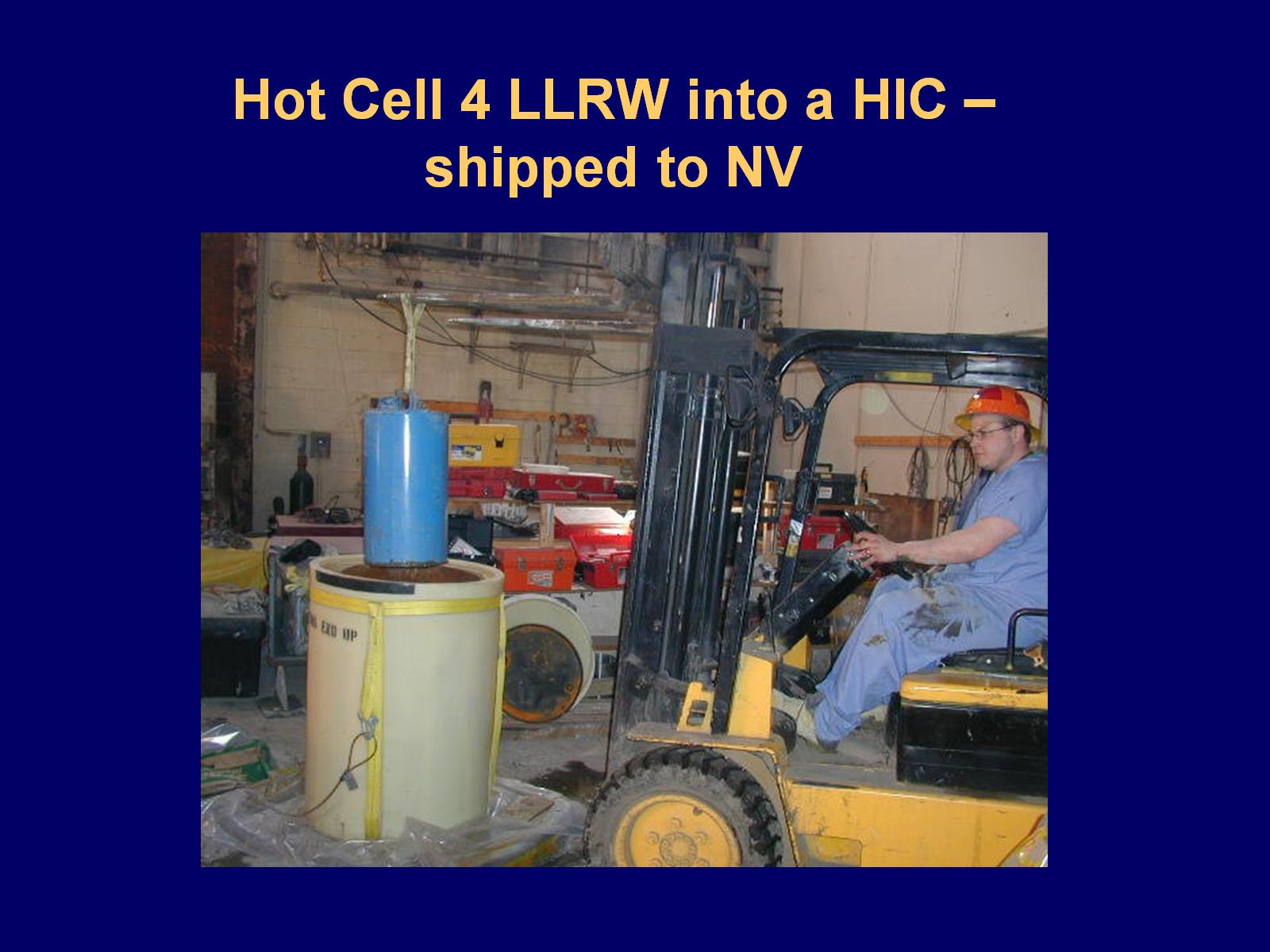 Hot Cell 4 LLRW into a HIC – shipped to NV
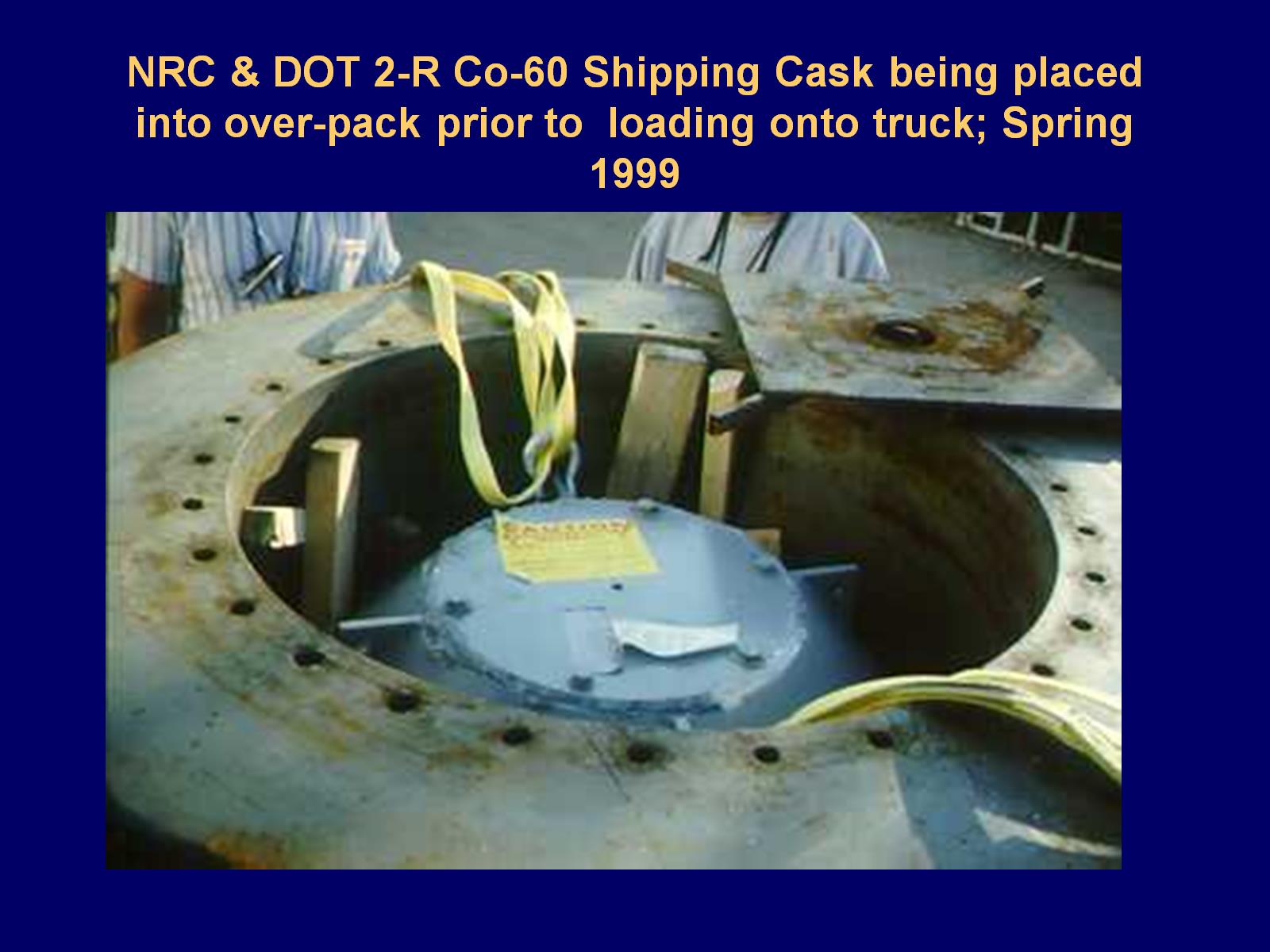 NRC & DOT 2-R Co-60 Shipping Cask being placed into over-pack prior to  loading onto truck; Spring 1999
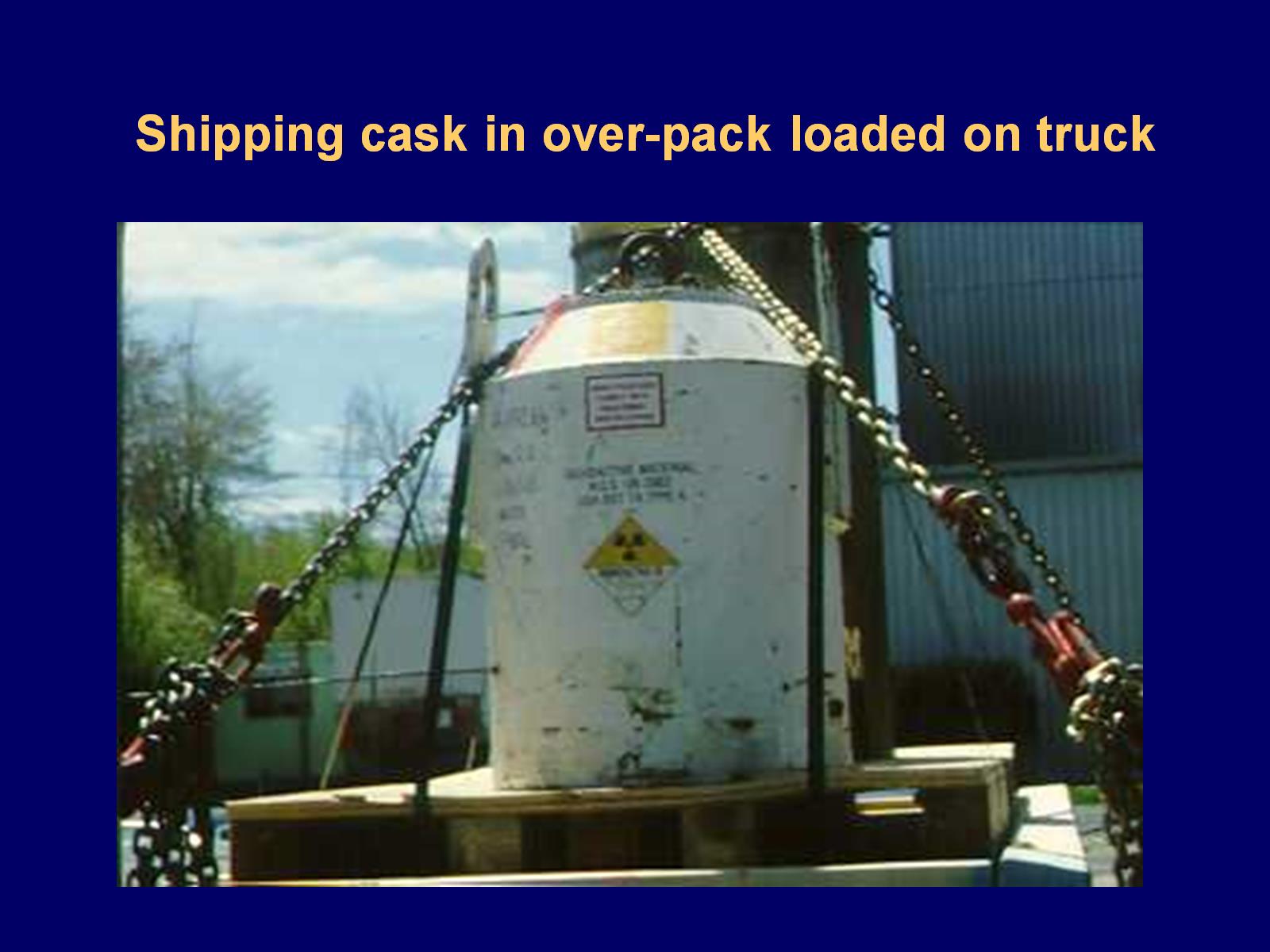 Shipping cask in over-pack loaded on truck
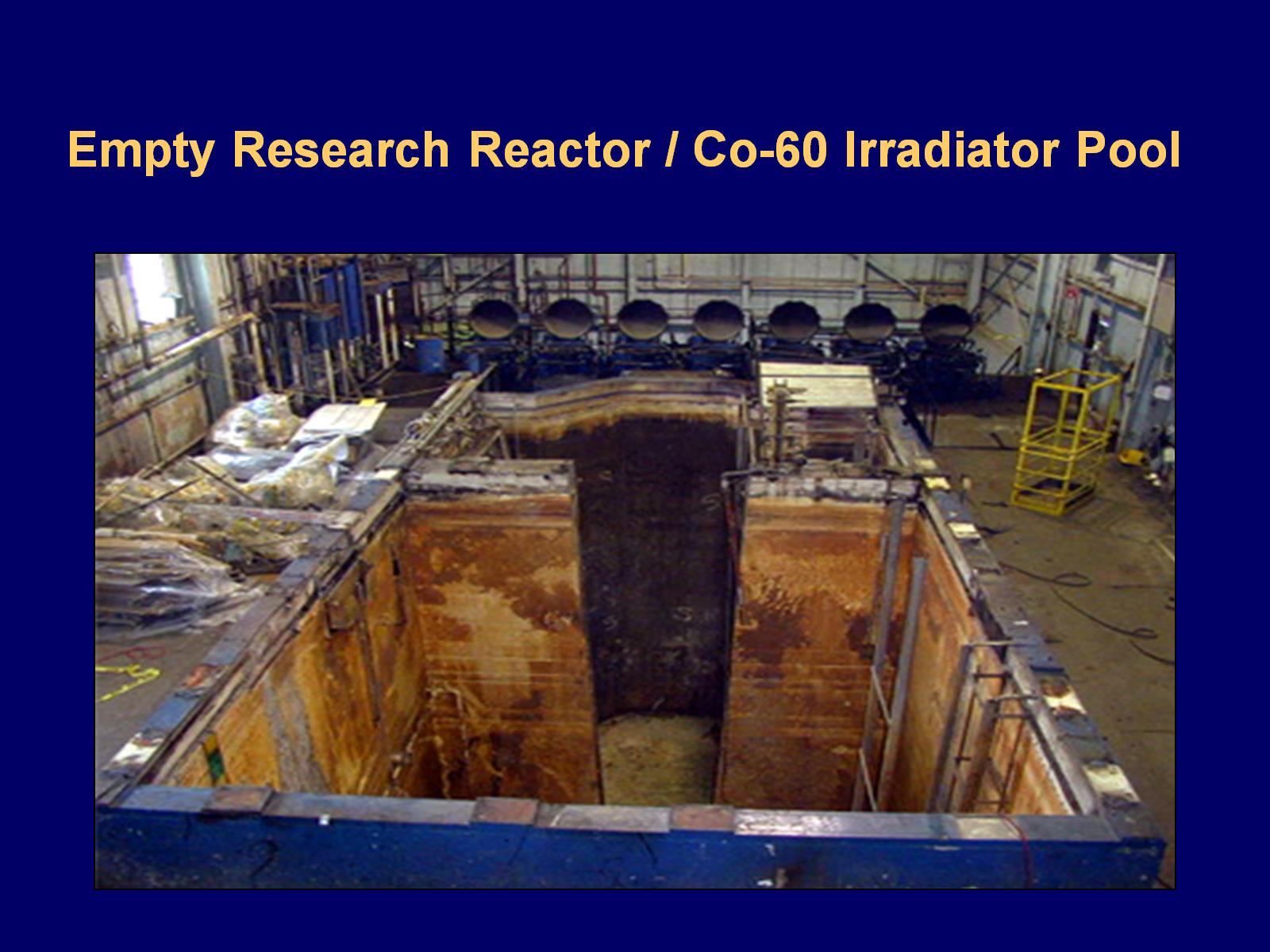 Empty Research Reactor / Co-60 Irradiator Pool
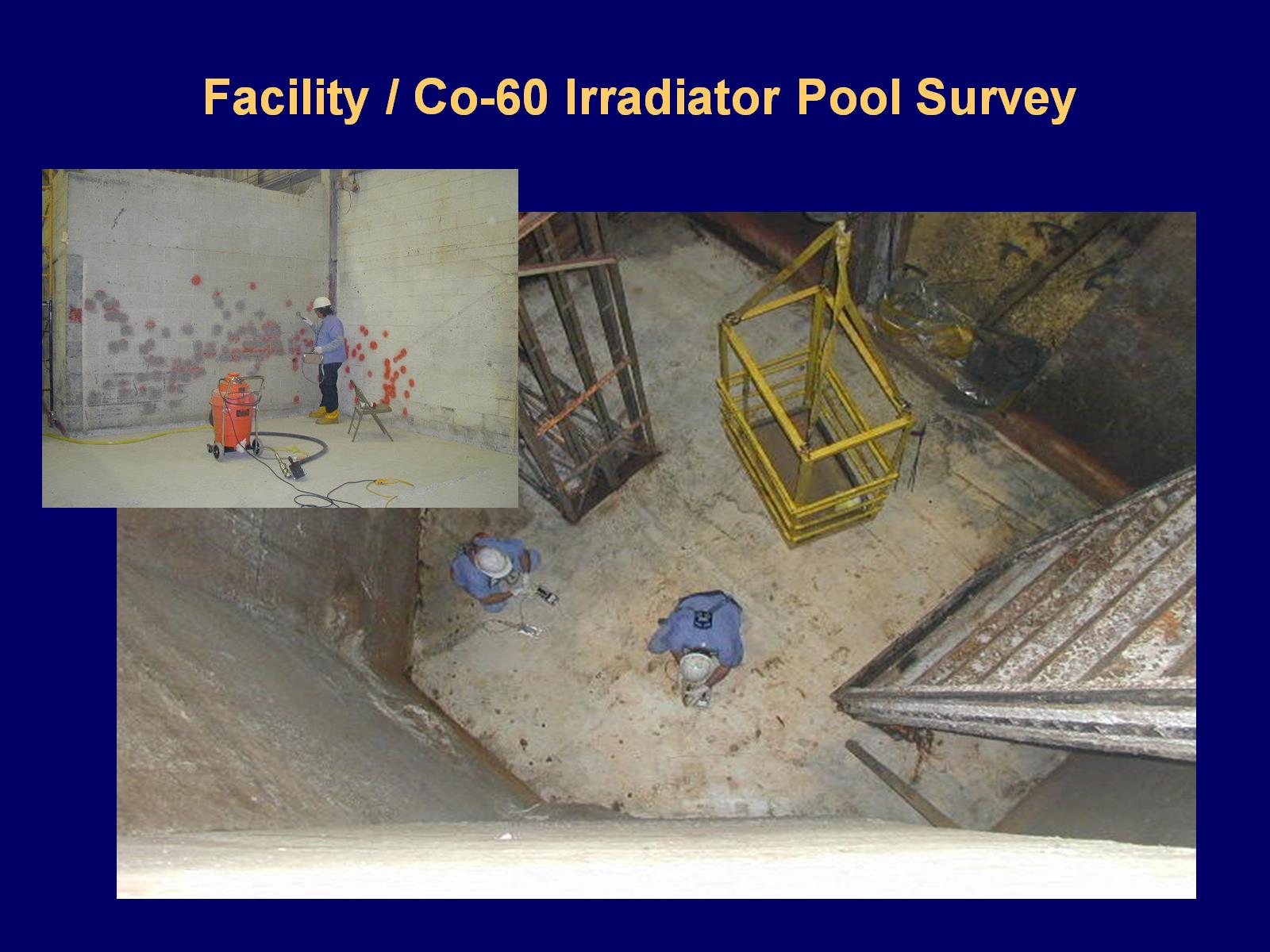 Facility / Co-60 Irradiator Pool Survey
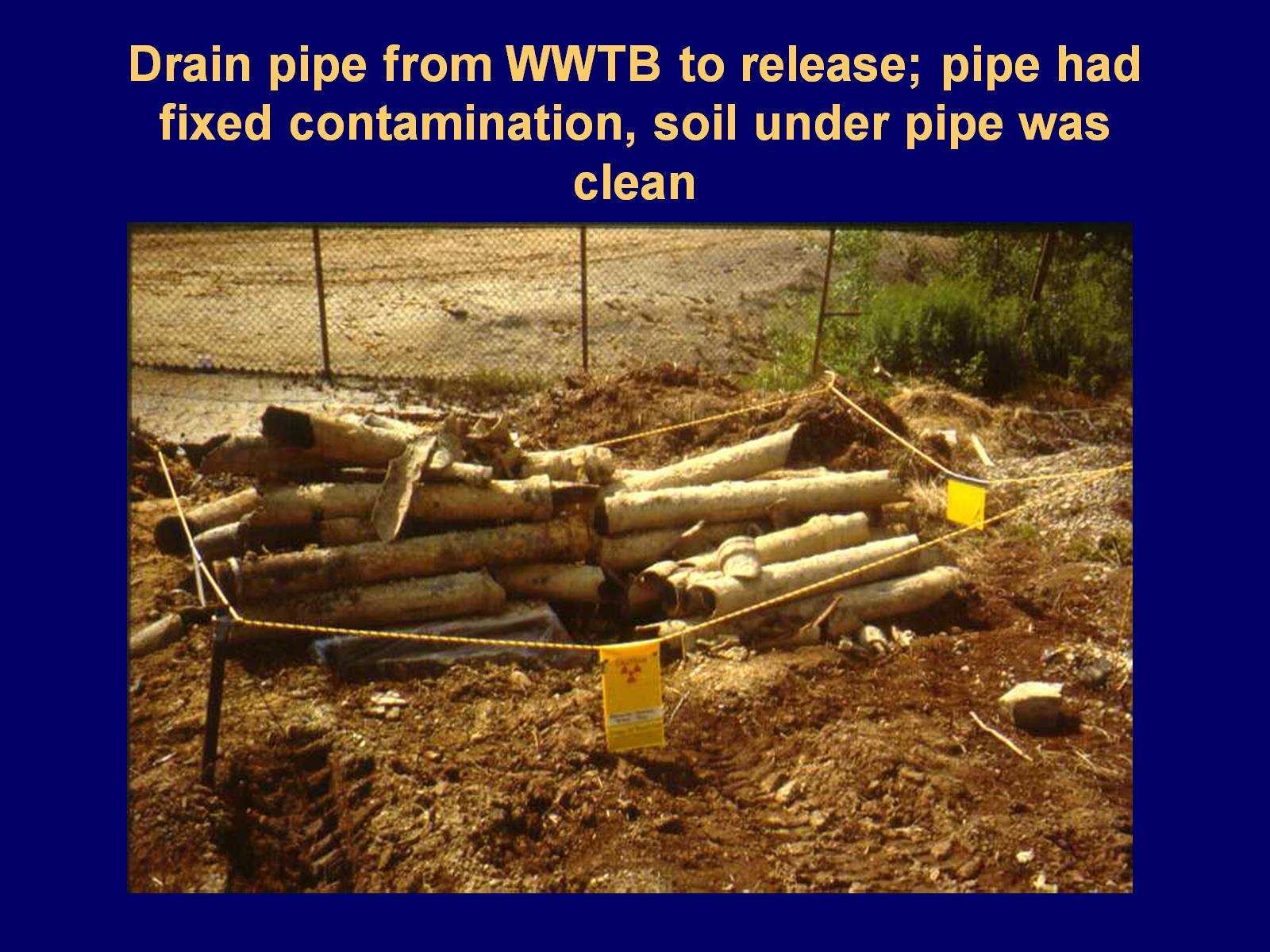 Drain pipe from WWTB to release; pipe had fixed contamination, soil under pipe was clean
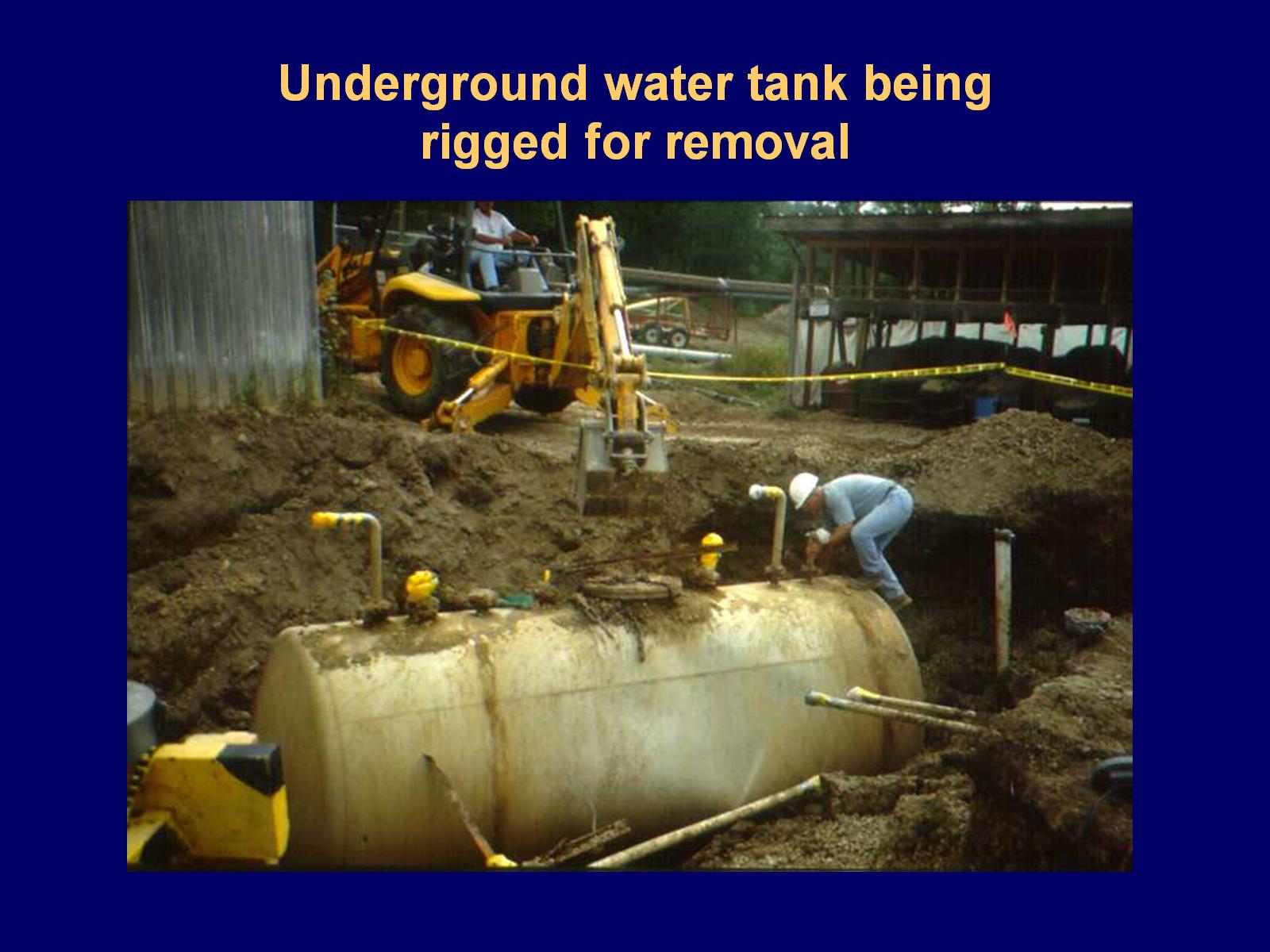 Underground water tank being rigged for removal
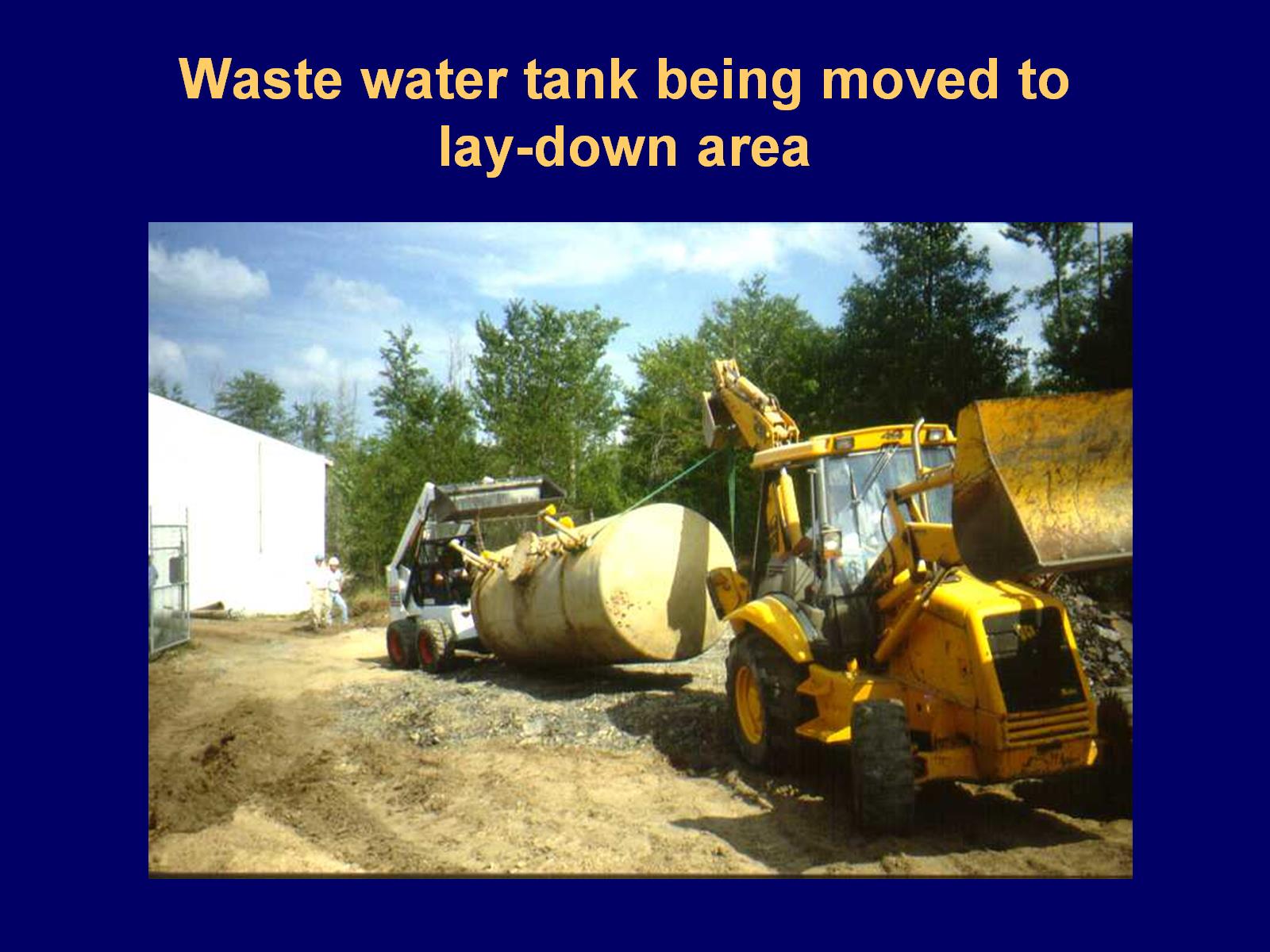 Waste water tank being moved to lay-down area
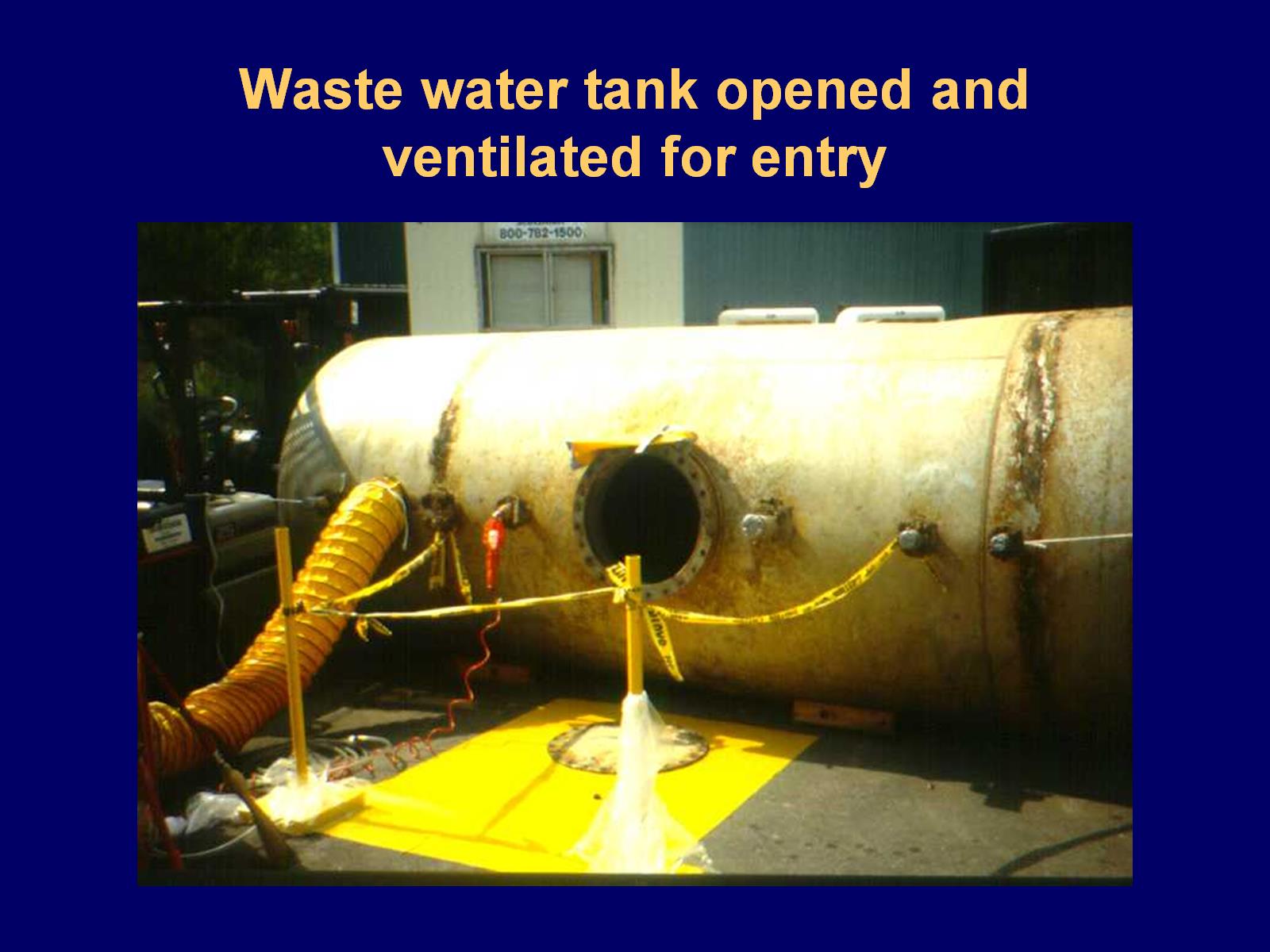 Waste water tank opened and ventilated for entry
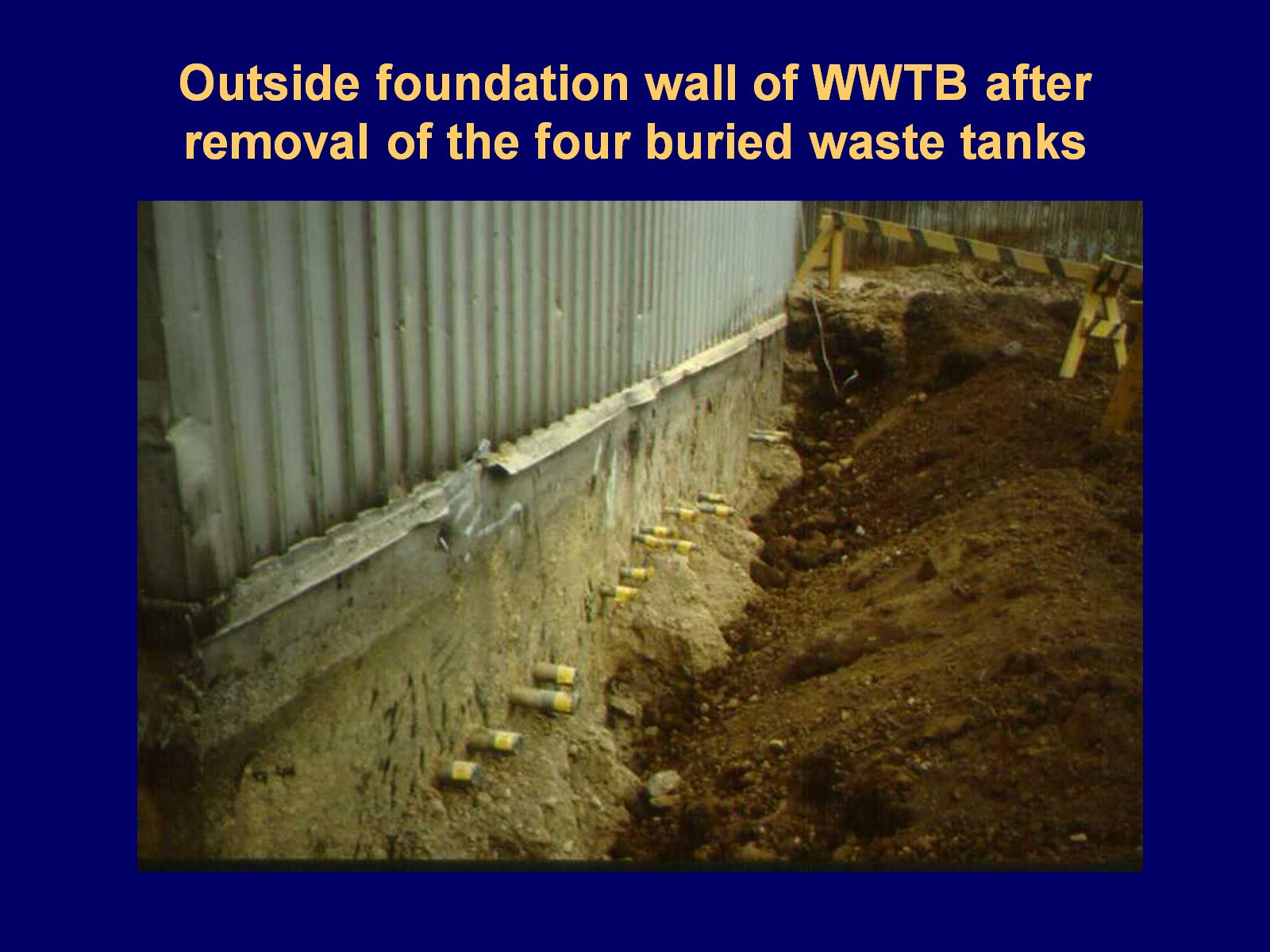 Outside foundation wall of WWTB after removal of the four buried waste tanks
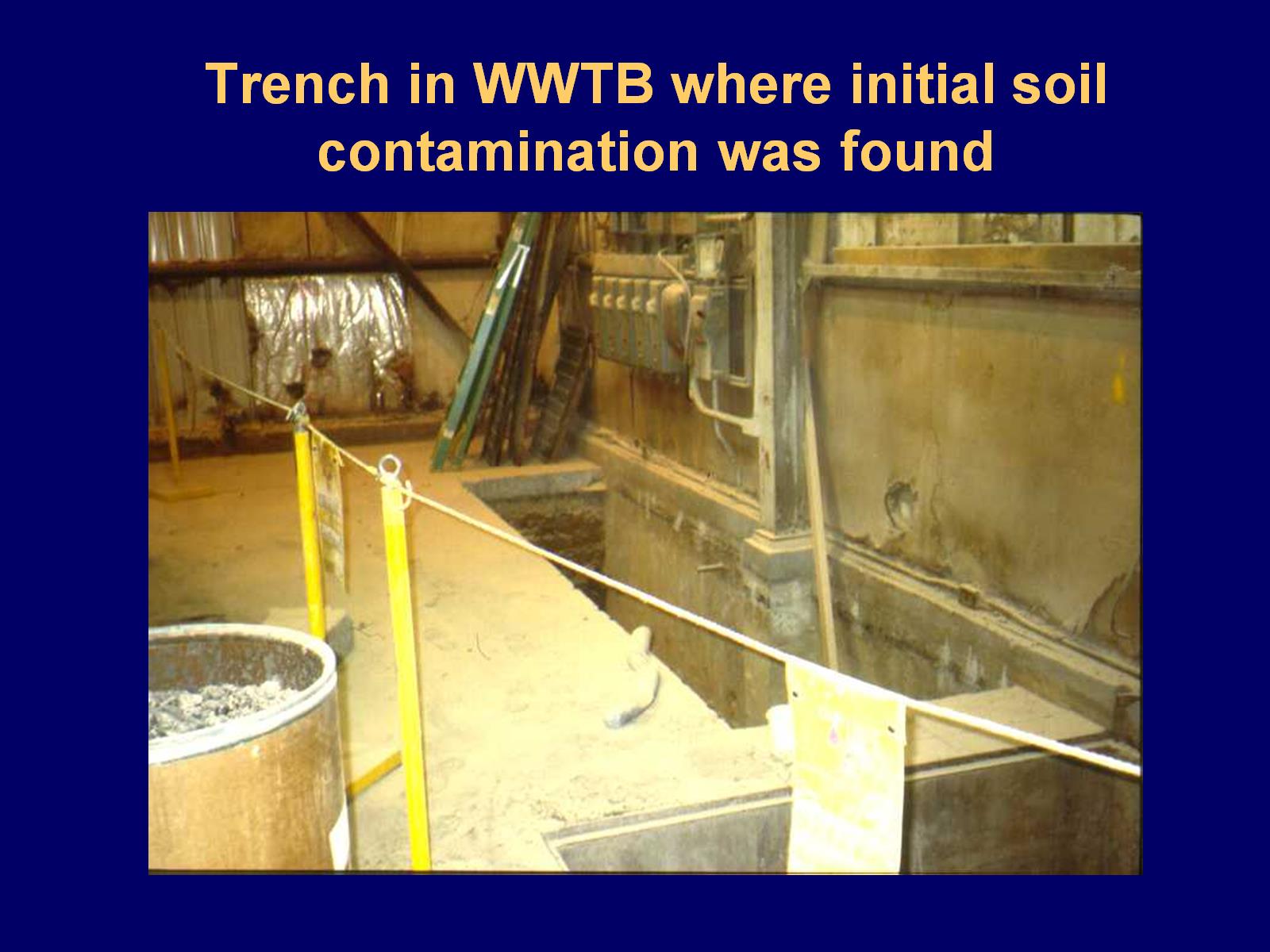 Trench in WWTB where initial soil contamination was found
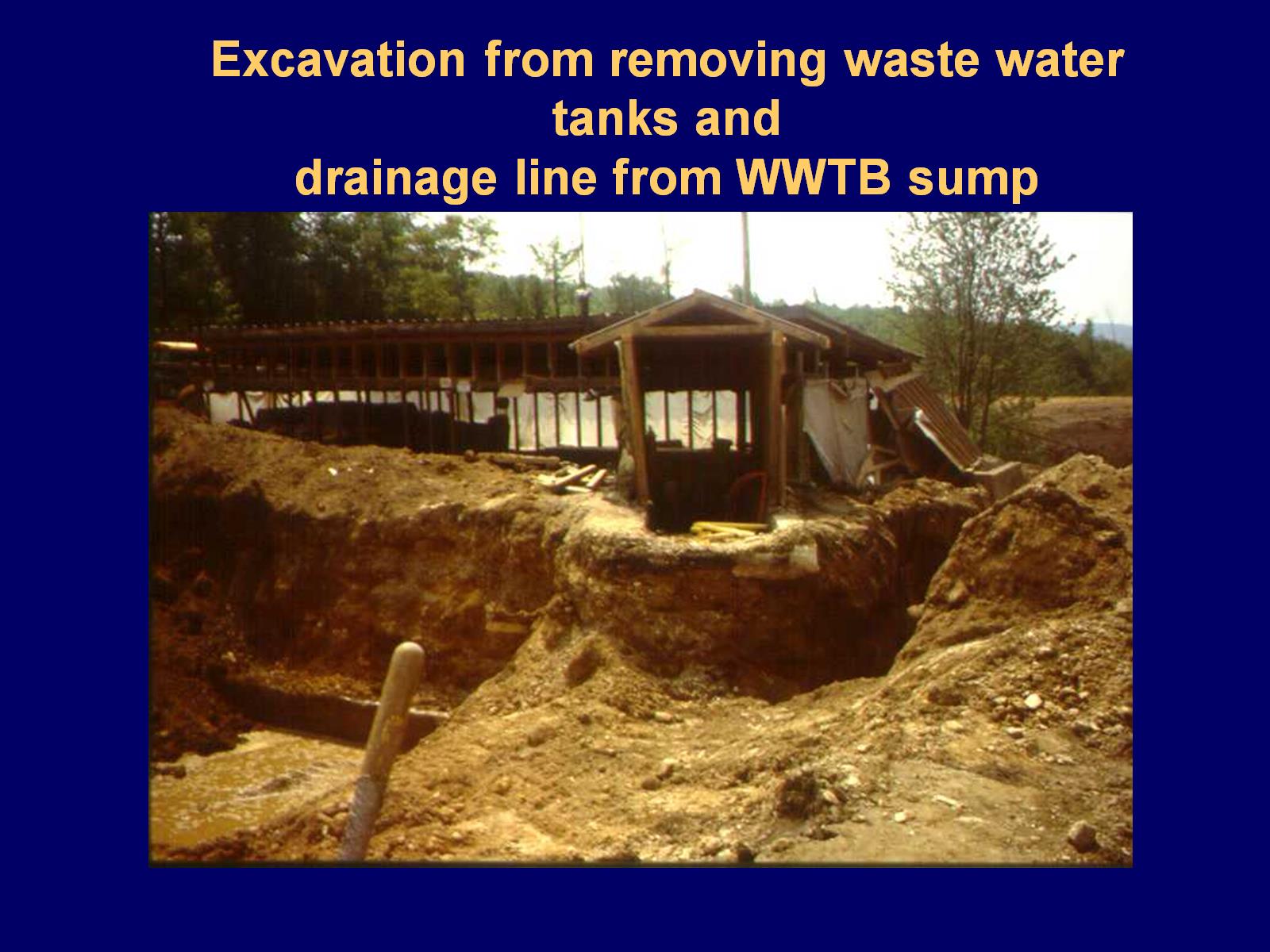 Excavation from removing waste water tanks anddrainage line from WWTB sump
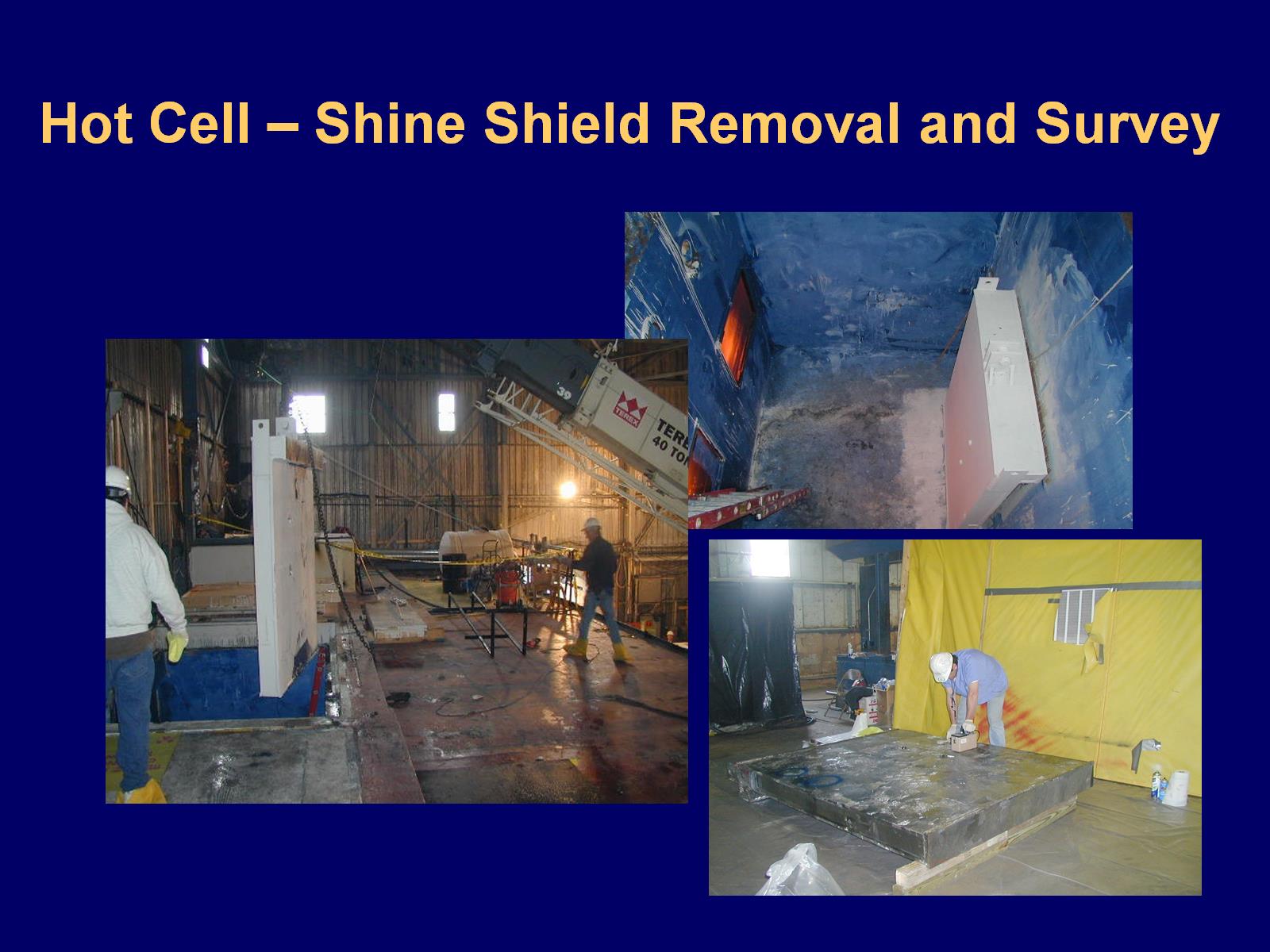 Hot Cell – Shine Shield Removal and Survey
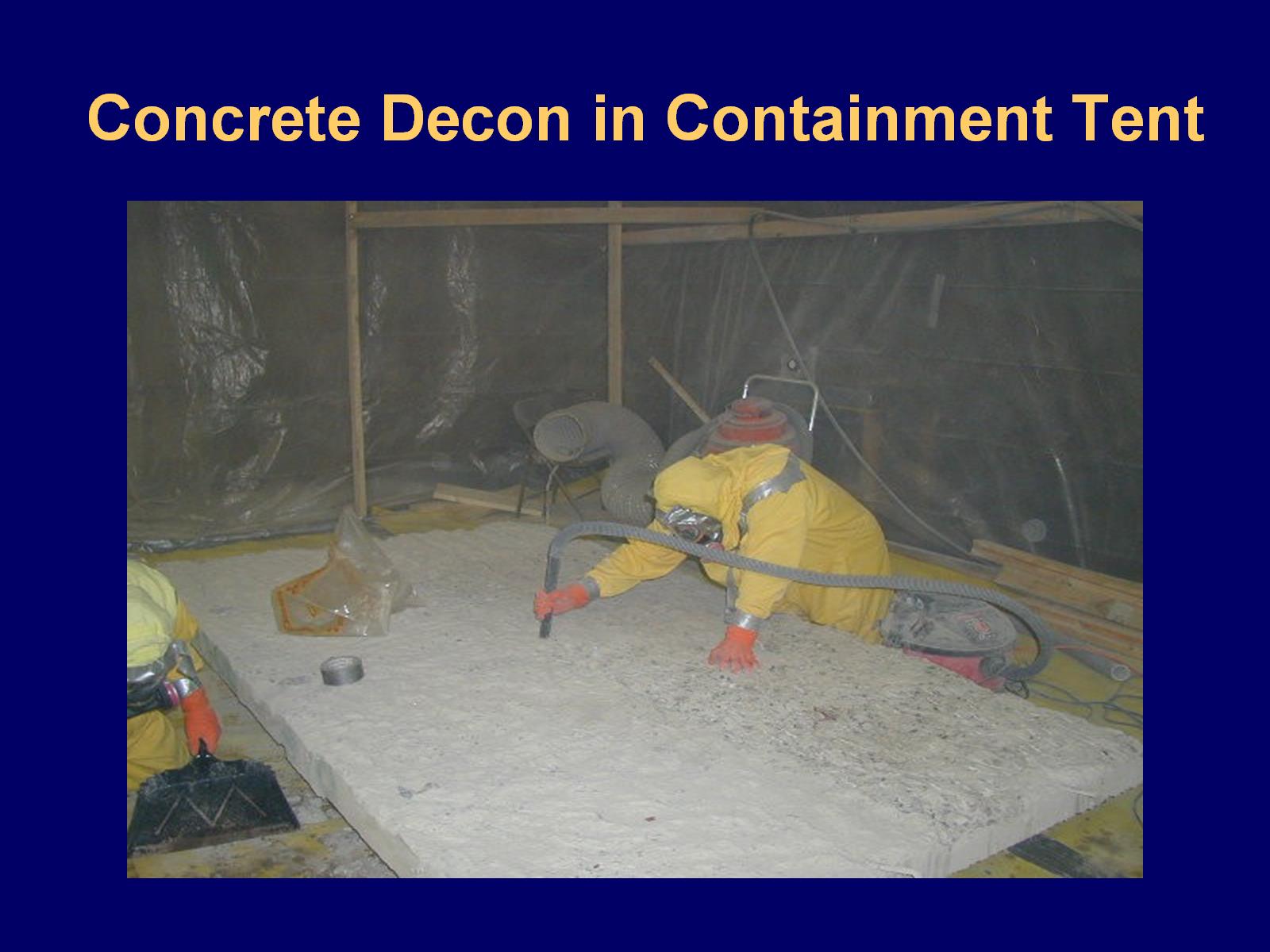 Concrete Decon in Containment Tent
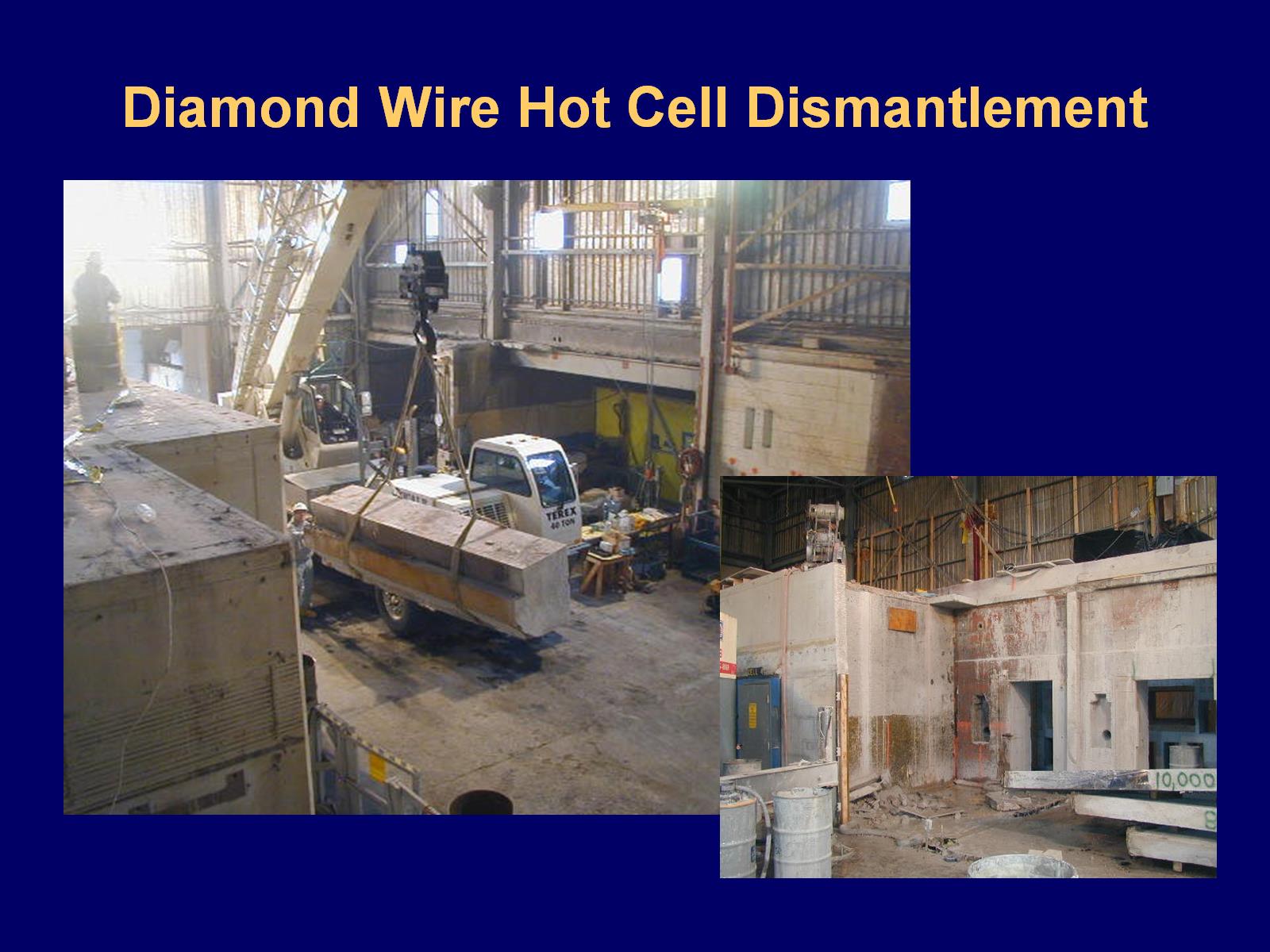 Diamond Wire Hot Cell Dismantlement
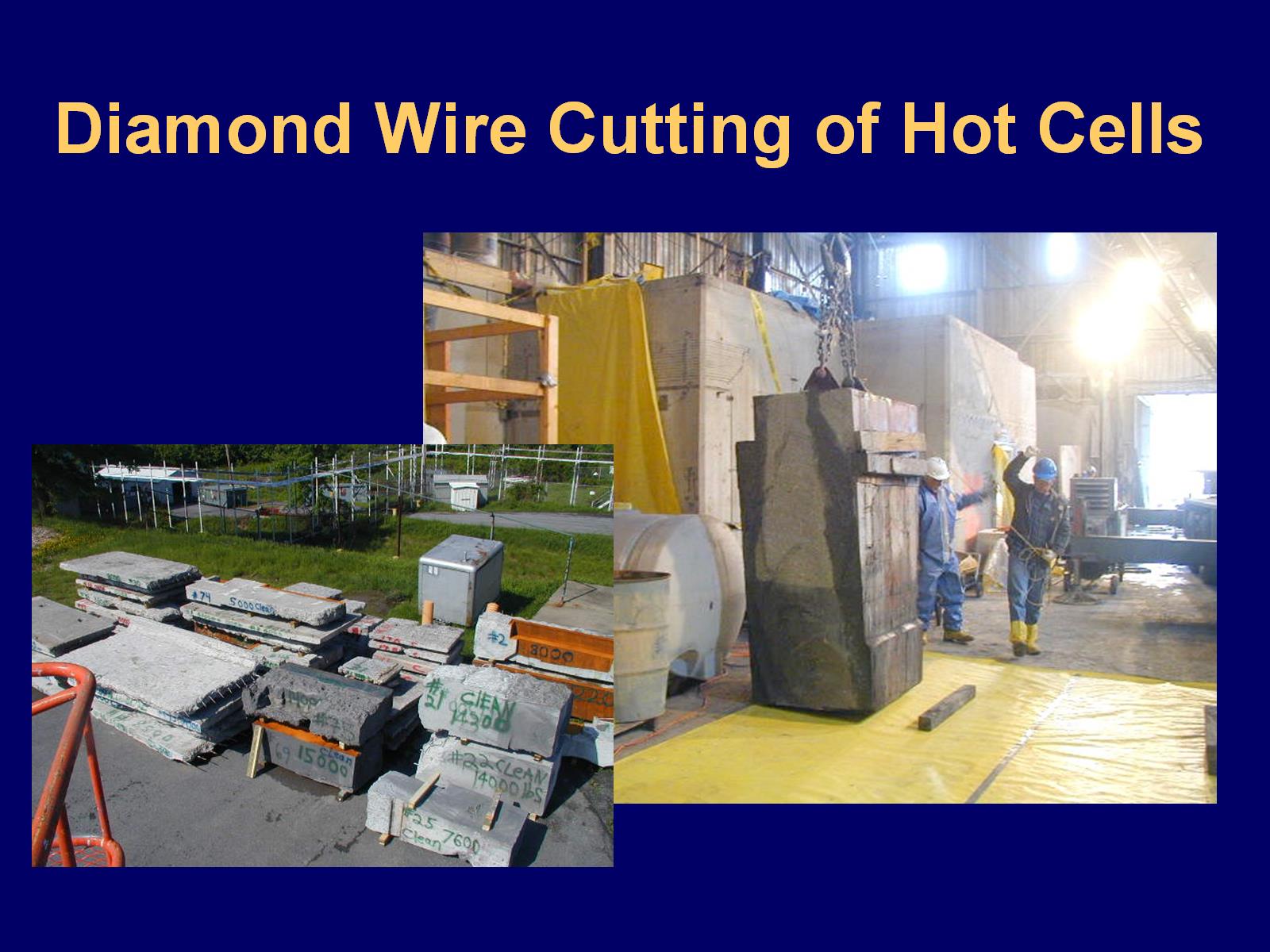 Diamond Wire Cutting of Hot Cells
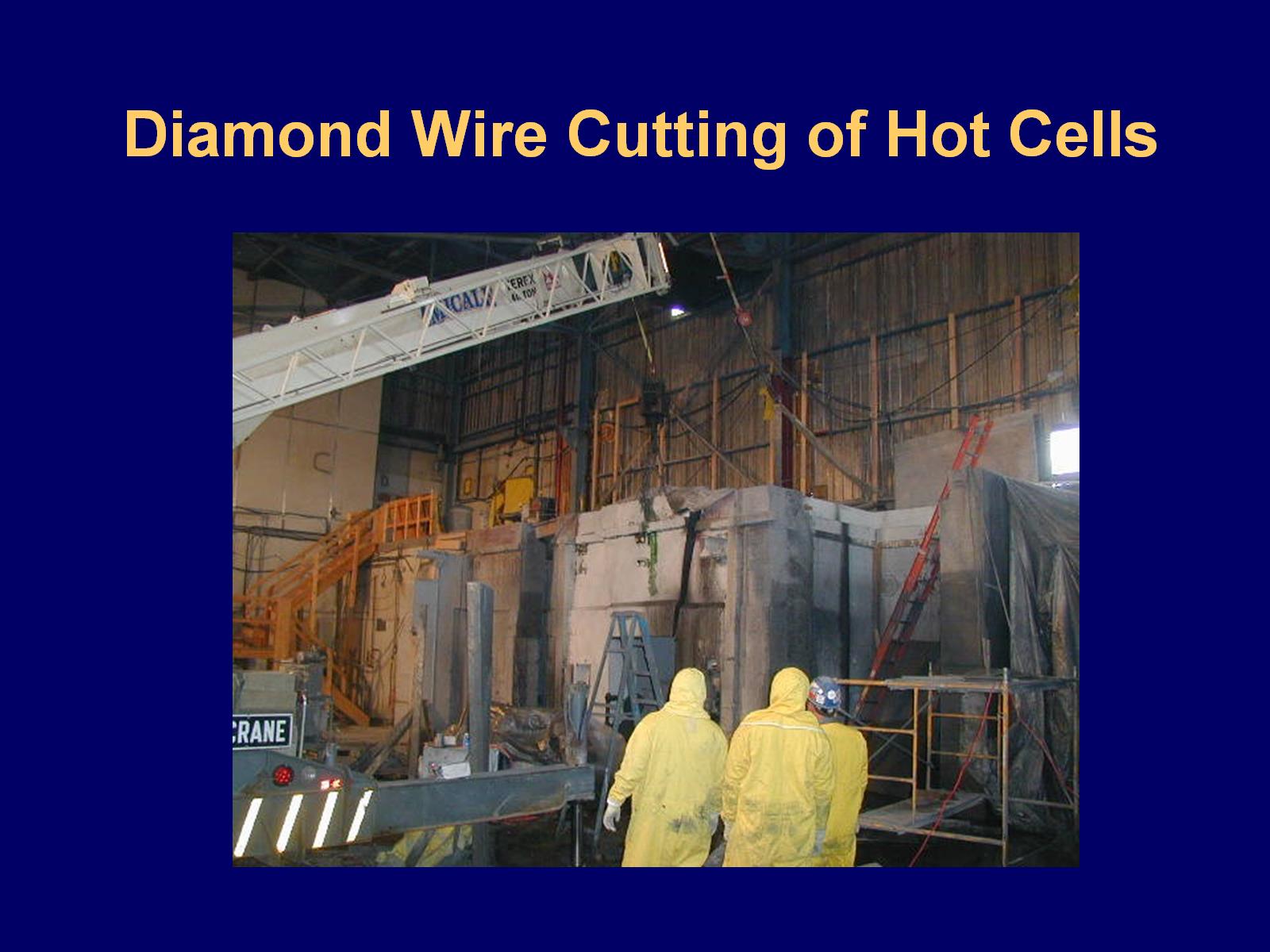 Diamond Wire Cutting of Hot Cells
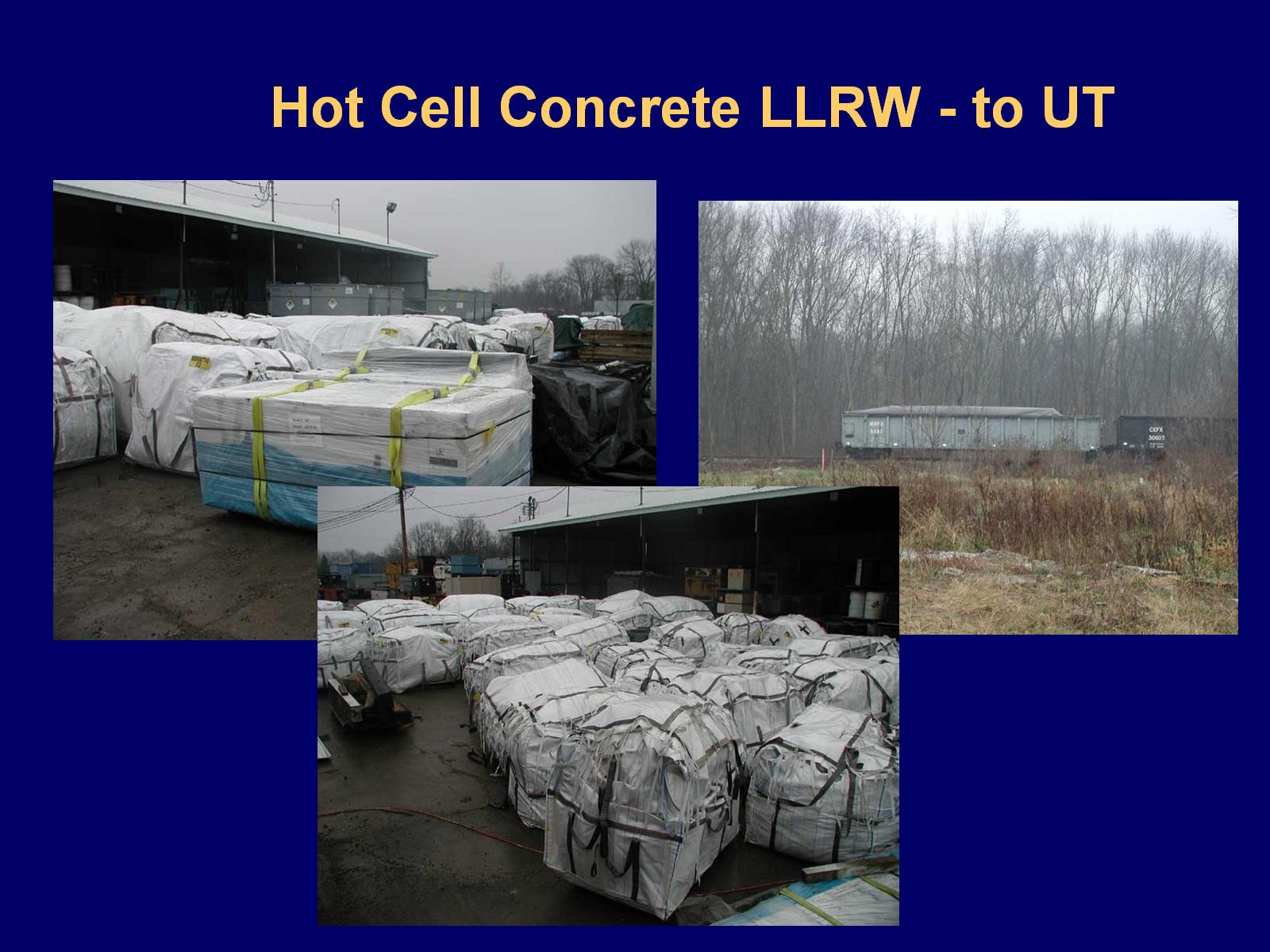 Hot Cell Concrete LLRW - to UT
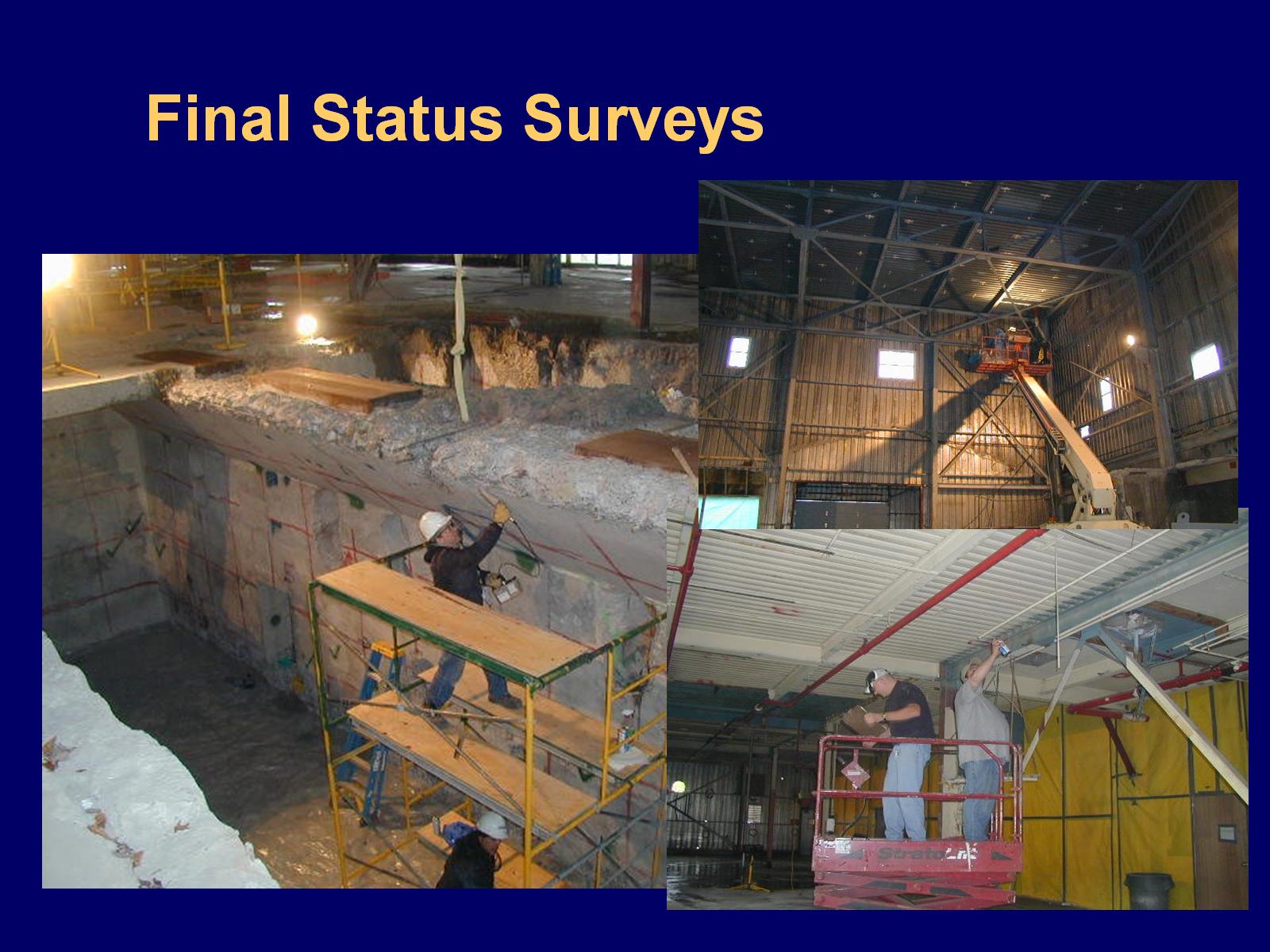 Final Status Surveys
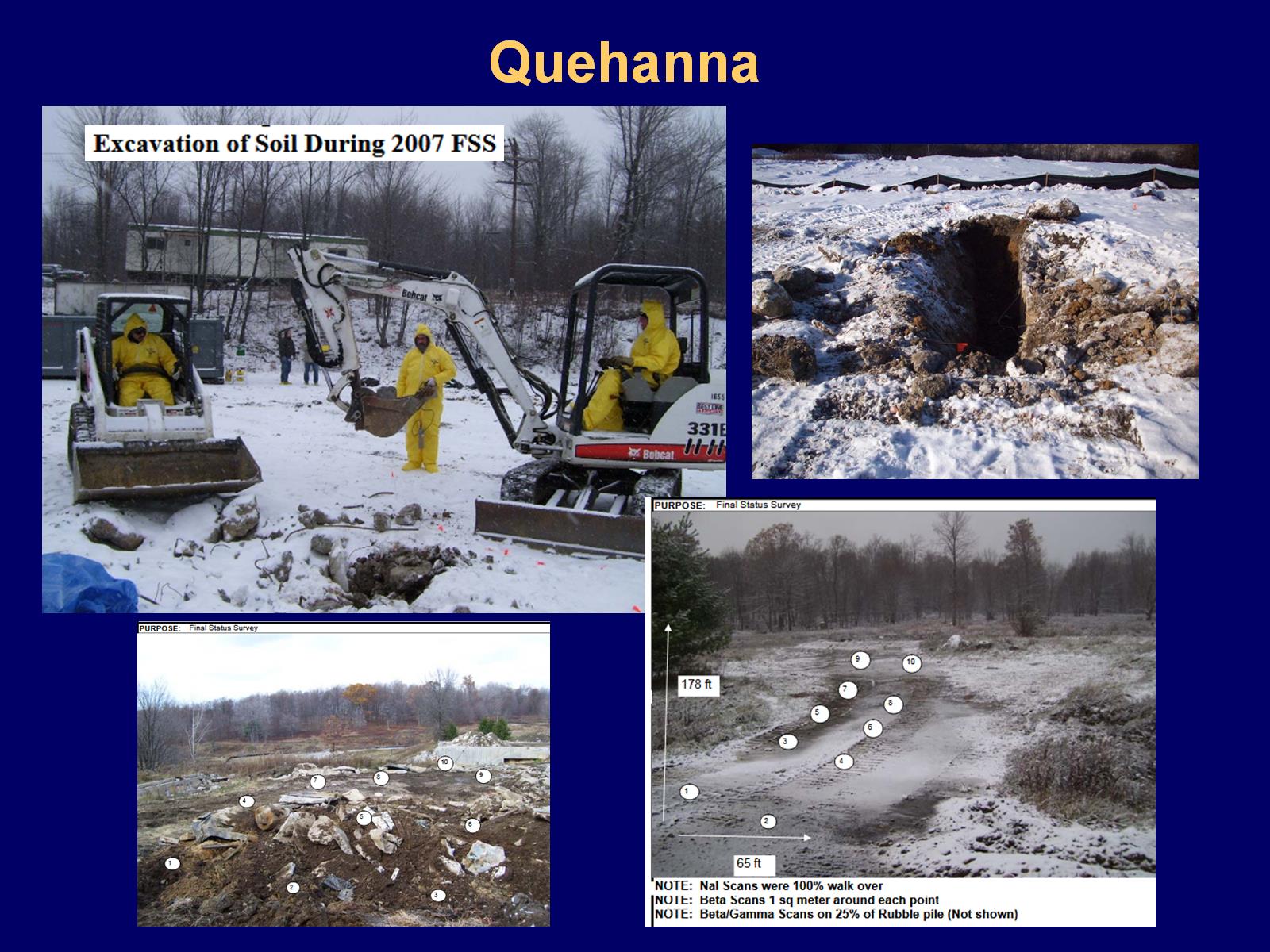 Quehanna
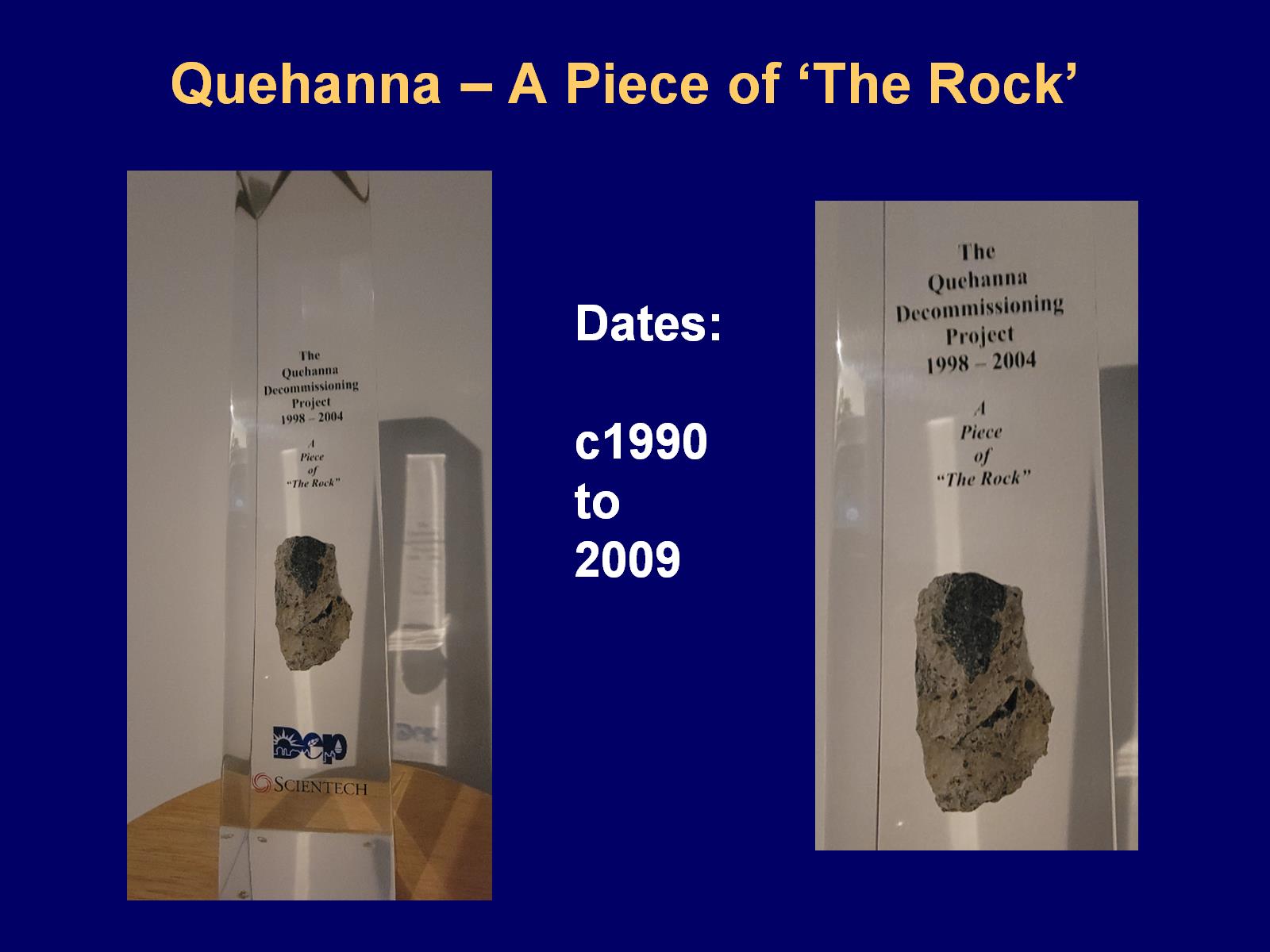 Quehanna – A Piece of ‘The Rock’
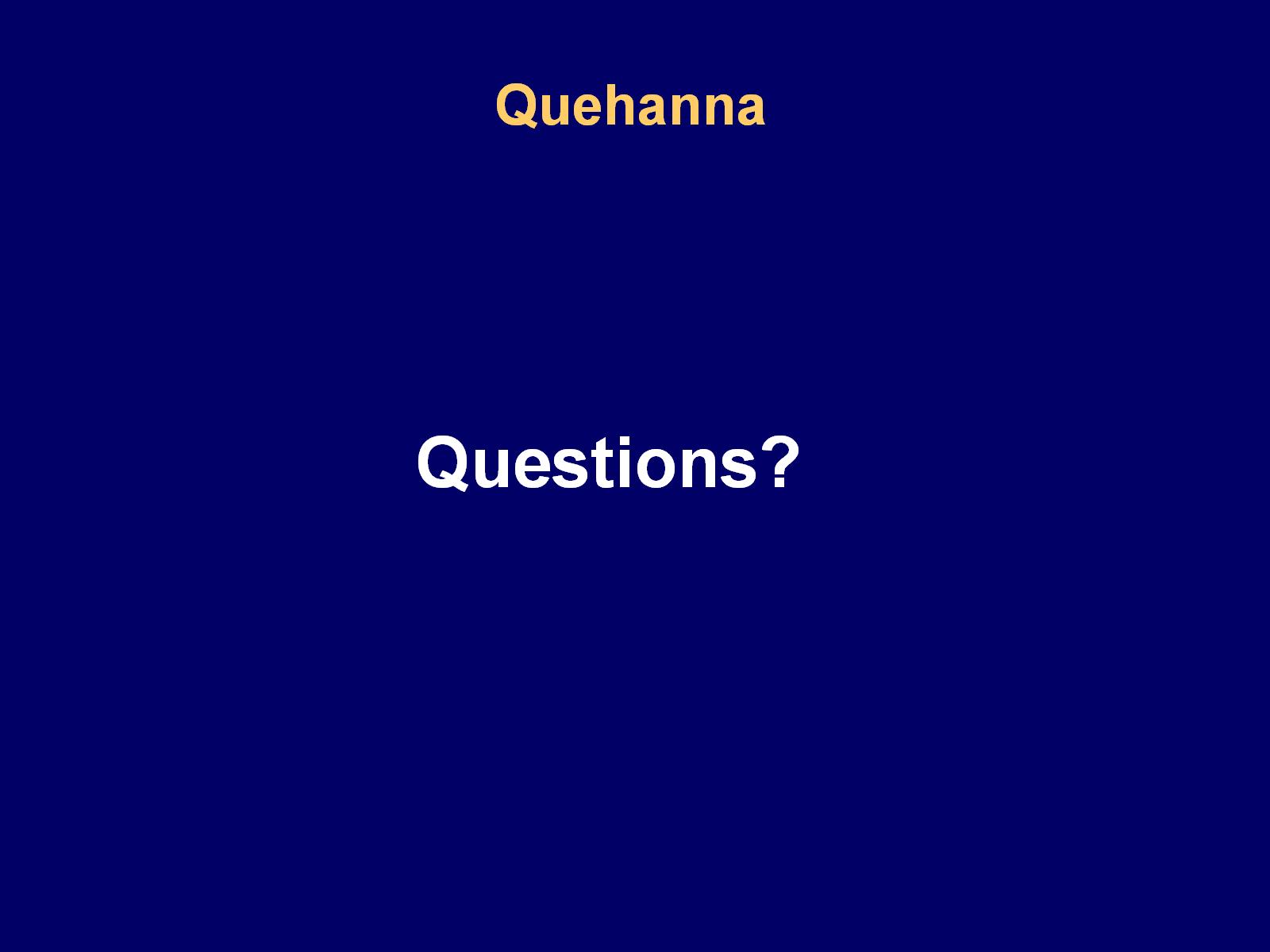 Quehanna
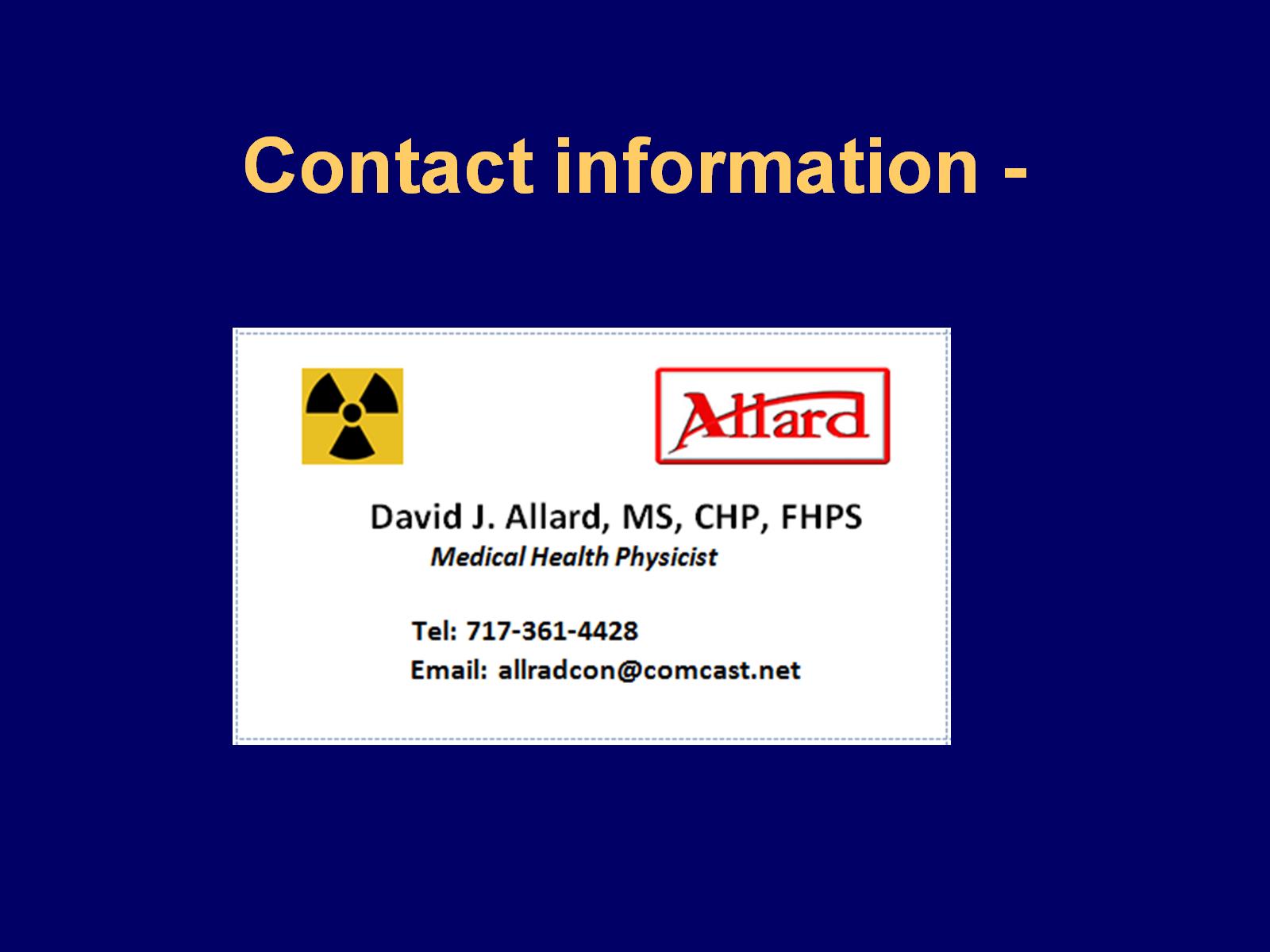 Contact information -